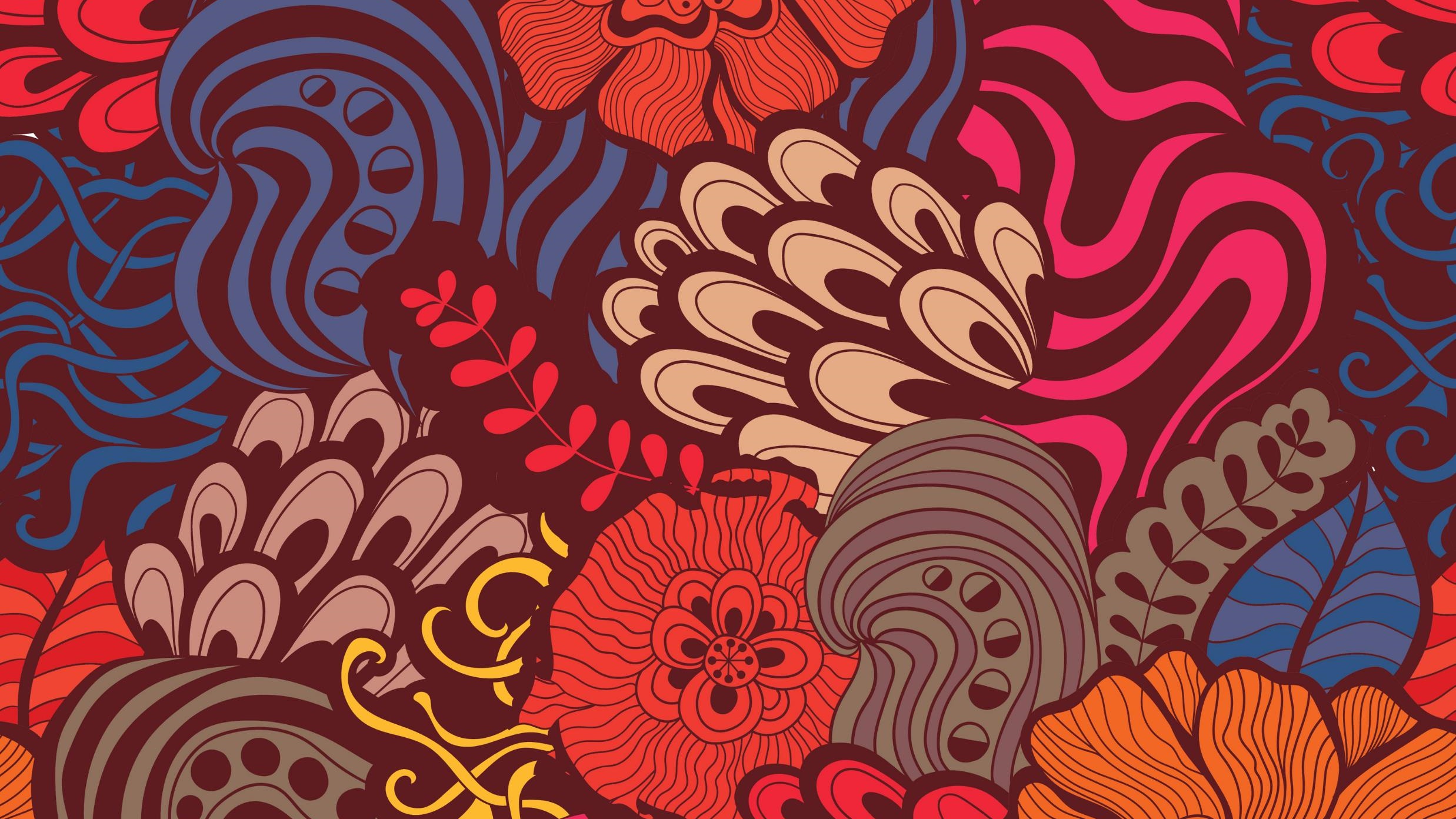 Jung’s Offspring:  Writer’s and others Influenced by Carl Jung
Syllabus/List of Readings
Week 1– C. G. Jung, “Memories, Dreams, Reflections”, Ed. Aniela Jaffe
Week 2–Laurens van der Post, “Jung and the Story of Our Time”
Week 3–Hermann Hesse, “Demian”
Week 4–Morris West, “The World is Made of Glass”
Week 5–Robertson Davies, “The Manticore”
Week 6–Vine Deloria, Jr., “C. G. Jung and the Sioux Traditions: Dreams, Visions, Nature and the Primitive”
Week 7–Joseph Campbell, “The Hero With a Thousand Faces”
Week 8–Philip K. Dick—“Lies, Inc.”
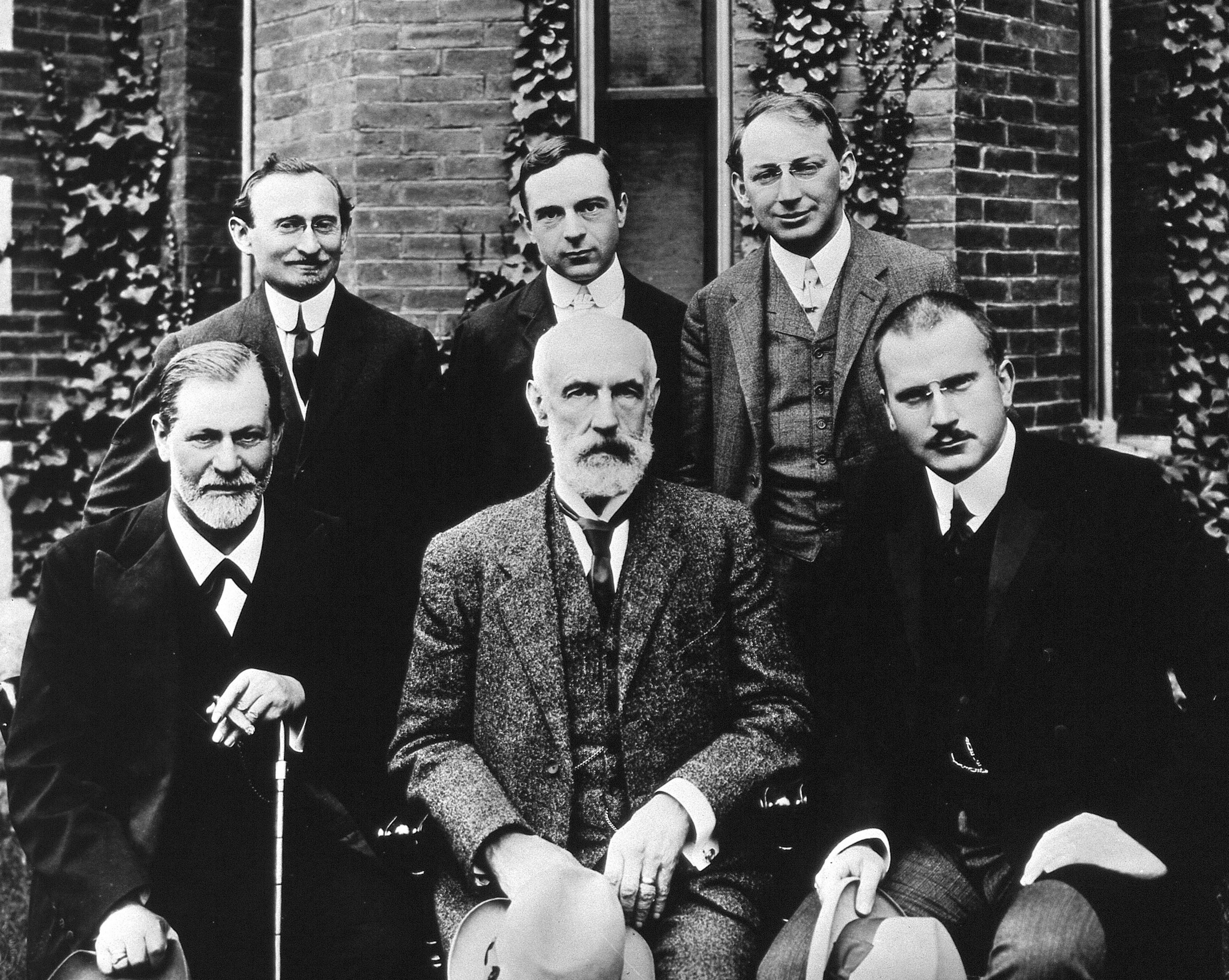 Jung’s Thought
Jung's thought was formed by early family influences, which on the maternal side were a blend of interest in the occult and in solid reformed academic theology. On his father's side were two important figures, his grandfather, the physician and academic scientist Karl Gustav Jung, and Lotte Kestner, the niece of German polymath Johann Wolfgang Goethe's "Lottchen".  Although he was a practicing clinician and writer and as such founded analytical psychology, much of his life's work was spent exploring other areas such as quantum physics, vitalism, Eastern and Western philosophy including epistemology, alchemy, astrology, and sociology, as well as literature and the arts. Jung's interest in philosophy and spiritual subjects led many to view him as a mystic, although his preference was to be seen as a man of science; Jung was unlike Freud heavily knowledgeable on philosophical concepts and aimed to link the branch of epistemology to the more modern theories of psychology.

Group photo 1909 in front of Clark University. Front row, Sigmund Freud, G. Stanley Hall, Carl Jung. Back row, Abraham Brill, Ernest Jones, Sándor Ferenczi
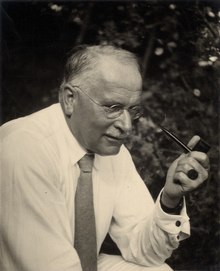 Carl Gustav Jung [1875-1961]
Memories, Dreams, Reflections (German: Erinnerungen, Träume, Gedanken) is a partially autobiographical book by Swiss psychologist Carl Jung and an associate, Aniela Jaffé. First published in German in 1962, an English translation appeared in 1963. Memories, Dreams, Reflections details Jung's childhood, his personal life, and his exploration of the psyche.
Jung wrote the first three chapters (about his childhood and early adulthood). Jung also contributed part of the chapter titled "Travels" (the part about his travels to Kenya and Uganda), and the chapter titled "Late Thoughts." The rest of the text was written by Jaffé in collaboration with Jung. [Wikepedia]
Jung’s Choice of Career and His Collaboration with Sigmund Freud
After studying philosophy in his teens, Jung decided against the path of religious traditionalism and decided instead to pursue psychiatry and medicine. His interest was immediately captured—it combined the biological and the spiritual, exactly what he was searching for. In 1895 Jung began to study medicine at the University of Basel.
Swiss psychiatrist and psychoanalyst who founded analytical psychology. Jung's work has been influential in the fields of psychiatry, anthropology, archaeology, literature, philosophy, psychology[23] and religious studies.
In 1900, Jung moved to Zürich and began working at the Burghölzli psychiatric hospital under Eugen Bleuler. Bleuler was already in communication with the Austrian neurologist Sigmund Freud. Jung's dissertation, published in 1903, was titled On the Psychology and Pathology of So-Called Occult Phenomena. It was based on the analysis of the supposed mediumship of Jung's cousin Hélène Preiswerk, under the influence of Freud's contemporary Théodore Flournoy. In 1904, he published with Franz Riklin their Diagnostic Association Studies, of which Freud obtained a copy. Eventually, a close friendship and a strong professional association developed between the elder Freud and Jung, which left a sizeable correspondence. For six years they cooperated in their work. I Freud saw the younger Jung as the heir he had been seeking to take forward his "new science" of psychoanalysis and to this end secured his appointment as President of his newly founded International Psychoanalytical Association. Jung's research and personal vision, however, made it impossible for him to follow his older colleague's doctrine. This division was personally painful for Jung and resulted in the establishment of Jung's analytical psychology as a comprehensive system separate from psychoanalysis n 1912, however, Jung published Psychology of the Unconscious, which made manifest the developing theoretical divergence between the two. Consequently, their personal and professional relationship fractured—each stating that the other was unable to admit he could be wrong. After the culminating break in 1913, Jung went through a difficult and pivotal psychological transformation, exacerbated by the outbreak of the First World War.
Key Differences between Jung and Freud
Jung de-emphasized the importance of sexual development and focused on the collective unconscious: the part of the unconscious that contains memories and ideas that Jung believed were inherited from ancestors. While he did think that libido was an important source for personal growth, unlike Freud, Jung did not believe that libido alone was responsible for the formation of the core personality.
Another primary disagreement with Freud stemmed from their differing concepts of the unconscious. Jung saw Freud's theory of the unconscious as incomplete and unnecessarily negative and inelastic. According to Jung, Freud conceived the unconscious solely as a repository of repressed emotions and desires.  Jung's observations overlap to an extent with Freud's model of the unconscious, what Jung called the "personal unconscious", but his hypothesis is more about a process than a static model and he also proposed the existence of a second, overarching form of the unconscious beyond the personal, that he named the psychoid — a term borrowed from neo-vitalist philosopher and embryologist Hans Driesch (1867-1941) - but with a somewhat altered meaning. The collective unconscious is not so much a 'geographical location', but a deduction from the alleged ubiquity of archetypes over space and time.
Jung’s Parents
Carl Gustav Jung was born 26 July 1875 in Kesswil, in the Swiss canton of Thurgau, the first surviving son of Paul Achilles Jung (1842–1896) and Emilie Preiswerk (1848–1923). His birth was preceded by two stillbirths and the birth of a son named Paul, born in 1873, who survived only a few days.
Paul Jung, Carl's father, was the youngest son of noted German-Swiss professor of Medicine at Basel, Karl Gustav Jung (1794–1864). Paul's hopes of achieving a fortune never materialised, and he did not progress beyond the status of an impoverished rural pastor in the Swiss Reformed Church. Emilie Preiswerk, Carl's mother, had also grown up in a large family, whose Swiss roots went back five centuries. Emilie was the youngest child of a distinguished Basel churchman and academic, Samuel Preiswerk (1799–1871), and his second wife. Samuel Preiswerk was an Antistes, the title given to the head of the Reformed clergy in the city, as well as a Hebraist, author, and editor, who taught Paul Jung as his professor of Hebrew at Basel University.
Jung's father was appointed to a more prosperous parish in Laufen, when Jung was six years old. At this time, tensions between father and mother had developed. Jung's mother was an eccentric and depressed woman; she spent considerable time in her bedroom, where she said that spirits visited her at night. Although she was normal during the day, Jung recalled that at night his mother became strange and mysterious. He reported that one night he saw a faintly luminous and indefinite figure coming from her room with a head detached from the neck and floating in the air in front of the body. Jung had a better relationship with his father.
Memories of Childhood found in his Autobiography [Memories, Dreams, Reflections]
Jung was a solitary and introverted child. From childhood, he believed that like his mother, he had two personalities—a modern Swiss citizen and a personality more suited to the 18th century. "Personality Number 1", as he termed it, was a typical schoolboy living in the era of the time. "Personality Number 2" was a dignified, authoritative, and influential man from the past. Although Jung was close to both parents, he was disappointed by his father's academic approach to faith.
Some childhood memories made lifelong impressions on him. As a boy, he carved a tiny mannequin into the end of the wooden ruler from his pencil case and placed it inside the case. He added a stone, which he had painted into upper and lower halves, and hid the case in the attic. Periodically, he would return to the mannequin, often bringing tiny sheets of paper with messages inscribed on them in his own secret language. He later reflected that this ceremonial act brought him a feeling of inner peace and security. Years later, he discovered similarities between his personal experience and the practices associated with totems in indigenous cultures, such as the collection of soul-stones near Arlesheim or the tjurungas of Australia. He concluded that his intuitive ceremonial act was an unconscious ritual, which he had practiced in a way that was strikingly similar to those in distant locations which he, as a young boy, knew nothing about. His observations about symbols, archetypes, and the collective unconscious were inspired, in part, by these early experiences combined with his later research.  [“Memories…” pp. 20-22].
Jung at age 12 Learns About Neurosis
At the age of 12, shortly before the end of his first year at the Humanistisches Gymnasium in Basel, Jung was pushed to the ground by another boy so hard that he momentarily lost consciousness. (Jung later recognized that the incident was indirectly his fault.) A thought then came to him—"now you won't have to go to school anymore." From then on, whenever he walked to school or began homework, he fainted. He remained at home for the next six months until he overheard his father speaking hurriedly to a visitor about the boy's future ability to support himself. They suspected he had epilepsy. Confronted with the reality of his family's poverty, he realized the need for academic excellence. He went into his father's study and began poring over Latin grammar. He fainted three more times but eventually overcame the urge and did not faint again. This event, Jung later recalled, "was when I learned what a neurosis is.“  [“Memories…”,pp. 30-32]
Jung’s Marriage and Affairs
In 1903, Jung married Emma Rauschenbach, seven years his junior and the elder daughter of a wealthy industrialist in eastern Switzerland, Johannes Rauschenbach-Schenck, and his wife. Rauschenbach was the owner, among other concerns, of IWC Schaffhausen—the International Watch Company, manufacturers of luxury time-pieces. Upon his death in 1905, his two daughters and their husbands became owners of the business. Jung's brother-in-law—Ernst Homberger—became the principal proprietor, but the Jungs remained shareholders in a thriving business that ensured the family's financial security for decades. Emma Jung, whose education had been limited, evinced considerable ability and interest in her husband's research and threw herself into studies and acted as his assistant at Burghölzli. She eventually became a noted psychoanalyst in her own right. They had five children: Agathe, Gret, Franz, Marianne, and Helene. The marriage lasted until Emma died in 1955.
During his marriage, Jung allegedly engaged in extramarital relationships. His alleged affairs with Sabina Spielrein and Toni Wolff were the most widely discussed.
Jung’s Travels:  America
United States 1909–1912, 1924–25, 1936–37
During the period of Jung's collaboration with Freud, both visited the US in 1909 to lecture at Clark University, Worcester, Massachusetts[ where both were awarded honorary degrees. In 1912 Jung gave a series of lectures at Fordham University, New York which were published later in the year as Psychology of the Unconscious.[74] Jung made a more extensive trip westward in the winter of 1924–5, financed and organized by Fowler McCormick and George Porter. Of particular value to Jung was a visit with Chief Mountain Lake of the Taos Pueblo near Taos, New Mexico.  [We shall explore this journey during out desicussion of Vine Deloria, Jr., “C.G. Jung and the Sioux Traditions.” ]  Jung made another trip to America in 1936, receiving an honorary degree at Harvard and giving lectures in New York and New England for his growing group of American followers. He returned in 1937 to deliver the Terry Lectures at Yale University, later published as Psychology and Religion.
Jung’s Travels:  Africa
East Africa
In October 1925, Jung embarked on his most ambitious expedition, the "Bugishu Psychological Expedition" to East Africa. He was accompanied by his English friend, "Peter" Baynes and an American associate, George Beckwith. On the voyage to Africa, they became acquainted with an English woman named Ruth Bailey, who joined their safari a few weeks later. The group traveled through Kenya and Uganda to the slopes of Mount Elgon, where Jung hoped to increase his understanding of "primitive psychology" through conversations with the culturally isolated residents of that area. Later he concluded that the major insights he had gleaned had to do with himself and the European psychology in which he had been raised. One of Jung's most famous proposed constructs is kinship libido. Jung defined this as an instinctive feeling of belonging to a particular group or family and Jung believed it was vital to the human experience and used this as an endogamous aspect of the libido and what lies amongst the family. This could be a term Jung learned during his trip to Africa and is similar to a Bantu term called Ubuntu that emphasizes humanity and almost the same meaning as kinship libido, which is, "I am because you are."
Jung’s Travels:  India
India
In December 1937, Jung left Zurich again for an extensive tour of India with Fowler McCormick. In India, he felt himself "under the direct influence of a foreign culture" for the first time. In Africa, his conversations had been strictly limited by the language barrier, but in India, he was able to converse extensively. Hindu philosophy became an important element in his understanding of the role of symbolism and the life of the unconscious, though he avoided a meeting with Ramana Maharshi. He described Ramana as being absorbed in "the self". Jung became seriously ill on this trip and endured two weeks of delirium in a Calcutta hospital. After 1938, his travels were confined to Europe.
Jung’s Involvement with the Nazis, 1933-1939
Jung had many Jewish friends and colleagues and maintained relations with them throughout the 1930s despite prevailing anti-semitism. Until 1939, he also maintained professional relations with psychotherapists in Germany who had declared their support for the Nazi regime. Some scholars allege that he himself sympathized with the regime.
In 1933, after the Nazis gained power in Germany, Jung took part in the restructuring of the General Medical Society for Psychotherapy (Allgemeine Ärztliche Gesellschaft für Psychotherapie), a German-based professional body with an international membership. The society was reorganized into two distinct bodies:
A strictly German body, the Deutsche Allgemeine Ärztliche Gesellschaft für Psychotherapie, led by Matthias Göring, an Adlerian psychotherapist and a cousin of the prominent Nazi Hermann Göring
International General Medical Society for Psychotherapy, led by Jung. The German body was to be affiliated to the international society, as were new national societies being set up in Switzerland and elsewhere.
The International Society's constitution permitted individual doctors to join it directly, rather than through one of the national affiliated societies, a provision to which Jung drew attention in a circular in 1934.This implied that German Jewish doctors could maintain their professional status as individual members of the international body, even though they were excluded from the German affiliate, as well as from other German medical societies operating under the Nazis.
As leader of the international body, Jung assumed overall responsibility for its publication, the Zentralblatt für Psychotherapie. In 1933, this journal published a statement endorsing Nazi positions and Hitler's book Mein Kampf. In 1934, Jung wrote in a Swiss publication, the Neue Zürcher Zeitung, that he experienced "great surprise and disappointment" when the Zentralblatt associated his name with the pro-Nazi statement.
Jung went on to say "the main point is to get a young and insecure science into a place of safety during an earthquake". He did not end his relationship with the Zentralblatt at this time, but he did arrange the appointment of a new managing editor, Carl Alfred Meier of Switzerland. For the next few years, the Zentralblatt under Jung and Meier maintained a position distinct from that of the Nazis, in that it continued to acknowledge contributions of Jewish doctors to psychotherapy. In the face of energetic German attempts to Nazify the international body, Jung resigned from its presidency in 1939, the year the Second World War started.
Jung’s Purported Nazism and Antisemitism
Jung's interest in European mythology and folk psychology was shared by the Nazis.  Richard Noll [The Jung Cult: Origins of a Charismatic Movement , 1994]: Jung clearly identifies himself with the spirit of German Volkstumsbewegung throughout this period and well into the 1920s and 1930s, until the horrors of Nazism finally compelled him to reframe these neopagan metaphors in a negative light in his 1936 essay on Wotan. In the 1936 essay "Wotan", Jung described the influence of Adolf Hitler on Germany as "one man who is obviously 'possessed' has infected a whole nation to such an extent that everything is set in motion and has started rolling on its course towards perdition." He would later say, during a lengthy interview with H. R. Knickerbocker in October 1938: Hitler seemed like the 'double' of a real person, as if Hitler the man might be hiding inside like an appendix, and deliberately so concealed in order not to disturb the mechanism ... You know you could never talk to this man; because there is nobody there ... It is not an individual; it is an entire nation.
Jung consistently rejected accusations of antisemitism. In a 1948 interview with Carol Baumann, he stated:  “It must be clear to anyone who has read any of my books that I have never been a Nazi sympathizer and I never have been anti-Semitic, and no amount of misquotation, mistranslation, or rearrangement of what I have written can alter the record of my true point of view. Nearly every one of these passages has been tampered with, either by malice or by ignorance. Furthermore, my friendly relations with a large group of Jewish colleagues and patients over a period of many years in itself disproves the charge of anti-Semitism.”
The accusations, however, have continued to be made concerning Jung's statements. Avner Falk cites articles such as "The State of Psychotherapy Today", published in 1934 in the Zentralblatt fur Psychotherapie, where Jung wrote: "The Aryan unconscious has a greater potential than the Jewish unconscious" and "The Jew, who is something of a nomad, has never yet created a cultural form of his own and as far as we can see never will". Andrew Samuels argues that his remarks on the "Aryan unconscious" and the "corrosive character" of Freud's "Jewish gospel“ demonstrate an antisemitism "fundamental to the structure of Jung's thought".[
Jung was in contact with Allen Dulles of the Office of Strategic Services (predecessor of the Central Intelligence Agency) and provided valuable intelligence on the psychological condition of Hitler. Dulles referred to Jung as "Agent 488" and offered the following description of his service: "Nobody will probably ever know how much Professor Jung contributed to the Allied Cause during the war, by seeing people who were connected somehow with the other side". Jung's service to the Allied cause through the OSS remained classified after the war.
Jung’s Legacy
The Myers-Briggs Type Indicator (MBTI), a popular psychometric instrument, and the concepts of socionics were developed from Jung's theory of psychological types. Jung saw the human psyche as "by nature religious" and made this religiousness the focus of his explorations. Jung is one of the best known contemporary contributors to dream analysis and symbolization. His influence on popular psychology, the "psychologization of religion", spirituality and the New Age movement has been immense. A Review of General Psychology survey, published in 2002, ranked Jung as the 23rd most cited psychologist of the 20th century.
Jung’s influence on popular culture can be assessed from this course, in part: Laurens van der Post was an Afrikaner author who claimed to have had a 16-year friendship with Jung, from which a number of books and a film were created about Jung.  The accuracy of van der Post's claims about his relationship to Jung has been questioned.[195]
Hermann Hesse, author of works such as Siddhartha and Steppenwolf, was treated by Joseph Lang, a student of Jung. For Hesse this began a long preoccupation with psychoanalysis, through which he came to know Jung personally.[196]
In his novel The World is Made of Glass (1983), Morris West gives a fictional account of one of Jung's cases, placing the events in 1913.  According to the author's note, the novel is "based upon a case recorded, very briefly, by Carl Gustav Jung in his autobiographical work Memories, Dreams, Reflections".
The Canadian novelist Robertson Davies made Jungian analysis a central part of his 1970 novel The Manticore. He stated in a letter, "There have been other books which describe Freudian analyses, but I know of no other that describes a Jungian analysis" adding "I was deeply afraid that I would put my foot in it, for I have never undergone one of those barnacle-scraping experiences, and knew of it only through reading. So I was greatly pleased when some of my Jungian friends in Zurich liked it very much.“
I have added to Jung’s legacy Philip K. Dick, “Lies, Inc.” to the list of Jung-influenced fiction due to its hallucinatory and vivid dream/visions [Frank Herbert in his Dune series was also influenced by Jungian concepts of masculine and feminine]; and Joseph Campbell’s “A Hero with a Thousand Faces” for its use of Jungian archetypes and Vine Deloria, Jr.’s “C. G. Jung and the Sioux Traditions” for its explicit comparison of Tribal motifs and Jungian archetypes.
American Abstract Expressionist Jackson Pollock underwent Jungian psychotherapy in 1939 with Joseph Henderson. Henderson engaged Pollock through his art, having him make drawings, which led to the appearance of many Jungian concepts in his paintings.
Federico Fellini brought to the screen exuberant imagery shaped by his encounter with Jung's ideas, especially Jungian dream interpretation. Fellini preferred Jung to Freud because Jungian analysis defined the dream not as a symptom of a disease that required a cure but rather as a link to archetypal images shared by all of humanity.
A Dangerous Method, a 2011 film directed by David Cronenberg based on Hampton's play The Talking Cure [which was based on the 1993 non-fiction book by John Kerr, A Most Dangerous Method: The Story of Jung, Freud, and Sabina Spielrein.], is a fictional dramatisation of Jung's life between 1904 and 1913. It mainly concerns his relationships with Freud and Sabina Spielrein, a Russian woman who became his lover and student and, later, an analyst herself.
Appendix:  Summary of 2011 Film “A Dangerous Method” directed by David Cronenberg starring Keira Knightley, Viggo Mortensen, Michael Fassbender, Sarah Gadon, and Vincent Cassel
In August 1904, Sabina Spielrein arrives at the Burghölzli, the pre-eminent psychiatric hospital in Zürich, suffering from hysteria and begins a new course of treatment with the young Swiss doctor Carl Jung. He uses word association and dream interpretation as part of his approach to psychoanalysis, and finds that Spielrein's condition was triggered by the humiliation and sexual arousal she felt as a child when her father spanked her naked.
Jung and chief of medicine Eugen Bleuler recognize Spielrein's intelligence and energy, and allow her to assist them in their experiments. She measures the physical reactions of subjects during word association, to provide empirical data as a scientific basis for psychoanalysis. She soon learns that much of this new science is founded on the doctors' observations of themselves, each other, and their families, not just their patients. The doctors, Jung and Freud, correspond at length before they meet, and begin sharing their dreams and analysing each other, and Freud himself soon adopts Jung as his heir and agent.
Jung finds in Spielrein a kindred spirit, and their attraction deepens due to transference. Jung resists the idea of cheating on his wife, Emma, and breaking the taboo of sex with a patient, but his resolve is weakened by the wild and unrepentant confidences of his new patient Otto Gross, a brilliant, philandering, unstable psychoanalyst. Gross decries monogamy in general and suggests that resistance to transference is symptomatic of the repression of normal, healthy sexual impulses, exhorting Jung to indulge himself with abandon.
Jung finally begins an affair with Spielrein, including rudimentary bondage and spanking. Things become even more tangled as he becomes her advisor to her dissertation; he publishes not only his studies of her as a patient but eventually her treatise as well. Spielrein wants to conceive a child with Jung, but he refuses. After his attempt to confine their relationship again to doctor and patient, she appeals to Freud for his professional help, and forces Jung to tell Freud the truth about their relationship, reminding him that she could have publicly damaged him but did not want to.
Jung and Freud journey to America. However, cracks appear in their friendship as they begin to disagree more frequently on matters of psychoanalysis. Jung and Spielrein meet to work on her dissertation in Switzerland, and begin their sexual relationship once more. However, after Jung refuses to leave his wife for her, Spielrein decides to go to Vienna. She meets Freud, and says that although she sides with him, she believes he and Jung need to reconcile for psychoanalysis to continue to develop.
Following Freud's collapse at an academic conference, he and Jung continue correspondence via letters. They decide to end their relationship after increasing hostilities and accusations regarding the differences in their conceptualisation of psychoanalysis. Spielrein marries a Russian doctor and, while pregnant, visits Jung and his wife. They discuss psychoanalysis and Jung's new mistress. Jung confides that his love for Spielrein made him a better person.
The film's footnote reveals the eventual fates of the four analysts. Gross starved to death in Berlin in 1920. Freud died of cancer in London in 1939 after being driven out of Vienna by the Nazis. Spielrein trained a number of analysts in the Soviet Union, before she and her two daughters were shot by the Nazis in 1942. Jung emerged from a nervous breakdown to become the world's leading psychologist before dying in 1961.
Other Novels Based on Jung’s Thought
David Ward Nanney, “Powder Dreams”
Timothy Findley, “Pilgrim”
John Fowles, “The Magus”
Lindsey Clarke, “The Chemical Wedding”
___, “The Water Theatre”
___, “Alice’s Masque”
Iris Murdoch, “The Message of the Planet”
Jung’s Analytical Psychology Concepts
Anima and animus – (archetype) the contrasexual aspect of a person's psyche. In a woman's psyche, her inner personal masculine [animus] is conceived both as a complex and an archetypal image, comparably in a man's psyche, his inner personal feminine [anima] is conceived both as a complex and an archetypal image.
Archetype – a concept "borrowed" from anthropology to denote supposedly universal and recurring mental images or themes. Jung's descriptions of archetypes varied over time.
Archetypal images – universal symbols that can mediate opposites in the psyche, often found in religious art, mythology, and fairy tales across cultures.
Collective unconscious – aspects of unconsciousness experienced by all people in different cultures.
Complex – the repressed organisation of images and experiences that governs perception and behaviour.
Extraversion and introversion – personality traits of degrees of openness or reserve contributing to psychological type.
Individuation – the process of fulfilment of each individual "which negates neither the conscious or unconscious position but does justice to them both“; the lifelong psychological process of differentiation of the self out of each individual's conscious and unconscious elements. Jung considered it to be the main task of human development
Persona – element of the personality that arises "for reasons of adaptation or personal convenience" – the "masks" one puts on in various situations.
Psychological types – a framework for consciously orienting psychotherapists to patients, by raising to consciousness particular modes of personality, differentiation between analyst and patient.
Shadow – (archetype) the repressed, therefore unknown, aspects of the personality including those often considered to be negative.
Self – (archetype) the central overarching concept governing the individuation process, as symbolised by mandalas, the union of male and female, totality, and unity. Jung viewed it as the psyche's central archetype.
Synchronicity – an acausal principle as a basis for the apparently random simultaneous occurrence of phenomena
Archetype, further elucidated
The archetype is a concept "borrowed" from anthropology to denote a process of nature. Jung's definitions of archetypes varied over time and have been the subject of debate as to their usefulness. Archetypal images, also referred to as motifs in mythology, are universal symbols that can mediate opposites in the psyche, are often found in religious art, mythology and fairy tales across cultures. Jung saw archetypes as pre-configurations in nature that give rise to repeating, understandable, describable experiences. In addition the concept takes into account the passage of time and of patterns resulting from transformation.  Archetypes are said to exist independently of any current event, or its effect. They are said to exert influence both across all domains of experience and throughout the stages of each individual's unique development. Being in part based on heritable physiology, they are thought to have "existed" since humans became a differentiated species. They have been deduced through the development of storytelling over tens of thousands of years, indicating repeating patterns of individual and group experience, behaviors, and effects across the planet, apparently displaying common themes.
The concept did not originate with Jung but with Plato who first conceived of primordial patterns. Later contributions came from Adolf Bastian, and Hermann Usener among others. In the first half of the twentieth century it proved impossible to objectively isolate and categorize the notion of an archetype within a materialist frame. According to Jung, there are "as many archetypes as there are typical situations in life", and he asserted that they have a dynamic mutual influence on one another. Their alleged presence could be extracted from thousand-year-old narratives, from comparative religion and mythology. Jung elaborated many archetypes in "The Archetypes and the Collective Unconscious" and in "Aion: Researches into the Phenomenology of the Self". Examples of archetypes might be the shadow, the hero, the self, anima, animus, mother, father, child, and trickster. [Note: Aion is an emanation of God in Gnosticism, an important historical precedent for Jung].
Note: Adolf Philipp Wilhelm Bastian (26 June 1826 – 2 February 1905) was a 19th-century polymath best remembered for his contributions to the development of ethnography and the development of anthropology as a discipline. Modern psychology owes him a great debt, because of his theory of the Elementargedanke, which led to Carl Jung's development of the theory of archetypes.
Note: Hermann Karl Usener (23 October 1834 – 21 October 1905) was a German scholar in the fields of philology and comparative religion.
Collective Unconscious, further elucidated
Since the establishment of psychoanalytic theory, the notion and meaning of individuals having a personal unconscious has gradually come to be common knowledge. This was popularised by both Freud and Jung. Whereas an individual's personal unconscious is made up of thoughts and emotions which have, at some time, been experienced or held in mind, but which have been repressed or forgotten, in contrast, the collective unconscious is neither acquired by activities within an individual's life, nor a container of things that are thoughts, memories or ideas which are capable of being conscious during one's life. The contents of it were never naturally "known" through physical or cognitive experience and then forgotten.
The collective unconscious consists of universal heritable elements common to all humans, distinct from other species. It encapsulates fields of evolutionary biology, history of civilization, ethnology, brain and nervous system development, and general psychological development. Considering its composition in practical physiological and psychological terms, "it consists of pre-existent forms, the archetypes, which can only become conscious secondarily and which give definite form to certain psychic contents." Specifically contrasting himself from the work of Freud and Adler, who were wholly concerned with personal psychology, Jung writes about causal factors in personal psychology, as stemming from, influenced by an abstraction of the impersonal physical layer, the common and universal physiology among all humans.  Jung considers that science would hardly deny the existence and basic nature of 'instincts', existing as a whole set of motivating urges. The collective unconscious acts as the frame where science can distinguish individual motivating urges, thought to be universal across all individuals of the human species, while instincts are present in all species. Jung contends, "the hypothesis of the collective unconscious is, therefore, no more daring than to assume there are instincts."[
Extroversion and Introversion, further elucidated
Jung was one of the first people to define introversion and extraversion in a psychological context. In Jung's Psychological Types, he theorizes that each person falls into one of two categories, the introvert, and the extravert. These two psychological types Jung compares to ancient archetypes, Apollo and Dionysus. The introvert is likened to Apollo, who shines a light on understanding. The introvert is focused on the internal world of reflection, dreaming, and vision. Thoughtful and insightful, the introvert can sometimes be uninterested in joining the activities of others. The extravert is associated with Dionysus, interested in joining the activities of the world. The extravert is focused on the outside world of objects, sensory perception, and action. Energetic and lively, the extravert may lose their sense of self in the intoxication of Dionysian pursuits. Jungian introversion and extraversion is quite different from the modern idea of introversion and extraversion. Modern theories often stay true to behaviourist means of describing such a trait (sociability, talkativeness, assertiveness etc.) whereas Jungian introversion and extraversion is expressed as a perspective: introverts interpret the world subjectively, whereas extraverts interpret the world objectively.
Persona, further elucidated
In his psychological theory – which is not necessarily linked to a particular theory of social structure – the persona appears as a consciously created personality or identity, fashioned out of part of the collective psyche through socialization, acculturation and experience.  Jung applied the term persona, explicitly because, in Latin, it means both personality and the masks worn by Roman actors of the classical period, expressive of the individual roles played.
The persona, he argues, is a mask for the "collective psyche", a mask that 'pretends' individuality, so that both self and others believe in that identity, even if it is really no more than a well-played role through which the collective psyche is expressed. Jung regarded the "persona-mask" as a complicated system which mediates between individual consciousness and the social community: it is "a compromise between the individual and society as to what a man should appear to be". But he also makes it quite explicit that it is, in substance, a character mask in the classical sense known to theatre, with its double function: both intended to make a certain impression on others, and to hide (part of) the true nature of the individual. The therapist then aims to assist the individuation process through which the client (re)gains their "own self" – by liberating the self, both from the deceptive cover of the persona, and from the power of unconscious impulses.
Jung has become enormously influential in management theory; not just because managers and executives have to create an appropriate "management persona" (a corporate mask) and a persuasive identity, but also because they have to evaluate what sort of people the workers are, to manage them (for example, using personality tests and peer reviews)
Shadow, further elucidated
The shadow exists as part of the unconscious mind and is composed of the traits individuals instinctively or consciously resist identifying as their own and would rather ignore, typically: repressed ideas, weaknesses, desires, instincts, and shortcomings. Much of the shadow comes as a result of an individual's adaptation to cultural norms and expectations. Thus, this archetype not only consists of all the things deemed unacceptable by society but also those that are not aligned with one's own personal morals and values.
Jung argues that the shadow plays a distinctive role in balancing one's overall psyche, the counter-balancing to consciousness – "where there is light, there must also be shadow". Without a well-developed shadow (often "shadow work", "integrating one's shadow"), an individual can become shallow and extremely preoccupied with the opinions of others; that is, a walking persona. Not wanting to look at their shadows directly, Jung argues, often results in psychological projection. Individuals project imagined attitudes onto others without awareness. The qualities an individual may hate (or love) in another, may be manifestly present in the individual, who does not see the external, material truth. In order to truly grow as an individual, Jung believed that both the persona and shadow should be balanced.
The shadow can appear in dreams or visions, often taking the form of a dark, wild, exotic figure.
Jung’s Dreams and Visions as described in “Memories, Dreams, Reflections”Chapter One:  “First Years” [Jung as 3 or 4, earliest dream which “preoccupied me  all my life”], pp. 11-12.
In the dream I was in this meadow.  Suddenly I discovered a dark rectangular, stone-lined hole in the ground.  I had never seen it before.  I ran forward curiously and peered down into it.  Then I saw a stone stairway leading down.  Hesitantly and fearfully, I descended.  At the bottom was a doorway with a round arch, closed off by a green curtain.  It was a big, heavy curtain of worked stuff like brocade, and it looked very sumptuous.  Curious to see what might be hidden behind, I pushed it aside.  I saw before me in the dim light a rectangular chamber about thirty feet long.  The ceiling was arched and of hewn stone.  The floor was laid with flagstones, and in the center a red carpet ran from the entrance to a low platform.  On this platform stood a wonderfully rich golden throne.  A real king’s throne in a fairy tale.  Something was standing on it which I thought at first was a tree trunk twelve to fifteen feet high and about one and a half to two feet thick.  It was a huge thing, reaching almost to the ceiling.  But  it was of a curious composition:  it was made of skin and naked flesh, and on top there was something like a rounded head with no face and no hair.  On the very top of the head was a single eye, gazing motionlessly upward.
    It was fairly light in the room, although there were no windows and no apparent source of light.  Above the head, however, was an aura of brightness.  The thing did not move, yet I had the feeling that it might at any moment crawl off the throne like a worm and creep toward me.  I was paralyzed with terror.  At that moment I heard from outside and above me my mother’s voice.  She called out, “Yes, just look at him.  That is the man-eater!”  That intensified my horror still more, and I awoke sweating and scared to death.  [The interpretation follows on pp. 12-13].
Chapter Two:  “School Years”—Jung realizes he was two persons, [“Memories,…” pp. 44-45]
Naturally I compensated my inner insecurity by an outward show of security, or—to put it better—the defect  compensated itself without the intervention of my will.  That is, I found myself being guilty and at the same time wishing to be innocent.  Somewhere deep in the background I always knew that I was two persons.  One was the son of my parents, who went to school and was less intelligent, attentive, hard-working, decent and clean than many other boys.  The other was grown up—old, in fact—skeptical, mistrustful, remote from the world of men, but close to nature, the earth, the sun, the moon, the weather, all living creatures, and above all close to the night, to dreams, and to whatever “God” worked directly in him.  I put “God” in quotation marks here.  For nature seemed, like myself, to ha be been set aside by God as non-divine, although created by Him as an expression of Himself.  Nothing could persuade me that “in the image of God” applied only to man.  In fact it seemed to me that the high mountains, the rivers, lakes, trees, flowers, and animals far better exemplified the essence of God than men with their ridiculous clothes, their meanness, vanity, mendacity, and abhorrent egotism—all qualities which I was only too familiar from myself, that is, from personality No. 1, the schoolboy of 1890.  Besides his world there existed another realm, like a temple in which anyone who entered was transformed and suddenly overpowered by a vision of the whole cosmos, so that he could only marvel and admire, forgetful of himself.  Here lived the “Other”, who knew God as a hidden personal, and at the same time suprapersonal secret.  Here nothing separated man from God; indeed, it was as though the human mind looked down upon Creation simultaneously with God. ..At such times I knew I was worthy of myself, that I was my true self.  As soon as I was alone, I could lpass over inyo yhis state.  I therefore sought the peace and solitude of this “Other”, personality No. 2.
Chapter 3:  “Student Years”—Dream of Personalities No. 1 and No.2, pp. 87-88
It was night in some uinknown place, and I was making slow and painful headway against a mighty wind.  Dense fog was flying along everywhere.  I had my hands cupped around a tiny light which threatened to go out at any moment.  Everything depended on my keeping his little light alive.  Suddenly I had the feeling that something was coming up behind me.  I looked back, and saw a gigantic black figure following me.  But at the same moment I was conscious, in spite of my terror, that I must keep my little light going through night and wind, regardless of all dangers.  When I awoke I realized at once that the figure was a “specter of the Brocken,” my own shadow on the swirling mists, brought into being by the little light I was carrying.  I knew, too, that this little light was my consciousness, the only light I have.  My own understanding is the sole treasure I possess, and the greatest.   Though infinitely small and fragile in comparison with the powers of darkness, it is still a light, my only light. 
    This dream was a great illumination for me.  Now I knew that No. 1 was the bearer of the light, and that No. 2 followed him like a shadow. ..In the role of No. 1 I had to go forward—into study, moneymaking, responsibilities, entanglements, confusions, errors, submissions, defeats.  The storm pushing against me was time, ceaselessly flowing into the past which just as ceaselessly dos our heels.
Chapter 4:  “Psychiatric Activities”
Pp. 122-123:  The actual case on which is based“The World is Made of Glass”  by Morris West concerning Magda, a woman who murdered her best friend because she wanted to marry the friend’s husband. 
Pp. 134-135:  A patient who is a doctor himself has a dream after complaining that “I have no dreams.”—He dreamt that he was traveling by railroad.  The train had a two-hour stop in a certain city.  Since he did not know the city and wanted to see something of it, he set out toward the city center.  There he found a medieval building, probably the town hall, and went into it.  He wandered down long corridors and came upon handsome rooms, their walls lined with old paintings and fine tapestries.  Precious old objects stood about.  Suddenly he saw that it had rown darker, and the sun had set.  He thought, I must get back to the railroad station.  At this moment he discovered that he was lost, and no longer knew where the exit was.  He started in alarm, and simultaneously realized that he had not met a single person in this building.  He began to feel uneasy,and qulickened his pace, hoping to run into someone.  But he met no one.  Then he came to a large door, and thought with relief:  That is the exit.  He opened the door and discovered that he had stumbled upon a gigantic room.  It was so huge and dark that he could not even see the opposite wall.  Profoundly alarmed, the dreamer ran across the great, empty room, hoping to find the exit on the other side.  Then he saw—precisely in the middle of the room—something white on the floor.  As he approached he discovered that it was an idiot child of about two years old.  It was sitting on a chamber pot and had smeared itself with feces.  At that moment he awoke with a cry, in a state of panic.  [For Jung’s analysis of the dream see p. 136].
Chapter 5:  Sigmund Freud
Pp. 158-159:  I was in a house I did not know, which had two stories.  It was “my house”, I found myself in the upper story, where there was a kind of salon furnished with fine old pieces in rococo style.  On the walls hung a number of precious old paintings.  I wondered that this should  be my house, and thought, “Not bad.”  But then it occurred to me that I did not know what the lower floor looked like.  Descending the stairs, I reached the ground floor.  There everything was much older, andI realized that this part of the house must date from about the fifteenth or sixteenth century.  The furnishings were medieval; the floors were of red brick.  Everywhere it was rather dark.  I went from one room to another, thinking, “Now I really must explore the whole house.”  I came upon a heavy door, and opened it.  Beyond it, I discovered a stone stairway that led down into the cellar.  Descending again, I found myself in a beautifully vaulted room which looked exceedingly ancient.  Examining the walls, I discovered layers of b rick among the ordinary stone blocks, and chips of brick in the mortar.  As soon as I saw this I knew that the walls dated from Roman times.  My interest by now was intense.  I looked more closely at the floor.  It was of stone slabs, and in one of these I discovered a ring.  When I pulled it, the stone slab lifted, and again I saw a stairway of narrow stone steps leading down into the depths.  These, too, I descended, and entered a low cave cut into the rock.  Thick dust lay on the floor, and in the dust were scattered bones and broken pottery, like remains of a primitive culture.  I discovered two human skulls, obviously very old and half disintegrated.  Then I awoke.
Chapter 6:  Confrontation with the Unconscious—from August, 1914, WWI began, and Jung reports an incessant stream of fantasies, Pp. 176-184
Pp. 181-182:  In order to seize hold of the fantasies, I frequently imagined a steep descent.  I even made several attempts to get to the very bottom.  The first time I reached, as it were, a depth of about a thousand feet; the next time I found myself at the edge of a cosmic abyss.  It was like a voyage to the moon, or a descent into empty space.  Fijrst came the image of a crater, and I had the feeling that I was in the land of the dead.  jTeh atmosphere was that of the other world.  Near the steep slope of a rock I caught sight of two figures, an old man with a white beard and a beautiful young girl.  I summoned up my courage and approached them as though they were real  people, and listened attentively to what they told me.  The old man explained that he was Elijah, and that gave me a shock.  But the girl staggered me even more, for she called herself Salome!  She was blind.  What a strange couple: Salome and Elijah.  But Elijah assured me tat he and Salome had belonged together from all eternity, which completely astounded me…They had a black serpent living with them which displayed an unmistakable fondness for me.  I stuck close to Elijah because he seemed to be the most reasonable of the the three, and to have a clear intelligence.  Of Salome I was distinctly suspicious.  Elijah and I had a long conversation which, however, I did not understand.
{Interpretation of the fantasy]  In myths th snake is a frequent counterpart of the hero….dIn my fantasy, therefore, the presence of the snake was an indication of a hero-myth….Salome is an anima figure…Elijah is the figure of the wise old prophet and represents the factor of intelligence and knowledge; Salome, the erotic element.
Another figure rose out of Jung’s unconscious,  developing out of the Elijah figure, pp. 182-183
I called him Philemon.  Philemon was a pagan and  brought with him an Egypto-Hellenistic atmosphere with a Gnostic coloration.  His figure first  appeared to me in the following dream:  There was a blue sky, like the sea, covered not by clouds but by flat brown clods of earth.  It looked as if the clods were breaking apart and the blue water of the sea were becoming visible between them.   But the water was the blue sky.  Suddenly there appeared from the right a winged being sailing across the sky.  I saw that it was an old man with the horns of a bull.  He held a bunch of four keys, one of which he clutched as if he were about to open a lock.  He had the wings of the kingfisher with its characteristic colors.  
Philemon and other figures of my fantasies brought home to me the crucial insight that there are things in the psyche which I do not produce, but which produce themselves and have their own life.  Philemon represented a force which was not myself.  In my fantasies I held conversations with him, and he said things which I had not consciously thought.  For I observed clearly that it was he who spoke, not I.  He said I treated thoughts as if I generated them myself, but in his view thoughts were like animals in the forest, or people in a room, or birds in the air, and added, “If you should see people in a room, you would not think that you had made those people, or that you were responsible for them.”  It was he who taught e psychic objectivity, the reality of the psyche….Psychologically, Philemon represented superior insight….to me he was what the Indians call a guru.
Jung’s idea of the center and the self
Pp. 196-198:  Between 1918 and 1920 Jung began to understand that the goal of psychic development is the self.  There is no linear evolution; there is only a circumambulation of the self.  In 1928, after receiving Richard Wilhelm’s translation of “The Secret of he Golden Flower, a Taoist-alchemical treaties, Jung had this dream:  I found myself in a dirty, sooty city.  It was night, and winter, and dark, and raining.  I was in Liverpool.  With a number of Swiss—say half a dozen—I walked through the dark streets.  I had the feeling that there we were coming from the harbor, and that the real city was actually up above, on the cliffs.  We climbed up there.  It reminded me of Basel, where the market is down below and then you go up through the Totengasschen (“Alley of the Dead”) , which leads to a plateau above and so to the Petersplatz and the Peterskirche.  When we reached the plateau, we found a broad square dimly illuminated by sgreet lights, into which many streets converged.  The various quarters of the city wer arranged radially around the square.  In the center was a round pool, and in the middle of it a small island.  While everything round about was obscured by rain, fog, smoke, and dimly lit darkness, the little island blazed with sunlight.  On it stood a single tree, a magnolia, in a shower of reddish blossoms.  It was as though the tree stood in the sunlight and were at the same time the source of light.  My companions commented on the abominable weather, and obviously did not see the tree.  They spoke of another Swiss who was living in Liverpool, and expressed surprise that he should have settled here.  I was carried away by the beauty of the flowering tree and the sunlit island, and thought,  “I know very well why he has settled here.”  Then I awoke.
Chapter 7:  “The Work”:  Dreams of the Future--Discovering Alchemy, pp. 202-203
Before I discovered alchemy, I had a series of dreams which repeatedly dealt with the same theme.  Beside my house stood another, that is to say, another wing or annex, which was strange to me.  Each time I would wonder in my dream why I did not know this house, although it had apparently always been there.  Finally came a dream in which I reached the other wing.   I discovered there a wonderful library, dating largely from the sixteenth and seventeenth centuries.  Large, fat folio volumes, bound in pigskin, stood along the walls.  Among them were a number of books embellished with copper engravings of a strange character, and illustrations containing curious symbols such as I had never seen before  At the time I did not know to what they referred; only much later did I recognize them as alchemical symbols.  In the dream I was conscious only of the fascination exerted by them and by the entire library.  It was a collection of medieval incunabula and sixteenth-century prints. 
[Interpretation of the dream]  The unknown wing of the house was a part of my personality, an aspect of myself; it represented something that belonged to me but of which I was not yet conscious.  It, and especially the library, referred to alchemy, of which I was ignorant, but which I was soon to study.  Some fifteen years later I had assembled a library very like the one in the dream.
Chapter 8:  “The Tower”—a stone in front of theTower at Bollingen, on Jung built on his property—the inscriptions [translated from latin], pp. 226-228
Arnaldus de Villanova, alchemist (d. 1313):   “Here stands the mean, uncomely stone,/ ‘Tis very cheap in price!/The more despised by fools,/ The more loved by the wise.”  This refers to the alchemist’s stone, the lapis.”
Jung chiseled an eye and in the center made a tiny homunculus, corresponding to the “little doll” (pupilla)—yourself—which you see in the pupil of another’s eye, with an inscription in Greek from Heraclitus, the Mithras liturgy,  and from Homer’s Odyssey:  “Time is a child—playing like a child—playing a board game—the kingdom of the child.  This is Telesphoros [son of Asklepios], who roams through the dark regions of this cosmos and glows like a star out of the depths.  He points the way to the gates of the sun and to the land of dreams.”
On the third face, quotations from alchemy:  “I am an orphan, alone; nevertheless I am found everywhere.  I am one, but opposed to myself.  I am youth and old man at one and the same time.  I have known neiher father nor mother, because I have to be fetched out of the deep like a fish, or fell like a white stone from heaven.  In woods and mountains I roam, but I am hidden in the innermost sould of man.  I am mortal for everyone, and yet I am not touched by the cycle of aeons.”
Under the Arnaldus de Villanova saying Jung wrote in Latin [here translated]:  “In remembrance of his seveny-fifth birthday C. G. Jung made and placed his here as a thanks offering, in the year 1950.
This is what Jung said he wanted to write on the back face of the stone:  “Le cri de Merlin!”  For what the stone expressed reminded him of Merlin’s life in the forest, after he vanished from the world.  Men still hear his cries…but they cannot understand or interpret them.  Merlin represents an attempt by the medieval unconscious to create a parallel figure to Parsifal.  Parsifal is a Christian hero, and Merlin, son of he devil and a pure virgin, is his dark brother.
Note:  Pp. 228-231--Jung’s ghostly vision of departed souls which took place as the Tower was being finished, 1923-24.
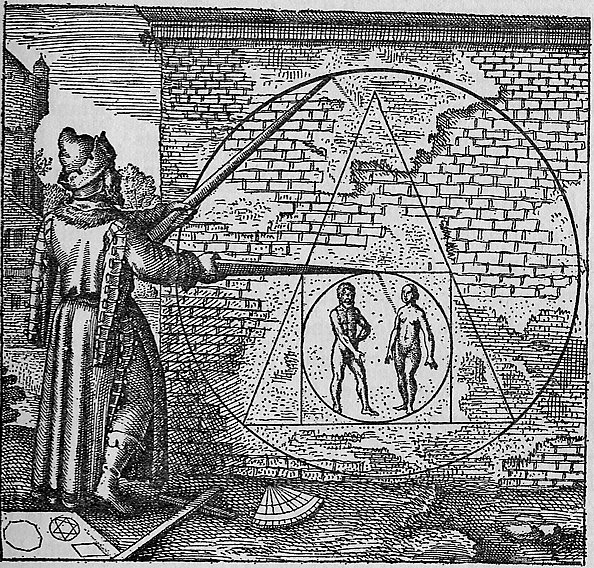 Left:  The mythic alchemical philosopher's stone as pictured in Atalanta Fugiens Emblem 21Below:  image of Jung’s house, now Jung Institute at Kusnacht, near the upper lake of Zurich.
Chapter 9:  “Travels”
Pp. 246-253, Jung provides us with his interpretation of his encounter with the Pueblo Indian, Ochwiay Biano [Mountain Lake], at Taos Pueblo in New Mexico.  This is the incident reinterpreted by Vine Deloria, Jr., in “C. G. Jung and the Sioux Traditions” which we will explore later in the course.  It will be instructive to see how the two authors each interpret the encounter.
Pp. 255-256, Jung epitomizes his understanding of man’s place and meaning in the universe as he reflects on seeing he Athi Plains, a hgreat game preserve near Nairobi:  “There the cosmic meaning of consciousness became overwhelmingly clear to me.  “What nature leaves imperfect, the art perfects,” say the alchemists.  Man, I, in an invisible act of creation put the stamp of perfection on the world by giving it objective existence.  This act we usually ascribe to the Creator alone, without considering that in so doing we view life as a machine calculated down to the last detail, which, along with the human psyche, runs on senselessly, obeyin foreknown and predetermined rules.  In such a cheerless clockwork fantasy there is no drama of man, world, and God; there is no “new day” leadin to “new shores”, but only the dreariness of calculated lprocesses.  My old Pueblo friend came to mind.  He thought that the raison d’etre of his pueblo had been to help their father, the sun, to cross the sky each day.  I had envied him for the fullness of meaning in that belief, and had been looking about without hope for a myth of our own.  Now I knew what it was, and knew even more:  that man is indispensable fore the completion of creation; that, in fact, he himself is the second creator of the world, who alone has given to the world its objective existence—without which, unheard, unseen, silently eating, giving birth, dying, heads nodding through hundreds of millions of years, it would have gone on in the profoundest night of non-being down to its unknown end.  Human consciousness created objecdtive existence and meaning, and man found his indispensable place in the great process of being.
https://youtu.be/mJIc2w6PvRg
Laurens van der Post:  “Jung & the Story of Our Time”
Laurens van der Post biography (1)
Sir Laurens Jan van der Post, CBE (13 December 1906 – 15 December 1996) was a 20th-century South African Afrikaner author, farmer, soldier, political adviser to British heads of government, close friend of Prince Charles, godfather of Prince William, educator, journalist, humanitarian, philosopher, explorer and conservationist. Van der Post was born in the small town of Philippolis in the Orange River Colony, the post-Boer War British name for what had previously been the Afrikaner Orange Free State in what is today South Africa. His father, Christiaan Willem Hendrik van der Post (1856–1914), a Hollander from Leiden, had emigrated to South Africa with his parents and married Johanna Lubbe in 1889. The van der Posts had a total of 13 children, with Laurens being the 13th.  He spent his early childhood years on the family farm, and acquired a taste for reading from his father's extensive library, which included Homer and Shakespeare. His father died in August 1914. In 1918 van der Post went to school at Grey College in Bloemfontein. There, he wrote, it was a great shock to him that he was "being educated into something which destroyed the sense of common humanity I shared with the black people". In an article entitled 'South Africa in the Melting Pot', which clarified his views of the South Africa racial problem, he said "The white South African has never consciously believed that the native should ever become his equal." However, he predicted that "the process of leveling up and inter-mixture must accelerate continually ... the future civilization of South Africa is, I believe, neither black or white but brown."
Van der Post, biography (2)
n 1934 the Leonard and Virginia Woolf Hogarth Press published van der Post's first novel. Called In a Province, it portrayed the tragic consequences of a racially and ideologically divided South Africa. Later that year he decided to become a dairy farmer and, possibly with the help of the independently wealthy poet Lilian Bowes Lyon, bought Colley Farm, near Tetbury, Gloucestershire, with Lilian as his neighbor. There he divided his time between the needs of the cows and occasional visits to London, where he was a correspondent to South African newspapers. He considered this a directionless phase in his life which mirrored Europe's slow drift to war. In 1936 he made five trips to South Africa and during one trip he met and fell in love with Ingaret Giffard (1902–1997), an English actress and author four years his senior. Later that year his wife Marjorie Edith (nee Wendt, married 1928-1949) gave birth to a second child, a daughter named Lucia, and in 1938 he sent his family back to South Africa. When the Second World War started in 1939 he found himself torn between England and South Africa, his new love and his family; his career was at a dead end, and he was in depressed spirits, often drinking heavily. During the Second World War, in May 1940, van der Post volunteered for the British Army and upon completion of officer training in January 1941 he was sent to East Africa in the Intelligence Corps as a captain. There he took up with General Wingate's Gideon Force which was given the task of restoring the Emperor Haile Selassie to his throne in Abyssinia. His unit led 11,000 camels through difficult mountain terrain and he was remembered for being an excellent caretaker of the animals. In March he came down with malaria and was sent to Palestine to recover.
Van der Post, biography (3)
In early 1942, as Japanese forces invaded South East Asia, van der Post was transferred to Allied forces in the Dutch East Indies (Indonesia), because of his Dutch language skills. By his own statement, he was given command of Special Mission 43, the purpose of which was to organise the covert evacuation of as many Allied personnel as possible, after the surrender of Java.
On 20 April 1942, he surrendered to the Japanese. He was taken to prison-camps first at Sukabumi and then to Bandung. Van der Post was famous for his work in maintaining the morale of prisoners of many different nationalities. Along with others, he organised a "camp university" with courses from basic literacy to degree-standard ancient history, and he also organized a camp farm to supplement nutritional needs. He could also speak some basic Japanese, which helped him greatly. Once, depressed, he wrote in his diary: "It is one of the hardest things in this prison life: the strain caused by being continually in the power of people who are only half-sane and live in a twilight of reason and humanity." He wrote about his prison experiences in A Bar of Shadow (1954), The Seed and the Sower (1963) and The Night of the New Moon (1970). Japanese film director, Nagisa Oshima, based his film, Merry Christmas, Mr. Lawrence (1982), on The Seed and the Sower. Following the surrender of Japan, while his fellow POWs were repatriated, van der Post chose to remain in Java, and on 15 September 1945, he joined Admiral Wilfrid Patterson on HMS Cumberland for the official surrender of the Japanese in Java to British forces representing the Allies.
Van der Post, biography (4)
Van der Post then spent two years helping to mediate between Indonesian nationalists and members of the Dutch Colonial Government. He had gained trust with the nationalist leaders such as Mohammad Hatta and Sukarno and warned both Prime Minister Clement Attlee and the Allied Supreme Commander in South East Asia, Admiral Lord Louis Mountbatten, whom he met in London in October 1945, that the country was on the verge of blowing up. Van der Post went to The Hague to repeat his warning directly to the Dutch cabinet. In November 1946, British forces withdrew and van der Post became military attaché to the British consulate in Batavia. By 1947, after he had returned to England, the Indonesian Revolution had begun. That same year, van der Post retired from the army and was made a CBE. The events of these early post-war years in Java are examined in his memoir The Admiral's Baby (1996).
He later published a critique of apartheid (The Dark Eye in Africa, 1955), basing many of his insights on his developing interest in psychology. In May 1949 he was commissioned by the Colonial Development Corporation (CDC) to "assess the livestock capacities of the uninhabited Nyika and Mulanje plateaux of Nyasaland" (now part of Malawi).
Around this time he divorced Marjorie, and on 13 October 1949, married Ingaret Giffard.
In the early 1950s, when he was 46, he sexually abused and then abandoned Bonny Kohler-Baker, the 14-year-old daughter of a prominent South African wine-making family, who had been entrusted to his care during a sea voyage to England. She became pregnant, and although he sent her a small stipend, he never publicly acknowledged the daughter born of the child rape.
Van der Post, biography (5)
He went on honeymoon with Ingaret to Switzerland, where his new wife introduced him to Carl Jung. Jung was to have probably a greater influence upon him than anybody else, and he later said that he had never met anyone of Jung's stature. He continued to work on a travel book about his Nyasaland adventures called Venture to the Interior, which is permeated with Jung’s thinking, and which became an immediate best-seller in the US and Europe on its publication in 1952. In 1950 Lord Reith asked van der Post to head an expedition to Bechuanaland (now part of Botswana), to see the potential of the remote Kalahari Desert for cattle ranching. There van der Post for the first time met the hunter-gatherer bush people known as Bushmen or San. He repeated the journey to the Kalahari in 1952. In 1953 he published his third book, The Face Beside the Fire, a semi-autobiographical novel about a psychologically "lost" artist in search of his soul and soul-mate, which clearly shows Jung's influence on his thinking and writing.
Flamingo Feather (1955) was an anti-communist novel in the guise of a Buchanesque [John Buchan] adventure story, about a Soviet plot to take over South Africa. It sold very well. In 1955 the BBC commissioned van der Post to return to the Kalahari in search of the Bushmen, a journey that turned into a six-part television documentary series in 1956. In 1958 his best known book was published under the same title as the BBC series: The Lost World of the Kalahari. He followed this in 1961 by The Heart of the Hunter, derived from Specimens of Bushman Folklore (1910), collected by Wilhelm Bleek and Lucy Lloyd, and Mantis and His Hunter, collected by Dorothea Bleek.[9]
Van der Post described the Bushmen as the original natives of southern Africa, outcast and persecuted by all other races and nationalities. He said they represented the "lost soul" of all mankind, a type of noble savage myth. This mythos of the Bushmen inspired the colonial government to create the Central Kalahari Game Reserve in 1961 to guarantee their survival, and the reserve became a part of settled law when Botswana was created in 1966.
https://youtu.be/mJIc2w6PvRg
Van der Post, biography (6)
He wrote a travel book called A Journey into Russia (1964) describing a long trip through the Soviet Union, and two novels of adventure set on the fringes of the Kalarahi desert, A Story Like the Wind (1972) and its sequel A Far-Off Place (1974). The latter volumes, about four young people, two of them San, caught up in violent events on the borders of 1970s Rhodesia, became popular as class readers in secondary schools. In 1972 there was a BBC television series about his 12-year friendship with Jung, who died in 1961, which was followed by the book, Jung and the Story of our Time (1976).  His second wife Ingaret and he moved to Aldeburgh, Suffolk, where they became involved with a circle of friends that included an introduction to Prince Charles, whom he then took on a safari to Kenya in 1977 and with whom he had a close and influential friendship for the rest of his life. Also in 1977, together with Ian Player, a South African conservationist, he created the first World Wilderness Congress in Johannesburg. In 1979 his Chelsea neighbor Margaret Thatcher became prime minister, and she called on his advice with matters dealing with southern Africa, notably the Rhodesia settlement of 1979–80. In 1981 he was given a Knighthood. In old age Sir Laurens van der Post was involved with many projects, from the worldwide conservationist movement, to setting up a centre of Jungian studies in Cape Town. A Walk with a White Bushman (1986), the transcript of a series of interviews, gives a taste of his appeal as a conversationalist. In 1996, he tried to prevent the eviction of the Bushmen from their homeland in the Central Kalahari Game Reserve, which had been set up for that purpose, but ironically it was his work in the 1950s to promote the land for cattle ranching that led to their eventual removal. In October 1996 he published The Admiral's Baby, describing the events in Java at the end of the war. His 90th birthday celebration was spread over five days in Colorado, with a "this is your life" type event with friends from every period of his life. A few days later, on 15 December 1996, after whispering in Afrikaans "die sterre" (the stars), he died. The funeral took place on 20 December in London, attended by Zulu chief Mangosuthu Buthelezi, Prince Charles, Margaret Thatcher, and many friends and family.[10] His ashes were buried in a special memorial garden at Philippolis on 4 April 1998. Ingaret, who had slipped into senility, died five months after him on 5 May 1997.
Controversy
After his death a number of writers questioned the accuracy of van der Post's claims about his life.  His reputation as a "modern sage" and "guru" was questioned, and journalists published examples of van der Post's embellishing the truth in his memoirs and travel books,most notably J. D. F. Jones, who in his authorised biography, Teller of Many Tales: The Lives of Laurens van der Post (2001), claimed that van der Post was "a fraud, a fantasist, a liar, a serial adulterer and a paternalist. He falsified his Army record and inflated his own importance at every possible opportunity.“  A rebuttal was published by Christopher Booker (van der Post's ODNB [Oxford Dicionary of National Biography] biographer and friend) in The Spectator.  Chrisoper Booker [British Spectator magazine, October 2001]:  “Without revealing his belief that van der Post was a complete fraud, he won the confidence of the author’s daughter Lucia, who had worked with him at the Financial Times. He received an advance of £50,000 from Sir Laurens’s publishers. He then set out single-mindedly to strip away every last shred of the reputation of the man whom the headline to his 1983 review had called ‘van der Posture’. It must be the only occasion in history when someone has managed to hijack the position of ‘authorised biographer’ to produce what is nothing but an utterly ruthless hatchet job.
He gleefully started to spill out some of his ‘discoveries’. ‘He was never a colonel in the army. He never had a half-Bushman nurse, Klara. And what would he have thought if he had known he was descended from a 17th-century Hottentot princess-turned-prostitute?’ I replied that I thought Laurens would have been rather pleased…He romanticised his famous ‘discovery’ of the Kalahari Bushmen in the 1950s (there had already been other similar expeditions). Most of the Bushman stories he recounted were not told him by Bushmen but lifted from a 19th-century collection. He exaggerated his behind-the-scenes role in the Rhodesia settlement of 1979-80 etc.
Christopher Booker’s [Van der Post fellow writer and friend] spirited defense in the “Spectator”
A much larger problem for Jones [J. D. F. Jones, “A Teller of Many Tales:  The Lives of Laurens van der Post”] is that he is wholly incapable of understanding those qualities in Laurens which evoked such extraordinary response from millions of readers, such love from his wide circle of friends, and which gave him his unique position in the inner life of our age. The point about his writings on the Bushmen, like his gift for holding an audience rapt with his lectures, was not that every detail of what he said was factually true. It was that he opened up a spiritual dimension to life in our spiritless modern world like no one else. As a friend once put it, ‘Laurens was a dreamer. He lived half way between heaven and earth.’ OK, with some of the details of his own life, he turns out to have been rather more of a Walter Mitty than we had realised. But even this was somehow all of a part with his power to give a mythic dimension to life, investing everything which happened with a cosmic resonance. In all the conversations I had with him, there was scarcely one when he did not come up with an unexpected flash of illumination on what was going on in the world, even if only a comment on some new revelation about the European Union, a project he viewed with grave suspicion…It is interesting that even Jones cannot hide how, in those hellish Javanese prison camps, his fellow POWs regarded Col. van der Post as a brave, resourceful and inspiring leader of men who performed wonders in sustaining morale. But when it comes to explaining why Laurens rose from being ‘just a farm boy from the Karoo’, as the book snobbishly opens, to being admired all over the world and a guide, comforter and friend to Prince Charles, Mrs Thatcher and so many others, all Jones can offer as an explanation, again and again, is that he had ‘charm’.
What J. D. F. Jones says about Laurens van der Post and his relationship with C. G. Jung in “Teller of Many Tales:  The Lives of Laurens van der Post, Chapter 30—”Carl Gustav Jung”
P. 321--Laurens [this Jones says is how the author like to be addressed] had in earlier life been hostile to both Freud and Jung.  His meeting with Jung was through the introduction of his wife Ingaret, who in 1949 was in Zurich attending lectures at the new C.G. Jung Institute and worked under the guidance of Toni Wolff, Jung’s colleague.   Laurens became a convert and for the rest of his life was a passionate exponent of Jung’s philosophy.
Pp. 321-323—How truly close was Laurens to Jung? ..Laurens increasingly laid claim to an intimate friendship.  This claim lay at the heart of his biography, “Jung and the Story of Our Time,”  an extremely successful book which introduced many people to Jung’s thinking…. They met from time to time, though not, as laurens asserted, whenever he flew from Africa to Europe. ..Laurens [travelled] the world for thirty-five years after Jung’s death enlarging on the sage’s teaching, claiming that he had been one of Jung’s most intimate friends—the only one, he sometimes added, to whom Jung said he could relate as an equal. 
P.  330—What did Jung really make of Laurens?  This question was once put to Ruth Bailey, who had been Jung’s housekeeper and companion during the last years of his life.  She replied, “Oh, he liked him well enough at first, and then he dedided that he was a pea who had grown too big for its pod.”
In a footnote on p. 322 Jones, says, Laurens later remembered:  “There were many people who were just not fit subjects for analysis.   He [Jung] told me, for instance, that the people he found most difficult oand often incapable of benefiting from analysis were’habitual liars and intellectduals’.”
Jones’s most trenchant critique of “Jung & the Story of our Time”
P. 326—”It is regrettable how little credit was given to Jung’s own autobiography, “Memories, Dreams, Reflections”, published in 1963.  Laurens eschews all scholarly traditions; at one point he actually declares that he has made no attempt at research, read no books about his subject, consulted none of Jung’s friends or colleagues, and looked at the texts only to confirm what he remembers.  The record, he himself admits, is therefore fallible.
So the question comes up?  Why read and discuss Laurens van der Post’s “Jung and The Story of Our Time.”  My argument is that it is a book that provides us an opportunity to see how an admirer can adopt the mantle of his idol as his own, and in the process promote his own thematic concerns.
Laurens van der Post’s strange biographical introduction of himself in a biography of Jung; the subject himself, appears, sporadically before p. 60.
It is curious that Laurens van der Post spends so much time talking about himself.  H states that he did little research for this book except read and borrow recitals of dreams from Jung’s “Memories, Dreams, Reflections.”  However, there is another side to this biography, a purposeful juxtaposing of Jung’s ideas with Van der Post’s life, and a repeated emphasis by Van der Post that Jung was very concerned for the course of Western civilization and saw his emphasis on the Shadow Archetype as a way to reintegrate Western people whose soul’s have become divorced from nature and mythology and religion, and his emphasis on the anima [the feminine archetype in man] n Western man as a way to reintegrate love into a hyper-rational civilization.
The title which Van der Post chose “Jung and the Story of Our Time” is supported by en epigraph in which Van der Post quotes himself from his 1955 book of politics and psychology  entitled “The Dark Eye in AFrica”  We live not only our own lives but, whether we know it or not, also the life of our time.”
A late example of this interpretation of Jung by Van der Post is found on in his last chapter, Point of Total Return”, p. 240:   The true meaning of Christ for him [Jung] was that every individual should live out fully his own natural and specific self as truly as Christ lived his unto the end to which he had been born, and this was only possible if man were reintegrated with the shadow over all in the despised and rejected aspects of himself and his time through the intercession of the universal feminine in himself. 
As in almost all restatements of Jung, Van der Post gives no references as to substantiate their validity.  So is this Jung or Van der Post or both?
Van der Post sees a Common Thread in Jung’s Protestant Upbringing.
“Preface”, p. 6:  The European context of my life in the interior of South Africa and its extreme Calvinistic mould, owing to its remoteness from the swiftly changing Europe of its origin, when communications were far slower and more difficult than today, tended to be so far far behind the accelerating time abroad that although norn much later than Jung, I experienced a version of life with a religious emphasis and tensions of mind and spirit that might almost have been drafted from a blueprint of the Protestant Switzerland into which he was born.
Van der Post, a South African, is particularly interested in Jung’s African Journey, recorded in his “Memories, Dreams, Reflections”
Pp. 50-51:  In Africa the “without” and the “within” were so interdependent that he spoke of it and remembered it to the end of his days with astonishing detail.  Perhaps the most convincing single testimony of his identification with Africa came towards the end of his tay on the frontier of Uganda and Sudan.  There one night he became so excited by a dance of African warriors, organized by a local young chief he liked, that he could not resist jumping up and joining in the dance. It was, I gathered, some sort of a war dance and, swinging his rhinocerous whip over his head as the nearest thing to a weapon he possessed, he leapt and stamped around with a horde of men whirling spears, swords, and clubs in ascending rhythm of some archaic possession of their spirit.  At this high point of the dance there emerged an aspect of himself of which he had not been aware before.  Despite his involvement in the accelerating pattern of the frenzied dance, he felt the danger inherent in it, and saw himself in a position of special responsibility towards it.  Over the chief’s protests, he immediately called off the dance and tried to disperse the roused warriors with gifts of tobacco, and when that failed, leapt at them again, swinging his whip with a laught that concealed an urgent ruth in the jest it pretended to be.  His eyes would brighten and he would wave his arm aghain up and in front of him, simulating the long-vanished action, as he spoke of the tensions of the moment, then relax with a gesture that affected one strongly when he went on to say that to his relief the crowd dispersed.  It was a turning point in his relation with Africa.
Africa in 1925 confirmed the universality of Jung’s theory of the collective unconscious in man
Pp. 50-51 [summarized from  “Memories…”] How Africa in a sense had been the primordial matter not just…of man in general but specifically of his own untraveled self, with which he had to deal within himself and not by a proxy of life on a dark and alien continent….He stressed that his and everyone’s first duty was to his own culture, place and moment in time, and te material on which he had to work always what was nearest and came most naural to hand…It confirmed his suspicions of the motive behind the growing habit of the European to travel the physical world as communications  became easier and faster.  There was for him an element of profound evasion involved in all this and without denying the validity of travel for specific ends, travel always for sheer travel’s sake was another matter.  He saw it more and more as a substitute, Ersatz journey for a far more difficult and urgent journey modern man was called upon to undertake into the unknown universe of himself…His own experience had shown him how the Dark Continent and its aboriginal peoples attracted Europeans because it provoked through its own physical character and example what was forgotten and first and primitive in themselves.
Nature as the Image of God for Jung [or/and Van der Post]?
Chapter Three—”The Lake and the River” p. 68—They were never just trees, plants, or flowers to him.  He was to call them thoughts of God, expressing not only the mind of the Creator but also the magnetic beauty of the instant of creation.  And the older he became, the nearer his own physical end, the closer his own green thought and the thought of the trees expressed in their own green shade drew together and comforted and endeared one to the other.   I remember one evening at Bollingen [Jung’s home in Switzerland] when he referred to this.  A wind was raising a remote Merlinesque sort of moan from the trees he had planted thickly around his tower.  The lake was lapping at the shore hard by as the waters of Avalon might have done the night a dying Arthur forced a reluctant knight to toss the great Excalibut back into the deep out of which the image of the shining and dedicated sword had been born.  He could never, Jung said, go along with the concept that man alone was created the image of God.  That wind, those trees, that water we heard, those contemplative plants and flowers outside, the valleys and the great mountaintops with their fall of snow, reflecting sun, moon, and stars underneath, all seemed t him as a boy an expression of the permanent essence of God more true and wonderful than any in men and their societies.  It was to them that he turned when the world for the moment dfeated his questioning self.
Jung’s Two Personalities, No. 1 and No. 2
P. 75—He appeared to himself tyo be two distinct persons, to whom he gave the sober, empirical baptism of personalities No. 1 and No. 2.  The first was the awkward, inadequate schoolboy and young, underprivileged, and ina worldly sense, inexperienced person that he felt himself almost overwhelmingly to be; the No. 2 was an old man of unchallenged authorityand power, at first thought to ave lived as a “manufacturer” in the eighteenth century but later seen to have been a relatively provisional experience of an even more profound pattern than he suspected, with its origin in remotest antiquity…It was a relatively undifferentiated and personalized dress-rehearsal for something far more complex, ultimately to be integrated into another and more mature personage to whom he was to give the name Philemon.  He did this, as we sall see, because of a special meaning he read in the Greek myth and legend in which Philemon and his wife Baucis were the only people on earth to welcome and shelter Zeus and his winged messenger Hermes when they came down from Olympus to examine men for their piety.  No. 2, therefore, even in this first eighteenth-century personification, was a manifestation of the archetypal pattern of the wise old man who has at his disposal experience of all the life that has ever been.
The Origin [perhaps] of Jung’s Intuitive Perception of the Anima
P. 82—The natural mind of his mother gave Jung no direct food for thought in concepts and ideas but confirmed and sustained his own inner sense of direction at all sorts of critical stages.  I have already indicated hos his father’s failure brought his development more and more under feminine influence.  But there was far more to it than that.  He was above all an inspired, intuitive spirit and in this he was nearer to women than the generality of men.  As intuitive as the most intuitive of women, and all the better equipped to to serve the intuitions because of his possession of an intellect to match them, he was even more at home in this dimension of life than his mother was, and able to share the apprehensions of her natural mind, not in the partial archaic way she experienced them but in a totally and utterly contemporary idiom. ..It was not the father, on whose library shelves  a splendidly bound edition of Goethe stood and in whose sphere of influence such a matter should naturally have fallen, but his mother who out of sheer instinc told him he ought to read Faust.
Jung’s Openness to Spiritualism, the Belief in Spirits, and Life After Death
[The Final Chapter] “Point of Total Return”, pp. 265-266—So deep was the impression James [William James,author of “The Varieties of Religious Experience”, pragmatist philosopher and psychologist, brother of Henry James] made on Jung that he never lost contact with James’s close friend, James Hervey Hyslop, also a psychologist in his own right.  The two of them once had a session together to survey tne investigation of metaphysical phenomena.   Hyslop himself was convinced of the identity of spirits in a life after death.  Jung remained to the end in his scientific self closer to James’s conclusion than the absolutism of  Hyslop’s belief but told me he had to concede to Hyslop that there was occasional evidence of a continuation of individual reality after death that could better be explained by some hypothesis of spirits than by the qualities and peculiarities of the unconscious.  On the basis of his own experience Jung still felt compelled to be skeptical in individual cases he encountered, since they were so often mere personifications of unconscious tendencies, but there wer occasions when the spirit hypothesis seemed to yield better results in practice than any other.
The story of the red pajamas as evidence of the afterlife,   pp. 266-268.
The Two Great Questions, According to Van der Post, Which Jung Set Himself to Answer at the Beginning of His Career
P. 270--What is the secret of the human personality?  And what is m own personal myth and the myth of my time
[On his trip to India in 1938 Jung had a dream which Van der Post recounts]. Pp. 270-271—[The dream clearly asked Jung, says Van der Post], “What are you doing here in such a scene with a culture not your own when your own Europe is sickening and in danger of collapse?  Go home and do our own proper work with the common, everyday material given to you.”  And this work, the dream said, was the resumption of his quest of the Grail.  There on an island his fantasy had created encastled on the Rhine near his home.  But in this dream it was a castle awaiting the coming of the Grail.  Jung and some friends went out to look for it at sundown—at a twilight hour of the European spirit—since, though announced, it had failed to come.  The scene became bleak and the nightfall bitter.  Far away from the castle they found the island divided by a broad channel of the sea, a split of collecdive-unconscious proportions, and the Grail was beyond.  One by one Jung’s companions fell asleep, succumbed to that lack of awareness of which sleep is the fatal image, as it was in a garden in Gethsemane nearly two thousand years before.   It was a cryptic dream, summing up what up what his life had been and recording how often he had been abandoned by others as he was in the sleep of his companions.  Undismayed, he stayed awake, took of his clothes, and prepared to swim the channel to find the Grail.  The stripping is perhaps the most significant aspect of the dream, symbolizing how he ad unmasked himself of all pretensions and discarded all worldly presumptions a nd preconceived attitudes of the day to stand the man he was, naked as he was born, self-confessed and vulnerable as a child again, innocent and simple as Parsifal through self-confession of his own worldly inadequacies, before judgement in his confrontation with his own psyche and the vengeful tormented sould of his time.. .
How Van der Post appears to Channel the Spirit [as it were] of Jung after His Death
On the last 2 pages of “Jung and the Story of Our Time,” Pp. 275-276, Van der Post recalls the origin of the book, which was a a three part documentary on Jung which he narrated and starred in for the BBC—I was making a film of the story of the life of Jung some years ago… The final sequence on the last day of all was to be filmed in Jung’s old house.  We had worked all morning in his home and all day long the cameraman, producer and myself, without mentioning it to one another, had an indescribable feeling that Jung was near to us.  “You know, I had a feeling as if Jung were looking over m shoulder all the time.”…  [With lightning flashing, thunder rumbling, and the rain pouring down outside] when the moment came for me to speak direct to the camera about Jung’s death and I came to the description of how the lightning demolished Jung’s favourite tree, the lightning struck the garden again.  The thunder crashed out so loud that I winced…I am compelled to mention it because it would seem as if it is in some sort testimony of how the great spirit lives on and will continue to show th wahy towards the transfiguration of life until its uncompromised fulfillment at the end of history and time and both life and time, their great mission accomplished, vanish in the ocean wake behind it and something more meaningful move into their place.
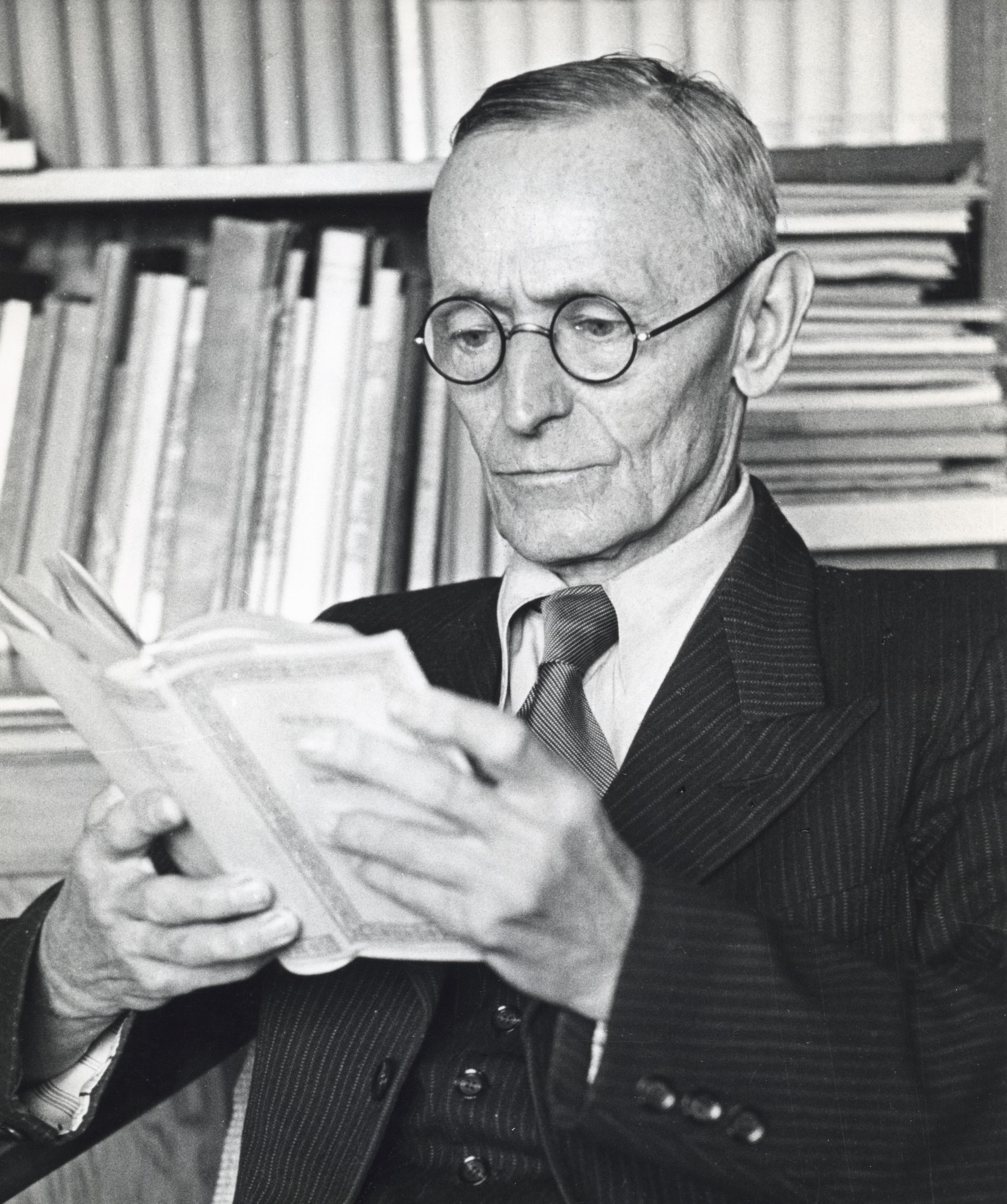 Hermann Karl Hesse
Born:  2 July 1877Calw, Oberamt Calw, Schwarzwaldkreis, Kingdom of Württemberg, German Empire
Died: 9 August 1962 (aged 85)Montagnola, Ticino, Switzerland
German-Swiss poet, novelist, short story writer, essayist and painter. His best-known works explore an individual's search for authenticity, self-knowledge and spirituality. In 1946, he received the Nobel Prize in Literature.
Hesse’s Childhood
Hesse grew up in a Swabian Pietist household, with the Pietist tendency to insulate believers into small, deeply thoughtful groups…As reflected in Demian, and other works, he believed that "for different people, there are different ways to God"; but despite the influence he drew from Indian and Buddhist philosophies, he stated about his parents: “their Christianity, one not preached but lived, was the strongest of the powers that shaped and molded me".[
Hermann Hesse's grandfather Hermann Gundert, a doctor of philosophy and fluent in multiple languages, encouraged the boy to read widely, giving him access to his library, which was filled with the works of world literature. All this instilled a sense in Hermann Hesse that he was a citizen of the world. His family background became, he noted, "the basis of an isolation and a resistance to any sort of nationalism that so defined my life".
In 1881, when Hesse was four, the family moved to Basel, Switzerland, staying for six years and then returning to Calw. After successful attendance at the Latin School in Göppingen, Hesse entered the Evangelical Theological Seminary of Maulbronn Abbey in 1891. The pupils lived and studied at the abbey, one of Germany's most beautiful and well-preserved, attending 41 hours of classes a week. Although Hesse did well during the first months, writing in a letter that he particularly enjoyed writing essays and translating classic Greek poetry into German, his time in Maulbronn was the beginning of a serious personal crisis.  In March 1892, Hesse showed his rebellious character, and, in one instance, he fled from the Seminary and was found in a field a day later. Hesse began a journey through various institutions and schools and experienced intense conflicts with his parents. In May, after an attempt at suicide, he spent time at an institution in Bad Boll under the care of theologian and minister Christoph Friedrich Blumhardt. Later, he was placed in a mental institution in Stetten im Remstal, and then a boys' institution in Basel. At the end of 1892, he attended the Gymnasium in Cannstatt, now part of Stuttgart. In 1893, he passed the One Year Examination, which concluded his schooling. The same year, he began spending time with older companions and took up drinking and smoking [like Emil Sinclair, “Demian”’s narrator].
Hesse Becomes a Writer
In 1895, Hesse began working in the bookshop in Tübingen, which had a specialized collection in theology, philology, and law.      Hesse’s tasks consisted of organizing, packing, and archiving the books. After the end of each twelve-hour workday, Hesse pursued his own work, and he spent his long, idle Sundays with books rather than friends. Hesse studied theological writings and later Goethe, Lessing, Schiller, and Greek mythology. He also began reading Nietzsche in 1895, and that philosopher's ideas of "dual…impulses of passion and order" in humankind [the source of the dichotomy between Apollonion and Dionysian personalities] was a heavy influence on most of his novels.  By 1898, Hesse had a respectable income that enabled financial independence from his parents.  During this time, he concentrated on the works of the German Romantics, including much of the work of Clemens Brentano, Joseph Freiherr von Eichendorff, Friedrich Hölderlin, and Novalis.  [The name of the narrator and putative author of “Demian”, Emil Sinclair is derived from the biography of Holderlin.  It was only in the tenth German edition of “Demian” did the novel bear the Hermann Hesse as its author.]
His relationships with his contemporaries were "problematic", in that most of them were now at university. This usually left him feeling awkward in social situations. From late 1899, Hesse worked in a distinguished antique book shop in Basel. Through family contacts, he stayed with the intellectual families of Basel. In this environment with rich stimuli for his pursuits, he further developed spiritually and artistically. At the same time, Basel offered the solitary Hesse many opportunities for withdrawal into a private life of artistic self-exploration, journeys and wanderings. In 1900, Hesse was exempted from compulsory military service due to an eye condition. This, along with nerve disorders and persistent headaches, affected him his entire life.
n 1901, Hesse undertook to fulfill a long-held dream and travelled for the first time to Italy. In the same year, Hesse changed jobs and began working at the antiquarian Wattenwyl in Basel. Hesse had more opportunities to release poems and small literary texts to journals. With the novel Peter Camenzind, which appeared first as a pre-publication in 1903 and then as a regular printing by Fischer in 1904, came a breakthrough: from now on, Hesse could make a living as a writer. The novel became popular throughout Germany.   Sigmund Freud "praised Peter Camenzind as one of his favorite readings".
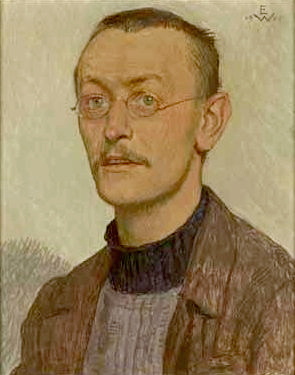 Hesse’s Major Novels Before “Demian”
In Gaienhofen, he wrote his second novel, Beneath the Wheel, which was published in 1906. In the following time, he composed primarily short stories and poems. His story "The Wolf", written in 1906–07, was "quite possibly" a foreshadowing of Steppenwolf.
In Gaienhofen on Lake Constance Hesse's interest in Buddhism was re-sparked. Following a letter to Kapff in 1895 entitled Nirvana, Hesse had ceased alluding to Buddhist references in his work. In 1904, however, Arthur Schopenhauer and his philosophical ideas started receiving attention again, and Hesse discovered theosophy. Schopenhauer and theosophy renewed Hesse's interest in India. Although it was many years before the publication of Hesse's Siddhartha (1922), this masterpiece was to be derived from these new influences.
The First World War and “Demian”
At the outbreak of the First World War in 1914, Hesse registered himself as a volunteer with the Imperial army, saying that he could not sit inactively by a warm fireplace while other young authors were dying on the front. He was found unfit for combat duty, but was assigned to service involving the care of prisoners of war. While most poets and authors of the warring countries quickly became embroiled in a tirade of mutual hate, Hesse, seemingly immune to the general war enthusiasm of the time, wrote an essay titled "O Friends, Not These Tones" ("O Freunde, nicht diese Töne"), which was published in the Neue Zürcher Zeitung, on 3 November. In this essay he appealed to his fellow intellectuals not to fall for nationalistic madness and hatred. Calling for subdued voices and a recognition of Europe's common heritage, Hesse wrote: "That love is greater than hate, understanding greater than ire, peace nobler than war, this exactly is what this unholy World War should burn into our memories, more so than ever felt before." What followed from this, Hesse later indicated, was a great turning point in his life. For the first time, he found himself in the middle of a serious political conflict, attacked by the German press, the recipient of hate mail, and distanced from old friends. However, he did receive support from his friend Theodor Heuss, and the French writer Romain Rolland, who visited Hesse in August 1915. In 1917, Hesse wrote to Rolland, "The attempt...to apply love to matters political has failed."
This public controversy was not yet resolved when a deeper life crisis befell Hesse with the death of his father on 8 March 1916, the serious illness of his son Martin, and his wife's schizophrenia.  
[Having realised he could make a living as a writer, Hesse finally married Maria Bernoulli (of the famous family of mathematicians[26]) in 1904, while her father, who disapproved of their relationship, was away for the weekend. The couple settled down in Gaienhofen on Lake Constance, and began a family, eventually having three sons. In Gaienhofen, he wrote his second novel, Beneath the Wheel, which was published in 1906. In the following time, he composed primarily short stories and poems. His story "The Wolf", written in 1906–07, was "quite possibly" a foreshadowing of Steppenwolf.His next novel, Gertrude, published in 1910, revealed a production crisis. He had to struggle through writing it, and he later would describe it as "a miscarriage".]
     He was forced to leave his military service and begin receiving psychotherapy. During 1916-1917 Hesse was psychoanalyzed by Dr. Josef Bernhard Lang, a Jungian trained psychotherapist.  This began for Hesse a long preoccupation with psychoanalysis, through which he came to know Carl Jung personally, and was challenged to new creative heights. Hesse and Jung both later maintained a correspondence with Chilean author, diplomat and Nazi sympathizer Miguel Serrano, who detailed his relationship with both figures in the book C.G. Jung & Hermann Hesse: A Record of Two Friendships. During a three-week period in September and October 1917, Hesse penned his novel Demian, which would be published following the armistice in 1919 under the pseudonym Emil Sinclair.
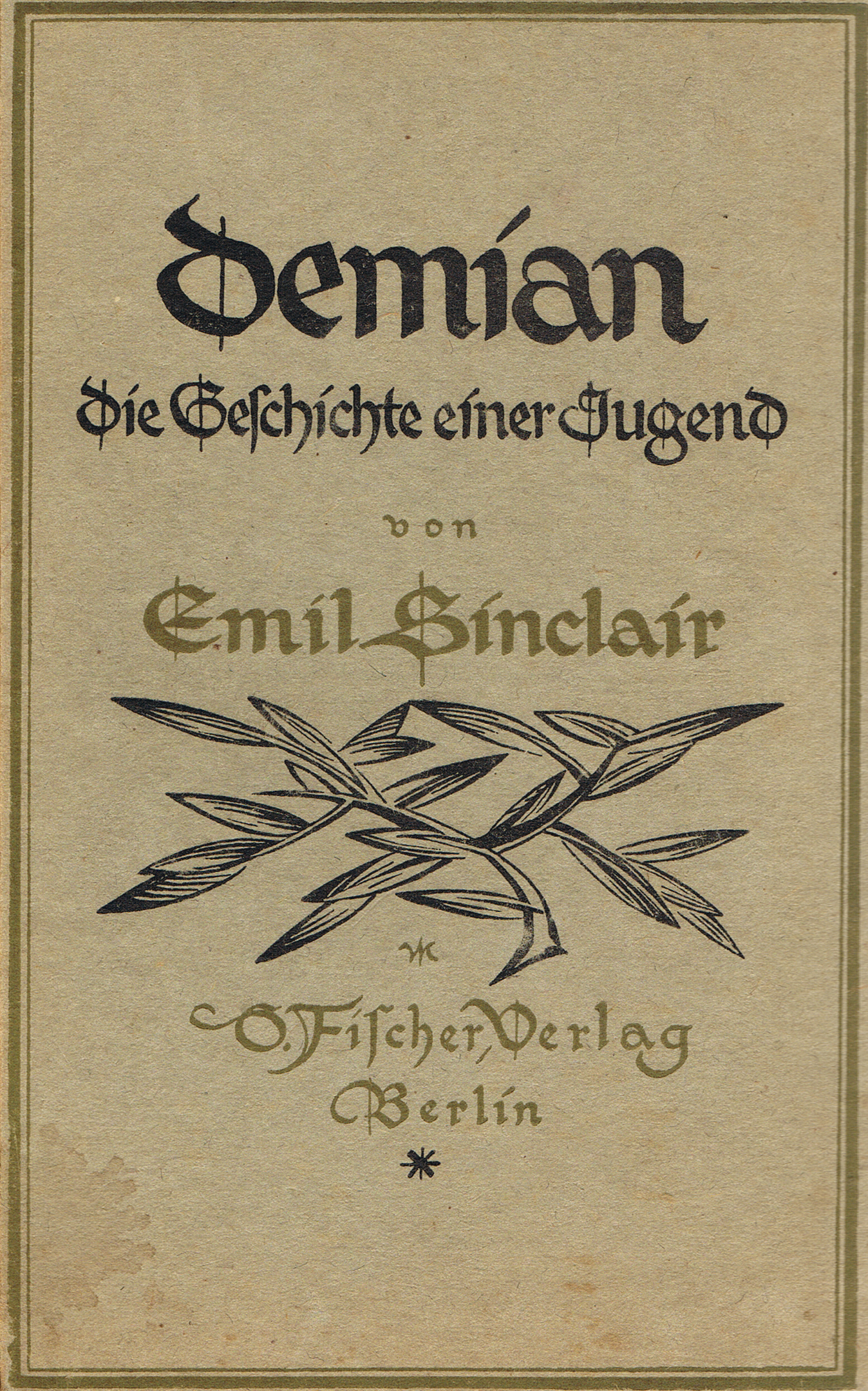 Demian
Demian: The Story of Emil Sinclair's Youth is a Bildungsroman by Hermann Hesse, first published in 1919; a prologue was added in 1960. Demian was first published under the pseudonym "Emil Sinclair", the name of the narrator of the story, but Hesse was later revealed to be the author; the tenth edition was the first to bear his name.
Emil Sinclair is a young boy raised in a middle class home, amidst what is described as a Scheinwelt, a play on words meaning "world of light" as well as "world of illusion". Sinclair's entire existence can be summarized as a struggle between two worlds: the show world of illusion (related to the Hindu concept of maya) and the real world, the world of spiritual truth (Plato's cave and dualism). Accompanied and prompted by his mysterious classmate and friend 'Max Demian', he detaches from and revolts against the superficial ideals of the world of appearances and eventually awakens into a realization of self. Sinclair's mother and father are the symbols of safety toward which Sinclair first finds refuge, but against whom he eventually rebels.  Demian leads Sinclair to his eventual self-realization, and may be considered Emil's daemon.  
Daimon or Daemon (δαίμων: "god", "godlike", "power", "fate") originally referred to a lesser deity or guiding spirit such as the daimons of ancient Greek religion and mythology and of later Hellenistic religion and philosophy.
“Demian”:  Plot Summary
Demian is a story about a boy, Emil Sinclair, who starts a journey in the search of   the self-understanding. At the beginning he lived under the childhood innocence, but then Sinclair meets Kromer, and tells him a lie about some crime that he supposedly committed, so Kromer starts to blackmail him, and Emil becomes aware of this new world of shadow and what he is capable of. Then Emil meets Demian, the person that saves him from Kromer. Demian becomes some kind of guide for Emil trough the way of the self-understanding. Demian has this estrange way of thinking, he questions everything and he talk about this people with the Cain’s mark, (referring to de story of the bible of Cain and Abel) people that are different and feared by other people. This new ideas attract Emil and this is how he started to differentiate between the light world, represented by his family and what they thought him, and the dark world, the world of sin, the world of Kromer. Later Sinclair goes to boarding school and separates from Demian. During this time Emil goes through different stages, at the beginning he meet new friends (false friends) and becomes a drunk person who is always drinking and partying, then he recover the good way when he saw Beatriz a girl that actually never meet but becomes some kind of goddess for Sinclair, so he paint a portrait of this woman, but this picture don’t look like her, it actually resembles an other woman that looks like Demian. Some time later he meets Pistorius a musician that taught Sinclair about other cultures and the meaning of the dreams. One day Sinclair reunites with Demian by an accident, and Demian invites Sinclair to his house and when Sinclair goes to Demian’s house, he finally meets the woman of his painting, Frau Eva, the mother of Demian. Sinclair admires Frau Eva, and feels very connected with her, like she was part of him and understands him. Finally Emil and Sinclair separate because they went to war, leaving frau Eva in Demian’s house. In the last part of this story Demian reencounters with Sinclair and tell him that he will be inside of him, then Sinclair falls asleep and when he wakes up Demian is not there any more.
Jungian Influence
Since at least 1914, if not 1909, Hesse had been encountering the newly growing field of psychoanalysis as it moved through the German intellectual circles. During the 1910s, Hesse felt that his psychological difficulties by which he experienced torment since youth needed to be dealt with through psychotherapy. In 1916–17 he underwent treatment through psychoanalysis with Josef Lang, a disciple of Carl Jung. Through his contact with Lang and later, in 1921, from having psychoanalysis done by Jung, Hesse became very interested in Jungian analysis and interpretation. Demian is replete with both Jungian archetypes and Jungian symbolism. In addition, psychoanalysis helped Hesse identify psychological problems which he had experienced in his youth, including internal tension caused by a conflict between his own carnal instincts and the strict moralism of his parents. Such themes appear throughout Demian as semi-autobiographical reflections upon Hesse's own exploration of Jungian philosophy. The novel refers to the idea of Gnosticism, particularly the god Abraxas, showing the influence of Carl Jung's psychology. According to Hesse, the novel is a story of Jungian individuation, the process of opening up to one's unconsciousness. One of the major themes is the existence of opposing forces and the idea that both are necessary.  In the Jungian interpretation of “Demian” the Gnostic deity Abraxas is used as a symbol throughout the text, idealizing the interdependence of all that is good and evil in the world. Demian argues that Jehovah, the Jewish God, is only one face of God; it rules over all that is wholesome, but there is another half of the world, and an infinite god must encompass both sides of this world. The symbol of Abraxas appears as a bird breaking free from an egg or a globe.
Women do not play a vital role but instead are used as feminine symbols. At the beginning, Sinclair looks up to his sisters and mother, and even his house maid. While at school, he sees a beautiful woman whom he calls Beatrice, and towards the end of the novel, when Sinclair is an adolescent man, he discovers Demian's mother, Frau Eva. Hesse uses these women symbolically as facets of the depths of Sinclair's mind.
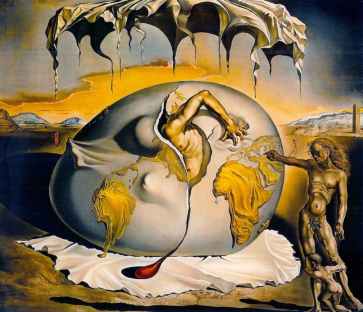 Symbols: Sparrow Hawk & Abraxas
Sparrow hawk:  this sparrow and the idea of breaking the egg represent this process of Sinclair discovering this new part of himself.  It also means the rebirth of Emil that completes, at the end of the story when Sinclair sees the bird in the sky, the process of individuation and the understanding of the self.
He knows that he have to break his egg and find the meaning of Abraxas in his life to understand the two worlds. At the beginning the sparrow was at the doorway of his parent’s house, this means that he needs to leave the house where this world of light was, to explore and learn more things. Then  Sinclair find this symbol again in  the note that Demian sent to him, this time   the bird means that he have to find out about abraxas  to free himself of the world of light. And at the end the bird appear making feel Sinclair that the change in his destiny has come.

Abraxas: is the symbol of union of the light world and the dark world, it may represent the union of the conscious and unconscious during the process of the individuation also the acceptance of the bad parts  that we don’t like of ourselves, the acceptance of the  shadow of Sinclair’s innerself.
Abraxas encounter with Sinclair beliefs is the step in which he accepts that he is both good and evil, and that his duality doesn’t define him, but makes him human indeed, only when he met Knauer did he have to confront the idea that everything he did doesn’t make him a pig, but instead makes him a human.  Knauer a character similar to Emil when he was young.  This character shows the progress of Sinclair, because Knauer feels very confused, like Sinclair at the beginning of the novel. But when they met, Sinclair is not ready to help him.
The Doppelganger Motif, Abraxas, Gnosticism, and Hesse’s Jungian Analyst
Gunnar Decker, Jung:  The Wanderer and His Shadow (pp. 330-331):   In “Demian” Hesse liberated himself from the stigmatization of his parents’ world of Christian symbolism by reinterpreting it in the sense of a philosophy of the Unconscious and thereby lending it a psychological dimension.  [On his father, Johannes Hesse’s tomb, was his motto “The halter is severed ,the bird is free.”  Hesse adapted this for the heading of the fifth chapter in “Demian”:  “The Bird Fights Its Way Out of the Egg.”  The gnostic motif of the two realms is something that he had long since consciously developed as a form of expression—in terms of the doppelganger motif—yet his conversations with [Dr.] J. B. Lang, who had embraced Gnosticism as his worldview (which Hesse would not follow him in doing), deepened his instinct for the esthetic possibilities of such a central symbol as Abraxas.  AS we read, this mythical-gnostic avian god automatically invokes in us thoughts of the phoenix rising from the ashes of something on fire:  “Anyone wishing to be born must necessarily destroy a world.” [a quote from “Demian”]…
[With the first three chapters of “Demian” (“Two Realms,” “Cain,” and “Among Thieves”) Hesse entered into the gnostic mythology of Abraxas…We must also factor in a magical dimension—the onnection between the Self and the world in a transformative moment.  This immediate exhibition of truth was a form of mysticism. (Decker, p. 328)]
Abraxas appears here as a hermaphroditic creature, whose mysterious figure lends tangible form to the concept of metamorphosis.  We live our lives on a straight course to death, and in our demise life begins again afresh.  This bird is just as divine as it is devilish, a silhouette of the constant transformation of good into eil and vice versa, a place of light and shade.
So it was that Hesse’s concept of reality changed fundamentally with “Demian.”…Anything that happens to a person in their life is not chance but follows a plan ordained by gate that everyone carries within them right from the start.  This is shown by the “mark of Cain” that those individuals who are different from most people carry on their forehead—the chosen ones who appear in the form of mistrusted or even despised outsiders.  According to Hesse Cain was someone who should be seen not just as a criminal but also as a person who resolves to carry out a deed that will change his life.
The erotic dimension that Hesse gives to the encounter between Sinclair and Demian is intriguing.  Existing as he does under the sign of Abraxas, Demian is a thoroughly androgynous figure.  Hesse also uses the figure to express an autorerotic attitude (let us not forget that Demian is his alter ego!), that of Narcissus, without whom no artist would ever create his works.  Here that role-play with potentials of the Self is already being raised into the realms of the archetypal (C. G. Jung) and the unconscious (Freud).  On January 29, 1920, Hesse sent a letter to [Dr.] J. B. Lang: …”What I’d really like to do is publish every work I write from now under a new pseudonym.  When all’s said and done I’m not Hesse, but I was Sinclair, I was Klingsor, I was Klein, etc. and will be several other people.”

Symposium: A Quarterly Journal in Modern Literatures, Volume 38, Issue 1 (1984)[next slide]
Hesse’s Characters in “Demian” Associated with Jungian Archetypes (1)—The Self
In the 1963 Harper and Row translation of “Demian” by Michael Roloff and Michael Lebeck there is an epigraph by Hesse before his Prologue:  “I wanted only to try to live in accord with the promptings which came from my true self.  Why was that so very difficult?”
Demian:  in the novel he can be categorized as the self. The self is an archetype that represents the unified unconsciousness and consciousness of an individual. Jung often represented the self as a circle, square, or mandala.  Creating the self occurs through a process known as individuation, in which the various aspects of personality are integrated. Jung believed that disharmony between the unconscious and the conscious mind could lead to psychological problems. Bringing these conflicts into awareness and accommodating them in conscious awareness was an important part of the individuation process.  Jung suggested that there were two different centers of personality:  The ego makes up the center of consciousness, but it is the self that lies at the center of personality.  Personality encompasses not only consciousness but also the ego and the unconscious mind.  You can think of this by imagining a circle with a dot right at the center. The entire circle makes up the self, where the small dot in the middle represents the ego.  For Jung, the ultimate aim was for an individual to achieve a sense of cohesive self, similar in many ways to Maslow's concept of self-actualization.
At the beginning of the story Emil Sinclair doesn’t understand Demian’s ideas and is after meeting Kromer (the shadow, see slide 70) that Demian appears in Sinclair’s life. Then after some maturing Sinclair starts to understand Demian’s ideas and finally after meeting Frau Eva [Demian’s mother] he completes the process of individuation when he gets in touch with  the self. And also at the end of the story the self tells him that it is part of him that he will find  in  the inside of his mind. So it is congruent with the theory of Individuation of Jung, because he says that a person can’t truly get in touch with the self without getting in touch with the anima and the shadow.
Hesse’s Characters in “Demian” Associated with Jungian Archetypes (2)
Pistorius--The wise old man: Guidance; knowledge; wisdom.    He mentions some ideas of the theory of the  collective unconscious. He makes reference of all these old cultures and the old knowledge of humans that is intuitive. There is a part in the novel where he mentions “Every god and devil that ever existed, be it among the Greeks, Chinese, or Zulus, are within us, exist as latent possibilities, as wishes, as alternatives. If the human race were to vanish from the face of the earth save for one halfway talented child that had received no education, this child would rediscover the entire course of evolution, it would be capable of producing everything once more, gods and demons, paradises, commandments, the Old and New Testament.” In this fragment of the novel Herman Hesse is making reference of the collective unconscious and how it is present in every person from the beginning of his life.
Hesse’s Characters in “Damian” Associated with Jungian Archetypes (3)
Franz Kromer: from the point of view of Jung’s theory we can categorize Kromer as the shadow, because it’s the first contact of Sinclair with the dark world, this part of him that he don’t like. The shadow is an archetype that consists of the sex and life instincts. The shadow exists as part of the unconscious mind and is composed of repressed ideas, weaknesses, desires, instincts, and shortcomings.
The shadow forms out of our attempts to adapt to cultural norms and expectations. It is this archetype that contains all of the things that are unacceptable not only to society, but also to one's own personal morals and values. It might include things such as envy, greed, prejudice, hate, and aggression.
Jung suggested that the shadow can appear in dreams or visions and may take a variety of forms. It might appear as a snake, a monster, a demon, a dragon, or some other dark, wild, or exotic figure.
This archetype is often described as the darker side of the psyche, representing wildness, chaos, and the unknown. These latent dispositions are present in all of us, Jung believed, although people sometimes deny this element of their own psyche and instead project it on to others.
Hesse’s Characters in “Damian” Associated with Jungian Archetypes (4)
Frau Eva: can be categorized as Sinclair’s anima. The first contact of Demian with the opposite sex is when he saw Beatriz. But Beatriz is not relevant for Sinclair, she only leads him to the idea of this woman who looks like Demian, and that we will know later is Frau Eva.  Sinclair feels that Frau Eva is part of himself that she understands him and he feels completed when he is with her.  She also she help Sinclair to understand better his inner self. The anima is a feminine image in the male psyche, and the animus is a male image in the female psyche.5﻿ The anima/animus represents the "true self" rather than the image we present to others and serves as the primary source of communication with the collective unconscious.
Jung believed that physiological changes as well as social influences contributed to the development of sex roles and gender identities. Jung suggested the influence of the animus and anima archetypes were also involved in this process. According to Jung, the animus represents the masculine aspect in women while the anima represented the feminine aspect in men.
These archetypal images are based upon both what is found in the collective and personal unconscious. The collective unconscious may contain notions about how women should behave while personal experience with wives, girlfriends, sisters, and mothers contribute to more personal images of women.
In many cultures, however, men and women are encouraged to adopt traditional and often rigid gender roles. Jung suggested that this discouragement of men exploring their feminine aspects and women exploring their masculine aspects served to undermine psychological development.
The combined anima and animus is known as the syzygy or the divine couple. The syzygy represents completion, unification, and wholeness.
Dr. J. B. Lang, Hesse’s Psychoanalyst, Suggests a source for Demian (1)
Gunnar Decker, “Hesse:  The Wanderer and His Shadow” [p. 328-330]:  Hugo Ball [Hesse’s first biographer] called this [general principle Hesse portrayed through the character of Demian] the “daemon” that Demian represents for Emil Sinclair.  If we understand “daemon” in the sense of that Daimonion which Socrates identifies as a person’s inner voice—one that neither persuades him or her to do anything nor insinuates, but is exclusively there in order to dissuade or warn them off a course of action—then we arrive at a very modern figure of Demian—namely, the voice of conscience….
In a letter of December 12, 1917, J. B. Lang offered a hint that has hitherto been disregarded as to the possible identity of Demian.  This occurs in the context of a discussion of the composer Othmar Schoeck [1886-1957, Swiss Romantic composer] and the “Umbrian principle,” which Lang states he cannot yet fully define.  By this he meant the sphere of ideas within which Hesse and Lang were operating in the fall of 1917, the time when “Demian” was conceived and written:  that same landscape that had given rise to Giotto’s frescoes [1267-1337] in the spirit of St. Francis of Assisi [1181-1226].  The theme of music as the most elemental and most existential form of art is brought to the theme of painting, and in the process the ecstatic Dionysian and the pictorial Apollonian principles [Friedrich Nietzsche, 1844-1900] harmonize together anew, against the background of the globally historical catastrophe of war and of Hesse’s family drama.  What can save him?  Art? Or only a new religion?
Hesse’s understanding of art is broadened here by adding the dimension of a mythology that draws upon the unconscious both of the individual and of whole peoples.  The fact that in his letter Lang discusses Goethe, who appears in the chapter “Eva” in “Demian,” shows how intensively Hesse was playing with the magical motifs of Goethe.  Lang was the first person permitted to read the manuscript.   He recapitulated:  “Only with Homunculus [alchemically created by Wagner,Faust’s former famulus, embodies the quest for a pure spirit to be born into mortal form], the child of personal knowledge, can Faust chance his creative descent into the realms of the Underworld, the place where he is first able to enter into intimate relationship with Helen, the most beautiful woman of ancient times, who draws him toward the East and with whom he will conceive Euphorion [who charms with his beauty and his gif for music, though in the end all that remains to him of their son is his clothes.”
Dr. J. B. Lang, Hesse’s Psychoanalyst, Suggests a source for Demian (2)
In the figure of Sinclair-Demian we see the strong emergence of Hesse’s principle of contrasting pairs, where a person can form a whole only in conjunction with his matching opposite.  This creative relationship of the Dionysian (Demian) with the Apollonian (Sinclair)—which was for Hesse a kind of “white magic”—reveals friendship and creativity, eroticism and art.  Pure visual forms of individuation.  This is also a question of power, something that is vital to contain within ritual in order to prevent it from serving base destructive purposes.  Sinclair has allowed the boy next door, Franz Kromer, to gain power over him, and Kromer torments him for it, standing for a form of “black magic,” which always serves a banal end—namely, the pursuit of money and dominance.
Demian, the friend who saves him, the fellow pupil as a figure of enlightenment, appears here as a potentiality within Emil Sinclair to grow up, a draft version of his Self.  Franz Kromer embodies reality as it is, that primitive and power-seeking type of “man of action” that the boy already finds unacceptable, and which was anathema to Hesse also.  “Naturally the boy Kromer also lives out his urges.  He does this on the basest level and will, if he doesn’t ever raise his sights, end up either as a bank director or a convicted criminal.” [from a Hesse letter].
In the figure of Demian, Hesse created—in the Freudian sense—a kind of superego fo Emil Sinclair.  A game of identities.  Aglance into the mirror which reveals both heaven and hell.  Demian: the uncanny one….I am a multiplicity of characters.  A spectrum of images whose respective degrees of reality can never b e proved.  Confusions between dream and reality are therefore unavoidable, but also disastrous in individual cases…
The old Pietist motif shines through, et it is taken to the extreme in artistic terms.  Man proceeds on his narrow way through life,with he forces of light and darkness competing for control of his soul.  In such circumstances, can we expect the artist to play with the devil and get off scot-free?
In “Demian” Hesse liberated himself from the stigmatization of his parents’ world of Christian symbolism by reinterpreting it in the sense of a philosophy of the Unconscious and thereby lending it a psychological dimension.
Hesse’s Prediction of Worse to Come During WWI  Relates to Jung’s Synchronicity and His Mythic Trope that Birth Comes After Death
“Toward the end of the book (the time is 1914) Demian says o his friend Sinclair:  ‘There will be a war…Bu you will see, Sinclair, that this is just the beginning.  Perhaps it will bevome a great war, a very great war.  But even that is just the beginning.  The new is beginning and for those who cling to the old the new will be horrible.  What will you do?”  The right answer [Mann says] would be:  ‘Assist the new without sacrificing the old.’  The best servitors of the new—Hesse is an example—may be those who know and love the old and carry it over into the new.”  [Thomas Mann in his “Introduction” to an American edition of “Demian”, 1947].
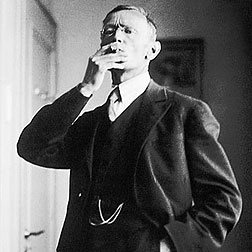 Assessment of ”Demian” Hermann Hesse by Thomas Mann
“The electrifying influence exercised on a whole generation just after the First World War by ‘Demian’, from the pen of a certain mysterious Sinclair, is unforgettable.  With uncanny accuracy this poetic work struck the nerve of the times and called forth grateful rapture from a whole youthful generation who believed that an interpreter of their innermost life had risen from their own midst—whereas it was a man already forty-two years old who gave them what they sought…For me [Mann] his [Hesse’s] lifework, with its roots in native German romanticism, for all its occasional strange individualism, its now humorously petulant and now mystically yearning estrangement from the world and the times, belongs to the highest and purest spiritual aspirations and labos of our epoch.”  From “Introduction” {to an American edition of “Demian”], 1947,
Hesse pictured in 1926 [Siddhartha, 1922; Steppenwolf, 1927]
A Very Brief Summary of Hesse’s Life After “Demian”
By the time Hesse returned to civilian life in 1919, his marriage had fallen apart. His wife had a severe episode of psychosis, but, even after her recovery, Hesse saw no possible future with her…After divorcing his first wife Maria in 1923,  the same year Hesse was granted Swiss citizenship.  In 1924, Hesse married the singer Ruth Wenger, the daughter of the Swiss writer Lisa Wenger and aunt of Méret Oppenheim. This marriage never attained any stability, however.  …Steppenwolf was published in 1927. In the year of his 50th birthday, the first biography of Hesse appeared, written by his friend Hugo Ball. Shortly after his new successful novel, he turned away from the solitude of Steppenwolf and started a cohabitation with art historian Ninon Dolbin, née Ausländer. This change to companionship was reflected in the novel Narcissus and Goldmund, appearing in 1930…In 1931 Hesse formally married Ninon, and began planning what would become his last major work, The Glass Bead Game (a.k.a. Magister Ludi)…Hesse observed the rise to power of Nazism in Germany with concern. In 1933, Bertolt Brecht and Thomas Mann made their travels into exile, each aided by Hesse. In this way, Hesse attempted to work against Hitler's suppression of art and literature that protested Nazi ideology. Hesse's third wife was Jewish, and he had publicly expressed his opposition to anti-Semitism long before then…In the nineteen-thirties, Hesse made a quiet statement of resistance by reviewing and publicizing the work of banned Jewish authors, including Franz Kafka.  In the late 1930s, German journals stopped publishing Hesse's work, and the Nazis eventually banned it.  “The Glass Bead Game” was printed in 1943 in Switzerland, This was to be his last novel. He was awarded the Nobel Prize in Literature in 1946. He died on 9 August 1962, aged 85, and was buried in the cemetery of Sant’Abbondio in Gentilino, where his friend and biographer Hugo Ball and another German personality, the conductor Bruno Walter, are also buried.
Hesse’s Books (1)
(1898) Romantische Lieder (Romantic Songs)—poetry
(1899) Eine Stunde hinter Mitternacht (An Hour after Midnight)—novella
(1900) Hinterlassene Schriften und Gedichte von Hermann Lauscher (The Posthumous Writings and Poems of Hermann Lauscher)—collection of poetry and prose
(1904) Peter Camenzind—novel
(1906) Unterm Rad (Beneath the Wheel; also published as The Prodigy)—novel
(1908) Freunde—novella
(1910) Gertrud—novel
(1913) Besuch aus Indien (Visitor from India)—nonfiction/philosophy
(1914) In the Old Sun—novella
(1914) Roßhalde—novel
(1915) Knulp (also published as Three Tales from the Life of Knulp)—novel
(1916) Schön ist die Jugend—novella
(1919) Strange News from Another Star (originally published as Märchen)—collection of short stories written between 1913 and 1918
(1919) Demian (published under the pen name Emil Sinclair)—novel
Hesse’s Books (2)
(1919) Klein und Wagner—novella
(1920) Blick ins Chaos (A Glimpse into Chaos)—essays
(1920) Klingsors letzter Sommer (Klingsor's Last Summer)—novella
(1920) Wandering—notes and sketches
(1922) Siddhartha—novel
(1927) Der Steppenwolf—novel
(1930) Narziß und Goldmund (Narcissus and Goldmund; also published as Death and the Lover)—novel
(1932) Die Morgenlandfahrt (Journey to the East)—novel
(1943) Das Glasperlenspiel (The Glass Bead Game; also published as Magister Ludi)—novel
(1970) Poems (21 poems written between 1899 and 1921)—poetry
(1971) If the War Goes On—essays
(1972) Stories of Five Decades (23 stories written between 1899 and 1948)—collection of stories
(1972) Autobiographical Writings (including "A Guest at the Spa")—collection of prose pieces
(1975) Crisis: Pages from a Diary—poetry
(1979) Hours in the Garden and Other Poems (written during the same period as The Glass Bead Game)—poetry
Chapter I, “Two Worlds,” pp. 16-17, an example of a boy’s mind trapped in dark mental place
Franz Kromer, a bully at school, convinces Emil Sinclair, the narrator of “Demian,” that he has to steal money from his parents to bribe him from going to the cops over some apples that Sinclair had bragged he’d stolen.  The result is the following contrast in Sinclair’s mind between good and evil, light and darkness, home and family versus crime and entrapment:  “Then my mind went back to the incident and I seemed to be looking my enemy in the face.  I could see him clearly; he had screwed up one eye and his lips were twisted in a leer.  And even as I watched, I was consumed by the inescapable truth and it became bigger and uglier and a fiendish glint lit up his eye.  He stood just beside me until I fell asleelp but then dreamed not of him and the day that was over but that we were traveling in a boat, my parents, my sisters, and myself, and we were surrounded by the peaceful and heightened glow of a day’s holiday.  I woke up in the middle of the night still conscious fo the aftertaste of that blessedness and my sisters’ white summer dresses still shining in the sun when I fell from Pradise back into reality and once more stood face to face with the enemy with the ‘evil eye.’  
The next day when my mother came hurrying up and called out that it was late and asked why I was still in bed, I must have looked ill and when she asked if anything was the matter with me, I had a fit of vomiting.  It was something gained.  It was wonderful to be slightly ill and allowed to lie in bed and drink chamomile tea and listen to mother tidying up in the next room and Lina dealing with the butcher in the hall outside.  A morning off from school was something magic and fairylike, the sun played in the room but it was not the same sun they sut out with the green curtains at school But even then I could not enjoy toda; it had a false ring about it. 
If I could only die.  But, as on so many occasions, I was only slightly ill and nothing happened.  It saved me from school but not from Kromer who was waiting for me in the marketplace at eleven o’clock…”
Chapter II, “Cain,”pp. 24-26, Demian interprets to Sinclair a new view of Cain (1)
Demian:  “Yes, I was ghere during your lesson,” he burst out.  “The story of Cain who bore the mark on his forehead, wasn’t it?   Do you like it?”
Sinclair:  No; it was rare for me to like anything we had to learn.  I did not however dare to confess it; for I felt I was being addressed by a grown-up.  I said I like the story quite well.
Demian slapped me on the back.  “You don’t need to put on an act with me, dear chap.  All the same, the story is very remarkable, much more so than most of the other stories that are taught in class.  Your teacher did not say much about it—just the usual comment about God and sin and so on.  But I believe…” he broke off and asked with a smile “But are you interested?”  “Yes.  I believe, then” he continued, “that this story of Cain can be interpreted differently.  Most of the stories we are taught are valid and authentic but it is possible to see them from another nagle than that of the teachers’ and it gives them much more sense.  You can’t feel satisfied with this Cain for example and with the mark on his forehead as they explain it to us.  Don’t you agree?  Someone may certainly kill his brother in a quarrel, and he may panic afterward and eat humble pie.  But that he should be marked with a special ‘sign’ for his cowardice that acts as a kind of protection and inspires fear in everybody else is strange indeed.”
Sinclair:  “It is,” I said, becoming interested in the subject.  “But what other interpretation could one give the story?”  
Demian:  He struck me on the shoulder again.  “Quite jsimple.  What happened and lay behind the whole origin of the story was the ‘sign.’  Here was a man who had something in his face that frightened other people.  They did not dare lay hands on him; he impressed them, he and his children.  It is virtually certainthat he bore no actual mark on his brow like a postmark.  Real life isn’t as crude as that.  Rather there was some hardly perceptible mark, a little more intelligence and self-possession in his eyes than people were accustomed to.  This man had power and they all went in awe of him; he had a ‘sign.’  You can explain that how you will.  People always want whatever is comfortable and puts them in the right.  The were afraid of Cain’s children; they bore a sign.
Chapter II, “Cain,”pp. 24-26, Demian interprets to Sinclair a new view of Cain (2)
So the sign was not interpreted for what it really was but the contrary.  They said that people with this sign were odd, as indeed they were.  Men of courage and character always seem very sinister to the rest.  It was a sinister thing that a breed of strange, fearless people should be going about, and so they attached a nickname and a myth to this family as a way of taking revenge and ridding themselves of guilt for all the fear theyh had experienced.  Do you see?”
Sinclair:  “Yes—that means then that Cain was not really evil?  And the whole Bible story isn’t really authentic?”
Demian:  “Yes and no.  These ancient stories are always true in a sense, but they are not always properly recorded or given a correct interpretation.  In short, I consider Cain to be a fine fellow and they pinned this story on him merely because they were afraid of him.  The story had its basis in hearsay, the kind of thing people bandy about, and it was true in so far as Cain and his children really bore some kind of mark and were different from other people.”
Sinclair:  I was astounded.  “And do you believe thadt the business of the slaing isn’t true either?” I asked, fascinated.  
Demian:  “Oh, yes, that’s certainly true.  The strong man slew the weak.  But we may well doubt whether it was his brother.  It isn’t important.  Ultimately all men are brothers.  Thus a strong man slew a weak one.  Perhaps it was the deed of a hero, perhaps not.  At all events, the other weaklings were now filled with fear, complained bitterly and when they wer asked, ‘Why do you not slay him too?’ they did not reply, ‘Because we are cowards,’ but, “We cannot.  He has a sign.  God hath branded him.”  The fraud must have originated somehow like that…But, I’m keeping you.  Goodbye then!”
Chapter III, “The Thief, pp. 53-54, Demian on the bad thief at Golgotha
After Sinclair reflects on the account of the passion and desth of the Savior, and admits admiring Bach’s Matthew Passion as the epitome of all poetry and artistic expression, Demian opines the following:  “This story has something about it that I don’t like, Sinclair.  Read it through, pass your tongue over it; there’s an insipid element in it.  It’s the business of the two thieves.  Wonderful how the three crosses stand next to each other on the Mount!  But then why this tract-like story about the honest thief!  First, e was a criminal and had committed evil deeds, God knows what, and now he melts and takes part in tearful scenes of sorrow and repentance!  What sense is there, I ask you, in such repentance when he is only two steps away from the grave?  It’s nothing but one of your pious moral tales, sugary and unconvincing, helped down with the grease of sentimentality and an edifying background.  If you had to choose one of the two thieves today for a friend or consider which; of the two you would prefer to trust, it certainly wouldn’t be the sniveling convert.  No, the other is the man and  has real character.  He despises a conversion which for a man in his position can only be a pretty speech, and pursues his own way to the end; he does not forswear the Devil who must have aided and abetted him at the eleventh hour.  He has character and there are only too few people of characger in the Bible.  Perhaps he was a descendant of Cain’s.  Don’t you agree?”
Sinclair:  I was dumbfounded.  I thought I was thoroughly familiar with the accepted story of the crucifixion and I now saw for the first time how little personal imagination I had brought to my hearing and reading of it.   Yet Demian’s new conception of it had for me a fatal ring; it threatened to overthrow the solid beliefs in me, to which I felt I must cling.  No; one could not yurn verything upside down in that way, least of all jthe holy of holies….
Chapter IV, “Beatrice,” pp. 71-72, how the image of a girl he once saw in the park and called after Dante “Beatrice” converted  Sinclair from dissoluteness
I never spoke a single word to Beatrice, yet at that time she had a profound influence on me.  Her image stood before me, like a holy altar.  She transformed me into someone praying in a temple.  Day after day I avoided drinking and other nocturnal expeditions.  I could be alone again, enjoy reading, and going for walks.  My sudden conversion drew plenty of mockery down on my head.  But now I had an object for mylove, someone to look up to.  Once again I had an ideal, life once more was full of mystery, gaiety, mysterious twilight, and I felt at ease again and at home even if only as of the servant and slave of an honored image.  Once more I was trying with all mh might to reconstruct my “world of light” out of the ruins of a devastated portion of my life; once more lived for the sole aim of getting rid of the darkness and evil within me and regaining the world of light, on my knees before God.  This “world of light” continued to be to some extent my own creation; it was no longer an escape, a means of crawling back to the shelter of my mother and irresponsible security.  It was a new service, one I myself had discovered and desired.  The sexuality which was a torment from which I was continually in flight was now transfigured into spirituality and devotion in this holy fire.  There would be no more darkness, nothing hateful, no more tortured nights, no excitement in front of lascivious pictures, no eavesdropping at forbidden doors, no lewdness.  In place of all this, I raised my altar with the image of Beatrice, and in dedicating myself to her, I was dedicating myself to the holy slpirit and the gods, sacrificing the portion of my life which I had withdrawn from the powers of darkness to the powers of light.   My goal became purity not pleasure; happiness was replaced by beauty and spirituality.  This cult of Beatrice completely changed my life.  The precocious cynic of yesterday became an acolyte and I set my heart on becoming a saint.  Not only did I cast off the evil life to which I had become accustomed but I sought to transform myself utterly, to introduce purity, nobility, and worthiness in everything; my thoughts were fixed on this aim while I ate, drank, talked, and dressed.  I began the day with cold baths which cost me a great effort.  I bore myself in a dignified and serious manner, carried myself stiffly, and assumed a slow, solemn gait which must have looked comic to outsiders but to me, it was merely an act of worship.
Chapter V, “The Bird Struggles Out of the Egg”, pp. 82-83, a note from Demian
My painted dream-bird was on its way in search of my friend.  In what seemed a miraculous fashion a reply had reached me.  I was in the classroom during the break between two lessons and on my desk, I found a piece of paper tucked in my book.  It was folded in the customary way we had for the notes we wrote each other during class.  My sole surprise was as to who could be sending me a note of that kind, for I was not on that sort of relationship with any  of my school fellows.  I thought it would turn out to be an invitation to take part in some school rag in which I would refuse to be involved, and I placed the paper, unread in front of my book.  It was not until the lesson started that the note found its way back into my mind.  I fidgeted with the paper, unfolded it casually, and saw that it contained a few words.  I glanced at them; a phrase pulled me up short; I panicked and read on, my heart contracted in cold fear before my fate.  “The bird is struggling out of the egg,” it read.   “The egg is the world.  Whoever wants to be born must first destroy a world.  The bird is flying to God.  The name of the God is called Abraxas.”  After reading over these lines several times I sank into a deep reverie.  There was no room for any doubt; it was Demian’s reply.  No one except he and I knew about the bird.  My picture had reached him.  He had understood and was endeavoring to enlighten me.  But what was the connection?  And—this was what troubled me most—what was this Abraxas?  I had never heard or read the word.  “The name of the God is called Abraxas.” 
P. 84 {Note:  After introducing a Mr. Follen who teaches Herodotus to the reader, Sinclair repeats part of his lecture which fortuitously [Jung would say, though synchronocity, happens to explain a reference to Abraxas].  “This name [Abraxas] was mentioned in connection with magic Greek formulas and it was often considered to be the name of some evil spirit of the kind that some uncivilized tribes still believe in today.  It appears, however, the Abraxas has a much deeper significance.  We can therefore think of the name as one of a godhead who symbolizes the reconciliation of the godly and the satanic.” [Then Sinclair remembers Demian referring to Abraxas, a god who is both Gjod and Devil, as the solution to the need we have to honor the whole world].
Chapter V, “The Bird Struggles Out of the Egg”, pp. 85-86, the dream that foreshadows Sinclair’s actual meeting with Eva (Chapter 7, pp. 128-131)
One definite dream or fantasy which kept recurring struck me as particularly significant.  This dream, the most important and enduring of my life, followed this pattern:  I was on my way to my parents’ houme and over the main entrance the heraldic bird gleamed gold on an azure ground.  My mother walked towards me but when I entered and she was about to kiss me, it was no longer she but a form I had never set eyes on, tall and strong with a look of Max Demian and my painted portrait—yet it was somehow different and despite the robust frame, very feminine.  The form drew me to itself and enveloped me in a deep, shuddering embrace.  My feelings were a mixture of ecstasy and horror, the embrace was at once an act of worship and a crime.  The form that embraced me had something about it of both my mother and my friend Demian and also this embrace violated every sense of religious awe, yet it was bliss.  Sometimes I awoke out of this dream with a feeling of ecstasy, sometimes in mortal fear and with a tortured conscience as if I had committed some terrible sin.
Chapter V, “The Bird Struggles Out of the Egg”, pp. 96-97, The archetypal sage, the organist Pretorius, describes (in effect) the collective unconscious.
At our next meeting, the organist explained, “We always set too narrow limits on our personalities.  We count as ours merely what we experience differently as individuals or recognize as being divergent.  Yet we consist of the whole existence of the world, each one of us, and just as our body bears in it the various stages of our evolution back to the fish and further back still, we have in our soul everything that has ever existed in the human mind.  All the gods and devils whether among the Greeks, Chinese, or Zulus are all within us, existing as possibilities, wishes, outlets.  If the human race dwindled to one single, half-developed child that had received no education, this child would rediscover the entire course of evolution, would be able to produce gods, devils, paradise, commandments, and interdictions,the whole of the Old and News Testament, everything.”
Sinclair:  “It’s all very well,” I interpolated, “but what then is the value of the individual?  Why do we still struggle if everything is already complete within us?”
Pistorius:  “Stop!” cried Pistorius peremptorily.  “There is a great deal of difference between bearing the world within you and being conscious of that piece of knowledge.  A madman can produce thoughts that are an echo of Plato and a pious young schoolboy in a theological college ponders on profound mythological connections which occur in the Gnostics or Zoroaster.  But he knows nothing of it.  While he remains ignorant he is a tree or a stone, at best an animal.  Once, however, he has the fist glimmering of this knowledge he becomes a man.  You do not think of all the bipeds who walk along the street as human beings merely because they walk upright and carry their young nine months.  You can see how many of them are fish or sheep, worms or angels, how man are ants, how many are bees!  Human potentialities are present in each one of them but only when he realizes them and learns to make them to some extent a conscious part of him, can the individual be said to possess them.”
Chapter VI, “Jacob and the Angel”, pp. 106-107, Knauer the student, archetype of the child tries to enlist Sinclair, his role-model, in an attempt to repress his sex drive
Sinclair:  Listen to me, Knauer, I don’t believe continency is all that important.”
Knauer:  “I know that’s what they all say,” he objected.  “But I didn’t expect that from you.  Whoever wants to follow the spiritual path must keep absolutely pure.”
Sinclair:  “All right, do so! But I fail to understand why the person who represses his sexual desires should be considered any ‘purer’ than anyone else.  Or can you exclude the sexual element from every thought and dream?”
Knauer;  He gave me a look of despair.  “No, indeed no!  Heavens, and yet it seems inevitable.  I have dreams at night that Icould not even tell myself.  Fearful dreams!”
Sinclair:  I recalled what Pistorius had told me.  But however much I felt his words to be true, I was unable to pass them on.  I found it impossible to proffer him any advice which did not emanate from my personal experience unless I felt able to follow it myself.  I was silent and felt humiliated that someone should ask for advice from me when I had none to give.’
Knauer:  “I have tried everything!” moaned Knauer.  “ I have done everything that can be done with cold water, snow, exercise, and running but it’s no use.  I wake up every night from dreams which Ihave no right to dream.  And the dreadful thing is that I gradually lose gri of the spiritual progress I have already made.  I find it almost impossible to concentrate or lull myself to sleep again; I often lie awake the whole night.  I can never hold out long.  When I finally have to give u the struggle, yield, and make myself impure again I am more despicable than all the others who haen’t ever had to fight.  Can you understand that?”
Sinclair:  I nodded but did not know what tosay.  He was beginning to bore me and I was afraid of myself because I could not feet very deeply impressed by his despair.  All I felt was ‘I can’t help you.’
Knauer:  “Then you can’t tell me anything to help?”  he said finally, said and exhausted.  “Absolutely nothing?  But there must be a way?  How do you manage?”
Sinclair:  “I can’t say Knauer.  We can’t help anybody else.  No one wa able to help me.  You must rely on yourself and then do what comes to you from within.  There’s no other way.  If you can’te find the way to yourself you won’t find any spirits either, I am sure.”
Knauer:  Disappointed and suddenly bereft of speech the little chap looked at me.  Then a sudden gleam of hatred entered his eye and he grimaced and shrieked, “You’re a fine saint.  You’ve got your secret vice tool.  You lay the wise man and secretly you cling to the same dirt as I do and everybody else!   You’re a swine like me.  We’re all of us swine!”
Chapter VI, “Jacob and the Angel”, pp.107-108, Sinclair completes the portrait of an “androgynous,” female, face
I went off and left him [the little boy, Knauer] standing there.  He took two or three steps after me, hesitated, turned around, and ran off.  I felt ill, with mixed feelings of disgust and sympathy and I was unable to rid myself of this nausea until I had arranged my few pictures around me in my little room and given myself up to my private dreams with intense fervor.  Then my dream returned at once—our gateway and the coat-of-arms, my mother and the strange woman whose features I saw with such a preternatural clarity that I was able to draw her portrait from emory the same evening…When this drawing was completed a few days later and had been painted in almost unconsciously during the odd ten minutes in between times, I hung it on my wall the same evening, pushed the study lamp in front of it, and stood before it as before a spirit with whom I had to fight it out.  The face was similar to the previous one, similar to my friend Demian and in some ways resembled me.  One eye was perceptibly higher than the other and her glance looked over and beyond me with a fateful stare.  I stood before her and the nervous strain made my blood run cold.  I questioned the picture, accused it, caressed it, prayed to it, called it mother, sweetheart, whore, and strumpet, I called it Anbraxas.  Meantime sayings of Pistorius—or were they Demian’s—came into my head; I could not recall when they had been uttered but I imagined I could hear them again.  They were remarks about Jacob wrestling with the angel of God and his “I will not let thee go except thou bless me.” [from Genesis].
The painted face in the lamp-light changed at every utterance I made—light and shining, dark and sinister, livid lids closed over glazed eyes which opened again and darted loving glances—it was woman, man, girl, small child, animal, then it melted away to a small speck, grew large and clear again.  AT length I yielded to the strong impulse to shut my  eyes and now saw the image within myself, more vivid and powerful than ever.  I wanted to prostrate myself before it but it was so much part of me that I was unable to leave it—as if it had just turned into me myself.   Then I heard a dark, thunderous roar as though from a spring storm and I trembled in an indescribably novel feeling of fear and misadventure.  Stars flashed before my eyes and were extinguished.  Memories that went back to forgotten infancy nay pre-existence, and the first stages of being, hurried past me.  But the memories which seemed to rehearse my whole life in its deepest intimacy did not stop with the past and present, they went further, mirrored the future, tore me away from the present into new forms of life whose images were fantastically clear and dazzling though I was unable to recapture a single one later.
Chapter VII, “Eva,” pp. 128-131, Sinclair Meets Eva for he first time in person (1)
Sinclair:  I looked around me and was immediately swept into the middle of my dream, for high up on the dark-paneled wall, above the door, hung a familiar picture in a black frame.  It was my bird with the golden-yellow sparrow-hawk’s head, struggling out of its terrestrial shell.  Taken aback, I stood ther motionless—in my heart were mixed feelings of joy and pain as if at that moment everything that I had done and experienced before was coming back to me in the form of a reply and a fulfillment.  I saw a host of pictgures flashing past my mind’s eye—the house at home with the old coat-of-arms above the door arch, the boy Demian sketchin the carving, myself as a boy, terribly involved in the evil spell of my enemy Kromer, myself in adolescence, in my schoolroom by the table quietly painting the bird of my desire, my soul lost in the intricacy of its own threads—and everything up to the present moment found a new echo in me, was corroborated, answered, approved.
With eyes moistened with tears, I gazed at my painting, absorbed in my reflections.  Then my glance dropped.  Under the picture of the bird in the opened door stood a tall woman in a dark dress. It was she.  I was unable to utter a word.  From a face that resembled her son’s, timeless and ageless and full of inward strength, the beautiful, dignified woman gave me a friendly smile.  Her gaze was fulfillment, her greeting a homecoming.  Silently I stretched out my hands towards her.  She took them both in her warm, firm hands.
Eva:  “You are Sinclair.  I recognized you a once.  Welcome.”  He voice was deep and warm.  I drank it up like sweet wine.  And now I looked up and into her quiet face, the black unfathomable eyes, at her fresh, ripe lips, the open, queenly brow that bore the “sign.” 
Sinclair:  “How glad I am,” I said and kissed her hands.  “I believe I hae been on my way here the whole of my life—and now I hae reached home at last.”
Eva:  She gave a motherly smile.  “One never reaches home,” she said amiably.  “But whenever friendly paths intersect the whole world looks like home for a time.”
Chapter VII, “Eva,” pp. 128-131, Sinclair Meets Eva for he first time in person (2)
Sinclair:  She ws expressing what I had felt on my way to her.  Her voice and even her words were like her son’s het at the same time quite different.  Everything about her was riper, warmer, more assured.  But just as Max in the old days had never given the impression of being a boy, his mother did not looke like the mother of a grown-up son, so young and charming was the aura that surrounded her face and her hair, so firm and smooth her fair skin, so fresh her lips.  More regal even than in my dreams she stood before me and this closeness was bliss, her gaze fulfillment.   This then was the new form in which my fate was to reveal itself, no longer stern, no longer setting me apart but fresh and cheerful!  I made no resolution, took no vows—I had attained my goal, the high point from which the continuing path was revealed distant and attractive, climbing to the Promised Land, shaded by tree-tops of approaching happiness, cooled by near-by gardens of every joy.  Whatever might happen to me, I was blessed in my knowledge that this woman was in the world, that I could drink in her voice and breathe her presence.  If she could only become a mother to me, a lover, a goddess—if she could just be here! If only my path could be close to hers!  
Eva: j She pointed up to my sparrow-hawk picture.  “You never gave Max more pleasure than with this picture,” she said reflectively.  “And me too. We have been expecdting you—when the painting came we knew that you were on your way to us.  When you were a small boy, Sinclair, my son came back home from school one day and said, ‘There’s a boy there who has the ‘mark’ on his forehead; I must have him for my friend.’  It was you.  You’ve not had an easy time but we had confidence in you.  You came across Max again when you wer at home one time on holiday.  You were about sixteen years old.  Max told me about it…”
Sinclair:  I interrupted, “He told you that that was the most miserable period in my life!”
Eva:  “Yes, Max said to me, ‘Sinclair has his worst time coming now.  He is making another attempt to take refuge among the others.  He has even become a pub crawler, but he won’t be successful.  His ‘mark’ is momentarily obscured but it sears him secretly underneath.’  “Isn’t that true?”
Chapter VII, “Eva,” pp. 128-131, Sinclair Meets Eva for he first time in person (3)
Sinclair:  “Oh yes, exactly like that.  Then I discovered Beatrice and the, at last, a guide came to me.  He was called Pistorius.  Only then did it become clear why my boyhood had been so closely bound up with Demian and why I could not escape from him.  Dear Eva, dear mother, I often thought I should have to take my own life.  Is the way as difficult as this for everybody?  
Eva:  She caressed my hair with her hand.  It felt as light as a breeze.  “It is always difficult to be born.  You know the bir did not find it easy to struggle out of the egg.  Think back and ask yourself, was the way so hard then?  Wasn’t it beautiful too?  Cold you have wished a more beautiful or easier path?”
Sinclair:  “I shook my head.  “It was hard,” I said as if I were asleep, “It was hard until the dream came.”  
Eva:  She nodded and looked right at me.  “Yes, you must find your dream, then the way becomes easy.  But no dream lasts, each dream releases a new one and you should not wish to cling fast to any particular one.”
Sinclair:  I was profoundly shaken.  Was that a warning note already?  Was that a defensive move already?  But it was all one; I was prepared to allow myself to be guided by her and not inquire about the goal.  “I do not know,” I said, “how long my dream will last.  I wish it could be eternal.  My fate has received me under the picture of the bird-like mother, and like a lover.  I belong to it and nothing else.”
Eva:  “While the dream is your fate, and as long as you remain faithful to it,” she confirmed in serious tones. 
Sinclair:  I was overcome by a sudden sadness and a longing to die in that enchanted hour.  I felt my tears—what an infinity of time since I had last wept—well unceasingly in my eyes and I could not restrain them.   I turned violently on my heel, walked to the window, and gazed into the distance beyond the plant pots with tear-blinded eyes.  I heard her voice behind me; it was calm and yet as brimming with tenderness as a wine-filled beaker.
Eva:  “Sinclair, you are a child!  Your ‘fate’ loves you indeed.  One day it wil be wholly yours as you dream it will be if you remain constant to it.”  
Sinclair:  I had regained my self-control and I turned my face towards her again.  She gave me her hand.
Chapter VII, ”Eva”, pp. 141-144, Prophetic Dreams (1)
Demian:  “Did you see anything?”
Sinclair:  Yes; I saw a picture in the clouds, quite clearly for a moment.”
Demian:  “What kind of a picture?”
Sinclair:  “A bird.”
Demian:  “The sparrow-hawk?  Was it?  The bird of your dreams?”
Sinclair:  “Yes, it was my sparrowhawk.  Huge and yellow, and if flew off into the steel-blue sky.”
Demian heaved a great sigh.  There was a knock.  The old servant-maid brought in the tea.
Demian:  “Help yourself, Sinclair—I don’t believe it was just chance that you saw the bird.”
Sinclair:  “Chance?  Does one see thins like that by chance?”
Demian:  “Quite right.  No.  It means something.  Do you know what?”
Sinclair:  “No; I only feel that it portends a world convulsion of some kind; a move on the part of destiny.  Something I believe concerns us all.” He paced up and down.  
Demian:  “A move on the part of destiny?” he shouted, “I dreamed the same kind of thing last night and mother had a premonition yesterday which conveyed the same message…I dreamed I was climbing up a ladder placed against a tree trunk or tower.  When I reached the top, I saw the whole landscape ablaze—a vast plain with its towns and villages.  I can’t yet remember it all—it is still somewhat confused.”
Sinclair:  “Does the dream have any personal message for you?” I asked.
Chapter VII, “Eva,” pp. 141-144, Prophetic Dreams (2)
Demian:  “Of course!  No one dreams of anything that doesn’t concern himself.  But it doesn’t only concern me;  you’re quite right.  I am pretty accurate in separating the dreams which affect my own soul from the others, rare in all conscience—in which the whole destiny of the human race is involved.  I have rarely had such dreams and never before one of which I could say that it was a prophecy that was fulfilled.  The interpretations are too uncertain.  But I know for sure that I’ve dreamed of something that doesn’t concern me alone.  The dream is linked up with other, previous dreams I’ve had and which it continues.  It was those dreams which caused me the forebodings I spoke to you about before.  That our world is desperately indolent, we know, but that would be insufficient reason to prophesy its destruction.  But for several years I have dreamed dreams which make me feel that something is going to happen on a vast scale, something terrible in which I shall be involved.  Sinclair, we shall survive whatever this thing is that we have discussed so often.  The world will be renewed.  There’s a smell of death in the air.  Nothing new arises without death.  But it is more terrible than I supposed.”
Sinclair:  I stared at him aghast.  “Can’t you tell me the rest of your dream?”  I ventured to ask him.
Demian:  He shook his head.  “No.”
Eva:  The door opened and Frau Eva entered.  “So you’re here together!  You’re not feeling sad, children, I hope?”  She looked fresh, all trace of tiredness had vanished.  Demian smiled at her and she came up to us like a mother approaching her frightened children.
Demian:  “Not sad, mother.   We have merely been trying to solve the enigma of these new omens.  But it doesn’t matter.  Whatever is to happen will happen suddenly; it will suddenly be here and then we shall learn whatever we need to know.”
Sinclair:  But  I felt depressed and when I took my leave and walked alone across the hall, the scent of the hyacinths seemed faded, insipid, and corpse-like.  A shadow had fallen over us.
Chapter VIII, The Beginning of the End, pp. 141-144, Emil Sinclair’s Vision of Frau Eva=A Bomb; Demian And Sinclair in the Hospital The End of “Demain” (1)
Sinclair:  A great town could be seen in the clouds and out of it poured millions of men who spread in hosts over vast landscapes.  In their midst strode a mighty, godlike form with shining stars in her hair, as huge as a mountain but having the features of Frau Eva.  The ranks of men were swallowed up into her as into a gigantic cave and vanished from sight.  The goddess crouched on the ground, the ‘sign’ shone on her brow.  She seemed to be in the hrip of a dream.  She closed her eyes and her great countenance was twisted with pain.  Suddenly she called out, and from her forehead sprang stars, many thousands of them which leaped in graceful curves across the dark heavens.  One of the stars shot straight towards me with a clear, ringing sound; it seemed to be seeking me out.  Then it burst with a roar into a thousand sparks, bore me aloft and cast me down to the ground again; the world was shattered above me with a thunderous roar….They found me near the poplar covered with earth and with many wounds.  I lay in a cellar, shells roared over me.  I la in a wagon and staggered across devastated fields.  Mostly I slept and was unconscious.  But the more deeply I slept, the more strongly I felt that someone was drawing me onwards, that I was held in tow by some force that had mastery over me.  I lay in a stable on straw; it was dark.  Someone had trodden on my hand.  But my inner self still pressed forward and I was drawn on more forcefully than ever.  Again I lay on a wagon and later on a stretcher or a ladder.  More urgently than ever I felt I was being summoned somewhere and that I must finally get there.  Now I was at my goal.  It was night; I was fully conscious.  I had just felt an irresistible inner urge.  Now I lay in a room, in a bed on the floor, and knew that I had reached the place where I had been summoned.  I glanced around me.  There was another mattress close to mine occupied by someone who now bend forward to look at me.  He had the ‘sign’ on his forehead.  It was Demian.  I could not speak and he either could not or did not want to.  He was content to look at me.  The light from a lamp hung above him on the wall played on his face.  He smiled at me.  He gazed into my eyes for what seemed an infinity of time.  Slowly he edged his face nearer to mine until we were almost touching one another.
Demian:  “Sinclair!” he whispered.  I indicated with a glance that I understood him.  He smiled again, almost as if in sympathy.
Chapter VIII, The Beginning of the End, pp. 141-144, Emil Sinclair’s Vision of Frau Eva=A Bomb; Demian And Sinclair in the Hospital The End of “Demain” (2)
Demian:  “Young’un,” he said with a smile.  His lips wer now quite close to mine.  Quietly he continued to speak. “can you still remember Franz Kromer?” he asked.  I blinked my assent and even managed to smile.  “Listen, young Sinclair, I’ve got to go.  Perhaps you’ll need my help against Kromer or something else…If you send me a message I shan’t come riding crdudely on horseback or by railway train next time.  You’ll have to listen to your inner voice and then you will hear me speak within you.  Do you understand?  And there is something else.  Frau Eva said that if things ever went badly with you, I was to pass a kiss from her which she gave me…Close your eyes, Sinclair.”
Sinclair:  I closed my eyes in obedience.  I felt the brush of a kiss on my lips on which there was a bead of blood that never seemed to diminish.  Then I fell asleep.  The next morning they woke me up; I had to have my wounds dressed.  When I was properly awake I turned quickly towards the mattress next to mine.  A stranger lay on it whom I had never seen before.  The dressing was a painful business.   So was everything else that happened to me afterward.  But when on the many such occasions I find the key and look deep down into myself, where the images of destiny lie slumbering in the dark mirror, I onl need to bend my head over the black mirror to see my own image whichnow wholly resembles him, my friend and leader.
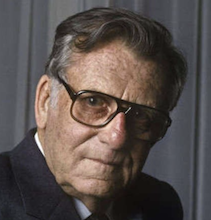 Morris West [pen names: Michael East, Julian Morris  ]
Morris Langlo West AO (26 April 1916 – 9 October 1999) was an Australian novelist and playwright, best known for his novels The Devil's Advocate (1959), The Shoes of the Fisherman (1963) and The Clowns of God (1981). His books were published in 27 languages and sold more than 60 million copies worldwide. West's works were often focused on international politics and the role of the Roman Catholic Church in international affairs. In The Shoes of the Fisherman he described the election and career of a Slav as Pope, 15 years before the historic election of Karol Wojtyła as Pope John Paul II. The sequel, The Clowns of God, described a successor Pope who resigned the papacy to live in seclusion, 32 years before the abdication of Pope Benedict XVI in 2013.
Morris West, A Brief Biography (1)
Born in Melbourne in 1916 when the world was at war, Morris Langlo West was the oldest of six children born to Charles Langlo West and Florence Guilfoyle Hanlon. West admitted to being embarrassed by the frayed second-hand school blazer that revealed his family’s straightened circumstances, and felt humiliated by his father's infidelity in the close-knit Irish Catholic community of St Kilda. West said he joined the Christian brothers Juniorate in Victoria at 14 "as a kind of refuge" from what he described as a difficult, lonely childhood. In 1934 he began teaching at St Thomas's Primary School, Lewisham, living in that community until 1936. He taught at schools in Tasmania and New South Wales between 1937 and 1939, while also studying at the University of Tasmania.  West a teaching novice, but on the eve of taking his final vows as a monk nearly 12 years after he had first joined the Christian Brothers order, West decided that he needed a more worldly existence outside the restriction of that disciplined, celibate institution, where ignorance was equated with innocence.  
​West married Elizabeth Harvey in 1941, just before being appointed Lieutenant in the Intelligence Division of the Australian Military Forces. Their first child, Julian was born in 1942. West continued to serve as a cipher expert in northern Australia and it was during this time that he wrote his first novel Moon in My Pocket under the pseudonym Julian Morris, a thinly veiled autobiography.  It sold well at the time and was one of the very first secular books to lift the veil on the life on the religious life. In 1944 their second child, a daughter, Elizabeth was born. West was seconded from the Army to work for the former Prime Minister of Australia William Morris Hughes, but like dozens of Billy Hughes' employees before him, West was eventually fired.  He spent the next ten years successfully producing radio plays and serials at a furious pace. However, by the early 1950s, overworked and deeply unhappy in his marriage, the cracks in West's life began to show leading to a nervous breakdown which left him physically paralysed for several weeks.
​In 1953 West defied social convention and the church, leaving his life and his family to start afresh in Sydney with Joyce (Joy) Lawford, who had worked for him at ARP.  West and Elizabeth Harvey divorced, and West then married Joyce "Joy" Lawford. Since his first wife, Elizabeth, was still alive when he married Joy, he struggled for a church annulment of his first marriage. He was out of communion with the Roman Catholic Church for many years because of this marital situation, and he had significant issues with the church's teachings. However, he never considered himself as anything other than a committed Catholic. Joy West said that he was a believer who attended Mass every Sunday.[He sold the business and  with Joy's support wrote his first two novels, Gallows on the Sand (1955) and Kundu (1956). Gallows on the Sand (1955) was written in seven days. He followed it with Kundu (1956), a New Guinea adventure written in three weeks.  Morris and Joy moved to Sorrento, Italy, after the birth of their son Christopher, which marked the beginning of Morris's nomadic life as an author. Their son Paul was born in England in 1957, and on a  trip to Naples, Morris sought out Father Borelli who worked with the street boys of Naples who eked out an existence by begging and stealing. Children of the Sun published in 1957 was the result of this encounter, and received widespread acclaim and praise from Eleanor Roosevelt. With this work, West not only found his way as a writer but discovered the theme that would underpin almost all of his subsequent books — the nature and misuse of power. Of the 18 novels he was to write post-1957, 15 are on this subject.  The Devil’s Advocate, published after the birth of his second daughter Melanie in 1959, received the Royal Society of Literature’s Heinemann Award, the James Tait Black Memorial Prize and the National Brotherhood Award from the National Council of Christians and Jews. Both the Devil's Advocate, and Daughter of Silence (1961) were dramatised and produced on Broadway then later made into films.
Morris West, A Brief Biography (2)
Morris West published one bestseller after another and his novels gained a reputation for being uncannily prophetic. The Shoes of the Fisherman (1963) was published on the day that Pope John XXIII died, and predicted the election of an Eastern European Pope. The Pope in Clowns of God, who feels overburdened by his office and resigns prefigures the resignation of Pope Benedict XVI in 2013, even though at the time it was published many believed such a scenario was unlikely. West’s last papal thriller, Eminence (1998) also foreshadows the election of a South American Pope. The Ambassador, which grew out of reports of Vietnam's first Buddhist burning, revealed insights into the Western dilemma in South Vietnam and The Salamander predicted the involvement of State and Church officials in neo-Fascist conspiracies in Italy. West's list of titles grew and included Summer of the Red Wolf, The Tower of Babel, Harlequin, The Navigator and Proteus. His play, The Heretic, based on Giordano Bruno was performed on the London Stage in 1973, and the play The World is Made of Glass was dramatised by West in 1982 for the Adelaide Festival. 
A major theme of much of West's work was a question: when so many organisations use extreme violence towards evil ends, when and under what circumstances is it morally acceptable for their opponents to respond with violence? He stated on different occasions that his novels all deal with the same aspect of life, that is, the dilemma when sooner or later you have a situation such that nobody can tell you what to do
In the years following his return to Australia Morris West served one term as Chairman of the National Book Council and one as Chairman of the Council of the National Library of Australia. He was invested first as a Member of the Order of Australia in the 1985 Honours List and then made an Officer of the Order of Australia (AO) in 1997. In 1997 the National Trust of Australia declared him a National Living Treasure. He is an elected Fellow of the Royal Society of Literature and the World Academy of Art and Science. Two American universities and three Australian universities have conferred honorary doctorates on him; the University of Western Sydney in 1993, The Australian National University, Canberra in 1995 and the University of Sydney in 1999. He has been awarded the International Dag Hammarskjold Prize (Grand Collar of Merit) for “Actions in the cause of peace and international brotherhood”. A compassionate, generous man, West always insisted that dissent was important, and he deplored the racial and ethnic divisions he saw in society. He was a champion of the Arts and of society's vulnerable and oppressed, and often urged the Australian government to take real measures to address what he regarded as Australia's "social apartheid".
Works by Morris West (1)
FICTION
Moon in My Pocket (1945, using the pseudonym "Julian Morris")
Gallows on the Sand (1956)
Kundu (1956)
The Big Story (1957; aka The Crooked Road)
The Second Victory (1958; aka Backlash)
McCreary Moves In (1958, using the pseudonym "Michael East"; aka The Concubine)
The Devil's Advocate (1959)
The Naked Country (1960, using the pseudonym "Michael East")
Daughter of Silence (1961)
The Shoes of the Fisherman (1963)
The Ambassador (1965)
The Tower of Babel (1968)
Summer of the Red Wolf (1971)
The Salamander (1973)
Works by Morris West (2)
FICTION
   Harlequin (1974; aka The duel of death)
The Navigator (1976)
Proteus (1979)
The Clowns of God (1981)
The World Is Made of Glass (1983)
Cassidy (1986)
Masterclass (1988)
Lazarus (1990)
The Ringmaster (1991)
The Lovers (1993)
Vanishing Point (1996)
Eminence (1998),
The Last Confession (2000, posthumously published
Works by Morris West (3)
RADIO SERTALS
The Mask of Marius Melville (1945)
The Prince of Peace (c1951)
Trumpets in the Dawn (c1953–54)
Genesis in Juddsville (c1955–56)
PLAYS
The Illusionists (1955)
The Devil's Advocate (1961)
Daughter of Silence (1962)
The Heretic (1969)
The World Is Made of Glass (1982)
NON-FICTION
Children of the Sun: The Slum Dwellers of Naples (1957) (US title: Children of the Shadows: The True Story of the Street Urchins of Naples)
Scandal in the Assembly: A Bill of Complaints and a Proposal for Reform of the Matrimonial Laws and Tribunals of the Roman Catholic Church (1970, with Robert Francis)
West, Morris (1996). A View from the Ridge: The Testimony of a Twentieth-century Pilgrim. Sydney: HarperCollins. 
West, Morris (1997). Images & Inscriptions. Selected and arranged by Beryl Barraclough. Sydney: HarperCollins.
Film Adaptations of Morris West’s Work
The Crooked Road (based on The Big Story) (1965) starring Robert Ryan
The Shoes of the Fisherman (1968) starring Anthony Quinn
The Devil's Advocate (1977) starring John Mills, Daniel Massey, Paola Pitagora and Stéphane Audran
The Salamander (1981)
The Naked Country (1984)
The Second Victory (1986)
Cassidy (1989 miniseries)
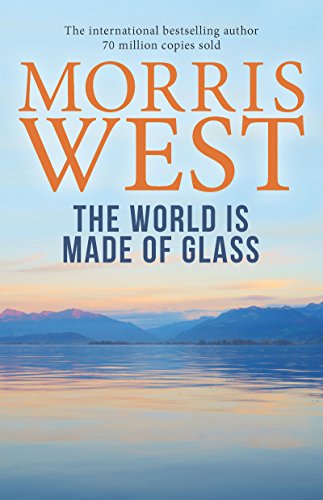 “The World is Made of Glass”
Epigraph from the novel:  “Commit a crime and the earth is made of glass.  Some damning circumstance always transpires.”  Ralph Waldo Emerson (1803-1882), “Essays, First Series”
Novel blurb:  A cryptic and mysterious case history appears in the autobiography of pioneering Swiss psychiatrist Carl Jung: "A lady came to my office. She refused to give her name . . . What she had to communicate to me was a confession. Some twenty years ago, she had committed a murder . . ." Jung's encounter with the woman had an explosive effect on him, and brought him very close to total breakdown. Morris West recreates this episode in a gripping blend of truth and dramatic speculation. Set in pre-World War I Europe, The World is Made of Glass is a powerful novel of love, sexual obsession, murder and guilt. It has been called Morris West's finest creation of the imagination.
Plot Summary of “The World is Made of Glass”
The World is made of Glass is Morris West’s novel of Carl Jung, covering a time when he was going through a mid-life crisis. The story takes place in 1913, Jung is 38 and is having nightmares and in in conflict with his mentor, Freud. It is based on a very brief description of a case Jung writes about in his autobiography. We are in the therapeutic cocoon of his study at his home at Ksnacht now that he has resigned his University teaching and his position as a psychiatrist at the Burgholzi clinic, mostly to analysis himself as he faces the crisis of this breaks ups as well as a breakdown of his own psyche. an unnamed woman is referred to Jung for psychotherapy. The timing is dangerous and catalytic for both patient and analyst, since Jung has recently broken his strong alliance with his mentor, Freud as well as broken of his intimate relationship with Sabrina Speilrien, even though he still stays in touch with this patient turned lover, in addition to beginning a lifelong working and intimate relationship with Toni Wolff. In the novel Magda Liliane Kardos von Gamsfeld, as we come to know her, is a wealthy woman, who has dallied in many aspects of the human existence from managing a highly respected horse breeding farm to traveling throughout Europe during the Belle Epoque to satisfy her ever escalating need for sexual encounters, which as she grows older, must become more dangerous. She grew up with an indulgent but sexually deviant father who had intercourse with her on her 16th birthday and Lily Mostyn, her father’s lover and assistant with whom she also had sexual encounters. She eventually marries Johan von Gamsfeld, but only after arranging the murder of his wife and her former schoolmate, Ilse. Johnan contacts cancer and eventually dies and their daughter, Anna Sibilla, thinks Magda is responsible and refuses to have anything more to do with her. Magda is propositioned by a wealthy munitions manufacturer, Basis Zaharoff, to be a madam for his brothels but she refuses and goes to Vienna to seek help from Jung. She is now widowed, estranged from her only daughter, bereft of the one woman who was like a mother to her, and is hunted down by a ruthless and powerful arms dealer [Basil Zaharoff], hoping to capitalize and even help instigate the First World War, who is now intent on her death, because she won't become a spy, using her sexual prowess and connections.
  Much of the last two-thirds of the book is taken up with her sessions with Jung, which end in failure. She then returns to Paris and works in a hospice for ex-prostitutes.
Emma , Jung's wife also connects with Magda, eventually becoming her friend. we feel sorry for Emma as she must deal with the intrusion of Toni Wolfe on her family, yet we see the potential of her future as both an analyst and a writer.This novel is dramatic and provides insights into Jung during a vulnerable time in his life. It also shows how messy psychoanalysis can be as both Jung and Magda engage in clinically questionable practices . We also gain insights into Jung’s marriage with Emma Jung who bore him five children and his relationship with Toni Wolff, who was both his assistant and lover.  West explores some highly important themes related to the as yet relatively unformed process of analysis transference and counter transference, non-judgmental acceptance on the part of the therapist in order to precipitate trust and healing, the willingness to be flexible and human within the confines of the therapeutic relationship and try whatever method may best suit the highly individualistic nature of their patient and this particular rocky and inflammatory times of their lives.
First let us remind ourselves of the source of this novel in the recital of a case by Jung in his memoir, “Memoirs, Dreams, Reflections.”
The Relevant Passage in C. G. Jung, “Memories, Dreams, Reflections,” Ed. Aniela Jaffe, Chapter IV, “Psychiatric Activities, pp. 122-124 (1)
[Referring to a case he had just previously discussed regarding a woman appeared in a condition that appeared to be the expression of extreme guilt, Jung says} “I once had a similar case which I have never forgotten.  A lady came to my office.  She refused to give her name, said it did not matter, since she wished to have only the one consultation.  It was apparent that she belonged to the upper levels of society.   She had been a doctor, she said.  What she had to communicate to me was a confession; some twenty years ago she had committed a murder out of jealousy.  She had poisoned her best friend because she wanted to marry the friend’s husband.  She had thought that if the murder was not discovered, it would not disturb her.  She wanted to marry her husband, and the simplest way was to eliminate her friend.  Moral  considerations were of no importance to her, she thought.  The consequences?  She had in fact married the man, but he died soon afterward, relatively young.  During the following years a number of strange things happened.  The daughter of this marriage endeavored to get away from her as soon as she was grown up.  She married young and vanished from view, drew farther and farther away, and ultimately the mother lost all contact wth her.  This lady was a passionate horsewoman and owned several riding horses of which she was extremely fond.  One day she discovered that the horses were beginning to grow nervous under her.  Even her favorite shied and threw her.  Finally she had to give up riding.  Hereafter she clung to her dogs.  She owned an unusually beautiful wolfhound to which she was greatly attached.  As chance would have it, this very dog was stricken with paralysis.  With that, her cup was full; she felt that she was morally done for.  She had to confess, and for this purpose she came to me.  She was a murderess, but on top of that she had also murdered herself.  For one who commits such a crime destroys his own soul.  The murderer has already passed sentence on himself.  If someone has committed a crime and is caught, he suffers judicial punishment.  If he has done it secretly, without moral consciousness of it, and remains undiscovered, the punishment can nevertheless be visited upon him, as our case shows.  It comes out in the end.  Sometimes it seems as if even animals and plants ‘know’ it.”
The Relevant Passage in C. G. Jung, “Memories, Dreams, Reflections,” Ed. Aniela Jaffe, Chapter IV, “Psychiatric Activities, pp. 122-124 (2)
“As a result of the murder, the woman was plunged into unbearable loneliness.  She had even become alienated from animals.  And in order to shake off this loneliness, she had made me share her knowledge.  She had to have someone who ws not a murderer to share her secret.  She wanted to find a person who could accept her confession without prejudice, for by so doing she would achieve once more something resembling a relationship to humanity.  And the person would have to be a doctor rather than a professional confessor.  She would have suspected a priest of listening to her because of his office, and of not accepting the facts for their own sake but for the purpose of moral judgment.  She had seen people and animals turn away from her, and had been so struck by this silent verdict that she could not have endured any further condemnation.
I never found out who she was, nor do I have any proof that her story was true.   Sometimes I have asked myself what might have become of her.  For that was by no means the end of her journey.  Perhaps she was driven ultimately to suicide.  I cannot imagine how she could have  gone on living in that utter loneliness.
Clinical diagnoses are important, since they jgive the doctor a certain orientation; but they do not help the patient.  The crucial thing is the story.  For it alone shows the human background and the human suffering, and only at that point can the doctor’s therapy begin to operate…” 
Morris West begins “The World is Made of Glass”l with an “author’s note” explaining that his novel is based on the facts as they are available, aside from the date of the consultation, but that for Jung, as stated above, as well as for the novelist, stories are “true”: “For the rest, every novelist is a myth-maker, explained and justified by Jung himself in  his Prologue to “Memories, Dreams, Reflections:”  “II can only make direct statements, only ‘tell stories,’ whether or not the stories are ‘true’ is not the problem.  The only question is whether what I tell is my fable, my truth.”
A few major questions to address regarding the following excerpts from “The World is Made of Glass”
Do you feel Morris West gives a fairly accurate portrayal of Jungian therapy, at least as regard to an introductory setting, in this novel of a one day session with the patient.?  T(hat is, accurate for Jung, if not for other therapists.)
Do you feel, as some of reacted, that Jung’s therapy techniques and psychoanalytic philosophy are compromised in any way by the the author’s [Morris West’s] Roman Catholic belief and background?
What are some of the basic psychoanalytic and particularly Jungian concepts (i.e., archetypes) evidenced in the following examples from the novel.
Both the power dynamics and class structure)  in the patient’s world are only minimally suggested in Jung’s report of his encounter with the patient, where he describes her as a member of the upper class.  Also, her name, her personal history, the descriptions of the people she knew, her sexual liasons, involvement in brothels, her polymorphous sexuality, and her end, not as a suicide as Jung imagines as a possibility, but rather as the victim of a power-hungry, arms peddling, mastermind, are  invented by the author.   Do you think they appropriately “flesh-out” the narrative [pun-intended].
The Dreams:  both Magda’s and Jung’s (1)
Magda’s first dream in the novel:  “That night, for the first time, I had the nightmare:  the dream of the hunt through the black valley, the fall rom my horse and then being locked naked in a glass ball which rolled over and over in a desert of blood-red sand.  I woke tangled in the sheets, sweating with horror and shouting for Papa.  But Papa was long dead and my cry was drowned by the wail of the gtrain whistle, echoing over the farmlands of Hanover.” (p. 17)
Jung’s firs dream in the novel:  “I know that I am very close to madness and I am desperately afraid.  A night I lurch, pani-stricken, through nightmare landscapes;  seas of blood and ravines between saw-toothed mountains and dead cities white under the moon.  I hear the thunder of hooves and the baying of hounds, and I do not know whether I am the hunter or the hunted.  When I wake, I see in the mirror a stranger, wild-eyed and hostile…So to affirm my sanity, I have devised a rconvinitual.  To the stranger in the mirror I recite the litany of my life, thus:  .’My nae is Carl Gustav Jung. I am a physician, a lecturer in psychiatric medicine, an analyst…’ The   recitation continues all the time I am shaving.   It’s purpose is to hold me fixed in space, time and circumstance, lest I dissolve into nonentity…” (pp.17-18)
Jung’s 2nd dream (in the novel), interpreted by Antonia Wolff, Jung’s colleague, former patient, and lover:  I was in a town in Italy.   I knew it was somewhere in the North, because it reminded me of Basel; but definitely it was Italy and the present.  The people were in modern dress.  There were bicycles and autobuses and even a tramway.  I was strolling down the street when I saw before me a knight in full armor—armor of the twelfth century—with a red Crusader’s cross upon his breast.  He was armed with a great sword, and he strode forward like a conqueror, looking neither to right nor left.  The extraordinary thing was that no one took any notice.  It was as if I were the only one who saw him.  I felt the enormous power of his presence, a sense of impending revelation, if only I could follow him; yet I could not….
[conflict between Jung and Antonia Wolff (Toni), Jung’s colleague, former patient, and love over this dream’s interpretation}—The interpretation of the dream brought Toni and me very close to a quarrel.  I was—and am—convinced that it contained magical and alchemical allegories connected with old folklore:  the Knights of the Round Table and the search for the Holy Grail, which symbolized my own search for meaning in the midst of confusion.  Toni disagreed emphatically.  The knight was Freud, she said.  Freud was the lonely crusader unrecognized by the heedless.  She claimed that I recognized his worth and his power, but could not follow him because I cold not accept the fundamental thrust of his ideas—and because my affection for him had turned to hostility. (p. 20)
The Dreams (2)
{Jung’s nighttime vision in the novel based on a repeated dream in Jung’s memoir]—As I draw, I lapse into a wonderful calm.  The walls of my study fall away.  My clothes disappear.  I am standing naked in front of a great cliff of ochre rock, dawing on it with a charred stick.  I make first a great circle, confident and perfect as Giotto’s “O.”  Inside the circle I draw a girl and a man.  She is young, just matured to womanhood.  He is old and venerable, with lon white hair and a flowing beard.  He carries a staff.  He has an air of serene authority.  I emphasize the smile that twitches at the corners of his mouth.  Behind me a deep voice utters a commendation:  “Better!  Much better!”  I whirl to face the speaker.  There, standing before me, are the old man and the girl.  I am dumb with wonderment.  I look from the drawing to the reality.  The girl laughs at my discomfiture.  The old man smiles and says:  “It is really very simple.  I am Elijah.  This is Salome.  You dream us and paint us on a wall.  But who are you?”  I cannot answer him.  I look down at my nakedness and am ashamed.  I shake my head.  “I do not know who I am.”  The old man says, “It does not matter.  We know who you are.”  The girl stretches out her hand.  I take it, diffidently.  She draws me close to her and to the old man.  I am calm again.  I remember that my name is Carl Gustav Jung and I am proud to tell it to them.  We sit down together on a flat rock.  I ask, respectfully:  “Elijah, sir, is this young lady your daughter?”  “Tell him, child.”  The old man is amused by the question, but he does not answer it directly.  “Tell him what you are to me.”  “I am everything—daughter, wie, lover and protector.”  “Are you satisfied, Carl Gustav Jung?”  “I am amazed.  I am not satisfied.”  “You have no claim to be satisfied.  Face the wall again and finish the drawing…” (p. 33)
[Jung researches who these beings from his vision might be}—Simon the Magician, one of the early Gnostics, traelled with a girl from a bawdy house.  Lao Tzu, the Chinese sage, fell in love with a dancing girl.  Paul the Apostle, so says the legend, was tenderly attached to the virgin Thecla…But what cosmic magic planted them in my unconscious?... Is all our history thus buried within us, forgotten but available,…? (p. 34) 
{Magda’s recurrent vision recurs when she is accused of witchcraft, by a fruit vendor in Paris who spills his oranges]—”The incident was no longer comical, but magical and sinister.  Suddenly I was back in the landscape of my dream.  The oranges wer balls of glass and a naked Magda was sealed inside each one, and none of the magdas could talk to the other.  It was a moment of pure horror:  the same horror that had seized me the day my bes hunter went berserk under me and I had to thrash and gallop him into exhaustion.  There was the same eerie prickle of evil that I had felt when I found Alexander, my wolfhound, dead outside my door, with a bloody foam around his muzzle—and three days later, my rose arbour devastated by some vandal with an axe!  The gesture of the horns, the primitive sign of exorcism, was no mere vulgarity.  Did I look like a witch?  (p. 35)
Dreams (3)
[This is Magda’s first iteration of an important, repeated dream motif—the fox hunt in which is also found the “glass  globe dream motif]—I felt myself sliding into darkness.  I heard myself whispering in a child’s voice:  “Lily, where are you?  Lily!...” [Lily Mostyn was her father’s English mistress and Magda’s caretaker/foster mother].  Then I heard the baying of hounds and the thunder of galloping hooves, and once again I was back in the nightmare…I am riding to hounds with the old crowd.  It is spring; the whole countryside is in flower.  We hae flushed a fox, he is heading for the hills.  The hounds are afte him in full cry.  I am leading the hunt, just behind the pack.  The fox leads us into a defile between high black cliffs.  I gallop ahead; but when I come out on the other side, I am alone.  There are no hounds, no huntsmen, only the small bloodied carcass of the fox…The land has changed.  All round me is a flat wilderness on red sand, above which the sun glows like a great crimson eye.  My horse rears and throws me.  When I look up, he has disappeared.  I am alone in the wilderness…I am naked and my head is shaven like a nun’s.  I am imprisoned in a big ball of glass which rolls over and oer displaing all my private parts, while the red eye stares at me and a terrible silence mocks me…When I woke, I was curled up in the fetal position, clutchin my Humpty Dumpty between my legs as if I, still unborn, had just given birth to him… (pp. 64-65)
[This is a dream of Antonia Wolff (Toni), Jung’s colleague and lover, which she tells Jung; it features an explanation of the ANIMA and ANIMUS]—My head was full of you and my body was aching with the need of you.  I fell asleep and dreamed that I wa a seagull fling over the lake.  I saw you sitting on the beach, cross-legged like an Oriental.  You were naked and alone.  I flew down to join you; but when I came closer there was another man with you.  He was embracing you and fondling you in a sexual way—the same way as I do.  [Jung appears to have had a homosexual episode with an older man when he was a boy, as he alluded to in a letter to Freud.}  When he saw me, he waved his arms and motioned me away.  I flew off, but hovered in circles high above, watching the love-play.  Then Emma [Jung’s wife] came down to the beach and began hitting the man with her umbrella.  I flew away because I didn’t wnt her to see me…”  (p. 75)
[Jung then asks Toni to interpret the dream.  She does.]—”Oh, it is very clear!” She answers with that limpid innocence which so easily disarms me.  “It was clear even while I was dreaming it.  We have alked so much of the ANIMA and ANIMUS:  the female element in every male, the male element in every woman.  Well, the you I saw on the beach was your anima, the female part of you.  The Buddha in meditation neer displays any male sex organ.  The male who was soliciting you was the male me, my animus.  We were loving each other like that because in real life our roles are reversed.  Because of our situation, I have to pursue you.  You are passive and female until I present myself to excite you.  Then, of course, you are wholly male.  But whichever role we assume, Emma always comes to separate us…(p. 76)
Dreams (4)
[There are reoccurring dream motifs for both Magda and Jung.  For Magda, her is dream of her encased naked in a glass ball, and the dream of the hunt; for Jung here is the “flood or chaos dream” as well as the childhood dreams (reproduced by Morris West from Jung’s memoir, of God defecating on the church, and Jung discovering an enormous phallus with an eye a the top in an underground shrine.  These reappear in the novel periodically, with variations].
[Magda, after the arms-dealer Basil Zaharoff makes her an offer which she is afraid to refuse, and yet will:]  That night I had again the nightmare of the glass ball.  This time, however, it was not the eye of the sun which mocked me.  It was Basil Zaharoff.  He was turning the ball over and over with the tip of his cane, tapping on the glass shell until great cracks appeared, like the cracks on the face of Humpty Dumpty.  I huddled naked inside, a fetus-woman, wondering in what monster form I would come to birth, when the shell burst open and spilled me on the blood-red sand. [Remember the Dali painting that unintentionally depicts Jung’s concept of individuation—a person breaking out of an egg].  (p. 86)
[This is he first iteration in the novel of Jung’s train dream (aka, the “chaos dream”)]—…I was on a train.  I knew that I was coming back to Switzerland from somewhere in the North.  Suddenly I looked out te window and saw that all the land, as far as the eye could see, was under water.  It was not sill water, but a vast yellow wave rolling southward towards the Alps, which reared themselves up like a wall against the torrent.  Then I saw that the wave was full of debris:  trees, animals, fragments of houses, clothing, human corpses, thousands and thousands of them.  Even as I watched, the colour of the flood changed.  It was red…blood red.  Next I began to distinguish among the dead, people I knew.  jFreud was there and Honegger and Emma and the children and my own father.  I was oppressed wih fear and shame because they were dead and I was alive and I did not want to leave the warm carriage and risk being drowned…Then Emma was prodding and shaking me.  I had frightened her with my shouting and bruised her as I flailed about in the nightmare… (pp. 87-88)
Dreams (5)
[Jung has a recurrent dream of a biblical size flood that he sees through a train window going through the Swiss mountains, with a rearing horse, trying to raise above the waters, drowning.  He calls it his “death dream” or “the chaos dream.”] The chaos dream, about the great flood, has now become a matter of earnest and sometimes acerbic debate between Toni and me.  She insists that my analysis is too glib, that I am wrong to read the dream as prophecy and that the death-wish symbols have much more sinister undertones than I will admit.  I argue that she is falling into Freud’s error.  He tends to see the unconscious as engaged in a kind of mischievous hid-and-seek with the conscious.  The dream-images it harbors are, for him, a smokescreen thrown up to obscure an unbearable reality.  I don’t agree with that at all.   To dream is as natural as to breathe.  The UNCONSCOUS is like an attic where all the unused or unusable material of our personal and tribal experience is tossed, higgledy-piggledy…They pop out of the clutter by accident, as when children play there…Nature doesn’t set out to deceive us.  We don’t even set out to deceive ourselves.  It is simply that we cannot cope, all at once, wih the clutter of information and emotion that is delivered to us…I have the chaos dream again, but this time new elements appear in it…Elijah is on the train. He is dressed as a conductor.  He settles me into my compartment.  Salome is already there.  She is naked.  She stretches out a hand to touch me.  There is a large straw basket on the seat beside her.  The snake is inside it.  I hear the rustle of his body against the straw.  Again I am uneasy with Salome.  I am expecting Toni.  I do not want to have sex with a blind girl who carries a snake.  The train sgars, and once again I see the flood—yellow at first, then blood red—rolling across the land.  I recognize he same bodies tossed in the waes.  This time, however, there is one living creature:  a beautiful black stallion.  I see his noble head and forequarters as he struggles to leap from the water.  As he comes closer I see his wild eyes.  Now I really try to get out and rescue him.  I batter vainly on the window until I see the stallion swallowed up by the blood-red water.  I cry out in despair and wake up.  (pp. 99-101) 
[Jung is reluctant to see a new patient, Magda.  His wife, Emma, recommends that she sees her because they need the money; his co-therapist Toni recommends against it, because he needs to proceed unimpeded on his own psychoanalysis with her.  Jung has the following vision.}  I am halfway to the front door when I stop dead in my tracks.  I feel as if I have run into a steel wall.  I see nothing; but I can feel the obstruction at my fingertips.  It is like the testudo of he ancient Romans, a barrier of interlocked shields behind which the legions advanced.  I feel that the legions are here, too.  I know that in this moment they are hostile to me.  They belong in the deepest level of my unconscious, but now they are released as a maleficent influence o plague me.  Their power is enormous.  I try to step forward to penetrate the invisible wall.  I cannot.  I turn on my heel and walk back towards the front gate.  Before I have taken three paces, I am stopped again.  I am surrounded by a solid ring of hostility.  I stand absolutely still.  I raise my voice in a great shout for help:  “Elijah! Elijah!”  A moment later I sense that the wall is melting away and that the creatures behind it are retreating into the darkness from whence they came.  I walk back to the house sweating and trembling like one in fever… (pp. 133-134)
Dreams (6)
[Magda begins to open up to Jung as she tells him her dream]—Now that I have begun, it is a relief to talk.  I find myself reliving all the details of the dream, the wild hunt, the vast burnt solitude of the desert, the small bloody carcass of the fos, myself naked and shorn, sealed in the glass ball, rolling ove and over under the mocking eye of the sun.  Jung listens in silence.  He is studiously neutral.  His eyes watch every expression on my face, every gesture.  He seems to take notes in a kind of shorthand.  When I am finished he asks:  “Have you ever told that dream to anyone else?”  “No.  Why do you ask?”  “You recount it so vividly.  You are a natural storyteller.  Now I’d like to ask you some questions about it.  Try to answer spontaneously—not construct anything just to please me.  If you can’t answer, say so.  If you don’t want to answer, say that, too.  Understood?” Understood…he is telling me the rules of this new game, and that he understands them better than I.  The first question is a surprise.  “What sex is the fox?”  “Female.”  I am surprised to hear myself answer so positively.  “Can you tell me the names of any of the people on the hunt with you?”  “No.”  “Who killed the fox?”  “I don’t know, I suppose the hounds did.”  “Why did your horse throw you?”  “I don’t know that either.”  “What kind of women have their heads shorn?”  “Nuns, criminals, women who need cranial operations.”  “Which one are you in the dream?” “Well, I’ve never wanted to be a nun and I’ve never had a cranial operation.  I suppose that leaves criminal.  The ball is certainly a prison.”  “What makes you say that?”   “That’s what it feels like—and after the dream I always feel guilty.”  “Do you feel guilty during it?”   “Not really.  I feel ridiculous, as if a voyeur is staring at me in the bath.”  “And the sun is the voyeur?”  “Yes.”  “Tell me how you wake up.”  “How?...Oh…I’m curled up, in a fetal attitude. I have to make an effort to straighten up and face the new day.”  [pp. 141-142] 
[Jung thinks to himself how Magda is the image of Salome in his recurrent dream about the blind young woman accompanying Elijah the seer]—She who faces me at this moment is my Salome to the life:  daughter, lover, protector—son too, perhaps.  Is that what the snake means in my dream? … (p. 173)
[Jung sees his and his patient Magda’s habitual dreams strangely congruent]—Even our dreams concord strangely.  We are both imprisoned in a transparent world, she in the globe of glass, I behind the window of the railway carriage.  We both see the stallion in a context of death and disaster.  It did not escape me that, even when she was pleading to continue our session, se used a horse metaphor:  the “puissance,” the trial of strength for jumpers. (p. 185)
Dreams (7)
[Jung realizes his own dreams help him interpret those of his patient]—[Magda:] If I had learnt nothing else in life I had learnt to sit patiently behind my defenses and wait for the time to strike…”  [Jung:] “Tell me!  Through all this, did you feel no guilt, no doubt, no fear?”  [Magda:]  “I felt nothing but triumph.”  {Jung:] It is an extraordinary statement; yet I believe it absolutely.  All my own death dreams have prepared me to understand it.  She is telling of a moment when the SHADOW, the dark element of the self, is in complete control, when all guilt is suppressed, and one feels like a conqueror marching into a vanquished city over a carpet of corpses, without even a twinge of remorse.  Only later, a long time later perhaps, does the conqueror discover that he has taken possession of a plague-town, where the bodies of the dad pollute the wells and the scavenging rates are carriers of the Black Death.  Her dream makes sense now.  All its elements are contained in the macabre story I have just heard:  the hunt, the fall, the dead vixen, she locked in the globe of glass, naked under the accusing eye of the sun—the primal God—symbol.  It is the glass ball itself which interests me now.  It is at once a prison, a place of exhibition, a womb, a capsule in which she can maintain herself alive and safe, beyond the touch of hostile hands…(p. 260)
[Magda and her daughter Anna have nightmares as Johann, Anne’s father and Magda’s husband dies painfully of cancer]—”As her father got worse and worse, Anna began to have problems.  She couldn’t stand the smell of the sickroom.  She could not associate the pale, shrunken figure on the bed with her once handsome and vigorous father.  She suffered from nightmares:  mixed-up versions of local folklore that she head from the servants, trolls and giants and Krampus figures [horned anthropomorphic beings who accompanied Saint Nicholas to scare the bad children] and vampires and werewolves…I began to have my own nightmares as well:  Ilse, in her graveclothes, sitting on Johann’s bed telling him how I had killed her, Johann holding up the crucifix and cursing me with it; most horrible of all, making love to Johann and finding myself embracing a rotting corpse.  After a night of bad dreams I used to hate going into the sickroom.  The figure on the bed, with the patient, suffering eyes and the wan smile, was too close to my fantasies.  The touch of his emaciated hand on my cheek burnt me like fire.  It was about this time that I began to notice Anna’s fear of me and how she cringed away from my embraces.  Also Johann’s condition began to deteriorate rapidly…The child’s obvious reulsion from me was one nightmare too many….(pp. 276-277)
Morris West’s Roman Catholic Orientation
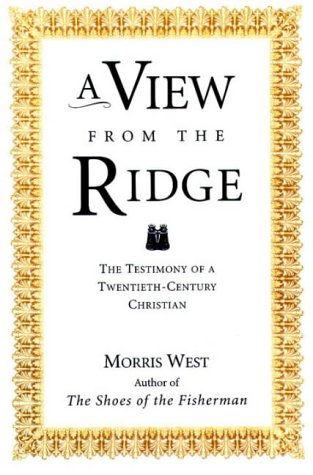 In 1996, at age 80, Morris West published this brief, autobiographical document that appears to be a free associational reflection on his life as a Christian believer and self-defined Roman Catholic despite his rejection of life as a Christian Brother and his inability for many yearsto take part in the ceremony of the eucharist because of his unsanctioned divorce.
The book is not an autobiography as such, but rather part memoir, part philosophical meditation, part spiritual testament. We learn of his early family life before becoming a trainee with the Christian Brothers, of the trials of religious life, and of life as a writer on the international stage. West reflects on the nature of evil, on violence, and on the roles of dissent and prophecy in the Church. He also writes movingly of his encounters with Brother Death.West has, over the years, defiantly retained his rightful place as a son of the Church, and in doing so has encouraged countless others troubled by rigid orthodoxies. Changes in the Church in recent decades, and in West's own life and attitudes, are well captured by two pieces of his journalism that are reproduced in full in the book, both about recent popes. The first is a glowing obituary of John XXIII, `The Good Pastor', written in 1963. The second is a very critical reflection on the current pontiff, written on the occasion of the papal visit to Australia for the nation's first beatification (of Mary MacKillop).
“A View from the Ridge”, by Morris West
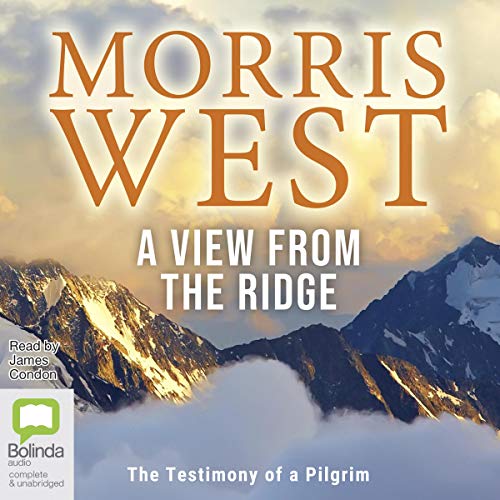 I would like to share with you a few excerpts from this book before exploring one of the questions I raised earlier in this session:  whether West’s rather liberal openness to other religious understandings trump his Roman Catholic views which might  conflict with or work against being able to accurately depict Jung’s rather more symbolically oriented application of his Protestant background and his vast knowledge of world religions and customs to issue of psychotherapy.
Notice the subtitle:  “The Testimony of a Twentieth-Century Christian” on the book; on the blurb of this audio version—”The Testimony of a Pilgrim”
The quotation at the beginning:  “In Him we live and move and have our being.”  [Acts XVII v. 28]
 [On a sailing trip with his family West reflects on the ancient medical establishment on Kos founded by the Father of Medicine: Hippocrates, in the 4th c. B.C.E.]—In the gmple hospital of Kos, they were as concerned with the diseases of the mind as wih the diseases of the body.  The treatments that were prescribed bear a striking resemblance to those still in use in modern mental therapy.  The patients, were they rich enough, were received into an atmosphere of religious calm and solemnity.  They were lodged in an ambiance of natural beauty, between the forest and the sea.  They drank at the sacred spring.  They offered a sacrifice o petition the god for healing.  They were soothed with opiates.  Gheir confidence was restored by the knowledge that they were under divine tutelage and that while they slept, the god himself might visit them in the form of a sacred serpent…Sl great was the veneration for Kos and its Asclepion [the Temple of Asclepius, the god of medicine and healing] that the Emperor Claudius issued an edic absolving it from all imperial taxes… (p. 19)
A Further Story from “A View from the Ridge” (1)
[In his novel ”The Ambassador” about an ambassador who in part connived at the assassination of President Diem of Vietnam.  West felt that the following story illustrates the concordances between Christianity and Buddhism.  The ambassador in his despair turns to his old Zen master:]  “Can you tell me what has happened to me?” “I think I can.  You are like the old-time traveler who sets out to make the journey from Kyoto to Edo, which, everyone tells him, is full of interest and diversity.  He begins very confidently; he has money in his purse, good clothes, stout limbs and companions to lighten the journey.  But before the journey is over he finds he has miscalculated.  The inns are expensive, the girls are grasping, he is cheated by ferrymen and clever rogues.  So, long before he reaches Edo, he  has no money, his clothes are too light for the coming winter, his companions habe dropped off along the way, and he is in a province whose dialect he does not understand.  He is older too.  Time is shorter.  When he talks to the girls in the in the ea-houses, his heart is still at home.  When he watches the merchants haggle, he knows that gold is soon spent and silk wears out.  What does he do?  He wants to kill himself, but he lacks the courage.  He wishes he were a clever rogue like those he has met on his journey.  But for this he has neither taste nor talent.  He sits down by the roadside and weeps for himself.  But after a while there are no more tears to shed.  He hears the gongs from the monastery and he sees the maples-in-flame and he says: ‘Here is light and the compassion of he Compassionate One.’ But he finds no light because light is a gift to each separate man.  It is nog held in common.  And the compassion cannot touch him, because he clings to his own guilt and will not be forgiven.  Does my parable ell the true story, Amberley-san?” [the Ambassador:]  “it is true.  But is it ended there—the traveler motionless, without tears, lacking light, reusing compassion?  Thhere is a word for that in the West; accidie:  it signifies the false and terrible Nirvana which is grounded not on union but on separation, not on the extinction of desire but contempt for it.  And this is where I find myself now.  This I think is why I cannot continue the mondo with you.”    [The Zen master:] There is another end to the parable, my friend.  If you will be patient a little longer, I will try to show it to you.  We are left, are we not, with our traveler, all alone by the roadside, bereft.  He cannot go back; there is nothing go urge him forward.  But, without desire, he continues walking.  By the side of the road  he sees an image of he Buddha, of he Goddess Kwannon, of Rai-jin the Thunder-God, a fumiejesu, perhaps, or even the Great Bear of the Ainu people.  It is a dead thing of wood or stone or baked clay which, for our traveler, has no meaning.  But, because he is a man, he knows the image has a meaning for other men: an expression of their need  and desire for enlightenment, harmony and elevation above the self.  He stops by the image which has no meaning to him.  He recites a prayer in whose efficacy he does not believe:  ‘If there be light, show me light.  If there be power extend it to me.  If here be forgiveness, forgive.  If there be tomorrow grant me a hope in it; and if there be these things, but not for me, give me the patience to endure the not having.’”
The Story Continued (2)
[Ambassador:] “And how will I know if the prayer is answered?”
{Zen Master:] “When you have the courage to live without an answer”
{Ambassador;] “But if I have no courage?”
[Zen Master:] “Then you will walk just a little further along the road and you will come to a habitation of men.”
[Ambassador:] “How can I be sure of that?”
[Zen Master;] “Because jwhere there are images, there are always men!”
[Ambassador:] “And then?”
{Zen Master:] “Then you will see what the Lord Buddha saw: an old man, a sick man, a dead man, and a man with a shaven head who has no home.  And then you will say; none of these is more fortunate than I; so why should I complain?  And then you will either accept to live again in the habitation of men, or you will join in the homeless one and continue on the road.  And so, either way, your prayer will be answered and ghere will be a beginning of light and a desire for more light.”
[Ambassador:] “And forgiveness?  Who forgives me for what I have done?”
[Zen Master:] “The dead man whom you bury, the sick man whom you succor, the old man whom you support, the homeless one whose loneliness you share.”
[Ambassador:] “And the image?”
[Zen Master:] “Is still an image of the Unknown and the Unknowable who may, one day, choose to enlighten you—for the all-Enlightened One has pity on mankind.”
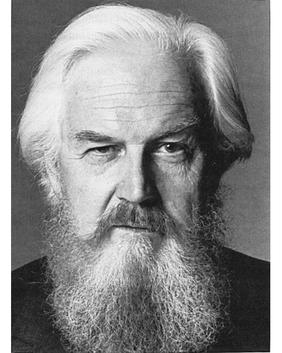 Robertson Davies
William Robertson Davies (28 August 1913 – 2 December 1995) was a Canadian novelist, playwright, critic, journalist, and professor. He was one of Canada's best known and most popular authors and one of its most distinguished "men of letters", a term Davies gladly accepted for himself.  Davies was the founding Master of Massey College, a graduate residential college associated with the University of Toronto.
Davies’ Biography in Brief
Davies was born in Thamesville, Ontario, the third son of William Rupert Davies and Florence Sheppard McKay.  His father, senator of Kingston, Ontario, from 1942 to his death in 1967, was a newspaperman from Welshpool, Wales, and both parents were voracious readers. He followed in their footsteps and read everything he could. He would later leave the Presbyterian Church and join Anglicanism over objections to Calvinist theology. He left Canada to study at Balliol College, Oxford, where he received a BLitt degree in 1938. The next year he published his thesis, Shakespeare's Boy Actors, and embarked on an acting career outside London. In 1940, he played small roles and did literary work for the director at the Old Vic Repertory Company in London. Also that year, Davies married Australian Brenda Mathews (1917-2013), whom he had met at Oxford, and who was then working as stage manager for the theatre. Davies never learned to drive. His wife Brenda routinely drove him to events and other excursions.Davies and his new bride returned to Canada in 1940, where he took the position of literary editor at Saturday Night magazine. Two years later, he became editor of the Peterborough Examiner in the small city of Peterborough, Ontario, northeast of Toronto. Again he was able to mine his experiences here for many of the characters and situations which later appeared in his novels and plays. Davies, along with family members William Rupert Davies and Arthur Davies, purchased several media outlets. Along with the Examiner newspaper, they owned the Kingston Whig-Standard newspaper, CHEX-AM, CKWS-AM, CHEX-TV, and CKWS-TV.   During his tenure as editor of the Examiner, which lasted from 1942 to 1955 (he subsequently served as publisher from 1955 to 1965), Davies published a total of 18 books, produced several of his own plays, and wrote articles for various journals  During the 1950s, Davies played a major role in launching the Stratford Shakespearean Festival of Canada. He served on the Festival's board of governors, and collaborated with the Festival's director, Sir Tyrone Guthrie, in publishing three books about the Festival's early years.Although his first love was drama and he had achieved some success with his occasional humorous essays, Davies found his greatest success in fiction. In 1963, he became the Master of Massey College, the University of Toronto's new graduate college.  During his stint as Master, he initiated a tradition of writing and telling ghost stories at the yearly Christmas celebrations. Davies drew on his interest in Jungian psychology to create Fifth Business (1970), a novel that relies heavily on Davies's own experiences, his love of myth and magic and his knowledge of small-town mores. The narrator, like Davies, is of immigrant Canadian background, with a father who runs the town paper. The book's characters act in roles that roughly correspond to Jungian archetypes according to Davies's belief in the predominance of spirit over the things of the world. Davies built on the success of Fifth Business with two more novels: The Manticore (1972), a novel cast largely in the form of a Jungian analysis (for which he received that year's Governor General's Literary Award), and World of Wonders (1975). Together these three books came to be known as The Deptford Trilogy.  After his retirement from Massey College he continued writing novels. He also realized a long-held dream when he penned the libretto to Randolph Peters' opera: The Golden Ass, based on The Metamorphoses of Lucius Apuleius, just like that written by one of the characters in Davies's 1958 A Mixture of Frailties. The opera was performed by the Canadian Opera Company at the Hummingbird Centre in Toronto, in April 1999, several years after Davies's death. He remained close friends with John Kenneth Galbraith, attending Galbraith's eighty-fifth birthday party in Boston in 1993,[14] and became so close a friend and colleague of the American novelist John Irving that Irving gave one of the scripture readings at Davies's funeral in the chapel of Trinity College, Toronto. He also wrote in support of Salman Rushdie when the latter was threatened by a fatwā from Ayatollah Ruhollah Khomeini of Iran in reaction to supposed anti-Islam expression in his novel The Satanic Verses.
Davies’ Works (1)
Novels
The Salterton Trilogy
Tempest-Tost (1951)
Leaven of Malice (1954)
A Mixture of Frailties (1958)
The Deptford Trilogy
Fifth Business (1970)
The Manticore (1972)
World of Wonders (1975)
The Cornish Trilogy
The Rebel Angels (1981)
What's Bred in the Bone (1985)
The Lyre of Orpheus (1988)
The "Toronto Trilogy" (incomplete)
Murther and Walking Spirits (1991)
The Cunning Man (1994)
Essays
Fictional essays
The Diary of Samuel Marchbanks (1947)
The Table Talk of Samuel Marchbanks (1949)
Samuel Marchbanks' Almanack (1967)
edited by the author into:
The Papers of Samuel Marchbanks (1985)
Davies’ Works (2)
Criticism
Shakespeare's Boy Actors (1939) (as W. Robertson Davies)
Shakespeare for Young Players: A Junior Course (1942)
Renown at Stratford (1953) (with Tyrone Guthrie)
Twice Have the Trumpets Sounded (1954) (with Tyrone Guthrie)
Thrice the Brindled Cat Hath Mew'd (1955) (with Tyrone Guthrie)
A Voice From the Attic (1960) also published as The Personal Art
A Feast of Stephen (1970)
Stephen Leacock (1970)
One Half of Robertson Davies (1977)
The Enthusiasms of Robertson Davies (1979; revised 1990) (edited by Judith Skelton Grant)
The Well-Tempered Critic (1981) (edited by Judith Skelton Grant)
The Mirror of Nature (1983)
Reading and Writing (1993) (two essays, later collected in The Merry Heart)
The Merry Heart (1996)
Happy Alchemy (1997) (edited by Jennifer Surridge and Brenda Davies)
Plays
Overlaid (1948)
Eros at Breakfast (1948)
Hope Deferred (1948)
King Phoenix (1948)
At the Gates of the Righteous (1949)
Fortune My Foe (1949)
The Voice of the People (1949)
Davies Works (3)
Plays (continued)
    At My Heart's Core (1950)
A Masque of Aesop (1952)
Hunting Stuart (1955)
A Jig for the Gypsy (1955)
General Confession (1956)
A Masque of Mr. Punch (1963)
Question Time (1975)
Brothers in the Black Art (1981)
Short story collection
High Spirits (1982)
Libretti[edit]
Doctor Canon's Cure (1982)
Jezebel (1993)
The Golden Ass (1999)
Letters and diaries
For Your Eye Alone (2000) (edited by Judith Skelton Grant)
Discoveries (2002) (edited by Judith Skelton Grant)
A Celtic Temperament: Robertson Davies as Diarist (2015) (edited by Jennifer Surridge and Ramsay Derry)
Collections
Conversations with Robertson Davies (1989) (Edited by J. Madison Davies)
The Quotable Robertson Davies: The Wit and Wisdom of the Master (2005) (collected by James Channing Shaw)
The Merry Heart: Reflections on Reading Writing, and the World of Books (New York: Viking, 1997).
“The Deptford Trilogy”
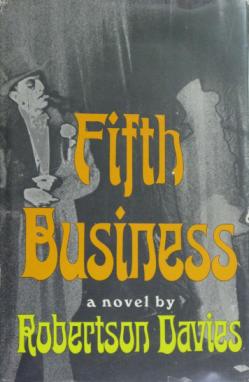 The Deptford Trilogy (published 1970 to 1975) is a series of inter-related novels by Canadian novelist Robertson Davies. The trilogy consists of Fifth Business (1970), The Manticore (1972), and World of Wonders (1975). The series revolves around a precipitating event: a young boy throws a snowball at another, hitting a pregnant woman instead, who goes into premature labor. It explores the long term effects of these events on numerous characters.
The Deptford trilogy has won praise for its narrative voice and its characterizations. The main characters originate from the same small village. Each carries a secret that crosses the lives of the others and drives the plot forward. Fifth Business is considered one of Davies' best novels. The second novel, The Manticore, won the Governor-General's Literary Award in the English-language fiction category in 1972.
The trilogy was named for its setting in the fictional village of Deptford, Ontario. This is based in part on Davies' native Thamesville. Davies takes the view of different characters in each novel, and expresses each in a different style. The tone and unconventional literary devices of metafiction have led some later critics to suggest the series was a precursor to what has been called "slipstream" fiction in the 21st century [Slipstream fiction crosses conventional  genre boundaries between science fiction, fantasy and literary fiction.].  
Fifth Business is narrated by Dunstable (later Dunstan) Ramsay, who grows up in Deptford, a fictional town in southwestern Ontario, Canada. After World War I, he becomes a teacher and serves for decades at a college. The epistolary novel takes the form of a letter Ramsay writes to the headmaster of Colborne College after his retirement. He feels ill used by an article about him in the school paper. He recalls how, as a boy, he ducked a snowball intended for him. It hit a pregnant woman instead, and she gave birth prematurely. This incident and related events deeply affected Ramsay's life. He tells how he came to terms with his guilt. He also tells of his boyhood friend and enemy, Percy Boyd "Boy" Staunton, who becomes a wealthy businessman and politician.
World of Wonders tells of Paul Dempster, a boy born prematurely who is befriended by Dunstan Ramsay. He learns to conjure and, as an adult, takes the name of Magnus Eisengrim as he establishes a successful career as a noted magician. Eisengrim is to portray Jean Eugène Robert-Houdin in a television movie. During lulls in the filming, he recounts his life, including obstacles he has overcome. He elaborates on his career as an actor traveling through Canada in the early 20th century. Dunstan Ramsay also appears in this novel. More insight is provided into the characters of Fifth Business.
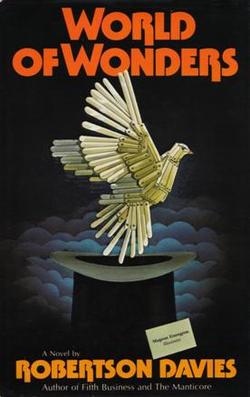 The Plot of “Fifth Business” (1970)
Dunstan Ramsay, an aging history teacher at Colborne College, becomes enraged by the patronizing tone of a newspaper article announcing his recent retirement, which appears to portray him as an unremarkable old man with no notable accomplishments to his name. Hoping to prove that he has lived a worthwhile and fulfilling life, Ramsay pens an indignant letter to the school's headmaster relating the story of his life, beginning with a childhood memory of an incident that occurred in his hometown of Deptford, Ontario in December 1908.
During a quarrel with a ten-year-old Ramsay (then known as "Dunstable Ramsay"), Ramsay’s wealthy friend Percy Boyd Staunton angrily hurls a snowball at him, but accidentally hits his heavily pregnant neighbor Mary Dempster, causing her to prematurely give birth to a sickly child called "Paul". Apparently afflicted with severe mental trauma by the incident, Mrs. Dempster's behavior grows progressively more erratic until she is ostracized from polite society after being found having sex with a homeless tramp in a gravel pit, leading Paul Dempster to become an outcast in the village. While Ramsay takes pity on Paul and often keeps him company, Staunton refuses to take responsibility for throwing the snowball.
When Ramsay's gravely injured brother Willie apparently makes a miraculous recovery after Mrs. Dempster prays at his bedside, Ramsay comes to suspect that Mrs. Dempster is capable of performing miracles, which is seemingly confirmed after Ramsay himself has a vision of her shortly before miraculously surviving an artillery blast at the Battle of Ypres in World War I, but loses his left leg in the process. After awakening from a six-month coma, he meets a nurse named Diana, who tells him that he was initially presumed dead and posthumously won a Victoria Cross. She also informs him that his parents have died from sickness after hearing the news. Ramsay and Diana become lovers, but they quickly break up. Before Ramsay prepares to return home, Diana, with his permission, changes his name "Dunstable" to "Dunstan". Upon returning to Deptford, he learns that Staunton has married his crush Leola Cruikshank, while Mrs. Dempster has been taken in by a relative after apparently going insane, and Paul Dempster has run away from home to join the circus.
After becoming a schoolteacher, Ramsay earns a reputation as an eccentric due to his interest in hagiology (the study of saints). Meanwhile, Staunton—now known as "Boy," shortened from his middle name—becomes a fabulously wealthy businessman. Despite tacitly resenting Boy for his money and status, Ramsay maintains an uneasy friendship with him and Leola, often accepting his financial assistance. Later, Ramsay becomes convinced that Mrs. Dempster is a saint following a chance encounter with Joel Surgeoner—the man who had sex with her in the gravel pit—who miraculously turned his life around after his sexual encounter with her. After successfully tracking Mrs. Dempster to Toronto, Ramsay offers to become her caretaker.
Following the birth of her son David, Leola becomes increasingly unhappy with her marriage to Boy, finding herself unable to adjust to high-society life due to her provincial upbringing. The Stauntons' marital difficulties culminate in Leola unsuccessfully attempting suicide on Christmas Eve in 1936 after a fight with Boy. When Leola dies of pneumonia a few years later, Ramsay suspects that she intentionally brought about her death by leaving her window open.
Ramsay's deepening obsession with hagiology leads him to travel to Europe to meet with the Bollandists (a society of Jesuit scholars who chronicle the lives of saints) after they agree to publish one of his articles. During his trip, he develops a close relationship with elderly Jesuit priest Padre Blazon, who specializes in chronicling the earthly side of saints' lives, believing that most saints are much more flawed and human than history might choose to remember them.
While in Mexico City on a six-month sabbatical from Colborne College, Ramsay attends a magic show put on by the mysterious illusionist Magnus Eisengrim, who is revealed to be an adult Paul Dempster. Intrigued by Eisengrim's spectacular illusions, Ramsay joins his entourage as he tours the world with his magic act, and gradually becomes close to Eisengrim's wealthy patroness Liesl, an eccentric woman with a bizarre androgynous appearance. Liesl, who becomes Ramsay's lover, senses that he has never been truly happy, having spent most of his life being overshadowed by other people whose lives have intersected with his own. To help him make sense of his role in the world, Liesl suggests that Ramsay is fated to play the part of "fifth business," a term for a supporting player in a stage show whose role can’t be easily classified, but nonetheless plays a vital role in resolving the plot.
Ramsay's recollections ultimately reach their climax in 1968 after Ramsay and Eisengrim both cross paths with Boy following a show in Toronto. In a tense conversation, Eisengrim reveals his true identity to Boy, and Ramsay tells Eisengrim about the events in December 1908 that led to his premature birth. Recalling the incident, Ramsay states that the snowball that Boy threw at Mrs. Dempster had a rock concealed in it, and claims that he still has the rock. Boy, however, still refuses to admit to throwing the snowball, denying any responsibility for Mrs. Dempster's misfortunes. After Boy and Eisengrim storm out of the room, Ramsay finds the rock missing.
Hours later, Boy is found dead in his car after apparently driving into a river, leaving the police unsure whether his death was murder or suicide. Curiously, a stone is found placed in his mouth, which Ramsay believes to be the rock that Boy threw at Mrs. Dempster as a child. Later, while watching a fortune-telling display at Eisengrim's magic show, Ramsay collapses from a sudden heart attack after someone in the audience cries out "Who killed Boy Staunton?" Onstage, the fortune-telling "Brazen Head" cryptically replies that he was killed by five people: by himself, by the woman he knew, by the woman he did not know, by the man who granted his inmost wish, and by "the inevitable fifth, who was keeper of his conscience and the keeper of the stone."
With that, Ramsay concludes the story of his life, saying only, "And that, headmaster, is all I have to tell you.“
Themes in “Fifth Business”
Davies discusses several themes in the novel, perhaps the most important being the difference between materialism and spirituality. Davies asserts religion is not necessarily integral to the idea—demonstrated by the corrupt Reverend Leadbeater who reduces the Bible to mere economic terms.
Davies, then an avid student of Carl Jung's ideas, deploys them in Fifth Business. Characters are clear examples of Jungian archetypes and events demonstrate Jung's idea of synchronicity. A stone allegedly thrown at Ramsay when he was a child reappears decades later in a scandalous suicide or murder. Ramsay's character is a classic introverted personality, contrasted throughout the book with the extroverted sensuality of Boy Staunton. Ramsay dedicates his life to genuine religious feeling as he saw it in his 'fool-saint' Mary Dempster, whose son grows up to be the very archetype of the Magician.
Robertson Davies' interest in psychology has a massive influence on the actions in the book. The prominence of matriarchs in Dunstan's life can be linked to Sigmund Freud's Oedipus complex (Dunstan loves Diana and Mrs. Dempster, despite their motherly positions in his life). Carl Jung's concept of individualisation plays a role when Liesl discusses Dunstan's yet-unlived life and the idea that he must have balance in his life. Erik Erikson's stages of psychosocial development can also be seen in the choices Boy makes compared to the choices Dunstan makes (e.g. Boy chooses intimacy while Dunstan chooses isolation).
A genuinely learned man, Davies wrote a prose that both poked fun at pretentious scholarship and enjoyed joking allusions, as in the names of Ramsay's girl friends, Agnes Day, Gloria Mundy and Libby Doe. He explained these later as "Agnes, the Sufferer – a type well known to all men; Gloria, the Good Time Girl, and Libby, the energetic go-getter".  Agnes Day is a play on the Latin religious phrase agnus Dei, "lamb of God". Libby Doe is a play on the word "libido", borrowed from Latin by Freud to mean the inner impulse-driven part of the psyche. Gloria Mundy is a play on the Latin religious phrase Sic transit gloria mundi, or "Thus passes the glory of the world."
Religion and morality
There is sectarianism in Deptford dividing the frontier townsfolk between five Christian churches that do not associate with each other under normal circumstances. It takes emergency situations for them to lend aid to each other, but this is conditional aid based on the assumption that certain moral codes will be preserved regardless of faith. For instance, Mary Dempster is a daft-headed girl who habitually flouts the norms of the society, and so she finds herself ostracised and ridiculed by it, evidenced by the fact that no one comes to her aid when her son runs away. However, she is the only member of Deptford society that Dunstan views as truly 'religious' in her attitude because she lives according to a light that arises from within (which he contrasts with her husband's 'deeply religious' attitude, which 'meant that he imposed religion as he understood it on everything he knew or encountered'.
As a boy, Dunstable is raised as a Presbyterian, but he also takes an avid interest in Catholic saints. He grows up to develop a more spiritual mode of life that is not reliant on external structures. For Dunstan Ramsay, religion and morality are immediate certainties in life, and the events of the novel show how moral lapses have a way of 'snowballing' and coming back to haunt one.
Myth and history
Davies and Dunstan are at pains to illustrate just how fluid the concept of historical fact really is, and that it is not so distinct from the suppositions of mythic thinking. Dunstan questions the extent that he can provide an accurate account of the events of his childhood or his participation in World War I campaigns, because what he recalls is surely distinct from the 'consensually accepted reality'.
One aspect of this blurred distinction between myth and history is Ramsay's lifelong preoccupation with the lives of the Saints. The fantastic nature of their stories were always grounded in actual events, but their miracles were given attention and focus based on the psychosocial attitudes and needs of the day, so that what the public wanted had a large measure of influence over what became the accepted canon.
The novel and Davies' life
Some readers thought that Fifth Business was intended to be semi-autobiographical. Davies projected some of his life experiences (childhood in a small Ontario town, family connections with the social and financial elite) into many of his works. He thought of this novel as "autobiographical, but not as young men do it; it will be rather as Dickens wrote David Copperfield, a fictional reworking of some things experienced and much re-arranged."
Davies allows us to peer through a window into his childhood in Thamesville, Ontario and through his young life into higher education and beyond through the character of Ramsay and the novels of the Deptford trilogy. In Fifth Business, Davies provides an account of his spirit, his memories, and his deeper life experiences. Or, as Diane Cole wrote in the New York Times soon after Davies' death, "Davies used his personal myths and archetypes to probe the possibilities of human good and evil, but always with a wickedly humorous wink."
Some of the elements of character Percy Boyd Staunton's life resemble that of Davies' friend Vincent Massey. Both men became rich from their father's agricultural businesses. Both men enlisted in World War I, went into politics afterward and held cabinet positions, and strengthened Canada's ties with the mother country. Massey was appointed as the first Canada-born Governor General, Boy is likewise appointed Lieutenant-Governor of Ontario. The most convincing parallel is that Boy becomes the chair of the board of Governors which runs the school at which Ramsay teaches, much as Robertson Davies spent his career at the University of Toronto as the Master of Massey College. But the Staunton character is highly fictionalized. Davies has said that aspects of the character are more reflective of his father.
The Plot of “World of Wonders” (1975)
Magnus Eisengrim (also known by at least four other names throughout the trilogy) tells the story of his life to a group of filmmakers who are producing a biographical film about the great magician Jean Eugène Robert-Houdin for the BBC.[2] They are headed by the world-famous Swedish director Jurgen Lind (evidently modeled on Ingmar Bergman). Also present during the story are Eisengrim's friends Dunstan Ramsay and Liesl, who both appear in the earlier installments of the Deptford Trilogy. Ramsay reprises the role of narrator which he played in the first novel, Fifth Business, but in this case it is only to add context and continuity to the internal narration of Eisengrim. The life story of Eisengrim pulls together many events found throughout the previous two novels, showing them from an entirely different perspective. The book contains an extended treatment of the paedophilic abuse inflicted on the young Eisengrim by his abductor who repeatedly sodomizes him and uses him to obtain morphine, but in turn teaches him hand magic. The novel is divided into three sections as follows:
A Bottle in the Smoke--This section deals with Paul's life travelling with Wanless World of Wonders carnival as well as playing in vaudeville theatres during the winters. The section title derives from the biblical reference to a bottle as a goatskin that has been cured and hardened by smoke from a fire. Paul has similarly been hardened by his experiences at the hands of Willard, the magician who abducts Paul and subjects him to sexual abuse.
Merlin's Laugh--In this section, Paul has arrived in London and is recruited as a stunt double to Sir John Tresize, actor-manager of a stage company. After playing stages in London and elsewhere in Britain, the troop does a long tour in Canada. Paul, who is called Mungo Fetch within the company, is strongly influenced by both Tresize and his wife, "Milady". In the telling, Magnus reveals that Ingestree as a young man had also joined Tresize's troop and had embarrassed himself in several ways. Magnus also shows how Ingestree later revenged himself on Tresize by a spiteful act.
Le Lit de Justice--In this epilogue section, Liesl, Magnus, and Dunstan share a large bed (lit) in the Savoy hotel in London after the completion of the film. Dunstan and Liesl question Magnus based on his earlier revelations, and the mystery of the death of Boy Staunton is finally resolved.
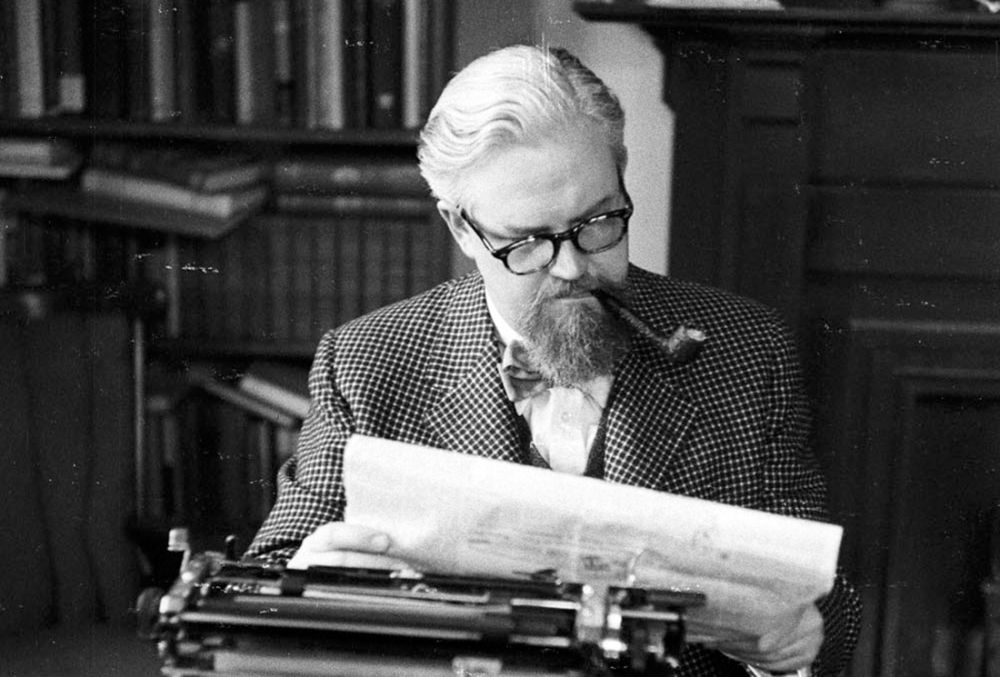 “The Manticore” (1972)
The Manticore is the second novel in Robertson Davies' Deptford Trilogy.
Published in 1972 by Macmillan of Canada, it deals with the aftermath of the mysterious death of Percy Boyd "Boy" Staunton retold during a series of conversations between Staunton's son and a Jungian psychoanalyst. The title refers to elements of the subconscious which unfold through the story and are eventually manifested as a fantastic mythical creature: a manticore. The Manticore won the Governor-General's Literary Award in the English-language fiction category in 1972.
The manticore or mantichore (Latin: mantichōra; Early Middle Persian: merthykhuwar; Persian: مردخوارmardykhor, meaning “man-eater) is a Persian legendary creature similar to the Egyptian sphinx that proliferated in western European medieval art as well. It has the head of a human, the body of a lion and a tail of venomous spines similar to porcupine quills, while other depictions have it with the tail of a scorpion. There are some accounts that the spines can be shot like arrows, thus making the manticore a lethal predator. It devours its prey whole, using its triple rows of teeth, leaving no traces of its victims (including bones) behind.
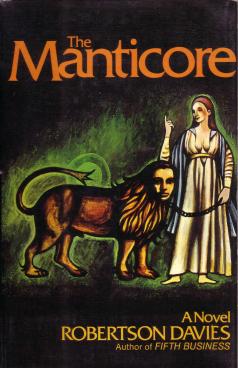 The Plot of “The Manticore” (1)
The Manticore is the story of Boy Staunton's only son, David, who undergoes Jungian psychoanalysis in Switzerland with Dr. Johanna von Hallen, his therapist. He adored his father and wanted to be like him, but could not do it.  How does face the reality of a dominant and successful father?  David had come to the Jung Institute in Zurich for help after he, normally the most rational of men, had found himself shouting “Who killed Boy Staunton?” in the midst of Magnus Eisengrimm’s “Soiree of Illusions” in Toronto’s Royal Alexandra Theater. During his therapy with Dr. Johanna von Haller, he tries to deal with his own alcoholism, despite his extremely successful practice as a defense attorney, and to understand his father and his conflicting relationship to him. The novel is a detailed record of his therapy and his coming to understand his own life. It sheds new light on many of the characters introduced in Fifth Business, including his father's friend Dunstan Ramsay, who happens to be in Switzerland recuperating from a heart attack.  Boy, David’s father, was the boy who threw the snowball containing a rock which missed his friend Dunstan (who ducked), but which hit Mrs. Dempster, who prematurely gave birth to her son Paul.  In the opening section of the novel David recounts to his therapist the details of the stressful days that had followed his father’s death—seeing the body dishevelled on the pier with the pink granite stone in its mouth, dealing with his stepmother’s [Denys’s] bizarre desire for an “official” funeral, buying the grave, viewing the botched death-mask, recognizing the illegitimate Staunton arms on the coffin, living through the funeral itself, hearing the will read, being appalled by Denyse’s desire for a biography and a statue, drinking to excess—all of which had culminated in his shouting at the theater.
“David Against the Trolls” is the book’s middle section, containing the account of his life that David prepared for his sessions with Dr. von Haller and the discussions provoked by it.  His life has been dominated by his father [a very successful businessman], and—although he cannot admit it to himself—his resentment is deep.  As a boy he idolized his father and accepted his authority without question.  He had submitted to the weekly purgations deemed essential by his grandfather Staunton [a doctor] during his summers in Deptford.  He had accepted his father’s decision to gie him a smaller allowance than was usual at his school—part of a campaign to “make a man of him”—despite the resulting embarrassments.  He had erased from his mind his father’s smashing his “unmanly”
The Plot of the Manticore (2)
Highland doll.  He had never assigned his father any responsibility for his mother’s attempted suicide [she loved her husband but felt inadequate to his social demands].  Nor had he blamed his father for his long absences during the years when his mother was fading and finally died.  When his father spoke slightingly of the girl he loved, he had swallowed his hurt.  When his father arranged his sexual initiation, he had refused to see this as a patronizing act.  But despite his inability to acknowledge or express his resentment, his passivity was not complete.  He had chosen to study law, a discipline in which he could demonstrate his worth tohis father but which was outside Boy’s influence.  He had taken great satisfaction in achieving financial independence at the age of the twenty-one, through the astute handling of a legacy from his grandfather.  On completing his studies he had refused to join his father’s company, and had instead become an eminent advocate [a criminal lawyer].  But in reaction to his father’s interference in his sex life he had refused to involve himself with women.  Apparently a successful man, he had remained a profoundly unhappy one—an alcoholic with little understanding of himself or his relationship with those most important in his life.  As the central section proceeds, and his analyst assists him to reconsider all this, he gradually comes to a better understanding of himself and of his father as well, which permits him to acknowledge the contribution that other paternal figures—Father Knopwood [his spiritual advisor], Dunstan Ramsay [his father’s childhood friend and David’s hypothesized “real” father, and his teacher] and Pargetter of Balliol [his law professor and advisor]—had made of his spiritual growth.  Each one a Father and potential Wisdom archetype, ultimately Ramsay best fits the latter role.
The novel’s brief final third secgion, “My Songenfrei Diary” [named after the mansion of Liesl Naegeli in Switzerland], paces Daid in the company of Dunstan Ramsay [retired professor and friend], Magnus Eisengrim [magician] and Liesl [the voice of the Brazen Head], all of whom were present when the stage illusion of the Brazen head responded to his shouted question in the theater [“Who Killed Boy Staunton?”].   After each of them has interpreted its enigmatic answer to him [Who killed Boy Staunton:  “Himself, first of all…and the woman he knew and the woman he did not know—his mother], he finally realizes that he had never really known his father and that Boy had not been “killed”—rather, he had chosen to die.  David learns that Magnus made it possible for Boy to end his life without pain, and that the stone in his mouth was the one Boy had thrown in the snowball more than fifty years before.
Principal Characters in “The Manticore”
David Staunton – Son of the super-rich industrialist Boy Staunton, he is the narrator of the novel. After a psychotic episode in Toronto he seeks out the help of Jungian psychoanalysts in Zurich. He is a famous barrister, an alcoholic, and a keen patron of the arts, with a heightened sense of morality and a hero worship for his father mixed with filial defiance.
Johanna Von Haller – David Staunton's Jungian analyst in Zurich. More clever than Staunton in debate, she guides him through the multiple phases of Jungian analysis, being the subject of his projections of the shadow, the friend, and the anima. She warns Staunton that theirs is only the first phase of analysis. She has helped him discover who he is. The next phase would help him discover what he is (an allusion to the quest to discover the collective unconscious in oneself).
Dunstan Ramsay – Born at the turn of the twentieth century he is maimed in World War I, wins a Victoria Cross, and devotes his life to the study of saints and myth. He is the protagonist as well as the narrator of “Fifth Business”.  Ramsay has been offended by his retirement notice in the College Chronicle and intends to prove he has had an interesting life.  He watched over David Staunton during his youth while his father was absent. David is fixated on him, believing him to possibly be his father through an alleged affair with his mother. Dunstan Ramsay is the narrator of both Fifth Business and World of Wonders (he is not the protagonist in the last novel). He also appears as a major character in The Manticore. Ramsay is a gentle schoolmaster with surprising depths and is probably a stand-in for Davies himself. (Since Davies has said that the main business of a writer is to be an enchanter, a weaver of spells, a magician,  Dempster/Eisengrim may stand for Davies.) Ramsay counsels his students to write in "the plain style," as Davies does—to highlight the story rather than the writer. Ramsay is not religious but he is fascinated by the lives of the saints. He writes several well-regarded treatises on saints. In the novels he is compared with Saint Dunstan in his struggle with Satan.
Boy Staunton – David Staunton's father. Through his immense business skills he becomes fabulously wealthy in the sugar processing business in Canada. He has almost no insight into himself, but is a charming man with an immense need for sexual gratification. David Staunton idealizes his father at the start of the novel, and his narrative can be seen as an extended effort to know who his father really was.  [In “Fifth Business” Boy' (Percy Boyd) Staunton – Ramsay's "lifelong friend and enemy" who throws a snowball at him which instead hits Mary Dempster, thereby precipitating the premature birth of Paul Dempster and her subsequent slide into madness. Staunton changes his name from Percy to Boy. He eventually owning a conglomerate involved in many different industries (Alpha Corporation). A charming man.
Leola Staunton – David Staunton's mother and the ravishing wife of Boy Staunton and first love of Dunstan Ramsay. A sometimes weak, beautiful but volatile, she is a sometimes strong woman who cannot live up to her ambitious husband's expectations.
Liselotte (Liesl) Naegeli – Daughter of a millionaire Swiss watchmaker who assists Magnus Eisengrim in his travelling magic show. She is bisexual, and the victim of an early adolescent affliction (never specified but possibly acromegaly) which leaves her unusually tall and with large features. After David's analysis, she tries to shock him into understanding the nature of the collective unconscious. [In “Fifthe Business” she assists Magnus Eisengrim in his traveling magic show. She is bisexual, and unusually tall and with large features. She becomes Ramsay's confessor, lover, and critic.]
Magnus Eisengrim – Master magician and illusionist, he is a permanent guest at the Swiss mountain retreat of Liselotte Naegeli and much despised initially by David Staunton for his presumed role in his father's death. During an extended Christmas holiday at the Naegeli mansion, Staunton comes to a grudging acceptance and perhaps even admiration of Eisengrim. His ability to accept Eisengrim symbolizes the last step in Staunton's evolution towards a "whole" human who can take or leave others without upset. Like several of the main characters in Davies' novels, Paul Dempster undergoes a series of symbolic rebirths, each of which is accompanied by a name change. Magnus Eisengrim is the final name taken on by Paul Dempster in the course of story told in the Deptford trilogy. The name is derived from 'Isengrin', a wolf in the stories of Reynard the Fox. [In “Fifth Business” Paul is born the son of Mary Dempster-- Ten years older than Ramsay, she plays a pivotal role in his life. She has some saint-like qualities and is held in an insane asylum.  Ten years younger than Dunstan Ramsay, Paul outshines Ramsay in conjuring. He leaves town with a travelling circus.] 
[In "World of Wonders", the final book of the Deptford trilogy, Magnus Eisengrim, now a world famous stage magician, relates his life story to several friends and colleagues as they work to complete a film about the life of the renowned 19th century theatrical magician Robert-Houdin.
As related by Eisengrim: On December 28, 1908, Paul Dempster was born prematurely after his pregnant mother was hit in the head by a snowball thrown by Percy Boyd Staunton. As a result (it is assumed) of the mishap, she went insane.
Paul is raised by his strict and religious father, but at age 10 Paul visits the traveling 'World of Wonders' circus, where he is raped by Willard the Wizard, a performing sleight-of-hand magician with the troupe. To protect Willard, the troupe abducts and renames Paul. Traveling with the troupe under the assumed identity of Cass Fletcher, Paul endures a long period of continued psychological and physical abuse by Willard, but he also manages to learn the rudimentary skills of pick-pocketing, slight of hand, and watch-repair. After eight hellish years, Paul escapes the World of Wonders and travels to France where, under a new assumed name, Faustus LeGrande, he becomes a traveling magician. Eventually, Willard dies. Although penniless, uneducated, and psychologically wounded, Paul, finally rid of his sodomizing tormentor, is at last able to begin shaping his own life in whatever way he wishes.
After several years later, Paul makes his way to England, where, by a stroke of great luck, he becomes the stunt double for Sir John Tresize, a famous, aging English actor. As time goes by Paul (under the new assumed name, "Fetch") begins to adopt Sir John's personality and appearance until he has almost completely taken on Sir John's persona.]
The Shadow Explained, p. 336
David [about Dr. von Haller]:  She talked quite a long time about the Shadow, that side of oneself to which so many real but rarely admitted parts of one’s personality must be assigned.  My bad behavior toward the Cruikshanks [his grandparents on his mother’s side, the less wealthy side] was certainly a reality, however much my Staunton grandparents might have allowed it to grow.  If I had been a more loving child, I would not have behaved so.  Lovingness had not been greatly encouraged in me; but had it shown itself as present for encouragement?  Slowly, as we talked, a new concept of Staunton-as-Son-of-a-Bitch emerged, and for a few days he gave me the shivers.  But there he was.  He had to be faced, not only in this, but in a thousand instances, for if he were not understood, none of his good qualities could be redeemed.  Had he good qualities?  Certainly.  Was he not unusually observant for a child, of social differences and other people’s moods?  At a time when so many children move through life without much awareness of anything but themselves and their wants, did he no see beyond, to what other people were and wanted?  This was not jus infant Machiavellianism; it was sensitivity.  I had never thought of myself as sensitive.  Touchy, certainly, and resentful of slights.   But were all the slights unreal?  And were my antennae always used for negative purposes?  Well, perhaps not.  Sensitivity worked both in sunlight and shadow.  “And I presume the notion is to make the sensitivity always work in a positive way.”
Dr.:  If you manage that, you will be a very uncommon person.  We are not working to banish your Shadow, you see, but only to understand it, and thereby to work a little more closely with it.  To banish your Shadow would be of no psychological service to you.  Can you imagine a man without a Shadow?  Do you know Chamisso’s story of Peter Schlemihl [German novella, 1814]?  No?  He sold his shadow to the Devil, and he was miserable ever after.  No, no; your Shadow is one of the things that keeps you in balance.   But you must recognize him, you know, your Shadow.  He is not such a terrible fellow if you know him.   He is not lovable; he is quite ugly.  But accepting this ugly creature is needful if you are really looking for psychological wholeness.  When we were talking earlier I said I thought you saw yourself to some extent in the role of Sydney Carton, the gifted, misunderstood, drunken lawyer [in Dicken’s novel “A Tale of Two Cites,” 1859].  These literary figures, you know, provide us with an excellent shorthand for talking about aspects of ourselves, and we all encompass several of them.  You are aware of Sydney; now we are getting to know Mr. Hyde [Stevenson’s novella “Dr. Jekyll and Mr. Hyde, 1886].  Only he isn’t Dr. Jekyll’s gaudy monster, who trampled a child; he is just a proud little boy who hurt  some humble people, and knew it and enjoyed it.  You are the successor of that little boy…
David’s Dream of the Manticore, pp. 404-405
David:  It was a dream in color.  I found myself in an underground passage, but some light was entering it, because I could see that it was decorated with wall-paintings, in the late Roman manner.  The whole atmosphere of the dream was Roman, but the Rome of the decadence; I don’t know how I knew that, but I felt it.  I was in modern clothes.  I was about to walk down the passage when my attention was taken by the first picture on the left-hand side.  These pictures, you understand, were large almost life-size, and in the warm but not reflective colors of Roman frescoes.  The first picture—I couldn’t see any others—was of you, dressed as a sibyl in a white robe with a  blue mantle; you were smiling.   On a chain you held a lion, which was staring out of the picture.  The lion had a man’s face.  My face.
Dr.:  Any other details?
David:  The lion’s tail ended in a kind of spike, or barb.
Dr.:  Ah, a manticore!
David:  A what?
Dr.:  A manticore is a fabulous creature with a lion’s body, man’s face, and a sting in his tail.
David:  I never heard of it.
Dr.:  No, they are not common, even in myths.
David:  How can I dream about something I’ve never heard of?
Dr.:  That is a vey involved matter[referring to the collective unconscious], which really belongs to the second part of your analysis.  But it is a good sign that this sort of material is making its way into your dreams already.  People very often dream of things they don’t know.  They dream of minotaurs without ever having heard of a minotaur.  Thoroughly respectable women sho have never heard of Pasiphae dream that they are a queen who is enjoying sexual congress with a bull.  It is because great myths are not invented stories bug objectivizations of images and situations that lie very deep in he human spirit…Thee myths, you know are very widespread; we may hear them as children, dressed in pretty Greek guises, but they are African, Oriental, Red Indian—all sorts of things.
Anima and Animus explained Dr. von Haller, pp. 408-409
David:  Little, provincial world…I see.  Well, what is the name of this lady I am compelled to meet?
Dr.:  Oho—irony!  How well that must sound in court!  The lady’s name is Anima.
David:  Latin for Soul.  I gave up the idea of a soul many years ago.  Well?
Dr.:  She is one of he figures in your psychological make-up, like the Shadow and the Friend, whom you have met and about whom you entertain few doubts.  She is not a soul as Christianity conceives it.  She is the feminine part of your nature:  she is all that you are able to see, and experience, in woman:  she is not your mother, or any single woman you have loved, but you have seen all of them—at least in part—in terms of her.  If you love a woman you project this image upon her, at least at the beginning and if you hate a woman it is again the Anima at work, because she has a very disagreeable side which is not all like the smiling sibyl in the blue mantle.  She has given rise to some ofr the world’s greatest art and poetry.  She is Cleopatra, the enchantress, and she is Faithful Griselda, the patient, enduring woman; she is Beatrice, who glorifies the life of Dante, and she is Nimue, who imprisons Merlin in a thorn-bush.  She is the Maiden who is wooed, the Wife who bears the sons, and she is the Hag who lays out her man for his last rest.  She is an angel, and she may also be a witch.  She is Woman as she appears to every man, and to every man she appears somewhat differently, though essentially the same.
David:  Quite a nicely practiced speech.  But what do women do about this fabulous creature?
Dr.:  Oh, women have their own deep-lying image of Man [the Animus], the Lover, the Warrior, the Wizard, and the Child—which may be either the child of a few months who is utterly dependent, or the child of ninety years who is utterly dependent.  Men often find it very hard to carry the projection of the Warrior or the Wizard that is put upon them by some woman they may not greatly like.  And of course women have to bear the projection of the Anima, and although all women like it to some degree, only rather immature women like that and nothing else.
A Summary of Archetypal Figures in David’s Dreams, pp. 448-449
Dr. von Haller:  Now consider:  what figures have we met so far in our exploration of your life?  Your Shadow;  there was no difficulty about that, I believe, and we shall certainly meet him again.  The Friend:  Felix was the first to play that part, and you may yet come to recognize Knopwood [David’s spiritual counselor] as a very special friend, though I know you are still bitter against him.  The Anima:  you are very rich there, for of course there was your mother and Caroline [David’s sister] and Netty [the children’s nurse and maid], who all demonstrate various aspects of the feminine side of life, and finally Judy [an attractive Jewish date].  This figure has been in eclipse for some years, at least in its positive aspect;  I think we must count your stepmother as an Anima-figure, but not a friendly one; we may still find that she is not so black as you paint her.  But there are happy signs that the eclipse is almost over, because of your dream—let us be romantic and call it The Maiden and the Manticore—in which you were sure you recognized me.   Perfectly in order.  I have played all these roles at various stages of our talks.  Necessarily so:  an analysis like this is certainly not emotion recollected in tranquility.  You may call these figures many things.  You might call them the Comedy Company of the Psyche, but that would be flippant and not do justice to the cruel blows you have had from some of them.  In my profession we call them archetypes, which means that they represent and body forth patterns toward which human behavior seems to be disposed; patterns which repeat themselves endlessly, but neve in precisely the same way.  And you have just been telling me about one of the most powerful of all, which we call the Magus, or Wizard, or the Guru, or anything that signifies a powerful formative influence toward the development of the total personality.  Pargetter [law professor and David’s advisor] appears to have been a very fine Magus indeed:  a blind genius who accepts you as an apprentice in his art!   But he has just turned up, which is unusual though not seriously so.  I had expected him earlier.  Knopwood looked rather like a Magus for a time, but we shall have to see if nay of his influence lasted.  But the other man, the possible father, the man you call Old Buggerlugs [Ramsay]  —I had expected rather more from him.  Have you been keeping anything back?   
David:  No.  And yet…there was always something about him that held the imagination.  He was an oddity, as I’ve said…
Discussion of Archetypes, pp. 450-451
Dr. von Haller [Talking about Dunstan Ramsay, one of David’s teachers}:  But you never felt any urge to learn from him?
David:  What could he have taught me, except history and the Plain Style?
Dr. von Haller:  Yes, I see.  It seemed to me for a time that he had something of the quality of a Magus.
David:  In your Comedy Company, or Cabinet of Archetypes, you don’t seem to have any figure that might correspond to my father.
Dr.  von Haller:  Oh, do not be impatient.  These are the common figures.  You may depend on it that your father will not be forgotten.  Indeed, it seems to me that he has been very much present ever since we began.  We talk of him all the time.  He may prove to be your Great Troll…
David:  Why do you talk of trolls?  It seems to me that you Jungians sometimes go out of your way to make yourselves absurd.
Dr. von Haller:  Trolls are not Jungian; they are just part of my promise not to annoy you with jargon.  What is a troll?
David:  A kind of Scandinavian spook, isn’t it?
Dr. von Haller:  Yes, spook is a very good word for it—another Scandinavian word.  Sometimes a troublesome goblin, sometimes a huge, embracing lubberfiend, sometimes an ugly animal creature, sometimes a helper and server, even a lovely enchantress, a true Princess from Far Away; but never a full or complete human being. And the battle with trolls that Ibsen wrote about [in “Per Gynt”] is a good metaphor to describe the wrestling and wrangling we go through when the archetypes we carry in ourselves seem to be embodied in people we have to deal with in daily life.  
David:  But people are people, not trolls or archetypes.
Dr. von Haller:  Yes, and our great task is to see people as people and not clouded by archetypes we carry a about with us, looking for a peg to hang them on.
David:  Is that the task we are working at here?
Dr. von Haller:  Part of it.  We take a good look at your life, and we try to lift the archetypes off the pegs and see the people who have been obscured by them.
David:  And what do I get out of that?
Dr. von Haller:  That depends on you.  For one hing, you will probably learn to recognize a spook when you see one, and keep trolls in good order.  And you will recover all thse projections which you have visited on other people like a magic lantern projecting a slide on a screen.  When you stop doing ha you are stronger, more independent.  You have more mental energy.  Think about it…
David’s Individuation Through his Ancestral Connection in an Alpine Bear Cave with Liesl, pp. 510-512 (1)
She gave me a shove toward the hole of the tunnel, and I hit my head hard against the upper side of it.  But I was cowed by the danger and afraid of Liesl, who had become such a demon in the cave, and I felt my way into the entrance and began to wriggle.  What had been horrible coming in, because it was done head-downward, waw more difficult than anything I I have ever attempted until I began the outward journey; bu now I had to wriggle upward at an angle that seemed never less than forty-five degrees.  It was like climbing a chimney, a matter of knees and elbows, and frequent cracks on the skull.  I know I kicked Liesl in the face more than once, but she made no sound except for the grunting and panting without which no progress was possible.  I had worn myself out going in; going out I had to find sgrength from new and unguessed-at sources.  I did not think; I endured, and endurance took on a new character, not of passive suffering but of anguished, fearful striving.  Was it only yesterday I had been called the boy who could not shudder?  Suddenly, out of the darkness just before me, came a roar so loud, so intimate, so immediate, so fearful in suggestion that I knew in that instant the sharpness of death.  I did not lose consciousness.  Instead I knew with a shame that came back in full force from childhood that my bowels had turned to water and gushed out into my lpants, and the terrible stench that filled the tunnel was my own.  I was at the lowest ebb, frightened, filthy, seemingly powerless, because when I heard Liesl’s voice—”Go on, you dirty brute, go on”—I couldn’t go on, dragging with me that mess which, from being hot as porridge, was cooling quickly in the chill of the tunnel.
Liesl:  --It’s only a trick of the wind.  Did you think it was the bear-god coming to claim you?  Go on.  You have another two hundred yards at least.  Do you think I want to hang about here with your stink?  Go on!
David:  I can’t, Liesl.  I’m done.
Liesl:  You must.
David:  How?
Liesl:  “What gives you strength?  Have you no God?  No, Isuppose not.  Your kind hae neiher God nor Devil.  Habe you no ancesors?
David’s Individuation Through his Ancestral Connection in an Alpine Bear Cave with Liesl, pp. 510-512 (2)
David:  Ancestors?  Why, in this terrible need, would I want such ornaments?  Then I thought of Maria Dymock, staunch in the street of Staunton, demanding money from the passers-by to get herself and her bastard to Canada.  Maria Dymock, whom Doc Staunton had suppressed, and about whom my father would hear nothing after that first, unhappy letter.  (What had Pledger-Brown said?  “Too bad, Davey; he wanted blood and all we could offer was guts.” [referring to his grandfather’s wish for noble blood, when his ancestress was low class but brave])  Would Maria Dymock see me through?  In my weakened, terrified, humiliated condition I suppose I must have called upn Maria Dymock and something—but it’s absurd to think it could have been she?—gave me the power I needed gto wriggle that last two hundred yards, until an air that was sweeter but no less cold told me that the outer cave was near.  Out of the darkness into the gloom.  Out of the gloom into sunshine, and the extraordinary realization that it was about three o’clock on a fine Christmas Eve, and that I was seven thousand feet above the sea on a Swiss mountain…I spoke:  “Liesl, I am very, very sorry.  Not for being afraid, or messing my pants, or any of that.  But for falling short of what you expected.  You thought me worthy to see the shrine of the bears, and I was too small a person to know what you meant.  But I think I have a glimmering of something better, and I beg you not to shut me out of your friendship.” Another woman might have smiled, or aken my hand, or kissed me, but not Liesl.  She glared into my eyes.
Liesl:  Apology is the cheapest coin on earth, and I don’t value it.  But I think you have learned something, and if that is so, I’ll do more than be your friend.  I’ll love you, Davey.  I’ll take you into my heart, and you shall take me into yours.  I don’t mean bed-love, though that might happen, if it seemed the right thing.  I mean the love that gives all and takes all and knows no bargains.
The Bear story of St. Gall
Ramsay gives everyone a gingerbread bear for Christmas Day and then recites this myth:  Indeed, they are images of the veritable bear of St. Gall himself.  You know the legend.  Early in the seventh century an Irish monk, Gallus, came to this part of the world to convert the wild mountaineers.  They were bear-worshippers, I believe.  He made his hermitage in a cave near where the present city stands, and preached and prayed.  But he was so very much a holy man, and so far above merely creatural considerations, hat he needed a servant or a friend to help him.  Where would he find one?  Now it so happened hat Gallus’s cave had another inhabitant, a large bear.  And Gallus, who was extremely long-headed, made a deal with the bear.  If the bear would bring him wood for his fire, he would give he bear bread to eat.  And so it was.  And this excellent gingerbread—I hope I may say it is excellent without seeming to praise my own gift—reminds us even today that if we are really wise, we will make a working arrangement with the bear that lives with us, because otherwise we shall starve or perhaps be eaten by the bear.  You see, like every gale of a saint it has a moral, and ghe moral is my Christmas gift to you Davey, you poor Canadian bear-choker, and to you, Magnus, you enchanting fraud, and to you, my dear Liesl, though you don’t need it:  cherish your bear, and your bear will feed your fire. 
[1678 illustration]
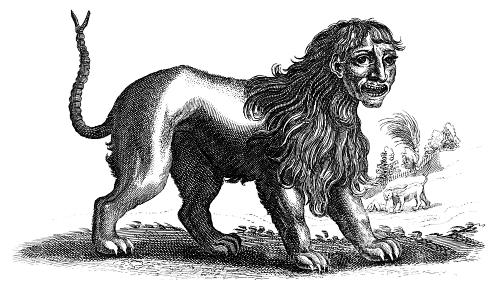 Davies on the Bear of St. Gall
Judith Skelton Grant, “Robertson Davies, Man of Myth”, p. 500:  “Davies’ decision to give David a taste of the rewards of penetrating beyond the personal to the collective unconscious in the final section of the novel appears to have been made very late, the result of a serendipitous discovery in the first volume of Joseph Campbell’s “The Masks of God.”  Davies already knew the story of St. Gall and his bear; he had made a friendly teddy gear one of the important characters of David’s childhood.  But it was when he learned from Campbell that the circumpolar paleolithic cult of the bear had left its ancient traces in caves near St. Gall that he made the imaginative connections that resulted in one of the most powerful scenes in the book.  Liesl, informed that David must decide whether to remain in Zurich and dele into the primordial contents of the collective unconscious or to return to Canada and take up his pressing obligations, urges him to do both…To put him on the track she urges him to descend with her into one of the caves where, thousands of years before, primitive man had lived and worshipped the bear.  AS he returns to the surface he experiences the intense terror and awe of the gear that his primitive ancestors felt, loses control of his bowels and experiences shame so intense that he must dredge up more than personal strength to carry on.  He finds the necessary courage by calling upon a much more recent ancestor, Maria Dymock, and emerges from the cave with new confidence and with a much deeper understanding of himself.”    
Grant, p. 502:  “June Singer, a Jungian analyst in Chicago who reviewed the book for “Psychology Today”…{said:] Davies had managed to capture ‘the feeling tone of a Jungian analysis.’  Believing that the most important part of a Jungian analysis often takes place outside  the consulting room, she saw the episode in the cave as the point where the unconscious finally speaks out and where Davies gathered all the details ‘into a perfectly formed and consistent whole.’”
Another popular story has it that as St Gall was travelling in the woods of what is now Switzerland he was sitting one evening warming his hands at a fire. A bear emerged from the woods and charged. The holy man rebuked the bear, so awed by his presence it stopped its attack and slunk off to the trees. There it gathered firewood before returning to share the heat of the fire with St Gall. The legend says that for the rest of his days St Gall was followed around by his companion the bear.
Ramsay frees David of the Stone that was in his Father’s Mouth when he died, with which he [Boy] had killed Mrs. Dempster, p. 515
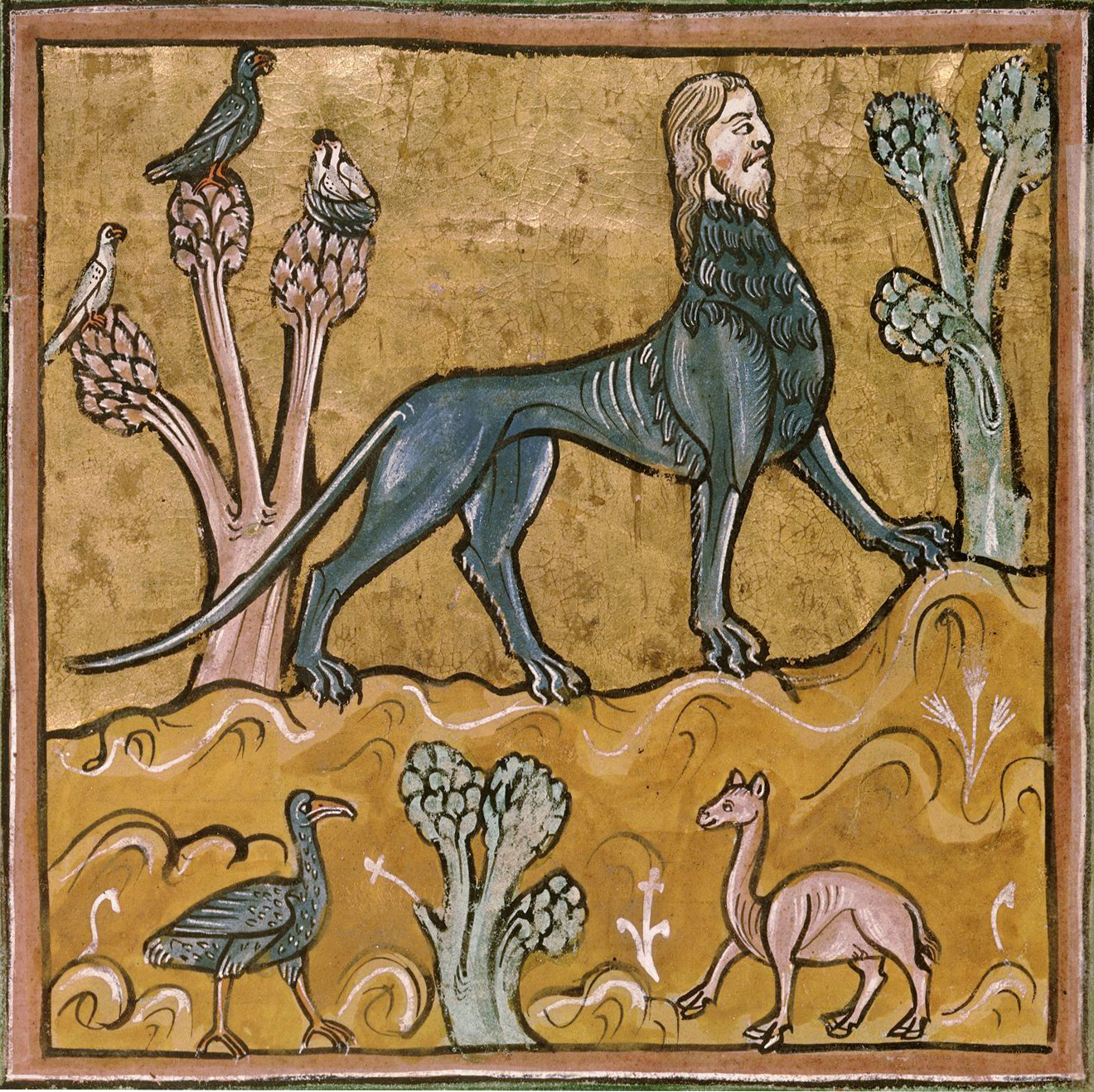 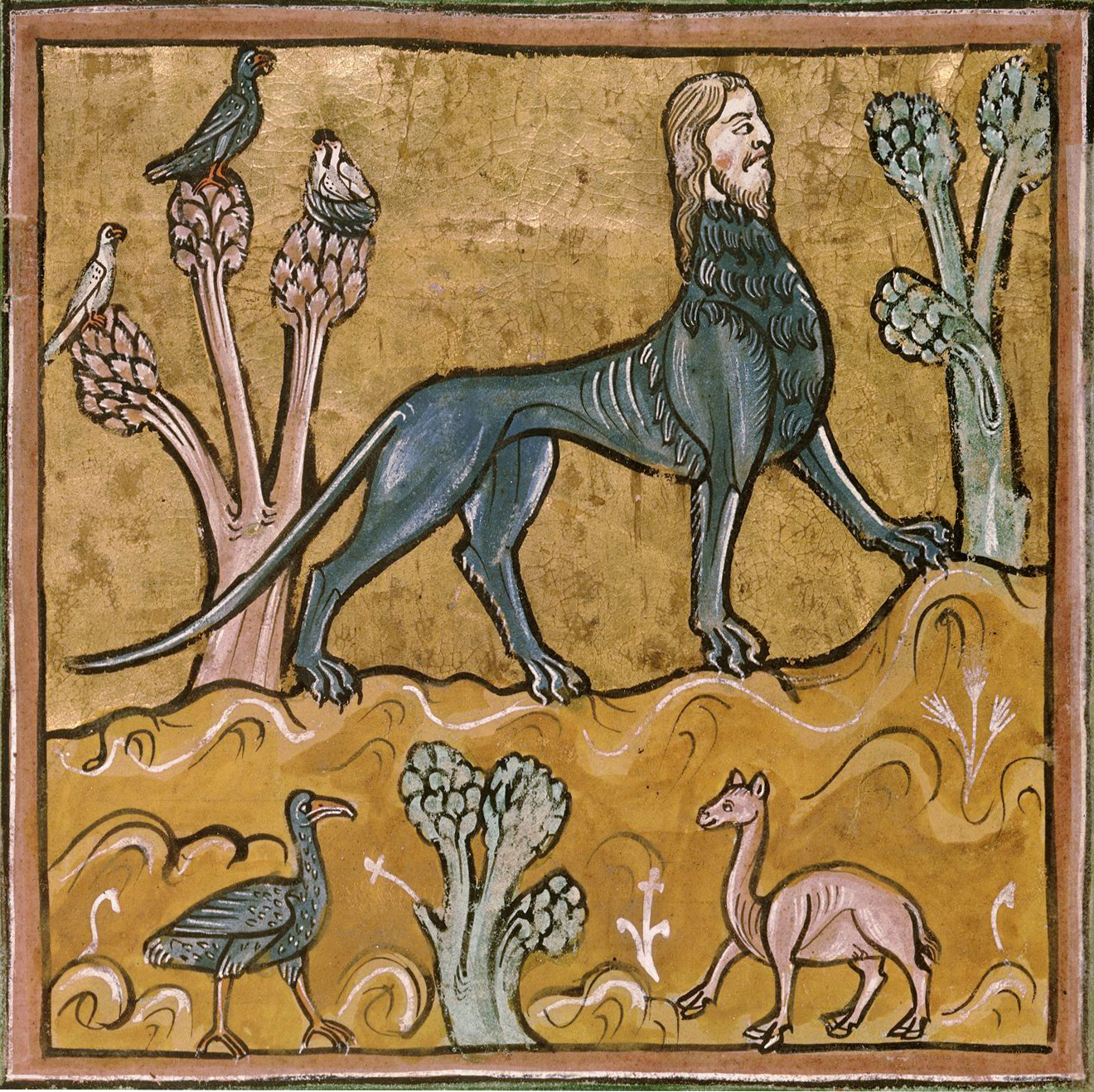 Ramsay:  Liesl likes pushing people to extremes.  Are you a man for extremes, Davey?  I don’t think I can help you.  Or can I?  You still have that stone..You know, the one that was found in Boy’s Mouth?
David:  I took it out of my pocket and handed it to him.
Ramsay:  “I can do this for you, anyhow, Davey.”  He raised his arm high, and with a snap of the wrist threw it far down into the valley.  In that instant it was possible to see that he had once been a boy.  We both watched until the little speck could no longer be seen against the valley dusk.  “There.  At least that’s that.  Pfay God ig didn’t hit anybody.

[from “Rochester Bestiary”, 1230-1240]
David’s Last Dream Which Ends the Book, pp. 514-515
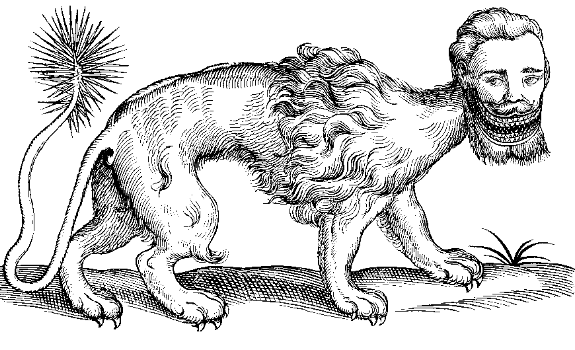 My thoughts were on the dream I dreamed the night before I first confronted Dr. von Haller.  It was splendidly clear in my recollection.  I had left my enclosed, ordered, respected life.  Yes.  And I had ventured into unknown country, where archaeological digging was in progress.  Yes.  I had attempted to go down the circular staircase inside the strange, deceptive hut—so wretched on the outside and so rich within—and my desire had been thwarted by trivial fellows who behaved as if I had no right there.  Yes.  But as I thought about it, the dream changed; the two young men were no longer at the stairhead, and I was free to go down if I pleased.  And I did please, for I sensed that there was a treasure down there.  I was filled with happiness, and I knew this was what I wanted most.  I was walking with Ramsay, I was fully aware of everything about me, and yet it was the dream that was most real to me.  The strange woman, the gypsy who spoke so compellingly, yet incomprehensibly—where was she?  “Every country gets the foreigners it deserves.”  The words which I had thought so foolish sill lingered in my mind.  They meant something more important than I could yet understand, and I struggled for an explanation.  Was I going down the staircase to a strange land?  Was I, then, to be a stranger there?  But how could I be foreign in the place where my treasure lay?  Surely I was a native there, but still I could not see whether her face was that of Liesl or Johanna [Johanna is the first name of his therapist, Dr. von Haller].
Then Ramsay spoke and the dream, or vision or whatever it was, lost its compelling quality.  But I know that not later than tomorrow I must know what face the woman wore, and which woman is to be my guide to the treasure that is mine.    
[Woodcut from Edward Topsell's The Historie of Foure-footed Beastes (1607)]
What has David learned from Jungian Therapy; His Original Dream, pp. 273-274 (1)
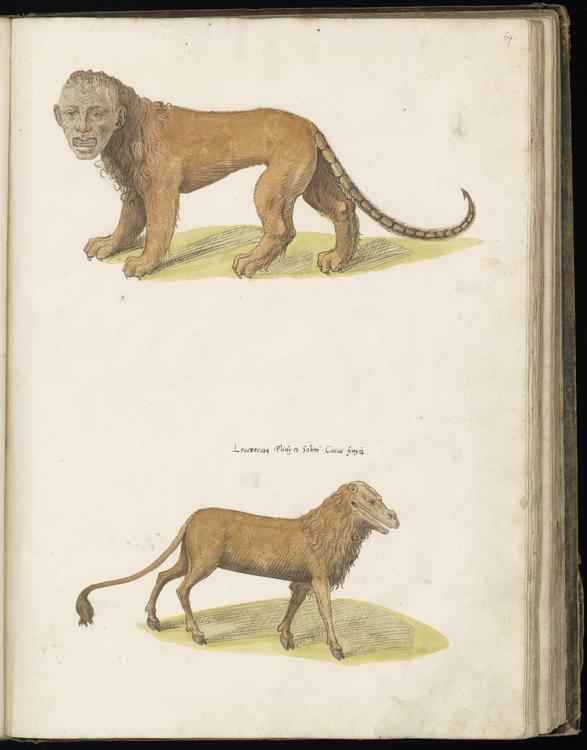 I was in a building that was familiar, though it was nowhere known to me.  But it was somehow associated with me, and I was somebody of importance there.  Perhaps I should say I was surrounded by a building, because it was like a college—like some of the colleges at Oxford—and I was hurrying through the quadrangle because I was leaving by the back gate.  As I went under the arch of the gate two men on duty there—porters, or policemen, functionaries and guardians of some kind—saluted me and smiled as if they knew me, and I waved to them.  Then I was in a street.  Not a Canadian street.  Much more like a street in some pretty town in England or in Europe; you know, with trees on either side and very pleasant buildings like houses, though there seemed to be one or two shops, and a bus with people on it passed by me.  But I was hurrying because I was going somewhere, and I turned quickly to the let and walked out into the country.  I was on a road, with the town behind me, and I seemed to be walking beside a field in which I could see excavations going on, and I knew that some ruins were being turned up. I went through the field to the little makeshift hut that was the center of the archaeological work—because I knew that was what it was—and went to the door.  The hut was very different inside from what I had expected, because as I said it looked like a temporary shelter for tools and plans and things of that kind, but inside it was Gothic; the ceiling was low, but beautifully groined in stone, and the whole affair was a stone structure.  

[A manticore and a crocotta (mythical dog-wolf). Prepared for Felix Platter's Historiae animalium (1551–1558).  Platter was a Swiss physician well-known for classifying psychiatric diseases]
What has David learned from Jungian Therapy; His Original Dream, pp. 273-274  (2)
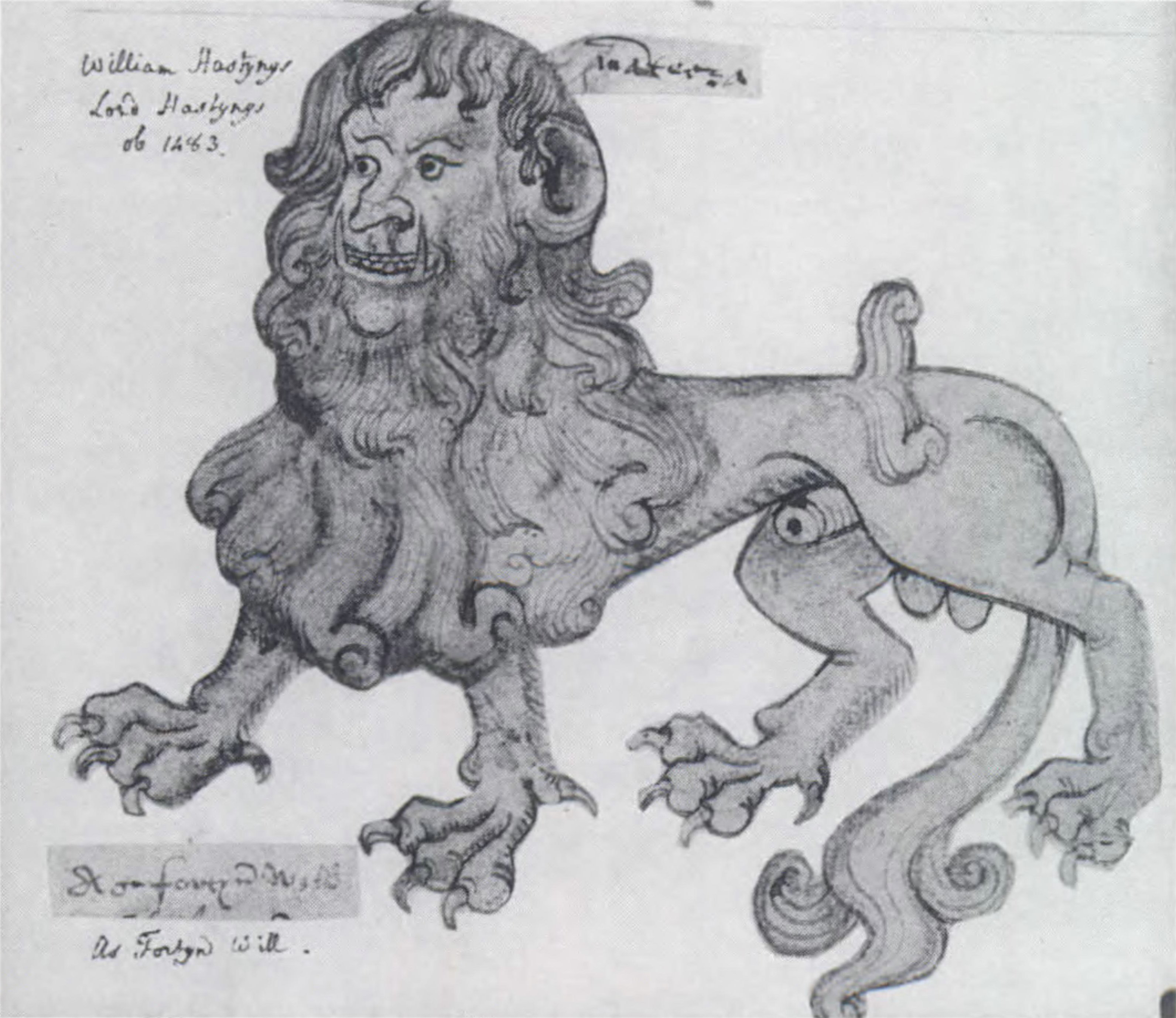 There were a couple of young men in there, commonplace-looking fellows in their twenties, I would say, who were talking a the top of what I knew was a circular staircase hat led down into the earth.  I wanted to go down, and I asked these fellows to let me pass, but they wouldn’t listen, and though they didn’t speak to me and kept on talking to one another, I could tell that they thought I was simply a nosey intruder, and had no right to go down, and probably didn’t want to go down in any serious way.  So I left the hut, and walked to the road, and turned back toward the town, when I met a woman.  She was a strange person, like a gypsy, but not dressed-up showy gypsy; she wore old-fashioned, ragged clothes that seemed to have been faded by sun and rain, and she had on a wide-brimmed, battered black velvet hat with some gaudy feathers in it.  She seemed to have something important to say to me, and kept pestering me, but I couldn’t understand anything she said.  She spoke in a foreign language; Romany, I presumed.  She wasn’t begging, but she wanted something, all the same.  I thought, “Well, well; every country gets the foreigners it deserves” –which is a stupid remark, when you analyze it.  But I had a sense that time was running short, so I hurried back to town, turned sharp to the right, this time, and almost ran into the college gate.  One of the guardians told me, “You can just make it, sir.  You won’t be fined this time.”  And next thing I knew I was sitting at the head of a table in my barrister’s robes, presiding over a meeting.  And that was it.

[Manticore/mantyger badge of William, Lord Hastings, c. 1470. This version has tusks]
Dr. von Haller’s Suggested Interpretation of the First Dream,275-6
Dr. von Haller:  …I asked if I could have been anybody in your dream.
David:  There was nobody in the dream who possibly have been you.  Unless you are hinting that you were the incomprehensible gypsy.  And you won’t get me to swallow that.
Dr. von Haller:  I am sure nobody could get a very able lawyer like you to swallow anything that was ridiculous, Mr. Staunton.  But it is odd, don’t you think, that you should dream of meeting a female figure of a sort quite outside your experience, who was trying to tell you something important that you couldn’t understand, and didn’t want to understand, because you were so eager to get back to your enclosed, pleasant surroundings, and your barrister’s robes, and presiding over something?
David:…You must know that until I came here today I had no idea that J. von Haller was a woman.  So even if I had dreamed of coming tgo an analyst in this very fanciful way, I couldn’t have got that fact right, could I?
Dr. von Haller:  It is not a fct, except insofar as all coincidences are facts. You met a woman in your dream, and I am a woman.  But not necessarily that woman.  I assure you it is nothing uncommon for a new patient to have an important and revealing dream before treatment begins—begore he has met his doctor.  We always ask, just in case.  But an anticipatory dream containing an unknown fact is a rarity…Dreams do not foretell the future.  They reveal states of mind in which the future may be implicit.  Your state of mind at present is very much that of a man who wants no conversation with incomprehensible women.  But your state of mind could change…  
[Manticore at the Church of St Mary and St David, Kilpeck, Herefordshire (12th century)]
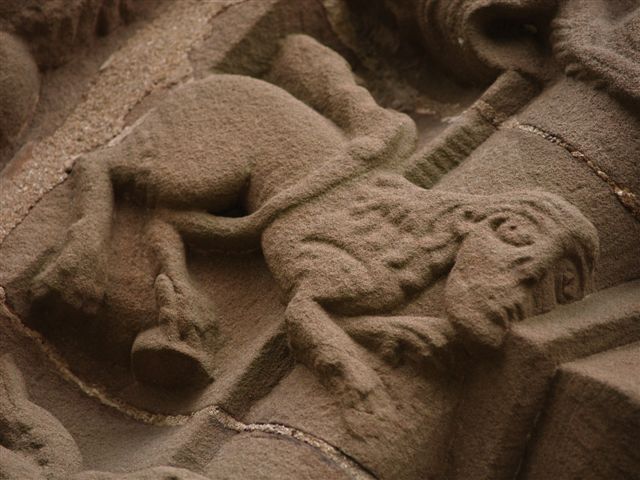 Interpreting the Manticore
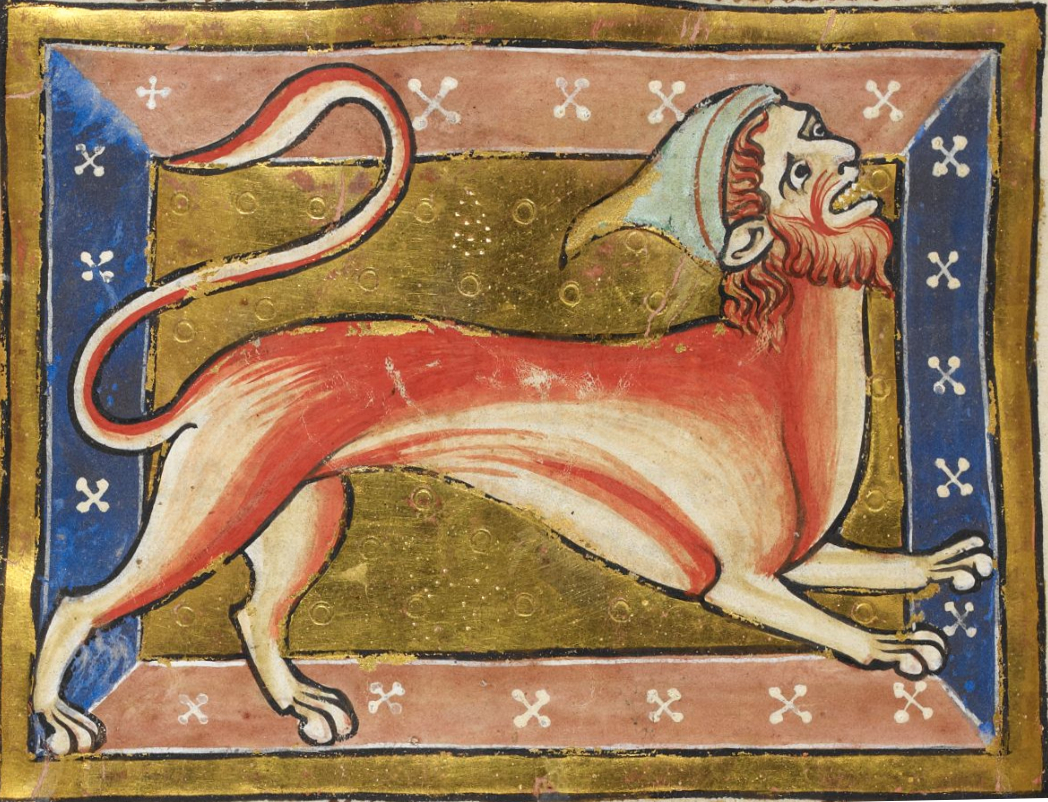 According to Judith Skelton Davies in “Robertson Davies, Man of Myth, pp. 498-499,, “Jungians consider that the messages of dreams and visions offer important clues to a person’s psychic state.  To make David’s dreams as authentic as possible, Davies decided go give him some he had had himself,…although he interpreted them in a manner appropriate to David’s character and history.  One vision actually contributed to the creation of the book.  Davies had completed the writing of the first section when, sitting drowsily in Windhover’s screened verandah [a loaned mansion] after lunch one day, he suddenly saw before him a gallery with an ancient picture in it, depicting a beautiful woman in classical robes, leading a strange beast on a golden chain:  ‘it had the body and head of a lion, the clawed feet of a dragon, a tail which was barbed as the tails of scorpions are barbed in ancient art, and it had the anguished face of a man.”’ Consulting a dictionary of mythology he found it was a manticore, ‘a thing composed of a man helplessly trapped in the attributes of beings that were less than human.’  At this, much that he had not understood about his hero became clear to him.”

Manticore in British Library Royal MS 12.C.xix (1200–1210)
A Brief Bibliiography
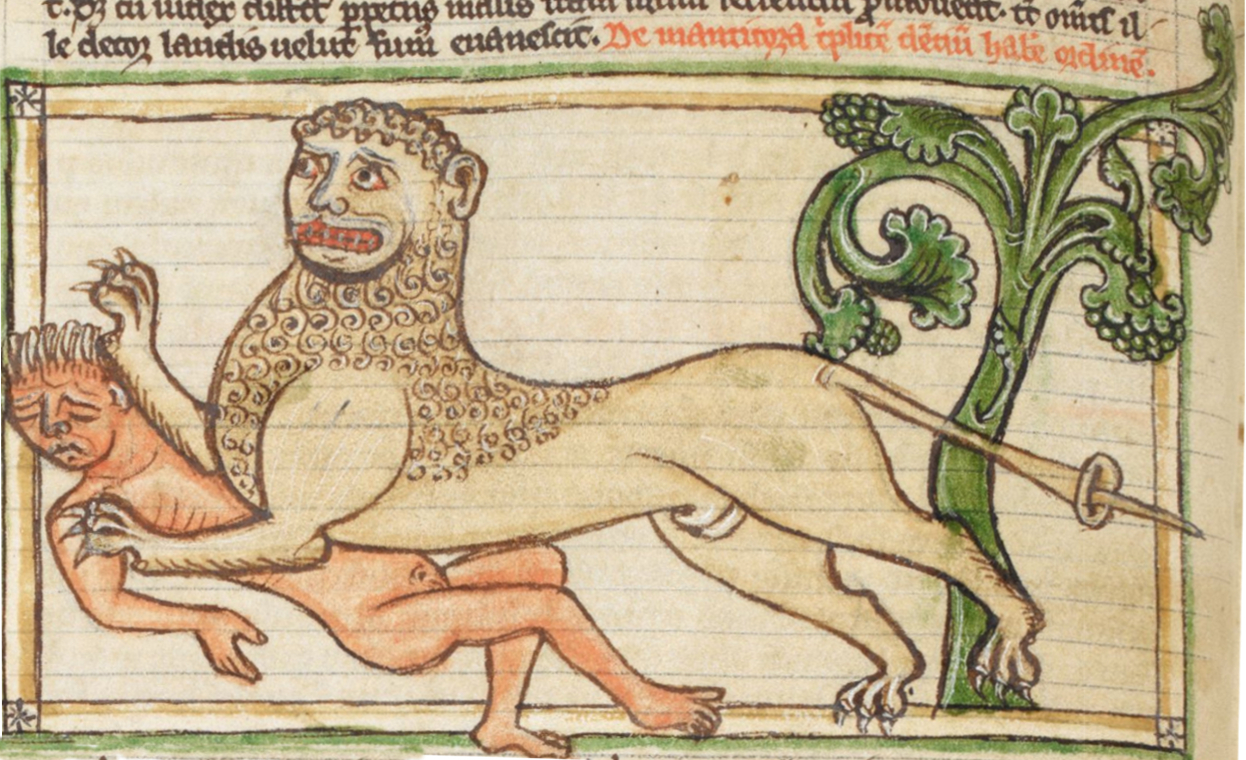 Primary Source
Roberston Davies, “The Deptford Trilogy:  Fifth Business, The Manticore, World of Wonders.”  New York:  Penguin Books, 1983.
Biographical Sources
Judith Skelton Grant, “Robertson Davies, Man of Myth.”  New York:  Viking Penguin, 1994
Val Ross, “Robertson Davies, A Portrait in Mosaic.”  Toronto:  McClelland & Stewart, 2008. 

[Manticore in British Library Harley MS 3244, ff 36r–71v (early 13th century)]
Vine Deloria, Jr.
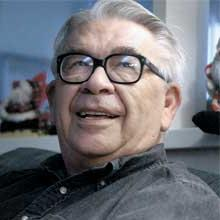 Vine Victor Deloria Jr. (March 26, 1933 – November 13, 2005
Standing Rock Sioux
theologian, historian, and activist
1964 to 1967 executive director of the National Congress of American Indians
What Deloria Stood for Among American Tribal Peoples
Deloria fought tirelessly for human, not just indigenous, freedom and for ecological respect and commonsense approaches to healing the environment’s gaping wounds…
Deloria is frequently compared to Edward Said, who described intellectuals as always in a state of restlessness, movement, and constantly being unsettled, and unsettling others…
Deloria fought tirelessly for human, not just indigenous, freedom and for ecological respect and commonsense approaches to healing the environment’s gaping wounds…
Deloria is frequently compared to Edward Said, who described intellectuals as always in a state of restlessness, movement, and constantly being unsettled, and unsettling others…[Quotes from  Afterword, by David E. Wilkins, member of Lumbee nation (of North Carolina), political scientist& Prof. of American Indian studies (U. of MN.)  in Vine Deloria, Jr.,  “Metaphysics of Modern Existence”]
While Deloria remained fiercely independent in his ability to pursue and speak truth to power, he accepted the reality that as a tribal person he had a clear moral and intellectual responsibility to help family, friends, [tribal] nations and others in need because of the paradigm of interrelatedness and interdependence that he knew was vital to the welfare of nations, the state, and the planet, itself.
David Wilkins believes it is important to carry on the battles fought by Deloria regarding treaty rights, repatriation, land recovery and consolidation, federal recognition, affirming the international status of Native peoples, reclaiming and reasserting traditional knowledge, and other causes, to ensure the continuation of indigenous and other forms of life on the planet.  [“Metaphysics…,” 282-283]
“Metaphysics…”, Chapter Nine:  the human mind—Jung’s psychoanalysis, the science of the mind
Deloria wrote a book, “C. G. Jung and the Sioux Traditions:  Dreams, Visions, Nature and the Primitive” (2009), published after his death,  solely concerned with Jung’s thinking and how it had certain sympathetic connections to tribal philosophy as Deloria understood him [We shall focus on Deloria’s exploration of Jung in this book shortly].  Deloria, according ot his son, Tribal scholar Philip J. Deloria, had read the entirety of Jung’s works of which he had a complete set in his library.   
Manifestations of psychic difficulties, according to Carl Gustav Jung (1875-1961), transcend personal origins and find their roots in deeply embedded instinctual drives hardly unique to the individual.
The psyche was Jung’s basic structure of personality, and he did not consider it primarily mental or personal in distinction to both Sigmund Freud (1856-1939),  Austrian neurologist and founder of psychoanalysis, and Alfred Adler (1870-1937), Austrian medical doctor and founder of the school of individual psychology.
Jung:  Like every animal he [man] possesses a preformed psyche which breeds true to his species and, on closer examination, reveals distinct features traceable to family antecedents.  [Metaphysics, 126-127]
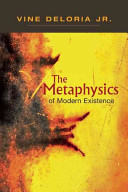 Vine Deloria Jr. juxtaposes Native American thinking with Western thought.
For instance, with regard to differences brought about by the genders in the perceptions individuals have concerning their world, Deloria examines the thought of Carl Jung (1875-1961), Swiss psychologist, who, in discussing the feminine aspects of psychological archetypes, found in the feminine the manifestation of a temporal sense:  “Every mother contains her daughter in herself and every daughter her mother…This participation and intermingling give rise to that peculiar uncertainty as regards time:  a woman lives earlier as her mother, later as a daughter…which brings with it a feeling of immortality.”  [Metaphysics, 118-119]
A summary of the growth process of a human according to Jung’s theory
Human personality is designed to proceed through a series of growth stages that are represented by the wise old man and the great mother of males and females respectively.  The anima and animus trigger in males and females, respectively, the unbalance needed to initiate a process of synthesis between unconscious drives and conscious activities.  As personality growth proceeds, dreams begin to inform us of the proportion of unbalanced psychic energy in the conscious and unconscious.  As the proportion between the two aspects of the self become critical, dreams warn of the existing lack of compensation.  The dream situational motif describes a condition, a place, or an incident that symbolizes the nature of he problem and often suggests a pattern of growth capable of solving the problem.  The story line or situation represents what Jung called the archetype of transformation.  [Metaphysics, 137]
Within the story line, situation, place, condition or incident of the dream appear a cast of characters, sometimes the major archetypes that we have discussed, sometimes animals, reptiles, and other organisms, symbolizing specific fears, beliefs, or tendencies.  Sometimes recognizable plots appear…As growth takes place in normal personalities, these dreams and the appearance of the major archetypes record the progress of growth.  In individuals with specific problems, the sequence shifts about until the process of growth compensates for inadequacies, bringing the personality back into a statistically normal growth pattern.  [Metaphysics, 137]
Sexual differentiation in Jung’s growth model
The end product of both the psychic growth process and of the individual physically is described as either the wise old man or the great mother in their best and most complete manifestations.  The male personality achieves a sense of wisdom tempered with a well-developed body of knowledge.  The female personality achieves a sense of propriety together with a concern for the gathering of other humans into a social unity, most commonly the family.
In the female we find manifestations of a sense of time, and in the orderliness of the male we find the manifestation of a sense of space.  Inherent in the growth process is the transformation of personalities from young man and young woman to wise old man and great mother.  [Metaphysics, 137-138]
Jung’s distinction between consciousness and the unconscious
In order to understand Jung’s point of departure, we must understand the careful distinction between consciousness and the unconscious.  
Jung:  “The deeper ‘layers’ of the psyche lose their individual uniqueness as they retreat farther and farther into darkness.  ‘Lower down’, that is to say as they approach the autonomous functional systems, they become increasingly collective until they are universalized and extinguished in the body’s materiality, i.e., in chemical substances.  The body’s carbon is simply carbon.  Hence at ‘bottom’ the psyche is simply ‘world’.
For the purpose of discussion Jung divided the psyche, which he conceived as the major organ of emotional or, in Teilhard’s terms, radial energy, into the conscious and the unconscious .  [Metaphysics, 127-128]
The unconscious
Jung noted that though the unconscious was certainly not original with him, it is not simply the residence of forgotten and suppressed memories and experiences as Freud and Adler believed.  Jung saw the unconscious as having a Janus face, a duality of experience and structure.  Jung:  “On one side its contents point back to a preconscious, prehistoric world of instinct, while on the other side it potentially anticipates the future—precisely because of the instinctive readiness for action of the factor’s that determine man’s future.”  [Metaphysics, 128]
Space-Time structure of the unconscious
Jung noticed “the queer uncertainty of spatial and temporal relations in the unconscious.”
The space-time structure of the unconscious would appear to be conceptually different from the space-time structure in which we spend our waking hours, paralleling perhaps Heisenberg’s conception of space-time as fundamentally different from Newtonian concepts.  Since the motifs of which Jung spoke are involved in the process called “individuation” or the growth of personality, the difference between motifs as they appear in the dreams of his patients would seem to indicate that the process of personality growth has a structure and duration distinct from anything we have previously considered.  [Metaphysics, 128-129]
The collective unconscious
The collective unconscious is a level of reality which is in large measure the substance of the unconscious as we can experience it.  It was what Robert Ardrey appears to refer to as the “social mind”.  Jung called it the collective unconscious “because this part of the unconscious is not individual but universal, in contrast to the personal psyche;  it has contents and modes of behavior that are more or less the same everywhere and in all individuals.  It is, in other words, identical in all men and thus constitutes a common psyche substrate of a supra-personal nature which is present in every one of us.”  [Metaphysics, 129]
Archetypes:  the contents of the collective unconscious
Archetypes are the contents of the collective unconscious.  They are not personal; according to Jung they “have never been in consciousness and therefore have never been  individually acquired, but owe their existence exclusively to heredity.”  They are related to Robert Ardrey’s “bundle of instincts”.   Archetypes are clothed in human forms and appear in dreams in the forms of personages that express certain familiar human growth patterns.  Archetypes are thus specifically human.  They are designed to both initiate and record the stages of growth in the human personality.  The archetypes are a representative group of figures that denote stages of growth and expression specifically characteristic of human beings.  They represent typical human conditions, for example:  the shadow, the wise old man, the child, the mother, the maiden, the animus (in woman) and the anima (in man).  [Metaphysics, 129-130]
The Shadow
We shall pursue a careful examination of some of the respective archetypes of personality, starting with the shadow, to indicate how Jung applied these elements to an understanding of the “individuation process”, the formation of the mature person.
The shadow coincide with the “personal unconscious” and is therefore the side of personality that has been derived from the experiences of the individual.  The shadow includes not simply the individual’s experiences but the values and concepts that structure his or her society, how that society views the world, and the extraneous information and beliefs the individual has been taught.  It is thus a composite of information and beliefs that can easily be reprogrammed into new groupings to produce a different understanding of the world.  [Metaphysics, 133-134]
Problems in dealing with the Shadow
Dealing with the shadow is a major problem, according to Jung, because it involves confronting moral issues and beliefs.  It “challenges the whole ego-personality, for no one can become conscious of the shadow without considerable moral effort.  To become conscious of it involves recognizing the dark aspects of the personality as present and real.”  In a fundamental sense the shadow stands in the way of every individual creating a new metaphysic, for such a creation inevitably involves destroying or rearranging one’s shadow as a deliberate process guided by the conscious mind.  The shadow, while manifested on an individual basis, tells us a great deal about the cultural influence an individual feels, and this archetype is Jung’s major effort to account for this part of human experience.  [Metaphysic, 134]
The Anima
The anima seems to appear in the experience of males as a young woman, and she represents life.  She is spontaneous, promiscuous, flighty, irrational, and apparently immune to human tragedy.  Yet Jung said that for the person who takes her seriously, behind the anima “lies something like a hidden purpose which seems to reflect a superior knowledge of life’s laws.”  The picture Jung drew of the anima as an archetype is not radically different from the role Robert  Ardrey sees the female performing in the animal world—the initiator or all action.  [Metaphysics, 134]
The Animus
The animus appears in the unconscious of the female as the archetypal counterpart of the anima of the male.  Jung:  “The animus corresponds to the paternal Logos just as the anima corresponds to the maternal Eros.”  When this archetype appears in the dreams and experiences of women, it calls forth a drive for order, direction, purpose, knowledge, and the creation of structures and organization of data, fulfilling a masculine role in the life of women much as the energetic and irrational sensitivity of he female appears to call forth enthusiasm and spontaneity in the male.  The two archetypes, anima and animus, provide a balance in what would otherwise become wholly unisexual functions of the psychic life of men and women.  [Metaphysics, 134-135]
The wise old man
The wise old man archetype represents for Jung “the superior master and teacher, the archetype of he spirit who symbolizes the pre-existent meaning hidden in the chaos of life.”  The wise old man would seem to personify the direction in which Teilhard saw the evolutionary process pointing, for it gives, according to Jung, “knowledge, reflection, insight, wisdom, cleverness, and intuition on the one hand, and on the other, moral qualities such as good will and readiness to help, which make his ‘spiritual’ character sufficiently plain.
The wise old man’s appearance in dreams is often at the end of the therapeutic process when the patient seems to need an affirmation of the universal wisdom.  Note that a substantial portion of human societies have chosen to represent deity in some form of his image, either as the old gentleman we see walking in the Garden of Eden, or the somber Grandfathers of the American Indians, or the adepts and masters whom the esoteric religions picture as the ultimate repository of wisdom.   [Metaphysics, 135]
The mother
Jung, recognizing the duality of the feminine, understood the mother archetype as having two aspects:  the primordial mother and the earth mother.   He found a positive aspect  to the mother archetype in that the maternal instinct is “identical with that well-known image of the mother which has been glorified in all ages and all tongues.” The other aspect, essentially a negative connotation, is the “secret, hidden, dark; the abyss, the world of the dead, anything that devours, seduces, and poisons, that is terrifying an inescapable like fate.”   In this duality we see both the immediate human experience of the family and home of childhood and the universal experience of familiarity and danger, which the physical world presents with some ambivalence.  [Metaphysics, 135]
The child
The child is another dual natured archetype.  Jung:  “One of the essential features of the child motif is its futurity.  The child is potential future.  Hence the occurrence of a child motif in the psychology of the individual signifies as a rule an anticipation of future developments, even though at first sight it may seem like a retrospective configuration.” 
Jung:  The child archetype “is an incarnation of the inability to do otherwise, equipped with all the powers of nature and instinct, whereas the conscious mind is always getting caught up in its supposed ability to do otherwise.”
Insofar as the child represents the beginning of a therapeutic process, we can restrict its appearance to the stirrings of the self in initiating individuation, or maturity.  But we cannot place too much emphasis on this archetype as indicating an open-ended future when it appears within the Jungian system of psychoanalysis.  [Metaphysics, 136]
The Trickster, an Archetype
The Trickster archetype is a primitive cosmic being of divine animal nature, on the one hand superior to man because of his superhuman qualities, and on the other hand inferior to him because of his unreason and unconsciousness.  The trickster is a prominent figure in North American Indian mythology,  he does not appear historically in Western European myths until quite late, when he becomes an anti-Christian figure serving to alleviate the seriousness of medieval ceremonial life.  
In the trickster archetype we can see one of the characteristics Edward T. Hall--recognized in human societies—play.
Jung seems to suggest that the trickster prefigures the symbol of Christ; but in the cultural context of the American Indian, the trickster is by no means a salvation figure.  [Metaphysics, 130-131]
Archetypes of transformation
Archetypes of transformation are not understood as personalities but as places, situations and incidents that seem to symbolize the type of transformation and growth that the individual personality is undergoing…The archetypes of transformation are often motifs of a particular pattern of events in which the personality archetypes play an internal role as characters in a drama or myth…The interplay of archetypes of transformation and personality archetypes are revealed in the dreams of the individual.  
The reliance of Jungian psychoanalysis on the dream is built on the recognition that the unconscious is a process of nature in which conscious an unconscious energies seek to balance themselves.  Jung:  “We have known for a long time that there is a biological relationship between the unconscious processes and the activity of the conscious mind.  This relationship can best be described as a “compensation” which means that any deficiency in consciousness—such as exaggeration, one-sidedness, or lack of function—is suitably supplemented by an unconscious process.”  [Metaphysics, 131-132]
Residents of the unconscious:  archetypes of personality; archetypes of transformation; instincts
Instincts are not personal in the sense that archetypes illustrate personal problems and stages of growth.  They are universally distributed, are probably predetermined by heredity factors, and have a dynamic or motivating aspect that triggers individual actions on an unconscious level.  Jung:  Instincts are specifically formed motive forces which, long before there was any consciousness, and in spite of any degree of consciousness later on, pursue their inherent goals.”
Archetypes of transformation and personality and instincts form a collective structure that impinges upon the conscious mind to force and direct its objective growth.  The major constituent of that mind is the ego.  [Metaphysics, 132-133]
The Ego
Jung understood the ego as “the complex factor to which all conscious contents are related.  It forms, as it were, the centre of the field of consciousness, and, in so far as this comprises the empirical personality, the ego is the subject of all personal acts of consciousness.
There is a universal dimension of Teilhard’s conception of the ego, because of his reliance upon the cosmic evolutionary process, and so Teilhard’s understanding encompasses much more than the field of consciousness.  Jung’s concept of self, the totality of psychic action when the conscious and unconscious are considered in an organic unity, is probably comparable go Teilhard’s conception of the self.
“C. G. Jung and the Sioux Traditions:  Dreams, Visions, Nature and the Primitive
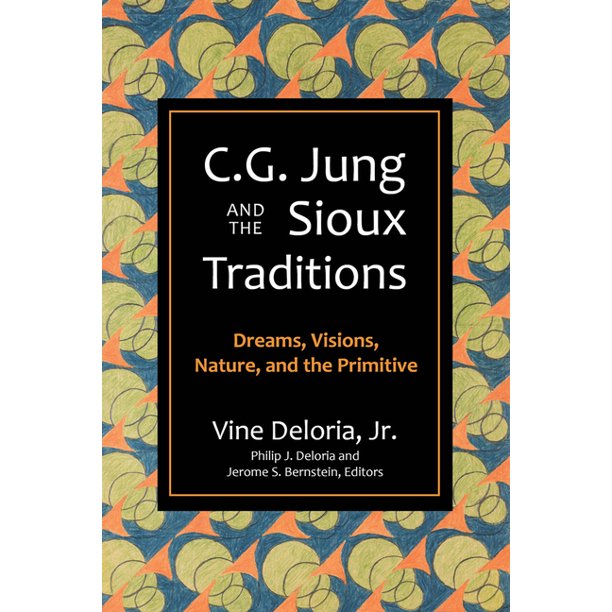 While visiting the United States in 1925, C. G. Jung visited the Taos Pueblo in New Mexico, where he spent several hours with Ochwiay Biano, Mountain Lake, an elder at the Pueblo. This encounter impacted Jung psychologically, emotionally, and intellectually, and had a sustained influence on his theories and understanding of the psyche. Dakota Sioux intellectual and political leader, Vine Deloria Jr., began a close study of the writings of C. G. Jung over two decades ago, but had long been struck by certain affinities and disjunctures between Jungian and Sioux Indian thought. He also noticed that many Jungians were often drawn to Native American traditions. This book, the result of Deloria's investigation of these affinities, is written as a measured comparison between the psychology of C. G. Jung and the philosophical and cultural traditions of the Sioux people. Deloria constructs a fascinating dialogue between the two systems that touches on cosmology, the family, relations with animals, visions, voices, and individuation.
Deloria Provides Some Historical Background to Jung’s visit in Taos
Pp.17-19:  …In the winter of 1924-25, Jun came to America, and as part of his tour visited the Indians of Taos Pueblo in New Mexico  At the time, Taos was the playground for a kind of 1920s version of the Beatniks, the counterculture, or the New Age.  Mabel Dodge Luhan [1979-1962, a wealthy banker’s heiress, patron of the arts, Hearst columnist] was the unofficial hostess of the town, sponsoring important visitors and trying ot duplicate her earlier salon success in Greenwich Village.  D.H. Lawrence was Taos’ resident intellectual and mystic, the Taos school of painting was well under way, and members of the cultural avant garde seemed obliged to make a journey to northern New Mexico as part of their personal quests for spirituality and authenticity.  Mabel Dodge Luhan seized the opportunity of Jung’s trip to the United States to hae the famous psychoanalyst visit her domain…During this visit, Jng was able to visit the Taos Pueblo…The landscape of Taos is itself haunting and magnificent, and gives visitors a more realistic perspective about themselves than they typically experience in everyday life:  we are but dust compared to the mountain and rivers of that plateau.  Jung, too, was similarly affected…Jung’s American experiences made a deep impression and would always stay with him.  These reflections suggest that the psychological impact of the Indian was emotionally significant, something that transcended his critical and scholarly analysis.  At one level, Jung was impressed by how the American unconscious had been influenced by Indians and was projected onto its landscapes.  Jung decided that the Indians, with their multi-storied pueblos, had anticipated the later creation of large cities with massive buildings, so that the whites were unconsciously fulfilling ideas first generated by the Indians…It seemed to offer him a different opportunity to examine a particularly American unconscious, one that linked immigrant non-Indians with indigenous psyche and culture.
What Jung Says About his Visit to the Taos Pueblo in His Memoir, “Memories, Dreams, Reflections,” IX, “Travels,” II, America: The Pueblo Indians”
Pp. 247-249:  There for the first time I had the good fortune to talk to with a non-European, that is, to a non-white.  He was a chief among Taos pueblos, an intelligent man between the ages of forty and fifty.  His name was Ochwiay Biano (Mountain Lake)…  One never knows which is more enjoyable:  catching sight of new shores, or discovering new approaches to age-old knowledge that has been almost forgotten.”  “See,” Ochwiay Biano said, “how cruel the whites look.  Their lips are thin, their noses sharp, their faces furrowed up and distorted by folds.  Their eyes have a staring expression; they are always seeking something.  What are they seeking?  The whites always want something; they are always uneasy and restless.  We do not know what they want.  We do not understand them.  We think that they are mad.”  I asked him why he thought the whites were all mad.  “They say they think with their heads,”  he replied.  “Why of course.  What do you think with?” I asked him in surprise.  “We think here,” he said, indicating his heart”…. It was enough.  What we from our point of view call colonization, missions to the Indians, spread of civilization, etc., has another face—the face of a bird of prey seeking with cruel intentness for distant quarry—a face worthy of a race of pirates and highwaymen.  All the eagles and other predatory creatures that adorn our coats of arms seem to me apt psychological representatives of our true nature.
P. 249-250:  The Pueblo Indians are unusually closemouthed, and in matters of religion absolutely inaccessible.  They make it a policy to keep their religious practices a secret, and this secret is so strictly guarded that I abandoned as hopeless any attempt at direct questioning…Preservation of the secret gives the Pueblo Indians pride and the power to resist the dominant whites.  It gives him cohesion and unity; and I feel sure that the Pueblos as an individual community will continue to exist as long as their mysteries are not desecrated.  It was astonishing to me to see how the Indian’s emotions change when he speaks of his religious ideas.  In ordinary life he shows a degree of self-control and dignity that borders on fatalistic equanimity.  But when he speaks of things that pertain to his mysteries, he is in the grip of a surprising emotion which he cannot conceal…Their religious conceptions are not theories to them,…but facts, as important and moving as the corresponding external realities.
The Sun is God [Jung on His Pueblo Experience, from His Memoir, Continued
Pp. 250-252:  As I sat with Ochwiay Biano on the roof, the blazing sun rising higher and higher, he said, pointing to the sun, “Is not he who moves there our father?  How can anyone say different?  How can there be another god?  Nothing can be without the sun.”…I observed that the Pueblo Indians, reluctant as they were to speak about anything concerning their religion, talked with great readiness and intensity about their relations with the Americans.  “Why,” Mountain Lake said, “do the Americans not let us alone?  Why do they want to forbid our dances?  Why do they make difficulties when we want to take our young people from school in order to lead them to the kiva (sit of the rituals), and instruct them in our religion?  We do nothing to harm the Americans!”   After a prolonged silence he continued, “The Americans want to stamp out our religion.  Why can they not let us alone?  What we do, we do not only for ourselves but for the whole world.  Everyone benefits by it.”… I… asked him:  “You think, then, that what you do in  your religion benefits the whole world? “  He replied with great animation, “Of course.  If we did not do it, what would become of the world?”  And with a significant gesture he pointed to the sun…After all,” he said, “we are a people who live on the roof of the world; we are the sons of Father Sun, and with our religion we daily help our father to go across the sky.  We do this not only for ourselves, but for the whole world.  If we were to cease practicing our religion, in ten years the sun would no longer rise.  Then it would be night forever.”
Deloria Explains the Significance of the Men on the Roofs of the Taos Pueblo
Pp. 19-20:  [Ochwiay Biano] spoke to Jung primarily about the sun and how it was the father of us all.  This belief explained why the many men of Taos sat on the roofs of their homes at sunrise.  Biano said they were giving their personal energy to the sun, helping the sun as it began to move across the sky.  The idea was preposterous to non-Indians learned in celestial mechanics, but Jung, approaching this devotional setting from a psychoanalytical perspective, quickly saw the connection.  
Pp. 20-21:  [Deloria explains the comic aftermath to Jung’s climb to the Pueblo roof.]  As a matter of courtesy he [Jung] was allowed to climb on the roofs and watch the men greeting the rising sun.  When he began to climb down, like the typical outsider, Jung turned around and climbed down facing the ladder.  The Pueblos walk down the ladder as if it was a stairs.  Jung’s everyday European behavior presented a humorous spectacle to the people of Taos.  “The Pueblo Indians declared in a matter-of-fact way that I belonged to the Bear Totem—in other words I was a bear—because I did come down a ladder standing up like a man, but bunched up on all fours like a bear.” [from “Civilization in Transition:  Archaic Man”].  The characterization of individuals in relation to the traits of an animal served as an Indian way of classifying and understanding strangers.  And in Jung’s case it was accurate, not only in terms of his performance on the ladder but in terms of his physical body and his own character as a powerful leader.  [It later turned out that Jung’s family crest included that of a bear}.
From Preface to “C. G. Jung and the Sioux Traditions” by Jerome S. Bernstein, Jungian Psychoanalyst in Sante Fe, New Mexico[in 2008]
P. xi:  Notwithstanding disagreements with some of Jung’s often erroneous pronouncements regarding the “primitive psyche,” Deloria had profound respect for Jung and his psychology.  He clearly saw the latter as the only psychological lens through which th wisdom of American Indian culture could be communicated to the Western psyche, an essential compensation for a great culture that had become too one-sided in its overtly rationalistic orientation to life and itself.  Obviously this has great impliations in terms of the perilous times into which we have moved regarding earth’s ecology.
P. xii:  [Jung spent a few hours over the course of two days visiting the Taos Pueblo, and over the years exchanged several letters with Mountain Lake.   Even today no one outside the tribe is given access to Pueblo religious ceremonies].  “Thus, many of ung’s subsequent analyses and insights were necessarily intuitive [with varying accuracy].
Ochwiay Biano was not a “chief” of the Pueblo, nor was he a kiva chief or priest, the one presides over religious rites.  He was a wise man designated that day to meet and talk with Jung—in part probably because his English was considered good!
When Jung visited Taos Pueblo [1925], few outsiders made a serious study of American Indian culture…Jung was a European with no indigenous culture of its own to prepare his European psyche for engagement with indigenous cultures and the indigenous psyche. ..Jung was one of the first to approach the subject with the seriousness that it deserved, notwithstanding the limited exposure he had.
Jung tended to lump together all indigenous groups because he thought of hem as more or less having the same “primitive” psyche.  In fact many Indian tribes have different customs based on specific differences in belief…for instance, “Vine Deloria, Jr. …took particular exception to this notion that the individual’s connection to objects in the natural world all emanated from projection as formulated in the concept of Participation Mystique [A concept formulated by Lucien Levy-Bruhl, (1857-1939, anthropologist) “wherein the subject cannot clearly distinguish himself from the object but is bound to it by a direct relationship which amounts to a partial identiy…],p.xiii.
Bernstein’s view of how Deloria responded to Jung
P. xiv:  Jung’s psychology remains the only school of thought that considers the religious/spiritual domain as indispensable and integral to the understanding of the human psyche.  There is no understanding of {American] Indian culture or the individual Indian without an appreciation of their religion. [Bernstein, after all, is a Jungian therapist in Sante Fe] Most importantly, it was apparent that Deloria’s manuscript [it was written in the 1980s and  published posthumously] constituted nothing less than a “primitive psyche” responding to Jung’s views and interpretations of the Indian psyche more than eighty years after Jung’s first encounter with the Indian world…Deloria responded to Jung from the Subject Position of a “primitive psyche.”  No primitive himself, Deloria was well-versed in Western philosophy, literature and social science.  He crafted a persona though which to engage Jung’s understanding of “the primitive,” one that incorporated his own frame of reference and his discursive “language,” which wa in fact that of the Sioux.  It was the world that he knew best in a particular experiential way, though many of his observations apply to other American Indian cultures as well [which have similarities despite tribal differences].  In the years ensuing since Jung’s meeting with Ochwiay Biano, his assertions for the most part lay unchallenged.  {To Bernstein’s knowledge] Deloria’s book is the only scholarly statement that offers a direct response to Carl Jung from the position of a “primitive.”  It may well be that this book will remain the only written treatise of its kind.
From Where does the Psyche Come?  Are Archetypes Structural Propensities [Deloria’s “Introduction” to “C. G. Jung…”
PP. 10-12:  [Jung defined psyche] …in relation to the developmentalist arguments of his day, which led him to characterize it…as the product of evolutionary process.  ‘The psyche is not of today,’ he wrote.  ‘Its ancestry goes back many millions of years.  Individual consciousness is only the flower and fruit of a season…The lowest layers of our psyche still have an animal character.  Hence it is highly probable that animals have similar or even the same archetypes…In “Psychological Aspects of the Mother Archetype” Jung says that the form of the archetype “might  perhaps be compared to the axial system of a crystal, which, as it were, performs the crystalline structure in the mother liquid, although it has no material existence of its own.”  Jung also says that “it seems to me probable hat the real nature of the archetype is not capable of being made conscious, that it is transcendent, on which account I call it psychoid [the progressive synthesis of instinct and spirit]…To the extent that the archetypes intervene in the shaping of conscious contents by regulating, modifying, and motivating them, they act like instincts…Instinct is not an isolated thing, nor can it be isolated in practice…It always brings in its grain archetypal contents of a spiritual nature which are at  once its foundation and its limitation.”  [Deloria than comments,] “We do not know, however, whether the archetype is a ‘given,’ an a priori element of the psyche, or whether it arises over the passage of time as the learned responses of an organism to its environment.”
How Archetypes Work for the Sioux
Pp. 13-14:  [Archetypes] are critical in thinking about dreams and visions, animals and the primordial, family structure and communication with the unconscious and with other dimensions…Where Jungian psychology has a hierarchy of archetypal forms that appear as symbols in dreams or manifest themselves in strange behaviors, the Sioux developed sets of relationships with other entities that they believed shared the same status.  Sioux people expected that through living intermediaries, such as stones, animals, plants and birds, they would be led to an understanding of their world and lives.  There is no symbolism or hierarchy here in the Jungian sense.  Instead, spirits sometimes human, sometimes not, sometimes birds and animals appeared physically before them in in visions and befriended them.  With the assurance of these entities and through their strength, individuals were able to exercise useful powers and to live constructively.  Jung might have suggested that the appearance of other creatures was merely symbolic of archetypal realities, that the unconscious was manifesting itself to individuals.  The Sioux would not agree, observing perhaps that there is a great difference between simply dreaming of a bird or animal—having a strictly symbolic encounter—and being able thereafter to be successful in calling it to show itself physically, to produce actions in the material world.  Sioux philosophy rested, not simply on the dream, but on the empirical evidence produced by such demonstrations.  Sioux people understood that Wakan Tanka—a word that defies easy definition but reflects the “great mysterious”—is in everything, so that there was no doubt that human shared certain elements with all other creatures.
An example of synchronicity between the Sioux and Jung
P. 14 Carl Jung came exceptionally close to conceiving the psyche in something approximating the Sioux Indian way.  [He said] “Since the collective unconscious through the archetypes, sets the task, it is often called ‘the grandfather’ directly.  The primitives use that term.  They call those powers that make people do the particular thing things, ‘grandfathers.’”  The term is precisely what the Sioux, and many other Indian tribes, use when they describe experiences in which Wakan Tanka, the Geat Mystery, is personified.  The classic Sioux narrative, “Black Elk Speaks,” is filled with references to the Six Grandfathers, who represent the directions and powers of the universe.  One might add that the Grandfathers are always represented as ancient but also human figures, invoking somewhat obliquely the “wise Old Man” archetype so favored by Jung.
A Further Exploration of Jung’s Concept Synchronicity
Pp.  75-76:  Synchronicity, we might imagine, is an idea that gives to the psychic world the same dimension that chronological time gives to modern physics…Synchronicity offers the possibility of a new frame of meaning in an otherwise meaningless phenomenal world…An accumulation of synchronic events, therefore, would reveal a pattern of progression similar to the claims of theologians of God’s plan working itself out in physical space. … Time and energy are related concepts. If there is no energy nothing moes and there is no longer any time…[In a 1929 lecture Jung said:] When we observe energy we really observe time, because it is through energy that we measure time.”  Energy, in effect, creates time…We already know we are part of the physical world.   It is the participation in the over-arching sense of time that worries us.   Are we a permanent fixture o the universe or a passing phenomenon?  To this auestion, synchronicity opens up possibilities that take us in the general direction of theology.
Comparing Two Philosophies, Jung’s and the Philosophy of the Sioux, according to Deloria
P.15:  The development of a psychic structure with its mediating archetypes suggests that, indeed, Jung was constructing a philosophy based on psychological data that laid a claim to some form of empiricism.  Philosophy, one might suggest, covers considerably more ground than does a specific psychology, for it must deal with the nature of the world as a whole.  When we seek to compare the beliefs and practices of the Sioux Indians with those of Jung, we are necessarily opposing philosophy to philosophy.  Sioux philosophy approached problems by initially looking outward, empirically, before then looking inward.  If we take Jung seriously and admit the psyche as equivalent to the world, we can then arrange our dialogue properly.  Jung is examining the world via the psyche, while creating a psychologically-based philosophy; the Sioux examine the world with empirical observations, also creating a natural philosophy/theology.
P. 16:  The difficulty in opening this dialogue comes from a point of significant difference:  the Sioux saw everything as a matter of personal relationships even between and amon sacred powers that stood as equals to each other; Jung, following a scientific format, used words that conveyed the sense of objectivity required of scientists.  Only in his autobiography did he begin to admit that many of the apparently neutral words of his psychology are really identifiable figures of intense personality.  If we can escape these barriers of culture and language, however, Jungian thought and Sioux traditions may well turn out to be compatible, for there are many evocative points at which we can explore the convergences and differences.
Deloria Points out that Jung was a Man of His Time
Pp. 21-22:  We can easily chart the Indian influence on Carl Jung after his American visit.  In a lecture in his Visions Seminars, held in the fall of 1930, Jung argued that, “the realization of Indian values by an American is an asset, and not a liability.  The Red Indian has great qualities despite the fact that he is a primitive.”  Jung made many comments like this during the course of his life, and they encapsulate the complications inherent in his relation to Indians.  On the one hand,  theTaos experience had been transformative, giving him a sense of possibilities to be understood in terms of of Indian people.  On the other hand, Jung was part of the intellectual discourse of his moment, which emphasized a social evolutionary framework in which the concept of “the primitive” had intellectual explanatory power.  “Primitives”—such as Indian people—were the living examples of earlier stages of evolution.  Jung’s own sense of social and cultural development over time was complex, but it is not surprising that he would adopt the word “primitive.”…Indian values are offered to Americans:  emulate these people and you will develop great qualities.  But always remember, that the Red Indian is a primitive.  Here was a contradiction that haunted many people besides Carl Jung:  How do you explain the presence of great qualities in a person or society that has not moved up the cultural evolutionary incline?  Jung never answered this question, which had already played itself out over two centuries of American history.
An Example of Sioux Stories and Dreams
Pp. 173-174:  “In 1911 Frances Densmore [anthropologist, 1867-1957] visited the Standing Rock Reservation, which straddles North and South Dakota, to record Teton Sioux music from the elders of the Sioux tribe.  Instead of merely recording their music, she studiously transcribed the explanations given by the elders regarding the origin of their songs…Several… said they had received songs in nighttime dreams and were able to recount the important parts of the dream in which they had received certain powers.  They were obliged to display thee dreams before the people to verify receiving the power.  One of the most interesting elders Densmore met was Brave Buffalo, who had received many powers from different animals through the traditional dream format.  Over the years, he was able to increase his powers as a medicine man when different animals adopted him.  Jung might hage classified these dreams as “big,” and they certainly were important to Brave Buffalo.  His first dream came when he was a young boy:  “When I was 10 years old, I dreamed a dream, and in my dream a buffalo appeared to me.  I dreamed that I was in the mountains and fell asleep in the shade of a tree.  Something shook my blanket.  It was a buffalo, who said, “Rise and follow me.”  I obeyed.  He took a path, and I followed.  The path was above the ground.  We did not touch the earth.  The path led upward and was smooth like smooth black rock.  It was a narrow path, just wide enough for us to travel…We went upward a long distance and came to a tent made out of buffalo hide, the door of which faced us.  Two buffalo came out of the tent and escorted me in.  I found the tent was filled with buffalo and was placed in the midst of them.   The chief buffalo told me that I had been selected to represent them in life.  He said the buffalo play a larger part in life than men realize, and in order that I might understand the buffalo better day by day they gave me a plain stick (or cane) and told me that when I looked at it I should remember that I had been appointed to represent them.  The cane was similar to the one which I now carry and have carried for many years.”  After receiving this dream and the cane, Brave Buffalo was required to demonstrate the buffalo power before his  community.  He clothed himself in a buffalo skin, complete with head and horns, and allowed the people in the village to shoot arrows at him.  In spite of best efforts by men in the camp, no one could wound him while he was clothed in the buffalo skin.  He said later that when he was much older he often performed the same feat with people shooting guns at him.  Clearly we have a phenomena far different than we encounter in Western dream analysis and interpretation.  We can pass the demonstrations off as some form of “superstition,” but might be better served by assuming that Brave Buffalo’s powers actually worked.
Where Jung is Willing to Entertain Fringe Theories, Deloria Affirms Him From His Sioux “Experiences”
Pp. 186-188:  …Jung’s proposed extension of he psyche to a fundamental place in the material world—at least to the world that we have been taught to believe is material—gives us a possibility for the unification of knowledge and a metaphysics that is neither ethereal nor material, but which consists of “mind stuff” or thinking matter.”… Jung grasped the possibilities of this unity when he speculated that at bottom the body was pure carbon and the psyche was simply “world.” Were Jung alive and writing today he would likely embrace the concept that the universe is composed of “mind-stuff,” since it gives mind equal status with matter.  Jungians today might well go beyond Jung’s own thought and demonstrate the broader relevance of Jungian psychology by thoroughly examining phenomena of mind that have previously been rejected as topics for serious scientific inquiry…We still have the problem, however, of approaching this mysterious energy on its own terms.  In the West, because of the spectacular progress of hard science, we treat the energy as a wholly physical phenomenon…The Sioux approached this mysterious energy differently, by recognizing it first in personalities, then in the motions of the natural world.  They reasoned that it was necessary first to seek a personal relationship with the Great Mysteries, know that physical manifestations would follow.  Western science, following Roger Bacon, worked from the opposite direction, believing that humans could force nature to reveal its secrets, which, in the end, did not allow science to consider the concept of personal relationships at all.  The Sioux simply petitioned nature for friendship…In therapy, Jungian psychology has sought to rearrange the symbols and energies of the conscious mind, making room for the unconscious to offer its message.  In this sense, Jungian psychology has sought to petition nature, and they do so in the interest of personality and maturation, rather than reductionist science…We still do not know what nature, left undisturbed, could tell us if we were merely patient petitioners.  Instead of formulas derived from an instrumental encounter with nature, the Sioux opened themselves to communications from nature, allowing nature to speak to them in dreams or visions.  Birds, animals, and even rocks—each represented the higher spiritual powers—educated the people about the structure of reality.
Why Animals Figure in Sioux Philosophy
P. 189:  If we eliminate the traditional assumption that “humans are superior” when describing reality, how might we reframe our questions?  Recognition of the parity of other creatures in terms of psychological and spiritual capacity was the hallmark of the Sioux understanding of other living things.  Hence the belief that the animals could assist humans became a real option for action.  This attitude was not a “worshipping” of the animals, as uninformed theologians might say, but rather the adoption of a posture of humility before an aspect of nature that they did not fully understand.  Jung himself, though in a confused way, encourage us to pursue such issues.  He once remarked in his Dream Seminar on something he had been told by the Brazilian Indians:  “They say that the only difference between themselves and red parrots is that the parrots are birds and they are not; otherwise they are exactly the same.  The Brazilians [the Indians] were describing the psychological similarities they shae with parrots, much as the Sioux might have told him that they and the buffalo were the same people.
Deloria Provides an Example of a Dream Vision in which Figure a Writing Stone and Birds
{from Deloria, “The World we Used to Live In,” pp.152-153] There is a possible explanation of how the inscriptions are made on the rocks; it comes from a Blackfoot source.  An old woman told this story many years ago, and Ella E. Clark included it in “Indian Legends from the Northern Rockies.”  She said that birds, directed by the spirit of the place, do the actual sketching of the pictures.  This explanation means, however, that the spirit of a place has access to the larger cosmic time sequence; hence, if true, it enhances our conception of the power of the spirits of sacred places… “My father, Old Man Mandan, told me about the cliff.  When he was a boy, he went there and slept at the foot of it, hoping to have his dream vision.  For two nights he did not dream anything or see anything.   The third night, a man came to him in his dream and said to him, ‘My boy, why are you here?’  ‘I am staying here,’ the boy answered, ‘because I hope that some spirit will give me power so that I may become a brave warrior some day.’  ‘That is good,’ the man answered.  ‘I am the spirit of this place.  You shall get your wish, if you stay here one more night.  In the morning you will see all of my children.  They are the ones that make the pictures on the Writing Stone.  We know what is going to happen ahead of time, and my children draw the pictures that tell what is going to happen.’  So my father slept at the bottom of the cliff another night.  When he woke up early in the morning, he looked at the stone.  At first he did not see anything.  The second time he looked, he saw many little birds of every color fly from above and light on the cliff.  Some of them were blue, some red, some yellow.  They were pretty birds of all colors.  My father sat there and watched them for a long time, as they were doing something on the rock.  After they had finished the whole flock darted up at once and flew away.  He did not see the birds again during the day, but when he looked at the cliff, he found new pictures.  Then my father knew that the man who had spoken to him was a bird.  The boy stayed there alal night and slept there a fourth night.  That night the man came to him again and said, ‘My boy, I have come to give you my power to become a brave warrior.  In the days to come, you will be a great warrior and a chief.  You will also have the power to heal the sick, and the power to know ahead of time what is going to happen.  You have seen my children, the birds.  In the days to come, you will hae as many horses as there are birds in that flock.  Your horses will be many colors.  Remember that I like to help people and that you are the kind of person I like to help.  Whenever you need anything, call on me.  I give you many powers.’…The pictures on the rock tell the future.  IN the old days, before a war party started on a raid, the men went to the cliff and looked at the pictures.  If anyone saw his own picture there, he knew that he would be killed.”
Why “Represent” rather than “Symbolize” is a better term in Sioux Customs and Rituals
P. 192:  Most medicine men would not use the words “symbol” or “symbolize” in their explanation of an part of a ceremony, ritual or belief.  One thing does not stand for another.  The proper term is “represent” and this word has an entirely different meaning in the Sioux context from its meaning in scientific language.  Representation means that there are spiritual presences in attendance in the same way that people represent an interest group or institution.  It does not mean representation in terms of images or communication.  Raher, the spirits are here—present—ready to participate.  Whatever is represented in a ceremony has nothing to do with the communication of intellectual concepts.  When the medicine man descries the stones used for the sweat lodge he will say what they represent within his own context of power.  Generally he will talk of the stone people and perhaps even give some of their names.  But stones do not, as a rule, stand for anything other than themselves.  Pledging the pipe to the directions involves an actual calling of the directional powers to participate in the event.  It does not symbolize anything in particular, for it does not symbolize at all.   Thus it is that birds, animals, people and plants become active participants in the ceremonies.  Each is present as the representatives of their species, of universally existing and applicable personal powers, and of the spirits.  We do not have here an intellectual understanding of the universe, but an experiential happening of universal significance.
The Sioux do not Believe; They Experience
P. 193:  It is not the Sioux people did not use symbols, but that in this spiritual context, we are talking about real experiences rather than borrowed or transferred meanings.  The difference here can be well explained in Jung’s own words:  “The naïve primitive doesn’t believe, he knows, because the inner experience rightly means as much to him as the outer.  He still has no theology and hasn’t yet let himself be befuddled by booby trap concepts.  He adjusts his life—of necessity—to outer and inner facts, which he does not—as we do—feel to be discontinuous.  He lives in one world, whereas we live in onl one half and merely believe in the other or not at all. We have blotted it out with so-called ‘spiritual development’ which means that we live by self-fabricated electric light and—to heighten the comedy—believe or don’t believe in the sun.”  [in a letter to Heinrich Boltze, 1951].
Deloria’s Recognition of the Difficulties Westerners Have with Sioux “Experiences”
Pp. 198-199:  There is no way, scientifically, to “prove” that Sioux experiences are as I have described and interpreted them.  Although the continuing performance of the ceremonies gives evidence that the experience is in some general way repeatable, most Western scientists would suggest that the world they know doe not act in the manner in which it does for the Sioux, with openings in time and space, communications with representative animals, calls to vision and vocation, dreams that function in relation to the material world.  And yet the most popular Jungian concept today seems to be synchronicity…Recall Jung’s definition:  “the simultaneous occurrence of a certain psychic state with one or more external events which appear as meaningful parallels to the momentary subjective state.” [from “The structure and Dynamics of the Psyche:  Synchronicity—An Actual Connecting Principle, p. 441]. ..It should come as no surprise (and indeed, we should read this statement as something of our own analytical payoff) that Jung also postulated that “for the primitive mind synchronicity is a self-evident fact.” [The Structure…”, p. 501] He intuited, just as many later Jungians have also intuited, connections between this line of thought and the very real practices of the people who have, traditionally, been designated “primitive” by the West.
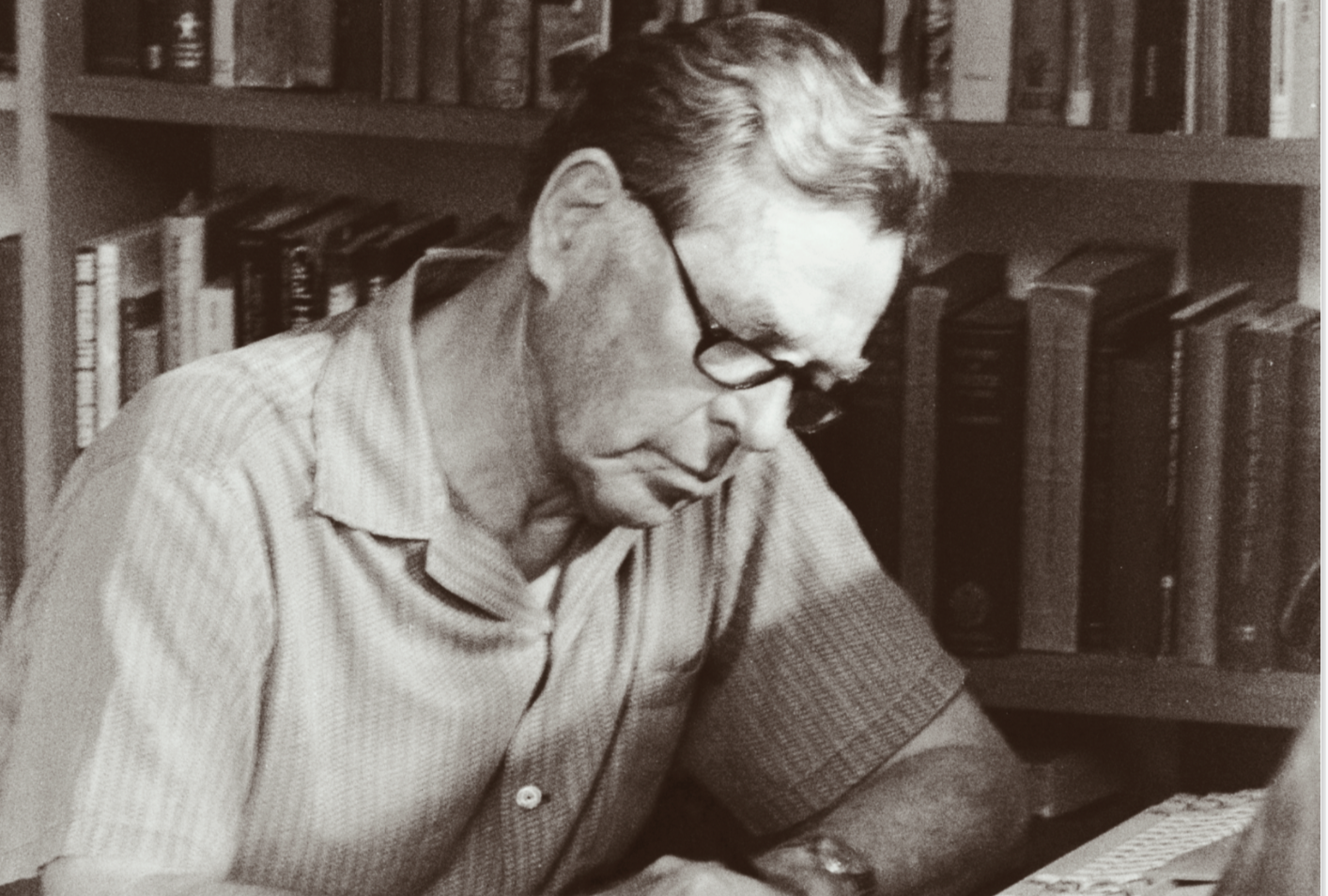 Joseph John Campbell [1904-1987]
He was a professor of literature at Sarah Lawrence College who worked in comparative mythology and comparative religion. His work covers many aspects of the human experience. Campbell's best-known work is his book The Hero with a Thousand Faces (1949), in which he discusses his theory of the journey of the archetypal hero shared by world mythologies, termed the monomyth.
Jean Erdman[1916-2020] married Joseph Campbell in 1938
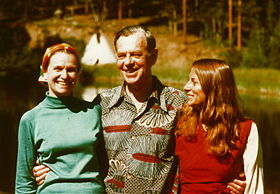 Erdman was born in Honolulu. Erdman's father, John Piney Erdman, a doctor of divinity and missionary from New England, settled in Honolulu asminister at the non-denominational Protestant Church of the Crossroads where he preached, in both English and Japanese, to a multi-ethnic congregation. Her mother, Marion Dillingham Erdman, was a member of one of the founding industrialist families of Hawaii.
Later, at Sarah Lawrence College, which she attended from 1934 to 1937, she was able to explore more freely her multiple interests in theater, dance, and aesthetic philosophy.
At Sarah Lawrence she encountered her two greatest influences: Joseph Campbell and Martha Graham. Campbell, a professor of comparative literature who later became an authority on mythology, was her tutorial advisor. This began a dialogue about the process of individual psycho-spiritual transformation and the nature of art that was to continue throughout their lives. Erdman was also interested in the modern dance technique she learned in Martha Graham's classes at Sarah Lawrence and at the Bennington College Summer School of Dance that she attended during the summers of 1935–1944. She married Campbell on May 5, 1938, and following a brief honeymoon began rehearsal as a member of the Martha Graham Dance Company. From 1950-54, she toured the US annually with her company. From 1954-55 she toured India and Japan as a solo artist, the first dancer to do so since World War II. From 1955-60, she toured extensively as a solo artist throughout the U.S.
her best-known work, The Coach with the Six Insides, an adaptation of James Joyce's, Finnegans Wake. She became acquainted with the novel during the four and a half year period that her husband collaborated with Henry Morton Robinson to write A Skeleton Key to Finnegans Wake (1944). While Joyce's story is told from the perspective of the male barkeeper Humphrey Chimpden Earwicker, Erdman's work a combination of dance, mime, and Joycean stream of consciousness language focuses on the female psyche, as seen through the many incarnations of the main female character Anna Livia Plurabelle. She danced all the aspects of Anna Livia from young woman, to old crone, to the rain itself that becomes the River Liffey flowing through the heart of Dublin. Teiji Ito was the musical director and composed the musical score on a vast array of instruments from around the world including among others, Japanese bass drums, Tibetan cymbals, a violin and an accordion.[
Erdman and Campbell had no children. For most of their forty-nine years of marriage they shared a two-room apartment in Greenwich Village in New York City. In the 1980s they also purchased an apartment in Honolulu and divided their time between the two cities. Campbell died in 1987. In 1990, Erdman became the founding president of the Joseph Campbell Foundation and continued as its president emerita until her death. Since 1995 Erdman had lived exclusively in Hawaii.  Erdman died at the age of 104 in a nursing facility in Honolulu on May 4, 2020.
Left to right: Jean, Joseph Campbell and Joan Halifax [b. 1942, American zen Buddhist teacher and anthropologist and author] , at Feathered Pipe Ranch, Montana, late 1970s
Campbell, A few biographical facts
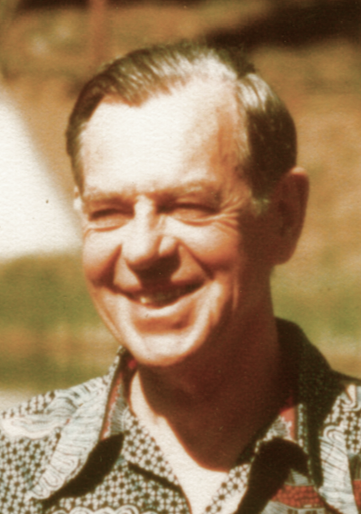 Joseph Campbell was born in White Plains, New York,on March 26, 1904, the elder son of hosiery importer and wholesaler Charles William Campbell, from Waltham, Massachusetts, and Josephine (née Lynch), from New York. Campbell was raised in an upper-middle-class Irish Catholic family.  n 1921, Campbell graduated from the Canterbury School in New Milford, Connecticut. While at Dartmouth College he studied biology and mathematics, but decided that he preferred the humanities. He transferred to Columbia University, where he received a Bachelor of Arts degree in English literature in 1925 and a Master of Arts degree in medieval literature in 1927. At Dartmouth he had joined Delta Tau Delta. An accomplished athlete, he received awards in track and field events, and, for a time, was among the fastest half-mile runners in the world. I n 1924, Campbell traveled to Europe with his family. On the ship during his return trip he encountered the messiah elect of the Theosophical Society, Jiddu Krishnamurti; they discussed Indian philosophy, sparking in Campbell an interest in Hindu and Indian thought.[20][21] In 1927, he received a fellowship from Columbia University to study in Europe. Campbell studied Old French, Provençal, and Sanskrit at the University of Paris and the University of Munich. He learned to read and speak French and German.  On his return to Columbia University in 1929, Campbell expressed a desire to pursue the study of Sanskrit and modern art in addition to medieval literature. Lacking faculty approval, Campbell withdrew from graduate studies. Later in life he jested that it is a sign of incompetence to have a PhD in the liberal arts, the discipline covering his work. Campbell traveled to California for a year (1931–1932), continuing his independent studies and becoming a close friend of the budding writer John Steinbeck and his wife Carol. Campbell had met Carol's sister, Idell, on a Honolulu cruise and she introduced him to the Steinbecks. Campbell had an affair with Carol.   On the Monterey Peninsula, Campbell, like John Steinbeck, fell under the spell of the marine biologist Ed Ricketts (the model for "Doc" in Steinbeck's novel Cannery Row as well as central characters in several other novels).
In 1934, Campbell accepted a position as Professor of Literature at Sarah Lawrence College. In 1938, he married one of his former students, the dancer-choreographer Jean Erdman. For most of their 49 years of marriage they shared a two-room apartment in Greenwich Village in New York City. In the 1980s they also purchased an apartment in Honolulu and divided their time between the two cities. They did not have any children.  Early in World War II, Campbell attended a lecture by the Indologist Heinrich Zimmer [1890-1943]; the two men became good friends. After Zimmer's death, Campbell was given the task of editing and posthumously publishing Zimmer's papers, which he would do over the following decade.  Campbell died at his home in Honolulu, Hawaii, on October 30, 1987, from complications of esophageal cancer.[37][38] Before his death he had completed filming the series of interviews with Bill Moyers that aired the following spring as The Power of Myth. He is buried in O'ahu Cemetery, Honolulu.
Campbell in the late 1970s
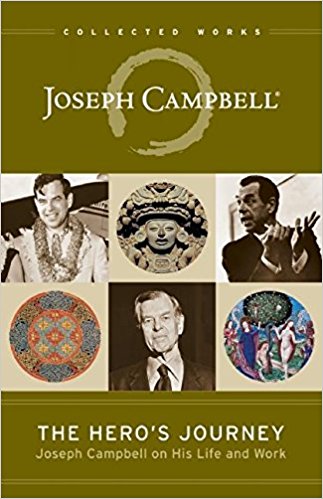 A Taste of Campbell’s Influence
Filmmaker George Lucas, the creator of the Star Wars trilogy and many other important films of our time, …told in great detail the story of how he came first to read Joseph Campbell, utilize his inspiration in filmmaking, then meet him and strike up a friendship [here is an excerpt]:  “Basic values aren’t innate, they’re passed down…What really needs to be said, needs to be said over and over again, generation to generation, otherwise a generation misses it and they don’t get it because its lost…So that’s when I started doing more strenuous research on fairy tales, folklore, and mythology, and I started reading Joe’s books…It was very eerie because in reading “The Hero with a Thousand Faces”  I began to realize that my first draft of “Star Wars” was following classical motifs….Joe said that “what I needed to find would evolve out of my own experience.”  It seemed that these deep psychological motifs are all there in everybody, and that they’ve been there for thousands of years.  The general psychology of mankind doesn’t seem to have changed much… ” [Stephen and Robin Larsen, A Fire in the Mind:  The Life of Joseph Campbell,”  p. 541]
Jung’s Influence on Campbell
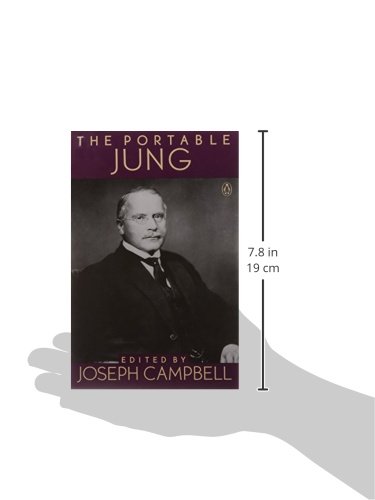 Campbell's ideas regarding myth and its relation to the human psyche are dependent in part on the pioneering work of Sigmund Freud, but in particular on the work of Jung, whose studies of human psychology greatly influenced Campbell. Campbell's conception of myth is closely related to the Jungian method of dream interpretation, which is heavily reliant on symbolic interpretation. Jung's insights into archetypes were heavily influenced by the Bardo Thodol (also known as The Tibetan Book of the Dead). In his book The Mythic Image, Campbell quotes Jung's statement about the Bardo Thodol, that it  belongs to that class of writings which not only are of interest to specialists in Mahayana Buddhism, but also, because of their deep humanity and still deeper insight into the secrets of the human psyche, make an especial appeal to the layman seeking to broaden his knowledge of life ... For years, ever since it was first published, the Bardo Thodol [the Tibetan “Book of the Dead’] has been my constant companion, and to it I owe not only many stimulating ideas and discoveries, but also many fundamental insights.
Jung’s Influence continued
Campbell borrowed the term monomyth from Joyce's Finnegans Wake. Campbell also made heavy use of Carl Jung's theories on the structure of the human psyche, and he often used terms such as anima/animus and ego consciousness. As a strong believer in the psychic unity of mankind and its poetic expression through mythology, Campbell made use of the concept to express the idea that the whole of the human race can be seen as engaged in the effort of making the world "transparent to transcendence" by showing that underneath the world of phenomena lies an eternal source which is constantly pouring its energies into this world of time, suffering, and ultimately death. To achieve this task one needs to speak about things that existed before and beyond words, a seemingly impossible task, the solution to which lies in the metaphors found in myths. These metaphors are statements that point beyond themselves into the transcendent. The Hero's Journey was the story of the man or woman who, through great suffering, reached an experience of the eternal source and returned with gifts powerful enough to set their society free.
Like Jung and other psychoanalysts, but perhaps with more exclusivity, Campbell believed that in the modern world the function served by formal, traditional mythological systems has been taken on by individual creators such as artists and philosophers.[b] In the works of some of his favorites, such as Thomas Mann, Pablo Picasso and James Joyce, he saw mythological themes that could serve the same life-giving purpose that mythology had once played. Accordingly, Campbell believed the religions of the world to be the various culturally influenced "masks" of the same fundamental, transcendent truths. All religions can bring one to an elevated awareness above and beyond a dualistic conception of reality, or idea of "pairs of opposites" such as being and non-being, or right and wrong. Indeed, he quotes from the Rigveda in the preface to The Hero with a Thousand Faces: "Truth is one, the sages speak of it by many names.“
From Bill Moyers popular TV discussions with Campbell [The Power of Myth aired in 1988 on PBS]:  Campbell: There are two explanations. One explanation is that the human psyche is essentially the same all over the world. The psyche is the inward experience of the human body, which is essentially the same in all human beings, with the same organs, the same instincts, the same impulses, the same conflicts, the same fears. Out of this common ground have come what Jung has called the archetypes, which are the common ideas of myths.  Moyers: What are archetypes?Campbell: They are elementary ideas, what could be called “ground” ideas. These ideas Jung spoke of as archetypes of the unconscious. “Archetype” is the better term because “elementary idea” suggests headwork. Archetype of the unconscious means it comes from below. The difference between the Jungian archetypes of the unconscious are manifestations of the organs of the body and their powers. Archetypes are biologically grounded, whereas the Freudian unconscious is a collection of repressed traumatic experiences from the individual’s lifetime. The Freudian unconscious is a personal unconscious, it is biographical. The Jungian archetypes of the unconscious are biological. The biographical is secondary to that.
Excerpt from the Transcript of the Film “The Hero’s Journey:  Joseph Campbell on His Life and Work, Ed. By Phil Cousineau [1987 film, 1999 book, pp. 43-45]
Stuart L. Brown [interviewer]:  “What do you see is the difference between Freud’s and Jung’s points of view of the unconscious?”
Campbell:  “When Freud learned from Jung that there was a relationship between mythology and psychology (and you get this from their letters that have been published), Freud then started to study mythology from a standpoint of his psychology.  The Freudian unconscious is a kind of scrap basket of repressed experiences that you can’t tolerate, that you don’t know how to assimilate.  Consequently for him it’s a function of your biography, do you see?  So that your unconscious is a function of what you experienced before you even knew you were experiencing.  We can’t, we don’t have the same symbol system.
The Jungian unconscious is based on a biological point of view.  The energies that inform the body are the energies that inform our dreams.  But these dreams are inflected by our personal experiences.  The Freudian unconscious, which Jung called the personal unconscious, is basically biographical, not biological.  So Freud was trying to interpret the totality of mythological forms in terms of a historical crisis in the past.  That’s patricide, you know, in “Totem and Taboo.”  In  other words he interprets the symbology in terms of historical and biographical events.
Jung sees that , yes, that’s one aspect of the psyche, but the other aspect is the energies of the organs which are the same in all of us.  Moving us.  That’s what is called the collective unconscious; that’s the unconscious that each of us shares.  Mythic symbols come out of that dept, not out of the personal depth at all. Every mythology is, of course, oriented to a historical situation; it comes out of this people, this province, and that one and the other.  And so there is that local inflection.  But what is inflected are the deep energies of the total id.”
The Portable Jung, edited by Joseph Campbell
One of the best introductory collections of Jung's writing is “The Portable Jung,” ed. Joseph Campbell; trans. R.C.F. Hull. This 650 page book does a thorough job of encapsulating the essence of Dr. Carl Gustav Jung's psychological concepts. The Introduction gives us an overview of Dr. Jung's life and published books. The book starts out by describing the functions of the psyche and how it develops from childhood and throughout the lifespan. The role of instinct and the unconscious are described next. The role of archetypes and the collective unconscious is given a thorough review. The psychological types: of extraversion and introversion are connected with the feeling, thinking, sensing, and intuitive functions as theorized by Jung. Dream symbolism and alchemy are analyzed in depth. The roles of transcendence, the anima, animus, shadow and synchronicity are examined in the development of the psyche, as man creates meaning in life.  The essays are arranged in three parts: eight basic essays outlining Jung's psychological ideas, five off-trail essays connecting psychology to some really unusual areas, and two late philosophical essays. The first eight essays are arguably the best written pieces of writing by Jung in the collection; the last seven are the most lively.  It was originally planned to be in five parts, covering all o the major dimensions of Jung’s thinking, from developmental psychology to his theory of psychological types based on the “four functions,” to sections on the shadow, the anima and animus, dream symbolism, marriage as a psychological relationship; and a concluding section from “Answer to Job.”The first section gives a fairly unified picture of how Jung developed his basic psychological ideas, such as "Instinct and the Unconscious" and "The Concept of the Collective Unconscious". Jung's studies of instinct led him to the theory that we have a collective unconscious, a kind of "deep subconscious" that we share with all other humans and from which we draw common dreams, myths, and archetypes.  Also in this section is the essay "Psychological Types," in which Jung develops his theory of personality types according to four main axes: introversion, extroversion, rationality, and emotionalism. According to Robert Lundin (1972), some modern personality scales are still influenced by Jung's system.  "Aion: Phenomenology of the Self" is an introduction to Jung's concept's of the ego, the Shadow, Syzegy, and Anima-- all rather controversial notions of his.    One of the more late essays in the collection is "Individual Dream Symbolism in Relation to Alchemy". Only Professor Jung would spend some twenty years studying such a subject. The lengthy essay is divided into three main parts: a description and analysis of individual dreams, a description of various "patterns" of dreams called mandalas which are often diagrammed, and a vision of dreams centering around a concept called "the World Clock" (441).  The essay by Joseph Campbell, "Phoenix Fire" (1968), is  a comparative study of alchemichal literature, myth, modern literature, and archetypes that cites heavily upon Jung.In "The Spiritual Problem of Modern Man" the Promethian sin of modern man is his deliberate renunciation of history, the adoption of the Henry Ford philosophy that "history is bunk". It is an exercise in futility: "[The present] has meaning only if it stands between yesterday and tomorrow. It is a process of transition that forms the link between the past and the future. Only the man who is conscious of the present in this sense may call himself modern" (459). In order to solve problems of today and tomorrow, we must understand the past. The last two essays are the short, pithy "On Syncronicity" and the long, sprawling "Answer to Job". The first is an amusing compilation of the day-to-day details of coincidence which Jung then connects with astrology. He declares in all seriousness that "astrology is in the process of becoming a science" (514).  His last piece is a book-length religious study of the Book of Job, one of the most interesting and complex books of the Bible.
Eranos and Campbell
Campbell had the opportunity to visit with Jung at his home with wife, who found Jung very charismatic, and took part in Eranos. Eranos is an intellectual discussion group dedicated to humanistic and religious studies, as well as to the natural sciences which has met annually in Moscia (Lago Maggiore), the Collegio Papio and on the Monte Verità in Ascona, Switzerland since 1933…. The name is derived from the Ancient Greek word ἔρανος meaning "a banquet to which the guests bring contributions of food, a no-host dinner." The circle at Moscia was founded by Olga Froebe-Kapteyn[1] in 1933, and these conferences have been held annually on the grounds of her estate (on the shores of Lago Maggiore near Ascona in Switzerland) ever since. For over seventy years this event has served as a point of contact for thinkers from disparate fields of knowledge ranging from depth psychology and comparative religion to history, literary criticism and folklore, and provides a setting and a congenial group within which to discuss all things spiritual. Participants over the years have included Heinrich Zimmer (Indian religious art), Karl Kerényi (Greek mythology), Mircea Eliade (history of religions), Carl Gustav Jung and Erich Neumann (analytical psychology), Robert Eisler (gospel authorship), Alfons Rosenberg (symbolism), Gilles Quispel (gnostic studies), Gershom Scholem (Jewish mysticism), Henry Corbin (Islamic religion), Gilbert Durand (symbolic anthropology), Adolf Portmann (biology), Herbert Read (art history), Max Knoll (physics), and Joseph Campbell (comparative mythology).  
    Olga Frobe asked Campbell to take charge of the publication of Eranos lectures in English through the Bollingen Foundation.  She recognized his ability to convey the fundamental significance of religious and mhythological studies to a widely dispersed modern audience.  Hans Thomas Hakl, in his book “Eranos:  An Alternate Intellecual History of the Twentieth Century” (2013) points out that “Not surprisingly, Campbell’s work chimed in with the endeavors of Frobe and Jung.  At the same time, Campbell was intent on promoting mutual understanding between different peoples by showing that ‘truth is one.”  This is of course a misleading exaggeration, and te task of comparative religion is rather to identify differences.” [p.145]  Six volumes (some like yearbooks) were eventually published between 1954 and 1968, through Frobe had a rather different point of view about Eranos than Campbell.  She wrote Campbell, “[Eranos] stands for the Quest, or for the Self as defined by Jung, or the Way of the Soul…but au fond it escapes definition being a paradox and irrational thing.” (p. 146).  She said to Jung that Campbell’s standard of values was: “literary, formalistic and perfectionist…Of Eranos there was nothing left to be seen.” {p. 147].   But she found him and and his wife Jean gracious guests. when they came to Eranos in 1953,1957, and 1959, in the latter two years as a lecturer.
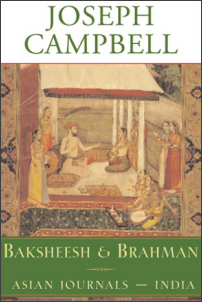 The Campbell’s Visit the Jung’s, 1953, their medieval tower-retreat in near Bollingen
Jung told one of his great stories that day and Campbell would often repeat it.  “Do you know the meaning of the word AUM?” he asked Campbell, but waved his hand as Campbell was about to launch into an explanation of one of his favorite subjects.  “My first experience was in Africa.  A group of us got lost on a walk.  All of a sudden we found ourselves surrounded by tall young warriors with spears, standing on one leg…We couldn’t understand each other.  Then we all sat down and looked at each other, and everything was alright.  They were saying, ‘Aum, aum, aum…’  Two years later I was in India with a group of scientists, near Darjeeling, and we went to Tiger Hill.  You arrive before dawn, and are transported up the hill in the dark; then the sun comes up and infinitudes of snowcapped Himalayan peaks burst into rainbow colors.  All conversation stopped.  And what did I hear from the scientists?  “Aum, aum, aum…’  Then Jung said, “Aum is the sound the universe makes when it is pleased with itself!”  Jung had broken the ice in a way that kept there from being any kind of scholarly competition between the two men.   Stephen and Robin Larsen, “A Fire in the Mind:  The Life of Joseph Campbell,”  p. 363,
Critiques of Campbell
According to Robert S.[ Ellwood [expert on world religions, b 1933, wrote “The Politics of Myth:  A Study of C. G> Jung, Mircea Eliade, and Joseph Campbell”, 1999], "A tendency to think in generic terms of people, races ... is undoubtedly the profoundest flaw in mythological thinking.”  Ellwood observes that The Masks of God series "impressed literate laity more than specialists"; he quotes Stephen P. Dunn as remarking that in Occidental Mythology Campbell "writes in a curiously archaic style – full of rhetorical questions, exclamations of wonder and delight, and expostulations directed at the reader, or perhaps at the author's other self – which is charming about a third of the time and rather annoying the rest." Ellwood says that "Campbell was not really a social scientist, and those in the latter camp could tell" and records a concern about Campbell's "oversimplification of historical matters and tendency to make myth mean whatever he wanted it to mean".
American folklorist Barre Toelken [1935-2018], says that few psychologists have taken the time to become familiar with the complexities of folklore, and that, historically, Jung-influenced psychologists and authors have tended to build complex theories around single versions of a tale that supports a theory or a proposal. Regarding Campbell, Toelken writes, "Campbell could construct a monomyth of the hero only by citing those stories that fit his preconceived mold, and leaving out equally valid stories… which did not fit the pattern“ [selection bias].
American folklorist Alan Dundes [1934-2005]:  “there is no single idea promulgated by amateurs that has done more harm to serious folklore study than the notion of archetype".
Anthropologist Raymond Scupin [cultural anthropologist]: "Joseph Campbell's theories have not been well received in anthropology because of his overgeneralizations, as well as other problems.“
 Jeffrey Moussaieff Masson [born 1941, a former Sanskrit professor at the University of Toronto]:  "When I met Campbell at a public gathering, he was quoting Sanskrit verses. He had no clue as to what he was talking about; he had the most superficial knowledge of India but he could use it for his own aggrandizement. I remember thinking: this man is corrupt. I know that he was simply lying about his understanding".
Campbell has also been accused of antisemitism by some authors. In a 1989 New York Review of Books article, Brendan Gill [1914-1997, New Yorker writer for 60 years; also wrote film criticism for “Film Comment”] accused Campbell of both antisemitism and prejudice against blacks.   Much of the debate centers not on Campbell's prejudices but on a phrase he used frequently during the Moyers interviews, ''follow your bliss,'' a central point in his philosophy and, apparently, in his spiritual appeal to a wide public. Mr. Gill attacked this notion as a tenet of what he said was Campbell's rejection of the notion of fellow feeling or social responsibility.''If it is only to do what makes one happy, then it sanctions selfishness on a colossal scale - a scale that has become deplorably familiar to us in the Reagan and post-Reagan years,'Gill's article resulted in a series of letters to the editor, some supporting the charge of antisemitism and others defending him. However, according to Robert S. Ellwood, Gill relied on "scraps of evidence, largely anecdotal" to support his charges. In 1991, Masson also accused Campbell of "hidden anti-Semitism" and "fascination with conservative, semifascistic views". According to the Telegraph, the "fascist undercurrents" in Campbell's work and especially its influence on Star Wars have been called "a reminder of how easily totalitarianism can knock at any society's door."[
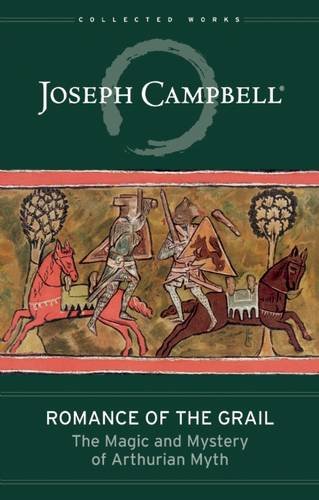 Campbell’s Preference for Jung over Freud Can and Has been Interpreted Antisemitically
[Campbell] adds the following interesting analysis:  “Christianity and Freud, by the way, hae something important in common, inasmuch as for both, man’s rational consciousness is absolutely sealed away from the unknown root of his soul.  The Christian needs Christ’s minister nd the Patient the Analyst.  Jung, on the other hand, is more distinctly in the optimistic romantic tradition; pagan, one might say, as opposed to Judeo-Christian. [Campbell’s Journals, in Stephen and Robin Larsen, “A Fire in the Mind: The Life of Joseph Campbell,” New York:  Doubleday, 1991, notes, p. 608.
.[
.[
The Hero With A Thousand Faces (1949, 1968,2008)
a work of comparative mythology by Joseph Campbell, in which the author discusses his theory of the mythological structure of the journey of the archetypal hero found in world myths. Since the publication of The Hero with a Thousand Faces, Campbell's theory has been consciously applied by a wide variety of modern writers and artists. Filmmaker George Lucas acknowledged Campbell's theory in mythology, and its influence on the Star Wars films. n 2011, Time placed the book in its list of the 100 best and most influential books written in English since the magazine was founded in 1923. The Joseph Campbell Foundation and New World Library issued a new edition of The Hero with a Thousand Faces in July 2008 as part of the Collected Works of Joseph Campbell series of books, audio and video recordings.
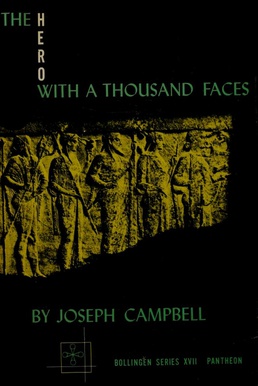 The Argument
Campbell explores the theory that mythological narratives frequently share a fundamental structure. The similarities of these myths brought Campbell to write his book in which he details the structure of the monomyth. He calls the motif of the archetypal narrative, "the hero's adventure". In a well-known passage from the introduction to The Hero with a Thousand Faces, Campbell summarizes the monomyth:  “A hero ventures forth from the world of common day into a region of supernatural wonder: fabulous forces are there encountered and a decisive victory is won: the hero comes back from this mysterious adventure with the power to bestow boons on his fellow man. In laying out the monomyth, Campbell describes a number of stages or steps along this journey. "The hero's adventure" begins in the ordinary world. He must depart from the ordinary world, when he receives a call to adventure. With the help of a mentor, the hero will cross a guarded threshold, leading him to a supernatural world, where familiar laws and order do not apply. There, the hero will embark on a road of trials, where he is tested along the way. The archetypal hero is sometimes assisted by allies. As the hero faces the ordeal, he encounters the greatest challenge of the journey. Upon rising to the challenge, the hero will receive a reward, or boon. Campbell's theory of the monomyth continues with the inclusion of a metaphorical death and resurrection. The hero must then decide to return with this boon to the ordinary world. The hero then faces more trials on the road back. Upon the hero's return, the boon or gift may be used to improve the hero's ordinary world, in what Campbell calls, the application of the boon.”  "Departure“[or,Separation] deals with the hero venturing forth on the quest, including the call to adventure. "Initiation" refers to the hero's adventures that will test him along the way. The last part of the monomyth is the "Return", which follows the hero's journey home. The book includes a discussion of "the hero's journey" by using the Freudian concepts popular in the 1940s and 1950s. Campbell's theory incorporates a mixture of Jungian archetypes, unconscious forces, and Arnold van Gennep’s [1873-1957, Dutch-Geerman-French ethnographer and folklorist] structuring of rites of passage rituals to provide some illumination.  His best known work is “The Rites of Passage” (1909) in which rites of passage rituals are divided into three parts:  preliminary, liminality, and post-liminality.  Remember Campbell also divides the journey of the hero into three parts:  departure, initiation and return.
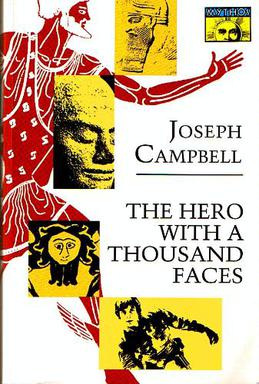 Publishing History of “The Hero With a Thousand Faces”
The book was originally published by the Bollingen Foundation through Pantheon Press as the seventeenth title in the Bollingen Series. This series was taken over by Princeton University Press, who published the book through 2006. Originally issued in 1949 and revised by Campbell in 1968, The Hero with a Thousand Faces has been reprinted a number of times. Reprints issued after the release of Star Wars in 1977 used the image of Mark Hamill as Luke Skywalker on the cover. Princeton University Press issued a commemorative printing of the second edition in 2004 on the occasion of the joint centennial of Campbell's birth and the Press's founding with an added foreword by Clarissa Pinkola Estés.
A third edition, compiled by the Joseph Campbell Foundation and published by New World Library, was released as the twelfth title in the Collected Works of Joseph Campbell series in July 2008.
The Hero with a Thousand Faces has been translated into over twenty languages, including Spanish, Portuguese, French, German, Italian, Japanese, Korean, Chinese (simplified and traditional), Turkish, Dutch, Greek, Danish, Norwegian, Persian, Polish, Romanian, Czech, Croatian, Serbian, Slovenian, Russian, Hungarian, Bulgarian and Hebrew, and has sold well over a million copies worldwide.

Cover of reprints of the book, featuring Mark Hamill as Luke Skywalker
Hero’s Journey—A Monomyth (1)
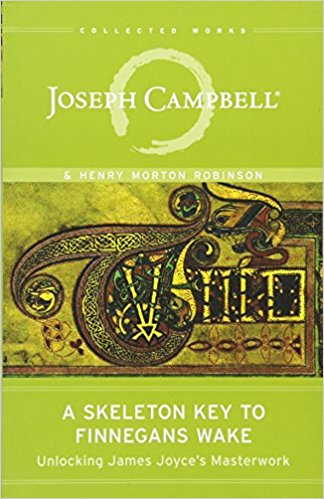 In narratology and comparative mythology, the hero's journey, or the monomyth, is the common template of stories that involve a hero who goes on an adventure, is victorious in a decisive crisis, and comes home changed or transformed. The study of hero myth narratives can be traced back to 1871 with anthropologist Edward Burnett Tylor's observations of common patterns in the plots of heroes' journeys. Psychologist Otto Rank [in 1909) and amateur anthropologist Lord Raglan (in 1936) discussed hero narrative patterns in terms of Freudian psychoanalysis and ritualism.  Both have lists of different cross-cultural traits often found in the accounts of heroes, including mythical heroes.Eventually, hero myth pattern studies were popularized by Joseph Campbell, who was influenced by Carl Jung's analytical psychology. Campbell borrowed the word monomyth from James Joyce's Finnegans Wake (1939). Campbell was a notable scholar of Joyce's work and in A Skeleton Key to Finnegans Wake (1944) co-authored the seminal analysis of Joyce's final novel.  Phil Cousineau in the introduction to the revised edition of The Hero's Journey wrote "the monomyth is in effect a meta myth, a philosophical reading of the unity of mankind's spiritual history, the Story behind the story".   Campbell's singular the monomyth implies that the "hero's journey" is the ultimate narrative archetype, but the term monomyth has occasionally been used more generally, as a term for a mythological archetype or a supposed mytheme that re-occurs throughout the world's cultures. Campbell describes 17 stages of the monomyth. In the terminology of Claude Lévi-Strauss [1908-2009, French anthropologist and developer of structural anthropology] the stages are the individual mythemes which are "bundled" or assembled into the structure of the monomyth.[
Hero’s Journey (2)
The 17 stages may be organized in a number of ways, including division into three "acts" or sections:
Departure (also Separation),
Initiation (sometimes subdivided into A. Descent and B. Initiation) and
Return.
In the departure part of the narrative, the hero or protagonist lives in the ordinary world and receives a call to go on an adventure. The hero is reluctant to follow the call but is helped by a mentor figure.
The initiation section begins with the hero then traversing the threshold to an unknown or "special world", where he faces tasks or trials, either alone or with the assistance of helpers.
The hero eventually reaches "the innermost cave" or the central crisis of his adventure, where he must undergo "the ordeal" where he overcomes the main obstacle or enemy, undergoing "apotheosis" and gaining his reward (a treasure or "elixir").
The hero must then return to the ordinary world with his reward. He may be pursued by the guardians of the special world, or he may be reluctant to return and may be rescued or forced to return by intervention from the outside.
In the return section, the hero again traverses the threshold between the worlds, returning to the ordinary world with the treasure or elixir he gained, which he may now use for the benefit of his fellow man. The hero himself is transformed by the adventure and gains wisdom or spiritual power over both worlds.
Hero’s Journey (3):  Departure 1-5; Initiation 6-11; Return 12-17
The Call to Adventure
Refusal of the Call
Supernatural Aid
The Crossing of the First Threshold
Belly of the Whale
The Road of Trials
The Meeting with the Goddess
Woman as the Temptress
Atonement with the Father
Apotheosis
The Ultimate Boon
Refusal of the Return
The Magic Flight
Rescue from Without
The Crossing of the Return Threshold
Master of the Two Worlds
Freedom to Live
Hero’s Journey (4) Departure 1--The Call to Adventure
The hero begins in a situation of normality from which some information is received that acts as a call to head off into the unknown. According to Campbell, this region is represented by [p. 49] “a distant land, a forest, a kingdom underground, beneath the waves, or above the sky, a secret island, lofty mountaintop, or profound dream state; but it is always a place of strangely fluid and polymorphous beings, unimaginable torments, superhuman deeds, and impossible delight. The hero can go forth of their own volition to accomplish the adventure, as did Theseus when he arrived in his father's city, Athens, and heard the horrible history of the Minotaur; or they may be carried or sent abroad by some benign or malignant agent as was Odysseus, driven about the Mediterranean by the winds of the angered god, Poseidon. The adventure may begin as a mere blunder... or still, again, one may be only casually strolling when some passing phenomenon catches the wandering eye and lures one away from the frequented paths of man. Examples might be multiplied, ad infinitum, from every corner of the world.”
Note:   All Quotations from Joseph Campbell, “The Hero with a Thousand Faces”, third edition is taken fom the Bollingen Series edtiion of 2008}
Hero’s Journey (5) Departure—2 Refusal of the Call
The hero begins in a situation of normality from which some information is received that acts as a call to head off into the unknown. According to Campbell, this region is represented by (p.49) “Refusal of the summons converts the adventure into its negative. Walled in boredom, hard work, or "culture," the subject loses the power of significant affirmative action and becomes a victim to be saved. His flowering world becomes a wasteland of dry stones and his life feels meaningless—even though, like King Minos, he may through titanic effort succeed in building an empire of renown. Whatever house he builds, it will be a house of death: a labyrinth of cyclopean walls to hide from him his Minotaur. All he can do is create new problems for himself and await the gradual approach of his disintegration.”
Hero’s Journey (6) Departure—3 Supernatural Aid
Once the hero has committed to the quest, consciously or unconsciously, their guide and magical helper appears or becomes known. More often than not, this supernatural mentor will present the hero with one or more talismans or artifacts that will aid them later in their quest. [p. 57] Campbell writes:  What such a figure represents is benign, protecting power of destiny. The fantasy is a reassurance—promise that the peace of Paradise, which was known first within the mother womb, is not to be lost; that it supports the present and stands in the future as well as in the past (is omega as well as alpha); that though omnipotence may seem to be endangered by the threshold passages and life awakenings, protective power is always and ever-present within or just behind the unfamiliar features of the world. One has only to know and trust, and the ageless guardians will appear. Having responded to their own call, and continuing to follow courageously as the consequences unfold, the hero finds all the forces of the unconscious at their side. Mother Nature herself supports the mighty task. And in so far as the hero's act coincides with that for which their society itself is ready, they seem to ride on the great rhythm of the historical process. [p. 59]
Hero’s Journey 7 Departure—4 The Crossing of the Threshold
This is the point where the hero actually crosses into the field of adventure, leaving the known limits of their world and venturing into an unknown and dangerous realm where the rules and limits are unknown. Campbell tells us, “With the personifications of his destiny to guide and aid him, the hero goes forward in his adventure until he comes to the "threshold guardian" at the entrance to the zone of magnified power. Such custodians bound the world in four directions—also up and down—standing for the limits of the hero's present sphere, or life horizon. Beyond them is darkness, the unknown, and danger; just as beyond the parental watch is a danger to the infant and beyond the protection of his society danger to the members of the tribe. The usual person is more than content, he is even proud, to remain within the indicated bounds, and popular belief gives him every reason to fear so much as the first step into the unexplored. [p. 64]…The adventure is always and everywhere a passage beyond the veil of the known into the unknown; the powers that watch at the boundary are dangerous; to deal with them is risky, yet for anyone with competence and courage the danger fades.”  [pp. 67-68]
Hero’s Journey (8) Departure—5 Belly of the Whale
The belly of the whale represents the final separation from the hero's known world and self. By entering this stage, the person shows a willingness to undergo a metamorphosis. When first entering the stage the hero may encounter a minor danger or setback. According to Campbell, “The idea that the passage of the magical threshold is a transit into a sphere of rebirth is symbolized in the worldwide womb image of the belly of the whale. The hero, instead of conquering or conciliating the power of the threshold, is swallowed into the unknown and would appear to have died.[p. 74]…This popular motif gives emphasis to the lesson that the passage of the threshold is a form of self-annihilation. ... [I]nstead of passing outward, beyond the confines of the visible world, the hero goes inward, to be born again. The disappearance corresponds to the passing of a worshiper into the temple—where he is to be quickened by the recollection of who and what he is, namely dust and ashes unless immortal. The temple interior, the belly of the whale, and the heavenly land beyond, above, and below the confines of the world, are one and the same. That is why the approaches of and entrances to temples are flanked and defended by colossal gargoyles [equivalent to] the two rows of teeth of the whale. They illustrate the fact that the devotee at the moment of entry into a temple undergoes a metamorphosis. ... Once inside he may be said to have died to time and returned to the World Womb, the World Navel, the Earthly Paradise. ... Allegorically, then, the passage into a temple and the hero-dive through the jaws of the whale are identical adventures, both denoting in picture language, the life-centering, life-renewing act.” [p.77]
n the exemplary Book of Jonah, the eponymous Israelite refuses God's command to prophesy the destruction of Nineveh and attempts to flee by sailing to Tarshish. A storm arises, and the sailors cast lots to determine that Jonah is to blame. He allows himself to be thrown overboard to calm the storm, and is saved from drowning by being swallowed by a "great fish". Over three days, Jonah commits to God's will, and he is vomited safely onto the shore. He subsequently goes to Nineveh and preaches to its inhabitants. Jonah's passage through the belly of the whale can be viewed as a symbolic death and rebirth in Jungian analysis. [John Betts, “The Body of the Whale, Jungian Analysis,” “Jungian Psychoanalysis” 1/19/2013]
Hero’s Journey (9) Initiation—1 The Road of Trials
The road of trials is a series of tests that the hero must undergo to begin the transformation. Often the hero fails one or more of these tests, which often occur in threes. Eventually, the hero will overcome these trials and move on to the next step. Campbell explains that “Once having traversed the threshold, the hero moves in a dream landscape of curiously fluid, ambiguous forms, where he must survive a succession of trials. This is a favorite phase of the myth-adventure. It has produced a world literature of miraculous tests and ordeals. The hero is covertly aided by the advice, amulets, and secret agents of the supernatural helper whom he met before his entrance into this region. Or it may be that he here discovers for the first time that there is a benign power everywhere supporting him in his superhuman passage. [81]…The original departure into the land of trials represented only the beginning of the long and really perilous path of initiatory conquests and moments of illumination. Dragons have now to be slain and surprising barriers passed—again, again, and again. Meanwhile, there will be a multitude of preliminary victories, unsustainable ecstasies, and momentary glimpses of the wonderful land.”  [90]
Hero’s Journey (10) Initiation—2 The Meeting with the Goddess
This is where the hero gains items given to him that will help him in the future. Campbell proposes that “The ultimate adventure, when all the barriers and ogres have been overcome, is commonly represented as a mystical marriage of the triumphant hero-soul with the Queen Goddess of the World. This is the crisis at the nadir, the zenith, or at the uttermost edge of the earth, at the central point of the cosmos, in the tabernacle of the temple, or within the darkness of the deepest chamber of the heart.[P.91]…The meeting with the goddess (who is incarnate in every woman) is the final test of the talent of the hero to win the boon of love (charity: amor fati), which is life itself enjoyed as the encasement of eternity. And when the adventurer, in this context, is not a youth but a maid, she is the one who, by her qualities, her beauty, or her yearning, is fit to become the consort of an immortal. Then the heavenly husband descends to her and conducts her to his bed—whether she will or not. And if she has shunned him, the scales fall from her eyes; if she has sought him, her desire finds its peace.” [p.99]
Hero’s Journey (11) Initiation—3 Woman as the Temptress
In this step, the hero faces those temptations, often of a physical or pleasurable nature, that may lead them to abandon or stray from their quest, which does not necessarily have to be represented by a woman. A woman is a metaphor for the physical or material temptations of life since the hero-knight was often tempted by lust from his spiritual journey. Campbell relates that “The crux of the curious difficulty lies in the fact that our conscious views of what life ought to be seldom correspond to what life really is. Generally, we refuse to admit within ourselves, or within our friends, the fullness of that pushing, self-protective, malodorous, carnivorous, lecherous fever which is the very nature of the organic cell. Rather, we tend to perfume, whitewash, and reinterpret; meanwhile imagining that all the flies in the ointment, all the hairs in the soup, are the faults of some unpleasant someone else. But when it suddenly dawns on us or is forced to our attention that everything we think or do is necessarily tainted with the odor of the flesh, then, not uncommonly, there is experienced a moment of revulsion: life, the acts of life, the organs of life, a woman in particular as the great symbol of life, become intolerable to the pure, the pure, pure soul. ... The seeker of the life beyond life must press beyond [the woman], surpass the temptations of her call, and soar to the immaculate ether beyond.” [pp. 101-102]
Hero’s Journey (12) Initiation—4 Atonement with the Father/ Abyss
In this step, the hero must confront and be initiated by whatever holds the ultimate power in their life. In many myths and stories, this is the father or a father figure who has life and death power. This is the center point of the journey. All the previous steps have been moving into this place, all that follow will move out from it. Although this step is most frequently symbolized by an encounter with a male entity, it does not have to be a male—just someone or something with incredible power. Per Campbell, “Atonement consists in no more than the abandonment of that self-generated double monster—the dragon thought to be God (superego) and the dragon thought to be Sin (repressed id). But this requires an abandonment of the attachment to ego itself, and that is what is difficult. One must have faith that the father is merciful, and then a reliance on that mercy. Therewith, the center of belief is transferred outside of the bedeviling god's tight scaly ring, and the dreadful ogres dissolve. It is in this ordeal that the hero may derive hope and assurance from the helpful female figure, by whose magic (pollen charms or power of intercession) they are protected through all the frightening experiences of the father's ego-shattering initiation. For if it is impossible to trust the terrifying father-face, then one's faith must be centered elsewhere (Spider Woman, Blessed Mother); and with that reliance for support, one endures the crisis—only to find, in the end, that the father and mother reflect each other, and are in essence the same.” [P. 110]…Campbell later expounds, “Atonement consists in no more than the abandonment of that self-generated double monster—the dragon thought to be God (superego) and the dragon thought to be Sin (repressed id). But this requires an abandonment of the attachment to ego itself, and that is what is difficult. One must have faith that the father is merciful, and then a reliance on that mercy. Therewith, the center of belief is transferred outside of the bedeviling god's tight scaly ring, and the dreadful ogres dissolve. It is in this ordeal that the hero may derive hope and assurance from the helpful female figure, by whose magic (pollen charms or power of intercession) they are protected through all the frightening experiences of the father's ego-shattering initiation. For if it is impossible to trust the terrifying father-face, then one's faith must be centered elsewhere (Spider Woman, Blessed Mother); and with that reliance for support, one endures the crisis—only to find, in the end, that the father and mother reflect each other, and are in essence the same.” [P. 125]
Hero’s Journey (13) Initiation—5 Apotheosis
This is the point of realization in which a greater understanding is achieved. Armed with this new knowledge and perception, the hero is resolved and ready for the more difficult part of the adventure. Campbell discloses that “Those who know, not only that the Everlasting lies in them, but that what they, and all things, really are is the Everlasting, dwell in the groves of the wish-fulfilling trees, drink the brew of immortality, and listen everywhere to the unheard music of eternal concord. “ [p. 142]
Hero’s Journey (14) Initiation—6 The Ultimate Boon
The ultimate boon is the achievement of the goal of the quest. It is what the hero went on the journey to get. All the previous steps serve to prepare and purify the hero for this step since in many myths the boon is something transcendent like the elixir of life itself, or a plant that supplies immortality, or the holy grail. Campbell confers that “The gods and goddesses then are to be understood as embodiments and custodians of the elixir of Imperishable Being but not themselves the Ultimate in its primary state. What the hero seeks through his intercourse with them is therefore not finally themselves, but their grace, i.e., the power of their sustaining substance. This miraculous energy-substance and this alone is the Imperishable; the names and forms of the deities who everywhere embody, dispense, and represent it come and go. This is the miraculous energy of the thunderbolts of Zeus, Yahweh, and the Supreme Buddha, the fertility of the rain of Viracocha [also spelled Kon-Tiki, great Creator Deity in pre-Inca and Inca mythology], the virtue announced by the bell rung in the Mass at the consecration, and the light of the ultimate illumination of the saint and sage. Its guardians dare release it only to the duly proven.” [P. 155]
Hero’s Journey (15) Return—1 Refusal of the Return
Having found bliss and enlightenment in the other world, the hero may not want to return to the ordinary world to bestow the boon onto their fellow beings. Campbell continues:  “When the hero-quest has been accomplished, through penetration to the source, or through the grace of some male or female, human or animal personification, the adventurer still must return with his life-transmuting trophy. The full round, the norm of the monomyth, requires that the hero shall now begin the labor of bringing the runes of wisdom, the Golden Fleece, or his sleeping princess, back into the kingdom of humanity, where the boon may redound to the renewing of the community, the nation, the planet, or the ten thousand worlds. But the responsibility has been frequently refused. Even Gautama Buddha, after his triumph, doubted whether the message of realization could be communicated, and saints are reported to have died while in the supernal ecstasy. Numerous indeed are the heroes fabled to have taken up residence forever in the blessed isle of the unaging Goddess of Immortal Being.” [p. 167]
Hero’s Journey (16) Return—2 The Magic Flight
Sometimes the hero must escape with the boon if it is something that the gods have been jealously guarding. It can be just as adventurous and dangerous returning from the journey as it was to go on it. Campbell reveals that “If the hero in his triumph wins the blessing of the goddess or the god and is then explicitly commissioned to return to the world with some elixir for the restoration of society, the final stage of his adventure is supported by all the powers of his supernatural patron. On the other hand, if the trophy has been attained against the opposition of its guardian, or if the hero's wish to return to the world has been resented by the gods or demons, then the last stage of the mythological round becomes a lively, often comical, pursuit. This flight may be complicated by marvels of magical obstruction and evasion.“ [p.170]
Hero’s Journey (17) Return—3 Rescue from Without
Just as the hero may need guides and assistants to set out on the quest, often they must have powerful guides and rescuers to bring them back to everyday life, especially if the person has been wounded or weakened by the experience. Campbell elucidates, “The hero may have to be brought back from his supernatural adventure by assistance from without. That is to say, the world may have to come and get him. For the bliss of the deep abode is not lightly abandoned in favor of the self-scattering of the wakened state. ‘Who having cast off the world,’ we read [in the Upanishads], ‘would desire to return again? He would be only there.’ And yet, in so far as one is alive, life will call. Society is jealous of those who remain away from it and will come knocking at the door. If the hero—like Muchukunda [Indian hero, son of King Mandhata, famous for his long sleep]—is unwilling, the disturber suffers an ugly shock; but on the other hand, if the summoned one is only delayed—sealed in by the beatitude of the state of a perfect being (which resembles death)—an apparent rescue is effected, and the adventurer returns. [pp. 178-179]
Hero’s Journey (18) Return—4 The Crossing of the Return Threshold
Campbell says in The Hero with a Thousand Faces that "The returning hero, to complete his adventure, must survive the impact of the world.“ [P. 194] The trick in returning is to retain the wisdom gained on the quest, to integrate that wisdom into human life, and then maybe figure out how to share the wisdom with the rest of the world. Earlier in the book, Campbell says, “Many failures attest to the difficulties of this life-affirmative threshold. The first problem of the returning hero is to accept as real, after an experience of the soul-satisfying vision of fulfillment, the passing joys and sorrows, banalities, and noisy obscenities of life. Why re-enter such a world? Why attempt to make plausible, or even interesting, to men and women consumed with passion, the experience of transcendental bliss? As dreams that were momentous by night may seem simply silly in the light of day, so the poet and the prophet can discover themselves playing the idiot before a jury of sober eyes. The easy thing is to commit the whole community to the devil and retire again into the heavenly rock-dwelling, close the door, and make it fast. But if some spiritual obstetrician has drawn the shimenawa [lengths of rice straw or hemp rope used for purification in the Shinto religion] across the retreat, then the work of representing eternity in time, and perceiving in time eternity, cannot be avoided.” [p. 189]
Hero’s Journey (19) Return—5 Master of the Two Worlds
For a human hero, it may mean achieving a balance between the material and spiritual. The person has become comfortable and competent in both the inner and outer worlds. Campbell demonstrates that “Freedom to pass back and forth across the world division, from the perspective of the apparitions of time to that of the causal deep and back—not contaminating the principles of the one with those of the other, yet permitting the mind to know the one by virtue of the other—is the talent of the master. The Cosmic Dancer, declares Nietzsche, does not rest heavily in a single spot, but gaily, lightly, turns and leaps from one position to another. It is possible to speak from only one point at a time, but that does not invalidate the insights of the rest.” [pp. 196-197]…”The individual, through prolonged psychological disciplines, gives up completely all attachment to his personal limitations, idiosyncrasies, hopes, and fears no longer resist the self-annihilation that is a prerequisite to rebirth in the realization of truth, and so becomes ripe, at last, for the great at-one-moment. His personal ambitions being totally dissolved, he no longer tries to live but willingly relaxes to whatever may come to pass in him; he becomes, that is to say, anonymity.” [pp. 204-205]
Hero’s Journey (20)—6 Freedom to Live
In this step, mastery leads to freedom from the fear of death, which in turn is the freedom to live. This is sometimes referred to as living in the moment, neither anticipating the future nor regretting the past. Campbell declares, “The hero is the champion of things becoming, not of things become, because he is. "Before Abraham was, I AM." He does not mistake apparent changelessness in time for the permanence of Being, nor is he fearful of the next moment (or of the "other thing"), as destroying the permanent with its change. [Quoting Ovid's Metamorphoses:] "Nothing retains its own form; but Nature, the greater renewer, ever makes up forms from forms. Be sure that nothing perishes in the whole universe; it does but vary and renew its form." Thus the next moment is permitted to come to pass.” [p. 209]
The Hero’s Journey (20); Chapter IV The Keys—Campbell Summarizes (p. 211) the Adventure Which is also depicted as a Diagram (p. 210)
The mythological hero, setting forth from his common-day hut or castle, is lured, carried away, or else voluntarily proceeds, to the threshold of adventure.  There he encounters a shadow presence that guards the passage.  The hero may defeat or conciliate this power and go alive into the kingdom of the dark (brother-bttle, dragon-battle; offering, charm), or be slain by the opponent and descend into death (dismemberment, crucifixion).  Belyond the threshold, the, the hero journeys through a world of unfamiliar yet strangely intimate forces, some of which severely threaten him (tests), some of which give magical aid (helpers).  When he arrives at the nadir of the mythological round, he undergoes a supreme ordeal and gains his reward.  The triumph may be represented as the hero’s sexual union with the goddess-mother of the world (sacred marriage) , his recognition by the father-creator (father atonement), his own divination (apotheosis), or again—if the powers have remained unfriendly to him—his theft of the boon he came to gain (bride-theft, fire-theft); intrinsically it is an expansion of consciousness and therewith of being (illumination, transfiguration, freedom).  The final work is that of the return.  If the powers have blessed the hero, he now sets forth under their protection (emissary); if not, he flees and is pursued (transformation flight, obstacle flight).  At the return threshold the transcendental powers must remain behind; the hero re-emerges from the kingdom of dread (return, resurrection).  The boon that he brings restgores the world (elixir).
Campbell is Concerned that Myth Has Been Sidelined in Our Modern World
Whenever the poetry of myth is interpreted as biography, history or science, it is killed.  The living images become only remote facts of a distant time or sky.  Furthermore, it is never difficult to demonstrate that as science and history mythology is absurd.  When a civilization begins to reinterpret its mythology in this way, the life goes out of it, temples become museums, and the link between the two perspectives is dissolved.  Such a blight has certainly descended on the Bible and on a great part o the Christian cult. To bring the images back to life, one has to seek, not interesting applications to modern affairs, but illuminating hints from the inspired past.  When these are found, vast areas of half-dead iconography disclose again their permanently human meaning…
Few of us have any inkling of the sense of the rite of baptism, which was our initiation into our Church.  [Oddly, Campbell assumes that all his readers are Roman Catholic as he was raised].  Nevertheless, it clearly appears in the wors of Jesus:  “Verily, verily, I say unto thee, Except a man be born again, he cannot see the kingdom of God.”  Nicodemus said to him, “How can a man be born when he is old?  Can he enter the second time into his mother’s womb and be born?”  Jesus answered “Verily, verily, I say unto thee, Except a man be born of water and the spirit, he cannot enter into the kingdom of God.”  The popular interpretation of baptism is that it “washes away original sin,” with emphasis rather on the cleansing han on the rebirth idea.  This is a secondary interpretation.  Or if the traditional birh image is remembered, nothing is said of an antecedent marriage.  Mythological symbols, however, have to be followed through all their implications before they open out the full system of correspondences through which they represent, by analogy, the millennial adventure of the soul. [ pp. 213-215; Campbell refers here to the priest’s actions on Holy Saturday, the day between Christ’s death and resurrection, when at the baptismal font the female water is spiritually fructified with the male fire of the Holy Ghost].
How Psychoanalysts Such as Jung are Rescuing Myth for the Modern World
It is not difficult for the modern intellectual to concede that the symbolism of mythology has a psychological significance.  Particularly after the work of the psychoanalysts, there can be little doubt, either that myths are of the nature of dreams, or that dreams are symptomatic of the dynamics of the psyche.  Sigmund Freud, Carl G. Jung, Wilhelm Stekel, Otto Rank, Karl Abraham, Geza Roheim, and many others have within the past few decades developed a vastly documented modern lore of dream and myth interpretation; and though the doctors differ among themselves, they are united into one great modern movement by a considerable body of common principles.  With their discovery that the patterns and logic of fairy tale and myth correspond to those of dream, the long discredited chimeras of archaic man have returned dramatically to the foreground of modern consciousness.  According to this view it appears that through the wonder tales—which pretend to describe the lives of legendary heroes, the powers of the divinities of nature, the spirits of the dead, and the totem ancestors of the group—symbolic expression is given to the unconscious desires, fears, and tensions that underlie the conscious patterns of human behavior.  Mythology, in other words, is psychology misread as biography, history, and cosmology.  The modern psychologist can translate it back to its proper denotations and thus rescue for the contemporary world a rich and eloquent document of the profoundest depths of human character. [p. 219]
But, Myths are Not Dreams
But if we are to grasp the full value of the materials, we must note that myths are not exactly comparable to dream.  Their figures originate from the same sources—the unconscious wells of fantasy—and their grammar is the same, but they are not the spontaneous products of sleep.  On the contrary, their patterns are consciously controlled.  And their understood function is to serve as a powerful picture language for the communication of traditional wisdom. …They link the unconscious to the fields of practical action, not irrationally, in the manner of a neurotic projection, but in such fashion as to permit a mature and sobering, practical comprehension of the fact-world to play back, as a stern control, into the realms of infantile wish and fear.  And if this be true of the comparatively simple folk mythologies (the systems of myth and ritual by which the primitive hunting and fishing tribes support themselves), what may we say of such magnificent cosmic metaphors as those reflected in the great Homeric epics, the “Divine Comedy”of Dante, the Book of Genesis, and the timeless temples of the Orient?  Until the most recent decades, these were the support of all human life and the inspiration of philosophy, poetry and the arts.  Where the inherited symbols have been touched by a Lao Tze, Buddha, Zoroaster, Christ, or Mohammed—employed by a consummate master of the spirit as a vehicle of the profoundest moral and metaphysical instruction—obviously we are in the presence rather o immense consciousness than of darkness.  And so, to grasp the full value of the mythological figures that have come down to us, we must understand that they are not only symptoms of the unconscious (as indeed are all human thoughts and acts) but also controlled and intended statements of certain spiritual principles, which have remained as constant throughout the course of human history as the form and nervous structure of the human physique itself.  Briefly formulated, the universal doctrine teaches that all the visible structures of he world—all things and beings—are the effects of a ubiquitous power out of which they rise, which supports and fills them during the period of their manifestation, and back into which they must ultimately dissolve.  This is the power known to science as energy, to the Melanesians as mana, to the Sioux Indians as wakonda, the Hindus as Sakti [the primordial cosmic energy], and the Christians as the power of God.  Its manifestation in the psyche is termed, by the psychoanalysts, libido.  And its manifestation in the cosmos is the structure and flux of the universe itself.  pp. 220-221]
The Uses of Mythology
Mythology has been interpreted by the modern intellect as a primitive, fumbling effort to explain the world of nature (Sir James Frazer, “The Golden Bough: A Study of Magic and Religion”, 1890); as a production of poetical fantasy from prehistoric times, misunderstood by succeeding ages (Muller); as a repository of allegorical instruction, to shape the individual to his group (Emiel Durkheim, 1858-1917, French sociologist); as a group dream, symptomatic of archetypal urges within the depths of the human psyche (Jung); as the traditional vehicle of man’s profoundest metaphysical insights (Ananda Kentis Muthu Coomaraswamy, 1877-1947, Ceylonese metaphysician and philosopher of Indian art); and as God’s Revelation to His children (the Church).  Mythology is all of these.  The various judgments are determined by the viewpoints of the judges.  For when scrutinized in terms not of what it is but of how it functions, of how it has served mankind in the past, of how it may serve today, mythology shows itself to be as amenable as life itself to the obsessions and requirements of the individual, the race, the age. [p.330]
Tribal Ceremonies Reinforce Archetypes that Enhance an Individual’s Significance
The tribal ceremonies of birth, initiation, marriage, burial, installation, and so forth, serve to translate the individual’s life-crises and life-deeds into classic, impersonal forms.  They disclose him to himself, not as this personality or that, but as the warrior, the bride, the widow, the priest, the chieftain; at the same time rehearsing for the rest of the community the old lessons of the archetypal stages.  All participate in the ceremonial according to rank and function.  The whole society becomes visible to itself as an imperishable living unit.  Generations of individuals pass, like anonymous cells from a living body; but the sustaining, timeless form remains.  By an enlargement of vision to embrace this superindividual, each discovers himself enhanced, supported, and magnified.  His role, however unimpressive, is seen to be intrinsic to the beautiful festival-image of man—the image, potential yet necessarily inhibited, within himself. [p. 331]
Campbell’s Vision is Not for the Faint of Heart
Today all of these mysteries have lost their force; their symbols no longer interest our psyche.  The notion of a cosmic law, which all existence serves and to which man himself must bend, has long since passed through the preliminary mystical stages represented in old astrology, and is now simply accepted in mechanical terms as a matter of course.  The descent of the Occidental sciences from the heavens to the earth (from seventeenth-century astronomy to nineteenth-century biology), and their concentration today, at last, on man himself (in twentieth-century anthropology and psychology), mark the path of a prodigious transfer of the focal point of human wonder.  Not the animal world, nor the plant world, not the miracle of the spheres, but man himself is now the crucial mystery.  Man is that alien presence with whom the forces of egoism must come to terms, through whom the ego is to be crucified and resurrected, and in whose image society is to e reformed.  Man, understood, however not as “I” but as “Thou”:  for the ideals and temporal institutions of no tribe, race, continent, social class, or century can be the measure or the inexhaustible and multifariously wonderful divine existence that is the life in all of us.
The modern hero, the modern individual who dares to heed the call and seek the mansion of that presence with whom it is our whole destiny to be atoned, cannot, indeed, must not, wait for his community to cast off its slough of pride, fear, rationalized avarice, and sanctified misunderstanding.  “Live,” Nietzsche says, “as though the day were here.”  It is not society that is to guide and save the creative hero, but precisely the reverse.  And so every one of us shares the supreme ordeal—carries the cross of the redeemer—not in the bright moments of his tribe’s great victories, but in the silences of his personal despair. [pp. 336-337]
On Campbell’s Purported Antisemitism
New York Times, Nov. 6, 1989:  In an article in The New York Review of Books on Sept. 28, the author and critic Brendan Gill counters the worshipful attitude toward Campbell by accusing him of being an anti-Semite, a racist and an example of a political type that Mr. Gill calls the savant as reactionary…The debate continues in the Thursday issue of The New York Review of Books, which includes an exchange between Mr. Gill and a group of letter writers defending Campbell, arguing that Mr. Gill has misconstrued Campbell's beliefs and work…When the astronauts landed on the moon, Mr. Gill writes, illustrating what he alleges to be Campbell's private anti-Semitism, ''Joe made the repellent jest'' that ''the moon would be a good place to put the Jews.‘’…Roy Finch, a professor emeritus of philosophy who knew Campbell for 20 years at Sarah Lawrence, said Campbell was ''a cryptofascist'' who ''could be reckless in expressing his views.'' These remarks are in a letter he wrote to The New York Review. In a telephone interview, Professor Finch tried to put Campbell into an intellectual context necessary, he said, to understand him. Campbell, he said, was an admirer of figures like Nietzsche, Oswald Spengler and Ezra Pound, all of whom contended that Western civilization was threatened with the rot of decadence. Western civilization, Campbell said, needed to be reinvigorated by what he might have called the heroic values he associated with the heritage of the ancients, pre-classical Greeks, the Hindus, the Druids or the Celts, all subjects of his mythological investigations…''Joe tended to lump people together,'' Professor Finch said. ''So, for example, if he's criticizing Communists, he might be inclined to lump them together with Jews. He thought the left-wing, liberal, Jewish, Communist point of view was part of the degeneration that was going on in our society, and his comments were in that context.‘’
Joseph Campbell on Jews and Judaism, by Robert A. Segal:  Joseph Campbell's private expressions of antisemitism have been documented by his acquaintances, his students, and even his friends. But Campbell's own writings attest to his prejudice. Nearly all of his references to Jews and Judaism are disdainful and hostile. Campbell's dislike of Judaism does stem in part from his dislike of Western religions generally and to that extent cannot be said to reflect antisemitism. But his dislike of Judaism is especially uncompromising and, more, appeals to common antisemitic stereotypes. At the same time Campbell applauds the mythology of Judaism, as he does every other mythology, and really seeks to substitute the mythology for the religion.[Religious Studies, University of Aberdeen, abstract of paper]
Further Debate on Campbell’s Antisemitism
New York Review of Books—Joseph Campbell:  An Exchange—Joan Konner, Huston Smith, Roy Finch, Carol Wallace Orr, Roberta H. Markman, et al, Nov. 9, 1989, In Response to the Faces of  Joseph Campbell, Sept. 28, 1989:   
Joan Konner, Graduate School of Journalism,  Columbia University:  “Yes, Joe loved the German culture. And the Japanese culture, and the war years were painful and puzzling for him.  And yes, Joe viewed the Jewish God, Yahweh, and the Old Testament, as a mythology (like all religions) that was the expression of a war-like, punitive culture, as he says in the series, and many would agree. None of that means that Joe was anti-Semitic, which, in fact, as an alumna of Sarah Lawrence and, possibly, because I am Jewish, I have been told many times. I will not dispute it. I can only say that none of it emerged during the twenty-four hours of interview.
Huston Smith, Philosophy and Religion, Syracuse University:  Some consider Rebecca West the best reporter of our century, and when, on his Journal back in 1981, Bill Moyers [b. 1934, American journalist] asked her to identify the mood of our times, she answered, “A desperate search for a pattern.” Myth provides that pattern. As Joe Campbell never tired of explaining, it is the human way of pouring the hodge-podge of life’s experiences into molds—ultimately a single mold—that renders it intelligible and meaningful. This does not excuse the side of Joseph Campbell that I (with Gill) consider shadow. If Gill has light to shed on how we should balance our accounts on people like Wagner, Picasso, Heidegger, and now in ways Joseph Campbell, who bless us with their genius but disillusion us in other ways, it would be good to hear his views.
Roy Finch, City University/Hunter College, NYC:  Brendan Gill, as an outsider writing about Joseph Campbell, could not have been expected to know what happened at Sarah Lawrence. The truth is that Joe Campbell ran afoul of a strong clique of pro-Stalinist Marxists who exercised marked influence at Sarah Lawrence in those years. (People have forgotten Mary McCarthy’s brilliant satire of that in her Groves of Academe.) Even during the Hungarian Revolution there were faculty members who were still ideological Stalinists. Joe Campbell’s romantic fascism was a function of his political naivete, but also of his violent anti-Communism, aggravated by the politically repressive atmosphere at Sarah Lawrence, and under-pinned by ancient Hindu orthodoxies revived by Rene Guenon, Marco Pallis and others and also by Spengler’s Decline of the West, a book by which he, like Henry Kissinger, set much store.
The interesting comparison is with Ezra Pound, who also in the light of his predilection for ancient heroism, so amazingly misunderstood Mussolini. (We should remember, however, that it was people of both the Right and Left who were deceived by the nature of modern totalitarianism. It is hard to think now who was the more foolish—crypto-fascists like Joe Campbell or the Stalinist sympathizers who were his enemies at Sarah Lawrence.)
It is not true that Joe Campbell disliked Freud merely because Freud was Jewish and liked Jung merely because Jung was not Jewish. Joe was politically naive, but he was a thorough student, and he studied both Freud and Jung carefully. He opted for the latter’s pro-feminism and integrationism, as against Freud’s severer rationalism because it seemed to him that it gave a more coherent understanding of myth. Like many people of strong opinions, Joe could be reckless in expressing his views, but they were not blind prejudices.
As a faculty member at Sarah Lawrence, I often found myself in strong disagreement with Joe Campbell because I had been a conscientious objector in World War II and disliked both Right and Left. But Joe was not the kind of person you could argue with. He preferred the obiter dicta, but always with good humor and without personal rancor. The reason he had little sympathy with the Old Testament was because it seemed to him intolerant. But this is just what he objected to in Catholicism too. His vast erudition about Eastern thought and world mythologies (even here he was academically a rebel) gave him an entirely different perspective which simply could not be brought into harmony with the daily newspapers. It was the lack of universality that he deplored in Judaism, Christianity and Islam.
Excerpts:  Brendan Gill’s Response in The New York Review of Books, Sept. 28, 1989
In the address (over which he took great pains) that Joe delivered at Sarah Lawrence College a couple of years before his death, on the occasion of his receiving an honorary doctorate of humane letters, he stated that, because he despaired of the arguments of theologians and atheists alike, “I have consequently now taken as my historic function in what remains of the twentieth century, to make it known, even to Judeo-Christian monotheists, that all mythologies, including their own, are metaphorical;” …the connotations of the metaphors of myth are always to spiritual realizations potential within the human heart.” ..Joe’s skittish leapfrogging among myths to substantiate a point that never remained the same point for long—artful dodging that was plainly a source of frustration to his interviewer, Bill Moyers—threatened in my view to supply millions of viewers of his program and readers of his best-selling books with an excuse for “doing their own thing” in the name of following their bliss…Professor Smith brings up the big guns (Aristotle, Plotinus, Blake, Aquinas) to justify Campbell, but the big guns prove to be firing BBs: Aristotle’s definition of happiness as the experience of excelling at what we do best is morally and ethically indifferent, as is Blake’s urging us to drink our bliss, because “every thing that lives is holy.” Excelling at what we do best? What if what we do best is safe-cracking: as for Blake, hohum; everything that lives is not holy, by any rational definition of the word (that is, as having attained perfection in a moral sense)…If, as Professor Smith says, Rebecca West identified the mood of our time as “a desperate search for a pattern,” I may just mention that this has been the mood of mankind from the moment we started developing our binary brain. One of our difficulties is that we cannot help finding patterns wherever we look: hence the fictions embodied in myths, in formal religions, in the breathtaking hypotheses of science. The only fictions that elude our suspicions, not to say (sooner or later) our contempt, are those to be found in the arts; embracing the inexpungeable defect of ourRoy Finch, like Huston Smith a professor emeritus of philosophy, is content to defend what he calls Joe’s romantic fascism on the grounds of his political naivete. I consider this an unphilosophical cop-out. I have been a close observer of the administration of Sarah Lawrence for well over forty years and am therefore far from being an outsider; indeed, in the distant days of Senator Joe McCarthy, Harold Taylor, then the president of Sarah Lawrence, and I were jointly attacked in the press (by members of the local American Legion post) as Communists. Well, we weren’t, and there were plenty of people who managed to criticize Stalinists and Stalinism without being “crypto-fascists like Joseph Campbell,” as Mr. Finch puts it. pattern-seeking and pattern-making, artists cause the defect to become—or seem to become, in our apprehension of their handiwork—a virtue…
Brendan Gill’s Response (continued)—On Campbell’s Antisemitism
How to deal with the Markmans’ massive missive? They call attention to the fact that they will soon be publishing a book about ancient Mesoamerica, to which Campbell generously supplied an introduction…. The Markmans state “unequivocally” that my charging Campbell with anti-Semitism is false. They complain that I provide no evidence of his tolerating “‘the menace of Hitler and the Nazis’ and …the evils resulting in the holocaust,” and that the reason I do not do so is because the evidence does not exist. But the evidence does indeed exist; there are scores of witnesses (for example, Ms. Orr, in the letter printed above) to the anti-Semitic dicta that Campbell was given to uttering. When the astronauts landed on the moon, Joe made the repellent jest to a member of my family, who was a student of his at the time, that the moon would be a good place to put the Jews. The latest addition to this evidence is at hand. A correspondent, Carol Luther of San Anselmo, California, writes to say that she once attended a lecture in which Campbell recounted what he called a popular Indian fable (a favorite of Campbell’s in old age), the gist of which was that we are not all mere mild grass-eating goats but, instead, are blood-thirsty, carnivorous tigers, who do well to prey upon whatever lower species of animal makes up our natural diet. When she heard Campbell tell this story, my correspondent was so upset my its ethical implications that, she writes, “I rose shaking from my chair and shouted, ‘What about the six million who were gassed during World War II?’ In response, Mr. Campbell simply shrugged and said ‘That’s your problem.'”
Follow Your Bliss
One of Campbell's most identifiable, most quoted and arguably most misunderstood sayings was his admonition to "follow your bliss". He derived this idea from the Upanishads:
Now, I came to this idea of bliss because in Sanskrit, which is the great spiritual language of the world, there are three terms that represent the brink, the jumping-off place to the ocean of transcendence: Sat-Chit-Ananda. The word "Sat" means being. "Chit" means consciousness. "Ananda" means bliss or rapture. I thought, "I don't know whether my consciousness is proper consciousness or not; I don't know whether what I know of my being is my proper being or not; but I do know where my rapture is. So let me hang on to rapture, and that will bring me both my consciousness and my being." I think it worked.[73]
He saw this not merely as a mantra, but as a helpful guide to the individual along the hero journey that each of us walks through life:
If you follow your bliss, you put yourself on a kind of track that has been there all the while, waiting for you, and the life that you ought to be living is the one you are living. Wherever you are – if you are following your bliss, you are enjoying that refreshment, that life within you, all the time.[74]
Campbell began sharing this idea with students during his lectures in the 1970s. During his later years, when some students took him to be encouraging hedonism, Campbell is reported to have grumbled, "I should have said, 'Follow your blisters.’”
Critique of “Follow of Your Bliss”
The religious studies scholar Russell T. McCutcheon [Canadian religious scholar, b. 1961]characterized the "following [of] the bliss of self-realization" in Campbell's work as "spiritual and psychological legitimation" for Reaganomics. He writes that the meaning of Joe’s message is to do only that which makes one happy, and, as such, that it sanctions the selfishness that has become deplorably familiar to us in the Reagan years. With that interpretation, he likens Campbell’s philosophy to that of Ayn Rand, one of the absolutists for the value system of materialism.Campbell's defenders, by contrast, see in ''follow your bliss,'' not justification of greed, but merely an ethic of individualism, a determination to resist the impositions of convention and to do and be what makes one happy.
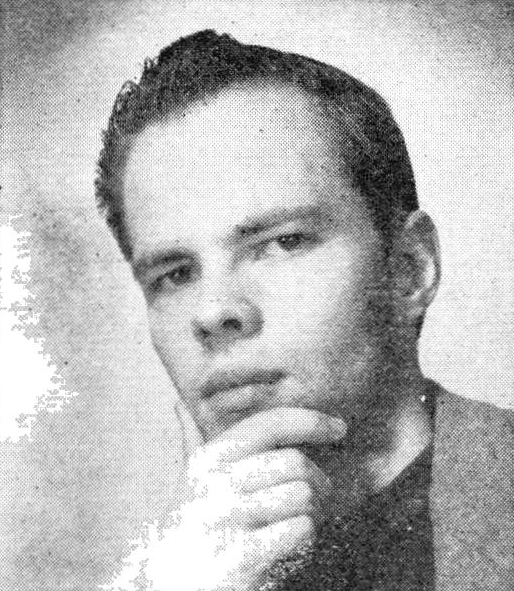 Philip Kindred Dick (1928-1982)
He wrote 44 novels and about 121 short stories, most of which appeared in science fiction magazines during his lifetime. His fiction explored varied philosophical and social questions such as the nature of reality, perception, human nature, and identity, and commonly featured characters struggling against elements such as alternate realities, illusory environments, monopolistic corporations, drug abuse, authoritarian governments, and altered states of consciousness.
Film Adaptations of Philip K. Dick’s Works
“Out of This World” ,1962 episode of UK TV series “Out of This World] based on Dick’s 1953 short story “Impostor” 
‘Blade Runner” [1982, dir. Ridley Scott] is adaptation of Dick’s 1968 novel “Do Androids Dream of Electric Sheep?”
“Total Recall” [1990, dir. Paul Verhoeven], adaptation of Dick’s 1966 short story “Total Recall”
“A Scanner Darkly” [2006, dir. Richard Linklater, adaptation of Dick’s 1977 novel “ A Scanner Darkly”
“Minority Report” [2002, dir. Steven Spielberg, adaptation of Dick’s 1956 short story “Minority Report”
“The Man in the High Castle” [2015 TV series dir. David Semel, adaptation of “The Man in the High Castle”, Dick’s 1962 novel]
In 2017 Amazon Prime Video paired up with Channel 4 to produce a TV series based on a series of short stories originally released by Dick between 1953-1955 under the series title “Philip K. Dick’s Electric Dreams” including the 1953 stories “The Hood Maker,” “The Commuter,” “The Hanging Stranger,” the 1954 stories “Sales Pitch,” “Exhibit Piece,” “The Father Thing,”  and 1955 stories “Human Is.” “Autofac,” “Foster, Your’re Dead!”
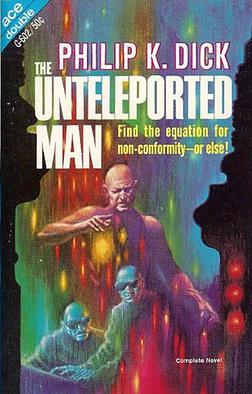 “Lies, Inc.” [first published as “The Unteleported Man,”1964, 1966,1983]
This particular book has an unusual publishing history compared to other novels by Dick. The story originally appeared in Fantastic Magazine in 1964. The story rights were then bought by Ace Books but Dick's subsequent revisions to bring the manuscript up to novel-length were rejected and the original story was published in 1966. ItWhen submitted to Don Wollheim, senior editor at Ace, to be published as a book, Dick was asked to expand the 32,000 word text to a length appropriate for a book. Dick agreed and added 25,000-30,000 words of text mostly describing the experience of the main character after he gets shot by an LSD-laced dart. The new text was appended to the existing text. Because it appeared to be quite irrelevant to the original plot, it was kept out of the Ace editions first novel publication was as one half of Ace Double G-602, bound dos-à-dos with The Mind Monsters by Howard L. Cory.  In 1983, the expanded 80,000-word story was published by Berkley Books. Dick had been revising the material to include his original 1965 expansions (some pages of the 1965 manuscript were missing, leading to continuity problems), before he died in March 1982, leaving the revision incomplete. The original story was published, with Dick's revisions, in 1984 as Lies, Inc. The missing pages were found and published in 1985 in the Philip K. Dick Society Newsletter #8. In 2004 a new edition of Lies, Inc was published which included the found pages. The additional text was restored in the Berkley (1983) edition with three gaps because of lost manuscript pages. A manuscript revised by PKD was later found and was published as Lies, Inc. (the new title given by PKD) by Gollancz in 1984. But two manuscript pages were still missing leaving two gaps in the text that were filled by two short linking paragraphs written by John Sladek
List of Editions of Lies, Inc.
American Editions
Ace 1966, 100 pages, 50c, paperback, back to back with Mind Monsters by Howard L. Cory
Ace 1972, 107 pages, 95c, paperback, back to back with Dr Futurity
Berkley 1983, 202 pages, $2.75, paperback (revised as Lies, Inc.)
Vintage 2004, 208 pages, $12.00, trade paperback (revised as Lies, Inc.)
Mariner 2012, 240 pages, $13.95, trade paperback
British Editions
in A Philip K Dick Omnibus, Sidgwick and Jackson 1970, 422 pages, £1.95, hard cover
in "Science Fiction SPECIAL #7", Sidgwick and Jackson 1973, hard cover
Methuen 1976, 124 pages, 50p, paperback
Magnum 1979, 124 pages, 80p, paperback
Gollancz 1984, 199 pages, £7.95, hard cover (revised as Lies, Inc.)
Granada 1985, 223 pages, £1.95, paperback (revised as Lies, Inc.)
Plot Summary:  “The Unteleported Man”, or “Lies, Inc.”
A fascistic megacoporation, using a new teleportation technology ("telpor"), which makes travel by spaceship obsolete, lures crowded Earth-dwellers to travel to a distant planetary system, Formalhaut.   A new colony in the Fomalhaut star system, Whale's Mouth, has been the destination for forty million emigrants, but it is a one-way trip - teleportation back to Earth is supposedly impossible. The only way to return is by spaceship, an eighteen-year journey for passengers who are subjected to a limited form of suspended animation.
Rachmael ben Applebaum, whose spaceship business has been ruined by teleportation, decides to make the journey to Whale's Mouth in his own craft, the Omphalos. Driven by a powerful hunch that the utopian claims may be false, he chooses to make the trip the old-fashioned way in case some of the colonists wish to return. Powerful figures oppose his journey.After numerous twisted drug trips, Rachmael alerts Earth to the Nazi-like terrors at Whale’s Mouth.  
Lies, Inc., the expanded version of The Unteleported Man, includes a new first chapter and about one hundred pages of additional exposition. This previously unpublished material begins in Chapter 8 with the phrase, "Acrid smoke billowed about him, stinging his nostrils." What then ensues is a truly horrific drug trip, described in excruciating detail, that Rachmael endures after arriving at his destination and being hit by an LSD-tipped dart. The expansion material finally terminates in Chapter 15 just before the repeated phrase, "Acrid smoke billowed about him, stinging his nostrils.“
The part-one tale of overpopulation and migration to an alternate world is transformed in part two to a horror story of invasive irreality.  Two stock elements of the sixties science fiction make an appearance, perhaps, in some sense, satirically by being reversed by the end—nefarious time-traveling Nazis and an “I Ching”- like book within a book, “The True and Complete Economic and Political History of Newcolonizedland,” by Dr. Bloode.
Confusion may arise in the reader, however, over Dick's attributing at least part of the perceptual chaos to a deliberately incorporated effect of the teleportation process. Circumstances had forced Rachmael to abandon his original plans and to journey to Newcolonizedland via energy transfer instead. Sinister modifications to the "Telpor" technology apparently cause its victims to experience a variety of so-called "paraworlds" which are thought to actually exist, somehow, as viable alternate realities. Participants are fearful that consensus or agreement amongst themselves as to the paraworlds' descriptions could somehow cause one or the other paraworld to manifest itself ever more aggressively until eventually displacing the current reality-paradigm altogether. And Rachmael's own paraworld experience is said to be the worst one of all.
Some Characters in Lies, Inc.
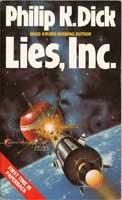 Rachmael ben Applebaum: The story's protagonist. Former owner of Applebaum Enterprise, a spaceship firm. Ben Applebaum is implied to be of Jewish-Israeli descent, which is a particular source of distaste for the Third Reich-esque German authority figures who he opposes.
Theodoric Ferry: Leader of Trails of Hoffman, Ltd., which runs the teleportation machines.
Matson Glazer-Holliday: Head of the police organization Lies, Incorporated.
Freya Holm: Matson Glazer-Holliday's mistress, and an employee of Lies, Incorporated.
Dr. Sepp von Einem: Creator of the telpor device, and employee of Trails of Hoffman, Ltd.
Gregory Gloch: von Einem's young apprentice and a skilled weapons designer. Gloch is "proleptic“[the representation of a thing before it actually does], and has become displaced in time.
Al Dosker: Lies, Incorporated's "ace pilot". Dosker is physically described as a "small and shrewd-looking" African-American.
There are Only Two References to Jung and His Concepts Clearly Indicated in “Lies, Inc.”
Chapter 9, p.. 104 [Rachmael is speaking to his fellow class members who have had delusional experiences of paraworlds;] “…So that I never forgot that what I was seeing emanated from my own psyche, type-basics, or as Jung once called them, archetypes rising out of the unconscious and swamping the personal conscious.  Out of the collective, suprapersonal inner space, the great sea of non-individual life.”
Chapter 9, p. 108 [one of Rachmael’s classmates assures him that his paraworld delusions can be reversed by course therapy:]  “’Sorcerer’s apprentice therapy,’… ‘S.A.T.’, they call it.  The cephalic ‘wash head-benders; they’re in and out of here, eben Dr.Lupov—the big man from Bergholzei in Switzerland…” [Bergholzei was the advanced mental hospital at which Jung developed some of his early ideas.]
A Few References to Jung in Dick’s Biography
“He saw his fantasy characters as projected Jungian archetypes.  ‘I had a germ I used.  Inner-projection stories. Stories.  Stories where internal psychological contents were projected onto the outer world and become three-dimensional and rel and concrete.”   Lawrence Sutin, “Divine Invasions:  A Life of Philip K. Dick,” (New York:  Harmony Books, 1989), pp. 75-76.
“In a celebrated 1974  interview with rock journalist Paul Williams, PKD acknowledged that he had experienced three ‘breakdowns’ in his life.  He said these occurred at the ages of nineteen, twenty-four and thirty-three…His first ‘real’ breakdown, we can reasonably assume, took kplace after his nineteenth birthday, which suggests it was sometime after December 1947, six months after he graduated.  Howeger, he was later to inform his psychiatrist, Barry Spatz, that the treatment took place when he was eighteen and involved a series of visits to the Langley Porter Clinic in San Francisco.  It was here that PKD first encountered the work of the psychologist Carl Jung.  PKD was later to incorporate Jung’s ideas on the nature of personality into many of his short stories and novels.”  Anthony Peake, “A Life of Philip K. Dick, The Man Who Remembered the Future,” ( London:  Arcturus, 2017), p. 39
1944-1947:  “Begins high school at Berkeley High…Begins reading Jung.  Bouts of dizziness leave him intermittently bedridden.  Attends weekly psychotherapy at Langley Porter Clinic in San Francisco, where he is treated by a Jungian analyst, for whom he eventually develops a thoroughgoing intellectual contempt.”  Philip K. Dick, “Four Novels of ghe 1960s”, ed, Jonathan Lethem (New York:  The Library of America, 2007,  “Chonology”, p. 803.
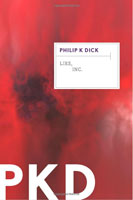 Chapter by Chapter Summary—Chapter 1
Lewis Stine, chief mechanic fo Lies Incorporated [Listening Instructional Educational Services], realizes that he has let one of his computers momentarily convey a truth subliminally to a man named Rachmael Ben Applebaum.  This truth is that there is a settlement [net] of rats somewhere on Earth with a wise elderly rat named/entitled Abba [father in colloquial Hebrew], and another rat named Fred who is competing with Rachmael [also a rat in this settlement] for food and precious string.  As a result Rachmael keeps having his mind switch uncontrollably from his morning shave as a human to his participation in the rat settlement.  Meanwhile Rachmiel is being hounded by creditor balloons wanting him to pay monies due because his deceased father Maury’s drayage company went bankrupt.
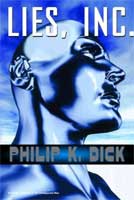 Chapter 2
Rachmael speaks to Freya Holm, an executive at Lies Inc., in order to get them to help go to Whale’s Mouth, a habitable planet in another galaxy, by supplying him with money and equipment to go by rocket, rather than teleportation.  He realizes the trip will take 18 years and wants a device to keep him in suspended animation.  If he teleported, it would take hours rather than years, but teleportation is believed to be just one way.  He wants to find out if the colony at Whale’s Mouth is as delightful as advertised (he suspects not).
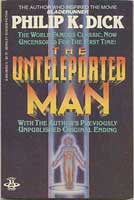 Chapter 3
The owner of Lies Inc., Matson Glazer-Holliday, Freya’s boss and paramour, suspects that the inventor of the teleportation device, Dr. Sepp von Einem, and the UN General Secretary, Herr Horst Bertold, now a German dominated world power, are both neo-Nazis.  We learn the history of the takeover of the UN after the uniting of East and West Germany, who once united, wiped out their only major competitor, China.
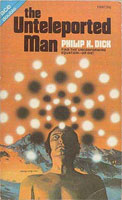 Chapter 4
Rachmael is picked up by Al Dosker, an experienced pilot for Lies Inc., so that Rachmael can guide Al to the secret location of Rachmael’s last rocket transport, the Omphalos, which has been hidden in space between planets so as to not let it fall into the hands of his creditor, THL [Trails of Hoffman], the mega-corporation who owns the teleportation company and by contract controls and promotes the colony on Whales Mouth.  En route they are waylaid by Theodore Ferry, the president of THL.  Lies Inc. comes to the rescue.  Ferry turns out to be a robot simulacrum, not Ferry.
Chapter 5
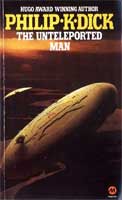 Rachmael has dinner with Freya at an exclusive French restaurant in San Diego owned by Lies Inc. in order to receive surreptiously the blackmarket suspended animation device he will need to expedite his 18 voyage by rocket transport to Whale’s Mouth.  He bungles the transrer.  It is stolen by an agent of THL who masquarades as bumbling busboy.  At Matson’s suggestion he does research into the twentieth century discovery and history of Whale’s Mouth, the only planet found to be habitable by the astronomer George Hoffman [hence the name, Trails of Hoffman, THL, also a reference to the Opera by Offenbach, Tales of Hoffman, based on the stories of the nineteenth century German writer, E.T.A. Hoffman, containing the story of a devil’s temptation].  Rachmael discovers in a Xerox-spool book, “A General Survey of the Fomalhaut Unmanned Inner-system Vehicle Reports, Shorter Version, by G. S. Purdy, that the unmanned monitors set up around Whale’s Mouth had been abandoned fifteen yeas ago.  Hence no video images of the ninth planet from Fomalhaut (named after the system itself in English translation, Whale’s Mouth) have been seen since teleportation of colonizers to  Newcolonizedland.  The video staellites are owned by Vidcom, a wholly owned subsidiary of THL.
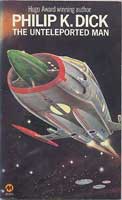 Chapter 6
Rachmael takes over his rocket ship the Omphalos (meaning “belly button’”, or world navel in Greek] from Al Dosker, who tries to dissuade him from flying for 18 years to Whale’s Mouth without the device to slow down his body fuctioning.  
Bergen Phillips, a Lies Inc. agent from Detroit, is sent by teleportation to Whale’s mouth by his boss, Matson.  He sends a coded message back to his boss that everything is as depicted on the advertisement’s for Whale’s Mouth.  Matson believes his agent has been brainwashed and resolves to go himself, along with 2,000 soldier/agents.
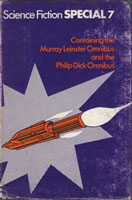 Chapter 7
The one transmitting satellite which Matson got his agent to activiate is blown up by THL and its transmission is garbled as well.  Nevertheless Matson is going, and Freya as well.  Al Dosker, who will be the chief executive left on Earth if Freya, Matson’s designated successor leaves, tries to get her to stay.  Instead, Freya convinces Dosker to join with Matson in attacking THL.
Chapter 8
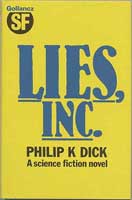 It appears that Rachmael has switched places with Matson [or, perhaps, he just precedes Matson to the teleport using his pseudonym, Mr. Stuart Trout– the switch is not explained in text]. Matson plan, which he enacts, is to teleport to Whale’s Mouth with Freya and 2,000 loyal Lies Inc. troops masquerading as colonists who will militarily attempt to take over the control of the colony from THL.
On arrival at Whale’s Mouth Rachaiel is shot by a THL soldier wih an LSD dart initiating  an acid trip that appears to land him in some kind of group therapy class. 
Actually the hallucinations may continue through the entire additional material added by Dick from Chapter 8, p. 84, with the new section beginning, “Acrid smoke billowed about him, stinging his nostrils,” to Chapter 15, p. 195, beginning a new section with the same sentence, “Acrid smoke billowed about him, stinging his nostrils.”  The “him” referred to here is Matson.  [This perhaps is an indication that Matson/Rachmael are doppelangers, doubles, self and shadow].
Chapter 9
Rachmael finds himself in a “therapeutic” room with eleven others who are deemed affected by teletransportation to have been affected by “Telpor Syndrome” in which they believe they have been living in an alternate reality.  He tells one of them about his experience under LSD,  which has not yet totally been alleviated.  She is a woman who appears quite sympathetic (a mother archetype?), who turns out to have the power of life or death over the inhabitants of the “class” at this time.  He is somewhat reinforced in his perception under LSD, that the soldier appeared to be an aquatic cephalopod [like octopus, squid, nautilus, etc.] masquerading as a human.  These turn out to be the putative aboriginal inhabitants of Whale’s Mouth, the Mazdasts [note similarity to the name of Matson, the president of Lies Inc.].  They tell him he has been subjected to the worst of the alternate worlds, the Aquatic Horror-Shape version of paraworld Blue.  We don’t find out until the end of the novel that there are no aboriginal inhabitants of Whale’s Mouth.
Chapter 10
There is an argument in class about the paraworlds.  If two people’s parawolrds match then the person who is in charge that month has to make them fill out forms allowing her to terminate them so that they will not inhabit a paraworld that might subsume the one they currently all inhabit, at least most of the time.  Rachmael realizes that his LSD perception of the soldier a who injected him with an LSD projectile as a mazdast (a cephalopod) was “true” in the sense that would be his perception in this paranormal Blue world with or without LSD.  [only at he end do we realize, perhaps, that this entire experience, including his disfussion with other members of the class, is part of an extensive LSD trip].
Chapter 11
Gregory Arnold Glock, a child genius who has the gift of precognition, and therefore can know what is happening before it happens, is coopted by the inventor of the teleport system,Dr. Sepp von Einem, to constantly interpret audio messages he receives.  He discovers a plan of the UN to abort the evolution of the Telpor instrument, but his counerplan is erased from his mind by interference and somewhat unintelligible, chattering on his intake feed which distracts him. Because of its sexual content which almost makes sense.  He realizes that what’s being piped into him are his own former childish fantasy thoughts about sex., repeated to him by a voice that identifies himself as Charley Falks’ little boy Martha.
Chapter 12
Rachmael encounters a mazdast librarian who lends him a history of Whale’s Mouth by a Dr. Blood.entitled “The True and Complete Economic and Political History of Newcolonizedland.”  The mazdast says he is a reincarnation of Matson, who was killed by the THL soldiers directly upon arriving at Whale’s Mouth.  It turns out that the mazdast appears to be the son of the deceased Matson, who somehow [after death] was forced to copulated with a female mazdast who produced him, a human/mazdast.  Rachmael reads in the book not only about what is happening to himself but about Matson and about Freya.  [it turns out that the book is an actual living thing invented by Jaime Weiss, a top strategist and genius, who works for UN leader Horst Bertold, and Dr. Lupov, the psychiatrist in charge of brainwashing on Whales’ Mouth; it can instantly change the text to motivate the reader to behave in a certain way].
Chapter 13
Freya is searching for a teleport and is captured by gurads in a false ladies bathroom that her homing device identified as  a telelport.  She kills one of the guards but a vanity table in the bathroom is actually a robot that crushes and eats its victims and begins to squeeze the air out of her She is then arrested by an official white house [bathroom] tour guide leading a group of new colonists, showing them the sights, just a depicted in the omnipresent advertisements for Whale’s Mouth, but then the guide is relieved of Freya by two agents of THL, who, in the course of transporting her to their boss, THL president Theodoric Ferry, introduce here to Dr. Blood’s history book.  She in turn is fooled into believing that the future depicted in the book is “historically accurate”, that is that it is happening as depicted.  Theodoric Ferry voices his Nazi like sense of superiority and antisemitism (re Rachmael, Freya’s putative new lover), but then is unmasked as an automaton simulacra.  Freya realizes that the delusional world referred to as The Clock was what she was experiencing, and that paraworlds had now invaded Earth as well.
Chapter 14
Dr. Sepp von Einem orders the death of the people behind the confusion of his protegee prodigy Gregory Glock in his prolepsis chamber, who turn out to be Jaime Weiss and Dr. Lupov.  They are manipulating Dr. Blood’s “history.”  Theodoric Ferry, the president of THL, teleports to Whale’s Mouth.  Ferry reads in Dr. Blood’s history about himself and almost destroys himself by reading the part Weiss and Lupov have planted in it for him, but they are thwarted when Ferry stops reading, warned by Sepp von Einem, and they are killed by the device von Einem set in motion.  Ferry then vows that he will stop Rachmael by getting on his own wonderful and powerful rocket ship, Apteryx Nil. [Ironically Apteryx is the genus of the kiwi, a flightless bird from New Zealand].
Chapter 15
Freya goes on to Ferry’s rocket ship with the intentin of blowing up Ferry and destroing Paraworld Silver.  She sees in a little aquarium in Ferry’s room fish who are the members of Rachmael’s class .  They tell her you know how to destroy Paraworld Silver.  She lets a laser beam shot at her kill her and then the Apteryx Nil blows up with Paraworld Silver.  
Rachmael demands from the mazdast who is fast becoming a female [Jung’s anima/animus] Dr. Blood’s book so he can find out what happens to Theodoric Ferry..  He is asked o reach into the pouch on his/her stomach, and then one of the class members [Gretch Borbman] voices a complaint that Rachmael is trying to diddle her.  Sheila Quam, the group leader (the Mother Archetype] says it is time to test if there are two totally congruent paraworlds in the group, and asks Rachmael to recall the history of his hallucinatory experiences on Whale’s Mouth.  He does so successfully, but in the process finds a weapon from Earth he took which masquerades as some kind of post-coital aphrodisiac, called a tin of Yucatan prophoz.  He opens it and all the paraworlds disappear  and “he” is back on the garrison world [full of concentration camps for workers from Earth] with Freya.  Or is “he”, because now his name is Mat (Matson);  this is where he breathes the acrid smoke Rachmael breathed over a 100 pages ago].  They realize that where they had pictured a repetition of Nazi concentration camps they found a repeption of Russian gulags, work camps.  Matson is killed by a THL soldier, but then she is rescued by two agent/soldiers from LIes Inc.  who begin to organize their counterinsurgency.  Freya transmits to Earth the code that will tell someone at Lies Inc, on Earth the true state of Whale’s Mouth.
Chapter 16
Al Dosker retrieves Freya’s message on Earth.  He is afraid there is no one left on Earth from Lies Inc. except him to organize a counterinsurgency.  He communicates with Rachmael on the Omphalos that there is no point in continuing his 18 year voyage and he should return [what happened to all of his time on Whale’s Mouth; was it a dream/vision/hallucination?).  Because of his message to Rachmael his location is tracked and his ship blown up.  He is floating in space in his space suit when a UN ship rescues him.  He wonders why.  They could just have puntured his suit and killed him instantly.   He is informed by the Secretary General of the UN Horst Bertold, that THL is developing an army from the conscripted colonizers on Whale’s Mouth, which the will use to conquer earth from UN control.
Chapter 17
The UN has come to realize that they had been fooled.  It was neither true that all was good on Whale’s Mouth nor that teleportation could only work one way.  Horst Bertold tells him that there are good Germans now, just like there were good Germans who fought against Hitler in World War II. Bertold reminds them of the good Germans who fought the fascists in Spanish Civil War.   Rachmael and Dosker realize that they misjudged the UN, and join its fight against THL.  Rachmael says he will go back to rescue Freya on Whale’s Mouth.  The Un destroys all the teleportation devices [presumably saving at least one for Rachmael and Freya to return].     
The last scene is a representative family, the McElhattens, who have decided to emigrate to Whale’s Mouth only to realize that the teleports are closed and that they had been fed a lot of propaganda about how wonderful it was there, as opposed to the crowded conditions on Earth.  The husband, vows to join the UN forces to liberate Whale’s Mouth and make it once again fit for colonization.
Potentially Jungian Ideas in “Lies, Inc.”      1
Chapter 1, pp, 6-9:  [re Dreams]—”And then he thought.  It’s those damn dreams.   Actually it was one dream over and over again.  And he always had it around three A.M.; several times he had awakened, gotten out of bed, bewildered and disturbed by the intensity of the dream, and noted the clock.  The place he dreamed of; it was awful.  And yet, for some reason, while he was actually there—actually dreaming—the place seemed great.  And this was the part that bothered him the most:  that he liked it so.  It seemed familiar; it seemed to be a place he regared as home.  However, so did a number of other people--  People.  They hadn’t looked exactly like people, although they had talked like people.  ‘That’s mine,’ Fred said, holding on to an armload of dog kibble.  ‘The hell you say,’ Rachmael said angrily.  ‘I saw it first.  Give it here or I’ll pop you.’  He and Fred fought over the armload of dog kibble, and Rachmael finally won.  But he won in an odd way:  by biting Fred on the shoulder.  He hadn’t hit him; he had bitten him.  Strange, Rachmael thought, as he continued to shave.  I’m going to have to see a psychiatrist, he said to himself.  Maybe it’s memories of a former life.  Millions of years ago before I…before I evolved into a human being.  Far lower on the evolutionary scale.  Biting people, or rather biting animals.  Yes, he thought; Fred was an animal of some kind.  But we talked English.  In his dream he kept a secret hoard of valuables which ghe others in the settlement knew nothing about.  He thought of them now, those precious artifacts which he cherished, which he had gone to such lengths—and effort—to acquire.  Mostly food, of course; nothing ws more important than food.  And yet—you could sometimes find string.  He had a lot of string:  fine brown string; he had wound it up into a heap and, during the day, he slept in the midst of it.  The pile of string comforted him; it lulled him and made his dreams peaceful.  All but one; there at the the settlement, asleep during the day in his pile of string, he had one dreadful dream which kept coming back.  It had to do with a huge fish opening its mouth wide…and vast ugly teeth strove to crunch him, crunch hi with avid relish.  Jeez.  Rachmael said.  May be I’m not here shaving; maybe I’m just dreaming this.  Maybe I’m asleep in my pile of string, and having a good dream, not the bad one; having the dream where I’m a--  He thought, Aman.  Sjo then, by inference, he thought, I’m not a man when I’m at the settlement.  That would explain why I bit, and why Fred bit.  That son-of-a-bitch, he said to himself.  He knows where a lot of dog kibble is, and he won’t tell any of the rest of us.  I’ll find it.  I’ll find his trove.  But then, he realized, whle I’m out doing that, maybe Fred (or someone else) will find my trove and take away my string.  My wonderful string which was so hard to drag back to my hiding place; it kept snagging and catching on things…I’ll defend that string with my life, Rachmael said to himself.  Any son-of-a-bitch who tries to steal it will wind up without his face.
Potentially Jungian Ideas in “Lies, Inc.”     2
[Pp. 8-9 continued]  “He looked at his wristwatch.  Got to hurry, he said to himself.  It’s late; I overslept again.  And I can’t get the dream out of my head.  It was too vivid for a dram.  It wasn’t a dream; maybe it was involuntary telepathy of some kind.  Or contact with an alternative universe.  That’s probably what it was:  another Earth on which I was born as an animal rather than a human being.  Or a microwave transmission, using my brain as a transducer without an electronic interface.  They have those, especially the police agencies.  He was very much afraid of the world-wide police agencies.  Especially Lies Incorporated, the worst police agency of them all.  Even the Soviet police were afraid of them.  They’re beaming psychotronic signals at me subliminally while I’m asleep, he thought.  And then he realized how paranoid that was.  Christ; no sane person would think that.  And even if Lies Incorporated did transmit microwave-boosted telepathic information to him in his sleep, would it have to do with rats?  With rats!  I’m a goddam rat, he realized.  When I go to sleep I abreact [abreaction is the expression and consequent release of a previously repressed emotion, achieved through reliving the experience that caused it] back millions of years to when I was once a rat, and I think rat thoughts and have rat ideas; I cherish what a rat cherishes.  That explains my fighting with Fred for the dog kibble.  It’s simiple:  memories frm the paleocortex rather than the neocortex.  There’s an anatomical explanation.  Has to do with accretional layers of the brain; the brain has old layers which come to wakefulness during normal sleep.  That’s the trouble with living in a police state, he said to himself; you think—you imagine—the police are behind everything.  You get paranoid and think they’re beaming information to you in your sleep, to subliminally control you.  Actually the police wouldn’t do that.  The police are our friends.  Or was that idea beamed to me subliminally?  He wondered suddenly.  ‘The police are our friends.’  The hell they are!  He continued shaving, feeling glum about the whole thing.  Maybe the dream will stop coming, he said to himself.  Or--   Pausing, he thought, Maybe the dream is trying to tell me something.  For a long time he stood without movingthe razor held away from his face.  Tell me what?  That I’m living in a garbage dump where there’s dried scraps of food, rotting food, other rats?  He trembled.  And, as best he could, continued shaving.”
Potentially Jungian Ideas in “Lies, Inc.      3
[Chapter 2, p. 13, Wise old man archetype:] “As he sat there…he saw again the tender, intelligent shape of Abba; but Abba did not look human.  A fur of darkness and complexity covered Abba and as the wise one spoke his voice seemed shrill and eerie.  Remnants of the dream, Rachmael realized; coming back at me in my waking state.  Abba said, ‘There lies a wonderful place.  In it lies very fine food.  In it lies…in it lies…lies.’  ‘Lies,’ he said, ‘Something about lies.’  ‘Oh, the name they give us,’ Freya laughed.  A pun, he thought.  The two words sound the same, spelled the same, but mean different things.”
[Chapter 3, p. 22, the archetype of the hero, in reference to the fact that colonists going to Whale’s Mouth could not return to their parents or extended family on Earth:] “But the beloved son; he could not personally, directly report.  Could not return to tell his story, and , as in the ancient story of the lion’s den, all the footlprints of guileless creatures led in to the den, yet none led out.  It was the fable all over again—with something even more sinister added.  That of what appeared more and more to be a thoroughly phony trail of outgoing tracks: the electronic message-units…”
[Chapter 3, p. 30, the archetype of the Shadow;]  “’You will wait,’ Freya said[speaking to her boss and lover, Matson], ‘and wait.  And no encoded letter will come.  And then you will really begin to think that our client, Mr. ben Applebaum, has tripped over something ominous and huge in the long darkness which is our collective life.  And then what will you do?  Go across yourself?’”
Potentially Jungian Ideas in “Lies, Inc.     4
[Chapter 8, p. 82, enemies are in a Jungian sense projections:]  “And, he [Matson] thought, for the est; we must ind some way in life, to overcome ourselves…we’re our own worst enemies.”
[Chapter 8, p. 83, Archetypes, such as the wise old man, are also projections:]  Abba had told him.  Abba reborn—in Rachmael’s own mind.  Abba immortal and discorporate, to bond with one of the believers.”
[Chapter 9, p. 103, LSD causes an abreaction to childhood;]  “Five years old, he said to himself [Rachmael].  The abreaction of the drug period, regression to the space-time axis of early childhood, along with the limited range of consciousness, the minute faculties of a pre-school-age kid, and this is the topic [that he had encountered the soldier who shot him with an LSD dart changing into an aquatic cephalopod in a saline envelope] that has to be dealt with; this is just too much.  And it would be, he thought, even if I could pull out and function as an adult again, with an adult’s ability to reason.”
References to Jung, Archetypes, and Bergholzi hospital in Chapter 9, pp. 104 and 108, mentioned earlier in slide # 245.
[Chapter 10, p. 123, Repression in connection with paraworlds:]  “’ But not all of us,’ Gretchen Borbman [one of the members of Rachmael’s “class” of people experiencing paraworlds] said, ‘have been before the computer, yet.  Ihaben’t for instance.  It takes time; the entire memory area of the cerebral cortex has to e tapped cell by cell, and most of the retention in stored form of the experience is subliminal. Repressed from consciousness, especially in the case of –less favorable paraworlds.  In fact the episode in its entirety can be split off from the self-system within minutes after the person regains contact with reality, in which case he has absolutely no knowledge—available, conscious knowledge, that is—of what happened to him.’  ‘And a pseudo-memory,’ Hank Szantho [another classmate] added, rubbing his massive jaw and scowling.  ‘Substituted automatically.  Also a function beyond conscious control.  Paraworld Blue…Who in his right mind, who wants to keep his frugging right mind, would recall it.’”
Potentially Jungian Ideas in “Lies, Inc.    5
[Chapter, 11, p. 134, a combination of the idea of Archetypes with the idea of stereotypes and antisemitism:]  “The old comrades back in 1945 would have known how to dispatch these Unmannner, von Einem [Dr. Sepp von Einem, the neo-Nazi inventor of the teleports] thought to himself with irritable satisfaction.  It’s a clear sign of genetic decy to be possessed by such subrealities, he brooded.  Inferior type-basics [Dick’s word for archetypes] overwhelming weak, unstable character structures; degenerate idioplasm [the part of the protoplasm that functions specifically in hereditary transmission] involved casually, beyond doubt.”
A Challenging Question
Now that we have explored some Jungian ideas in Philip K. Dick’s “Lies, Inc.” and works by 6 other offers who refer to Jung, as well as Jung himself, how do you feel the identification of Jung’s influence in these writers benefits the reader of each work?
“Lies, Inc.” 2004 tv film [Dir.  Cesar Ducasse [b. 1979], Starring Ida Marie Bakkerud, Jan Harstad, Daniel Karlsson
Amber city is the last city on earth with a breathable atmosphere. In this climate of fear and paranoia, Isan Epel finds herself trapped by her employers, Schilman's inc, after working in secret for two years. Without any memories of her past, she hides in order to escape from her pursuers, and tries to disclose the content of a mysterious microdisc. The narcotic agent Phil Comb is then hired to find her and the disc. But he is too damaged by the drugs he consumes, and loses more and more contact with reality while he begins to understand the machiavellian conspiracy around him. His meeting with Isan is going to reveal to him much more than he could have imagined...
This, a French/Norwegian co-production, was Ducasse’s debut as a feature film director.  He calls a film inspired by the American writer Philip K. Dick.  The film is known as the first Norwegian sci-fi film.  Ducasse is known for his Norwegian cult horror film “Dark Souls” [2011].